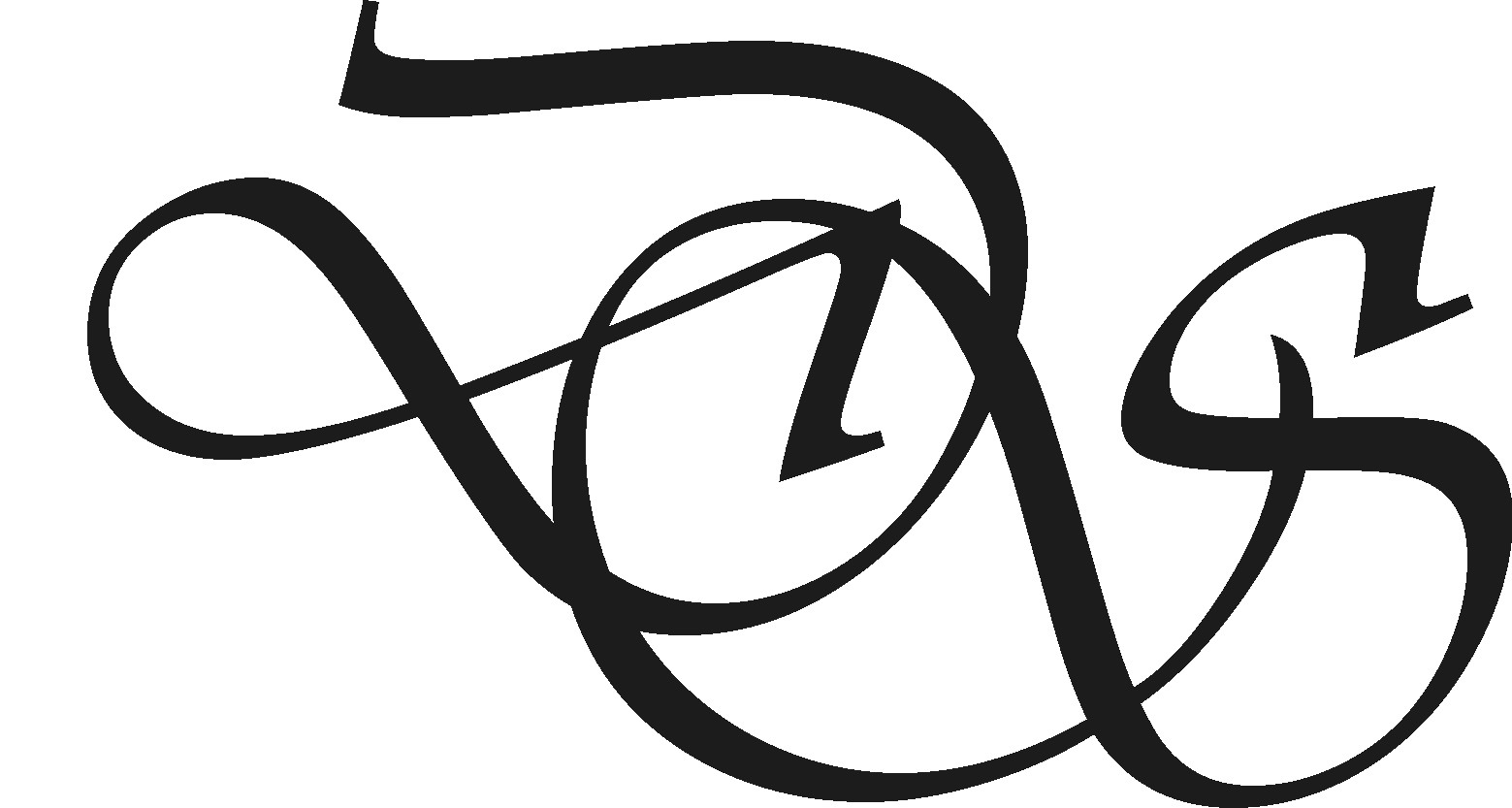 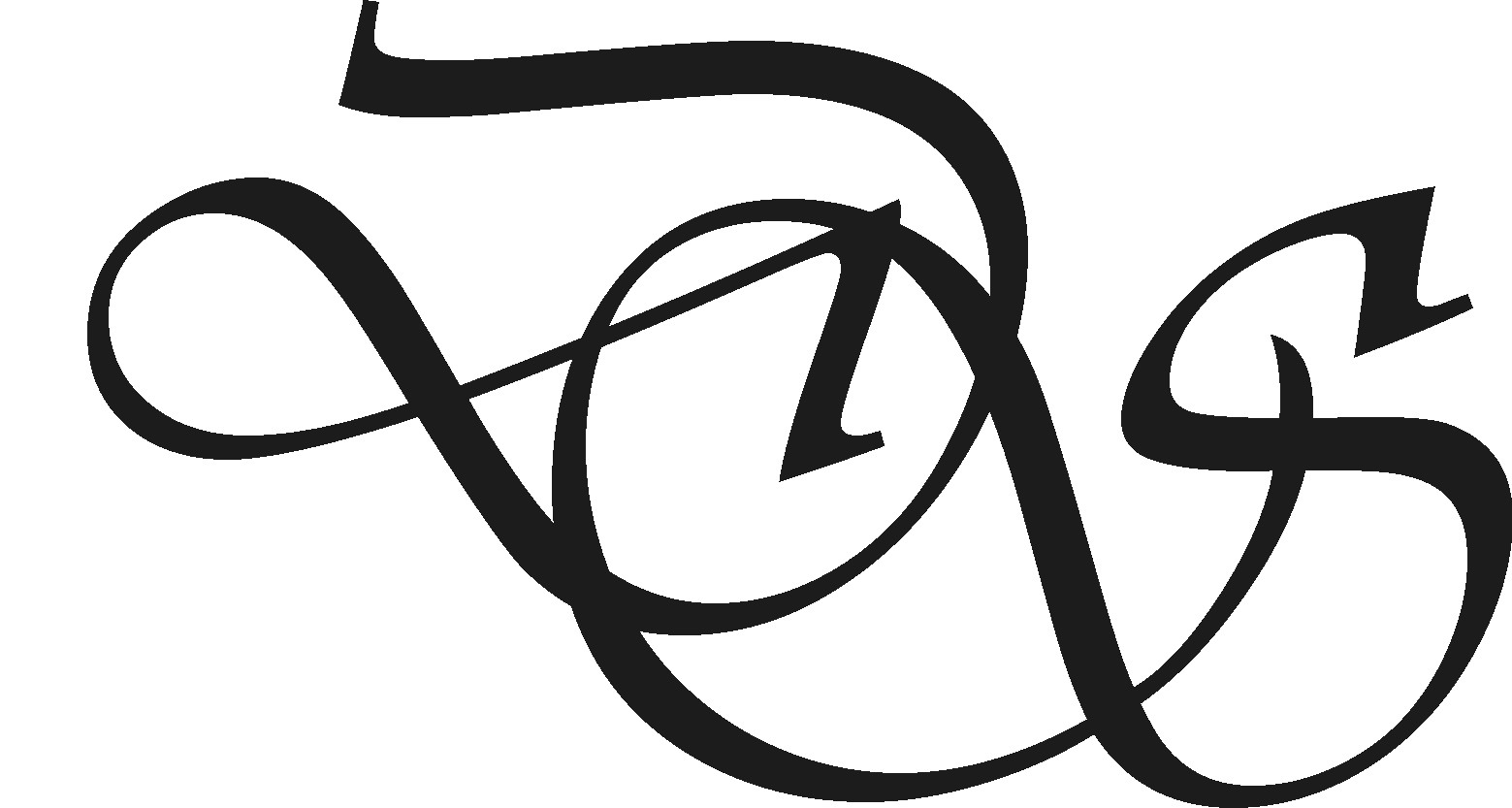 Milestones of The Dean’s Scholars
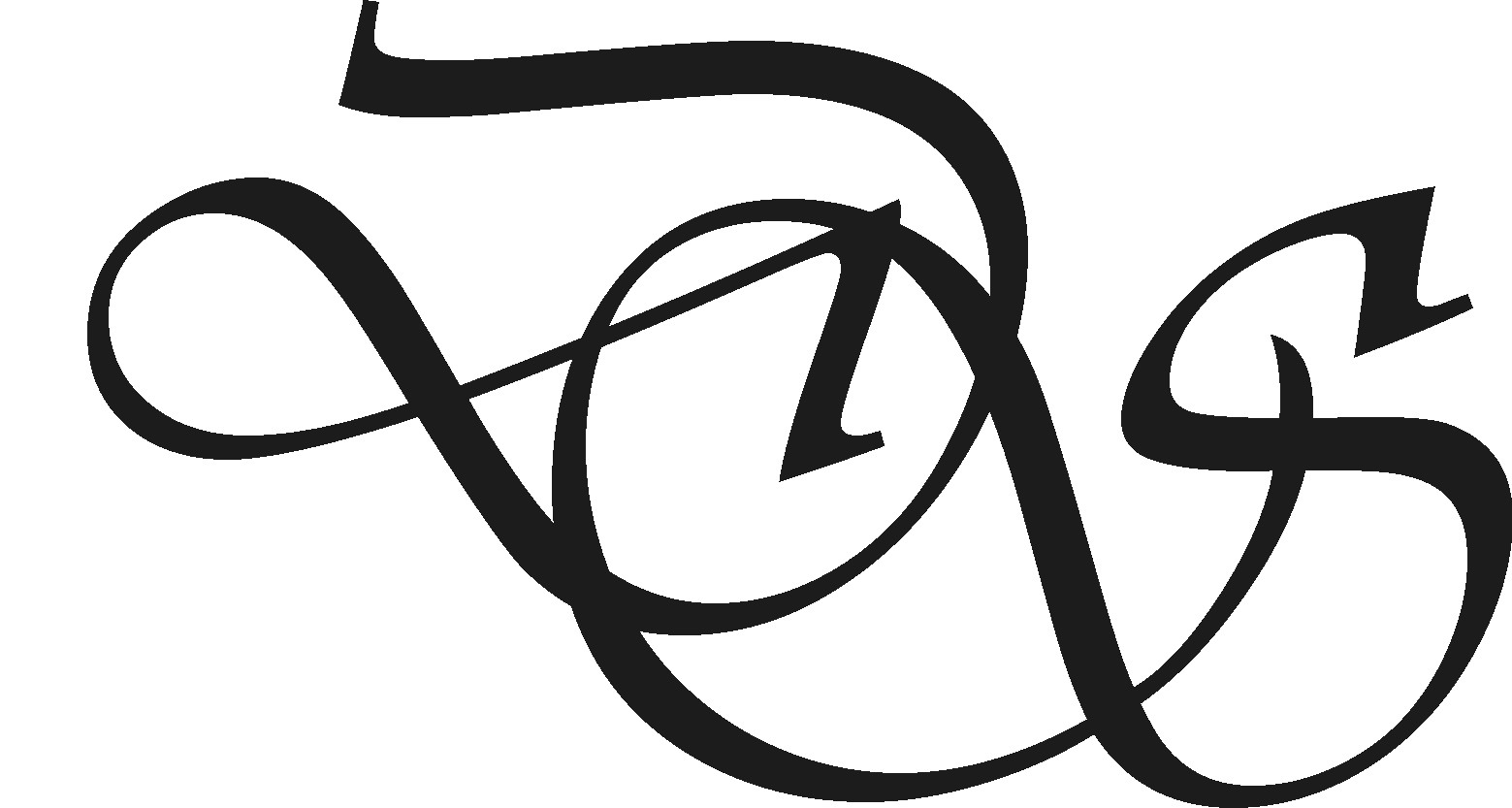 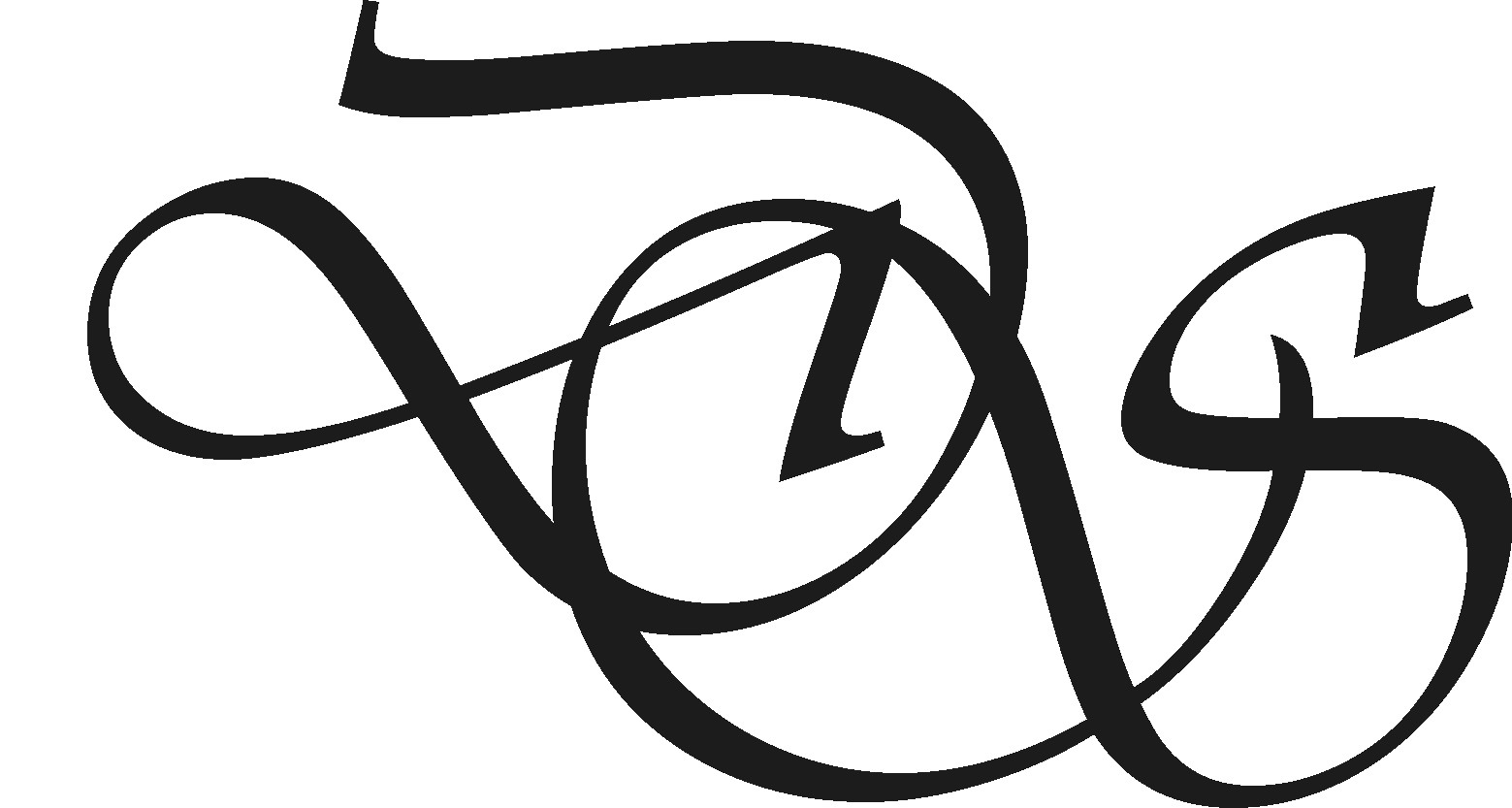 The Beginning 1983-84
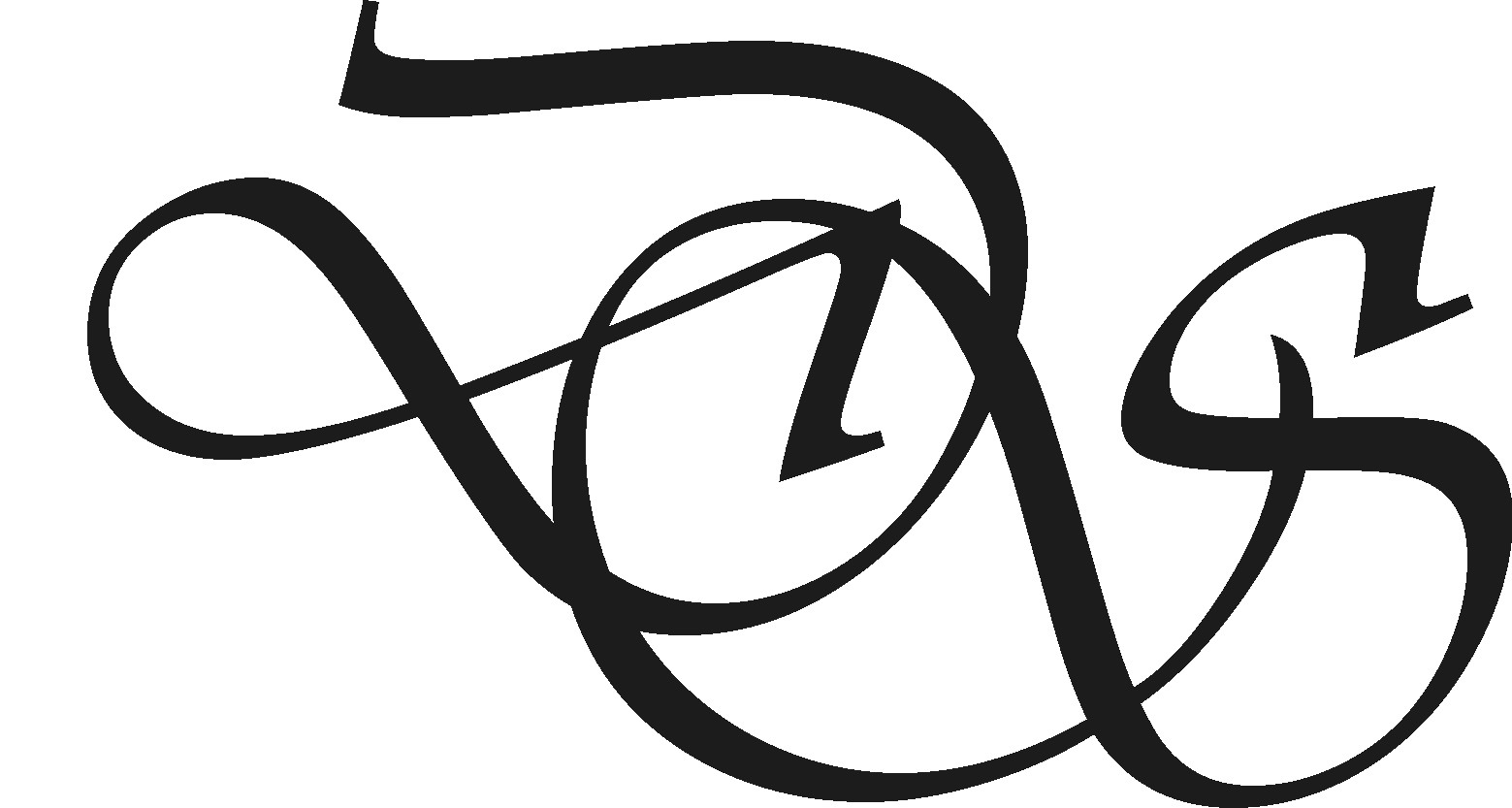 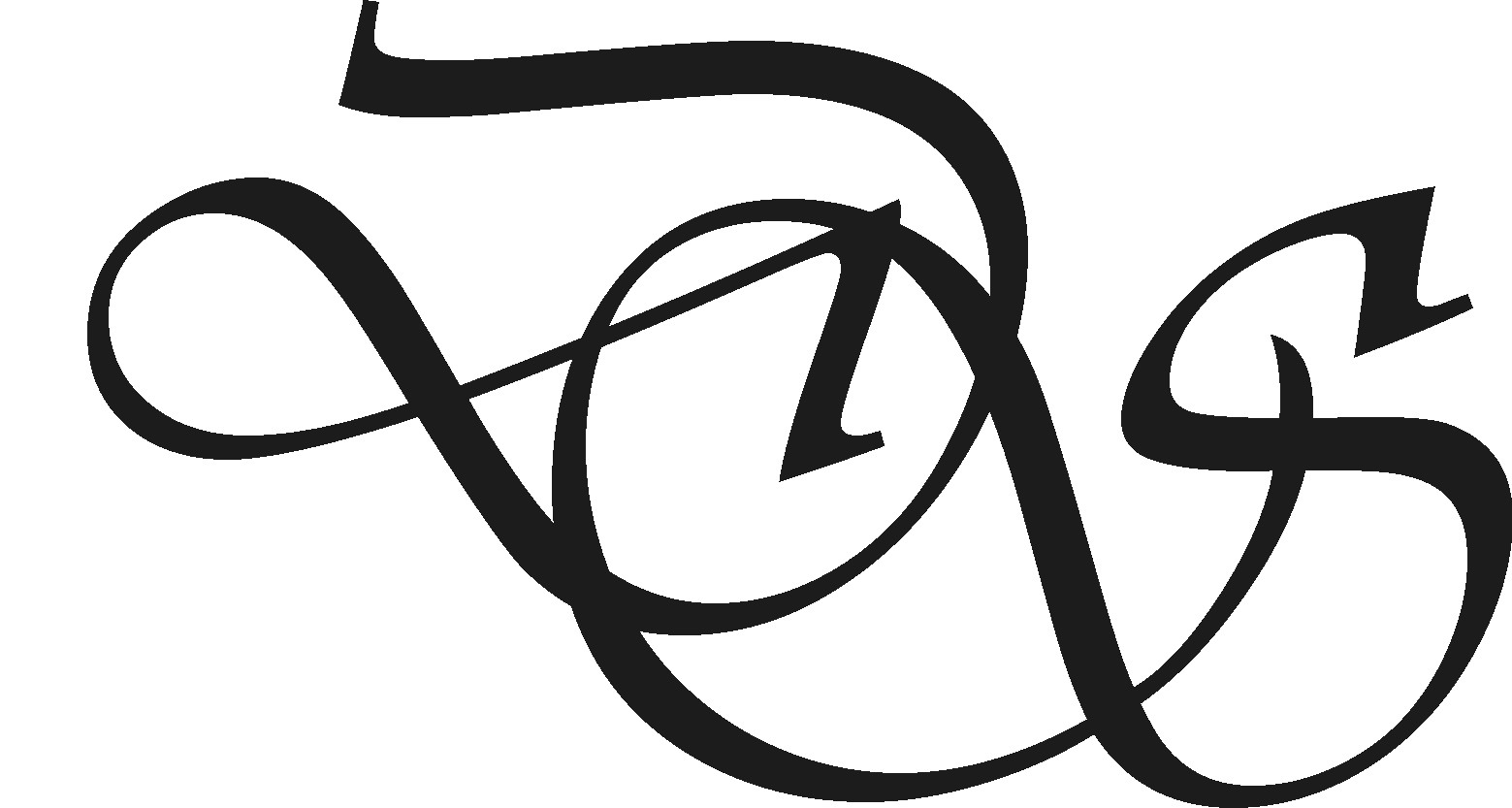 The Beginning 1983-84
Was there something earlier?
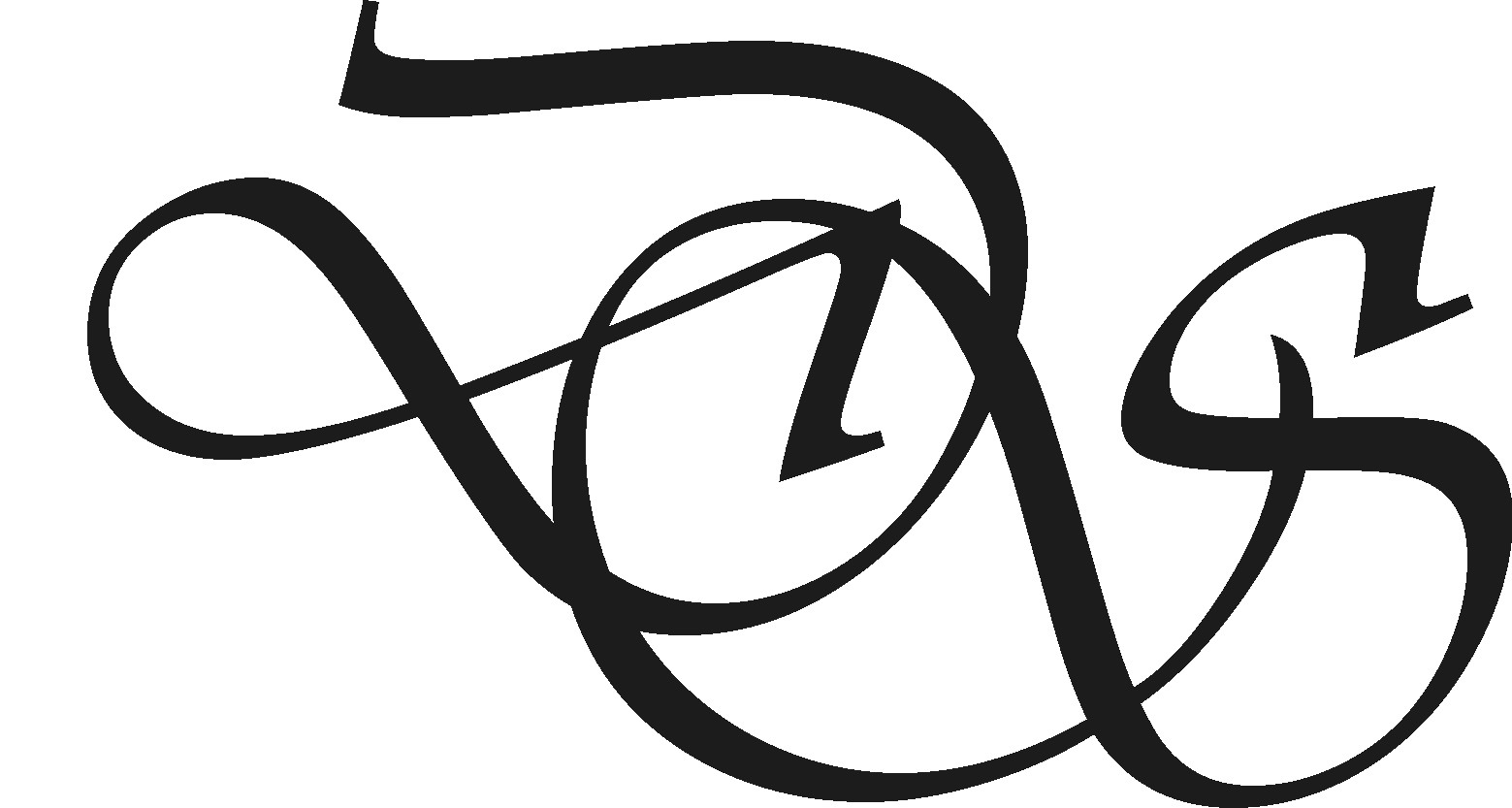 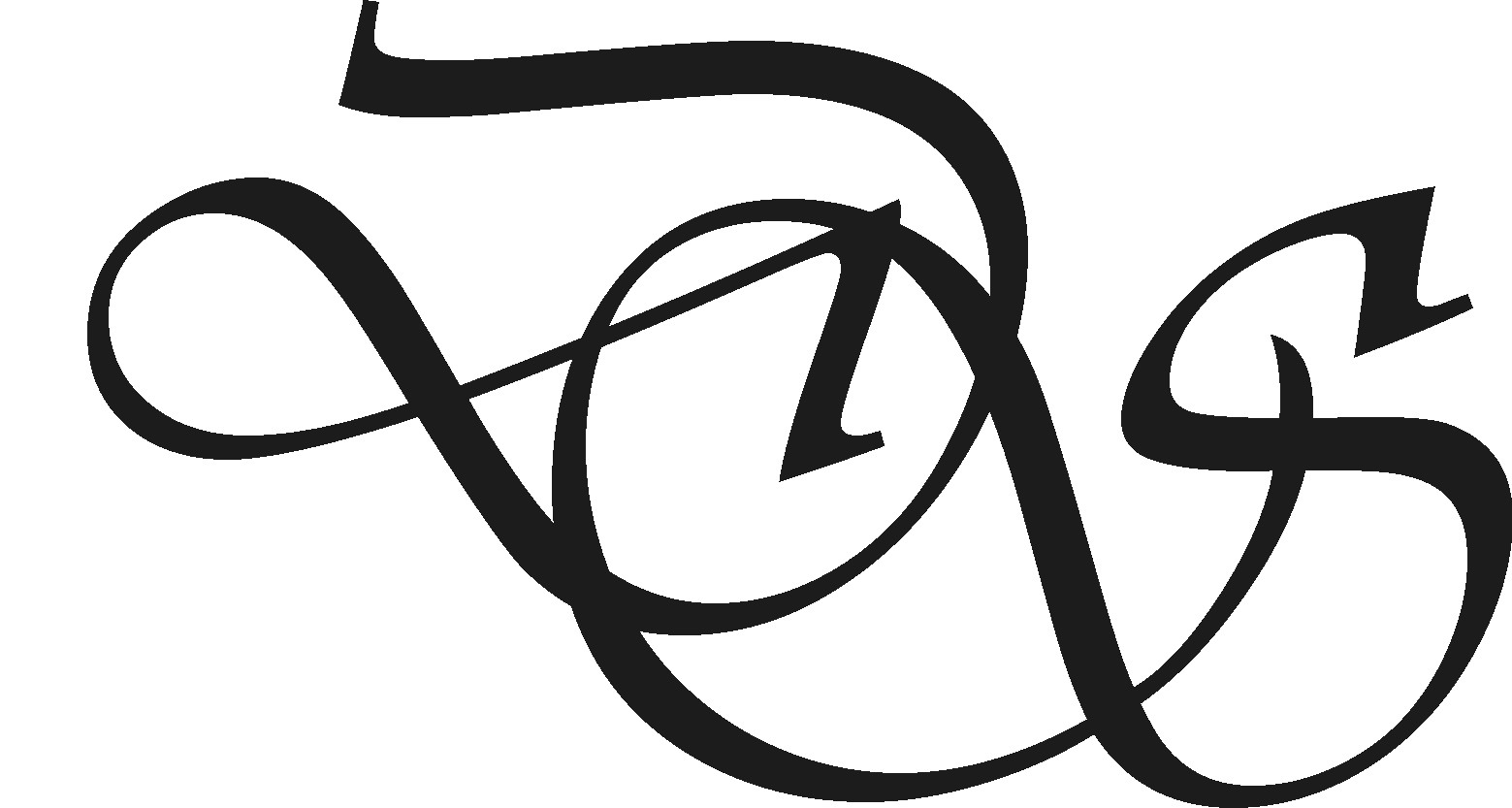 The Beginning 1983-84
Was there something earlier?
Program intended to admit about 25 per year – achieve a steady state of 100.
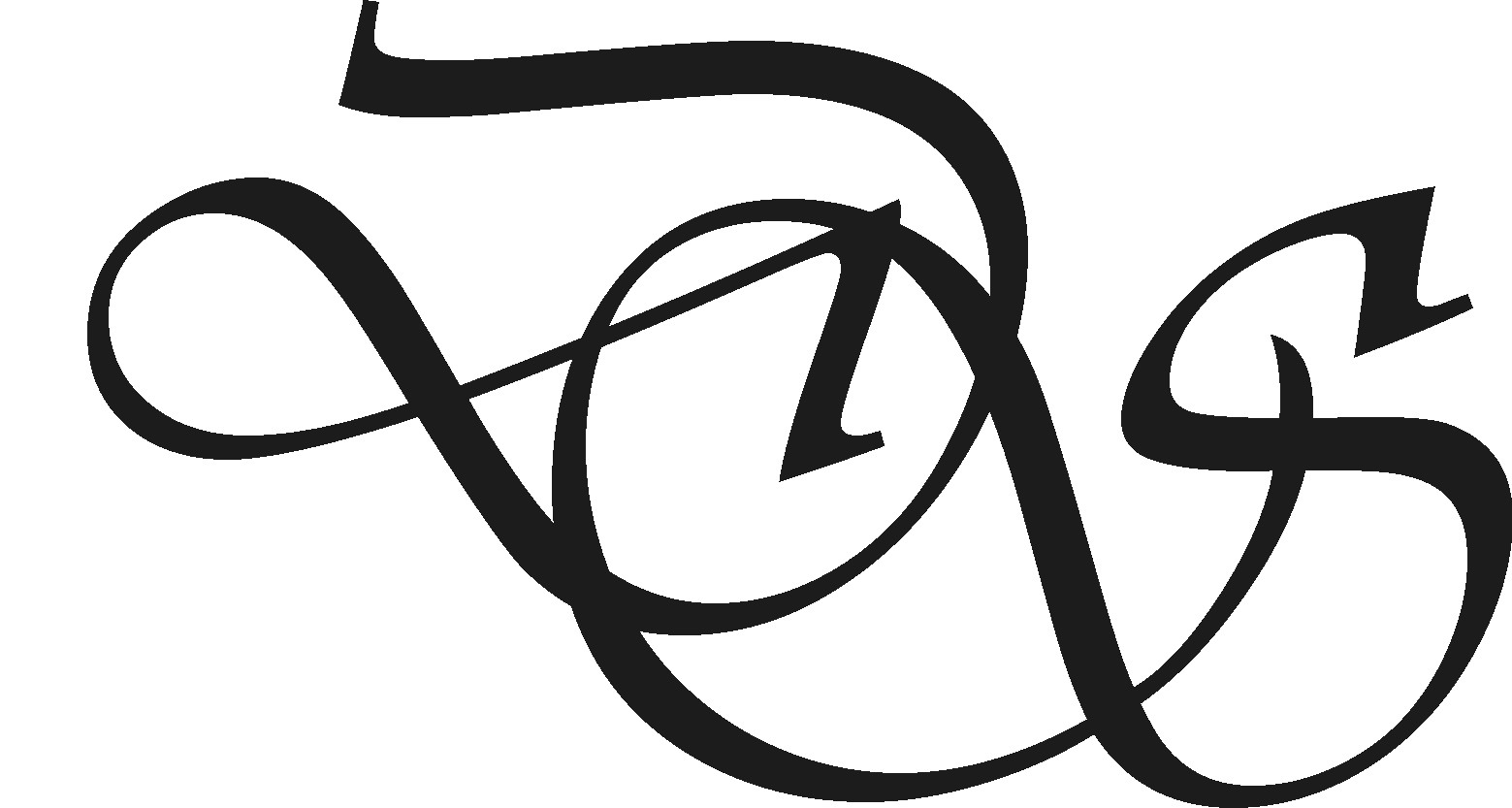 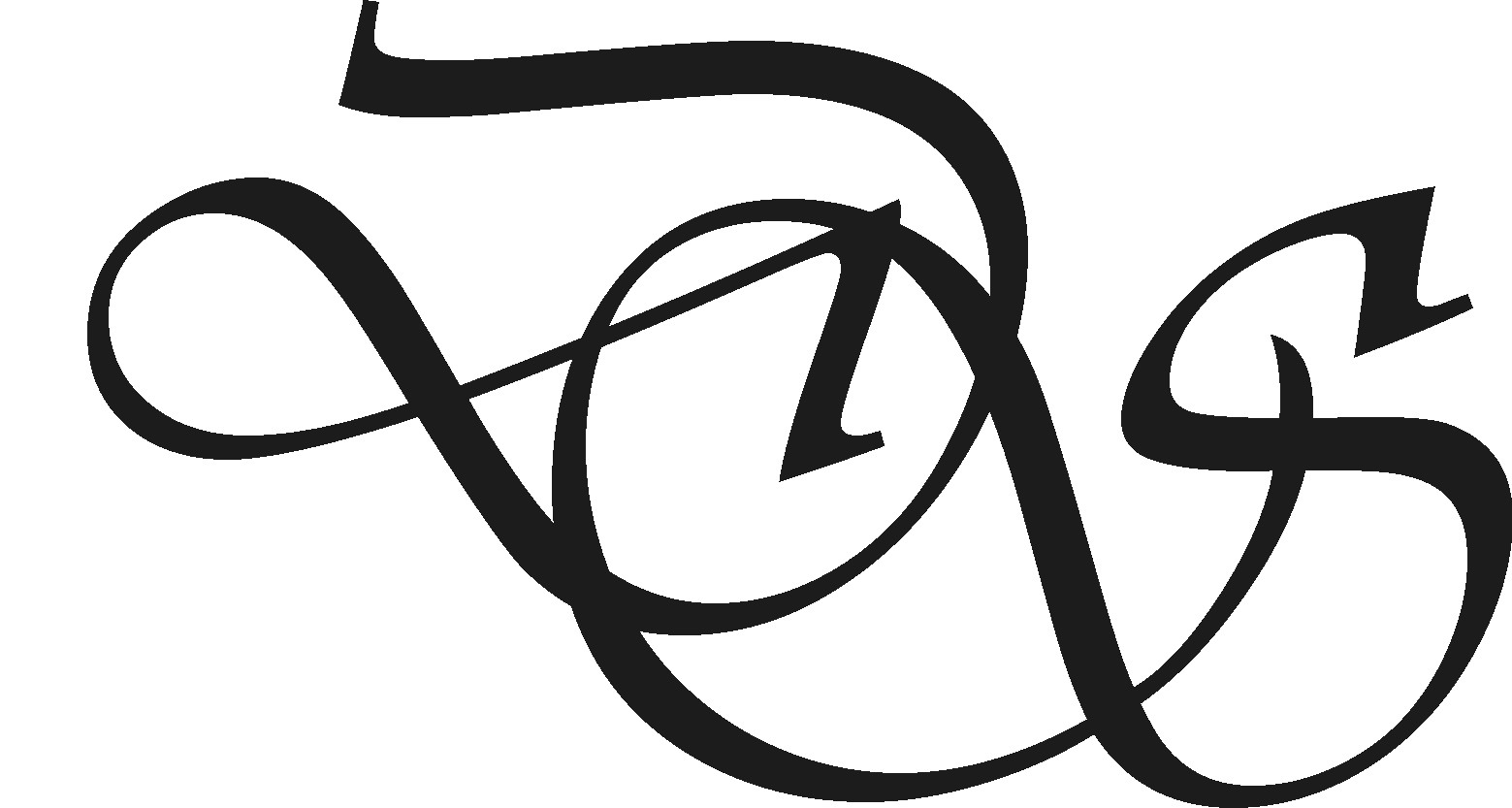 The Beginning 1983-84
Was there something earlier?
Program intended to admit about 25 per year – achieve a steady state of 100.
Jim Vick was Director.
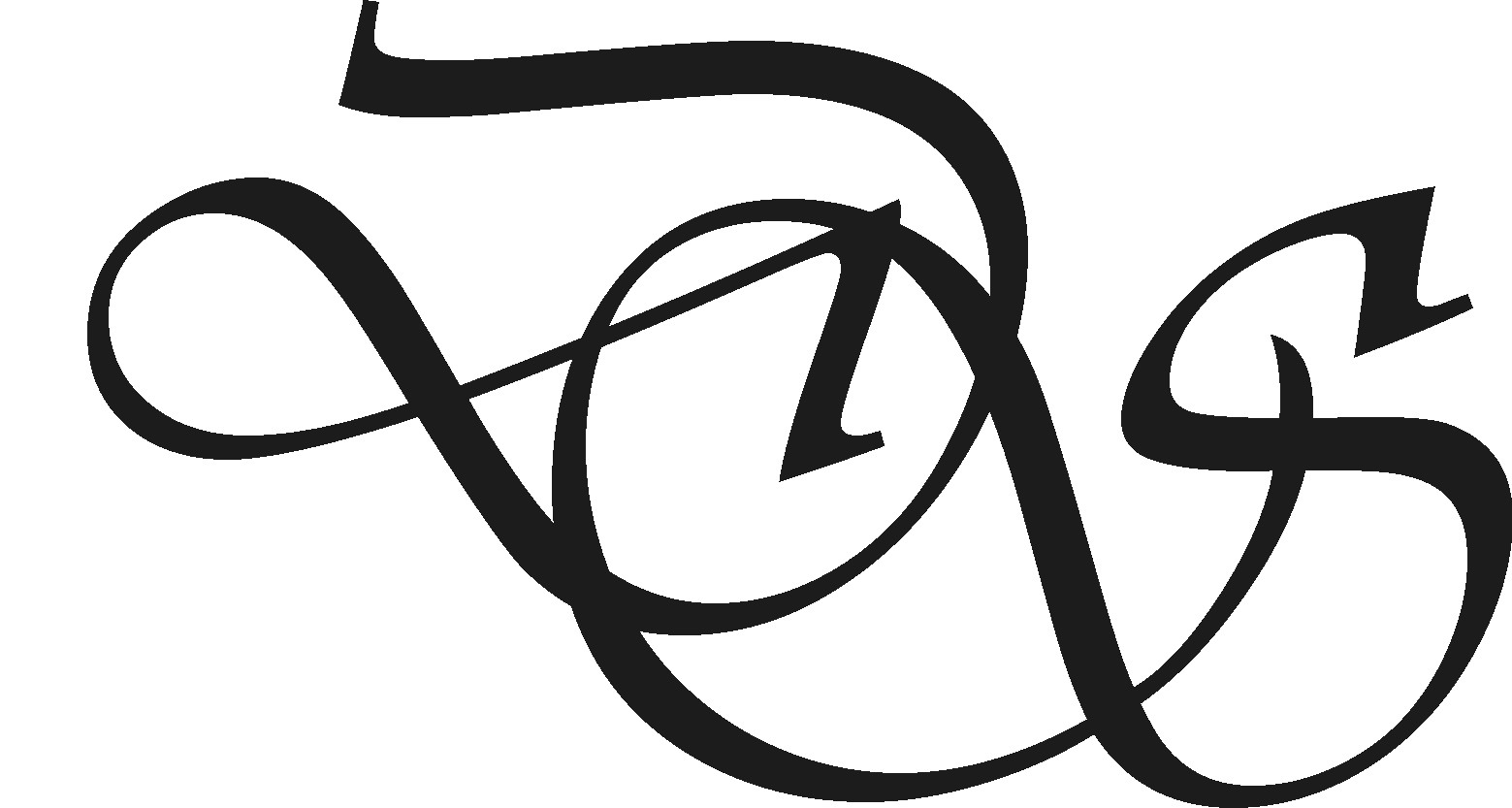 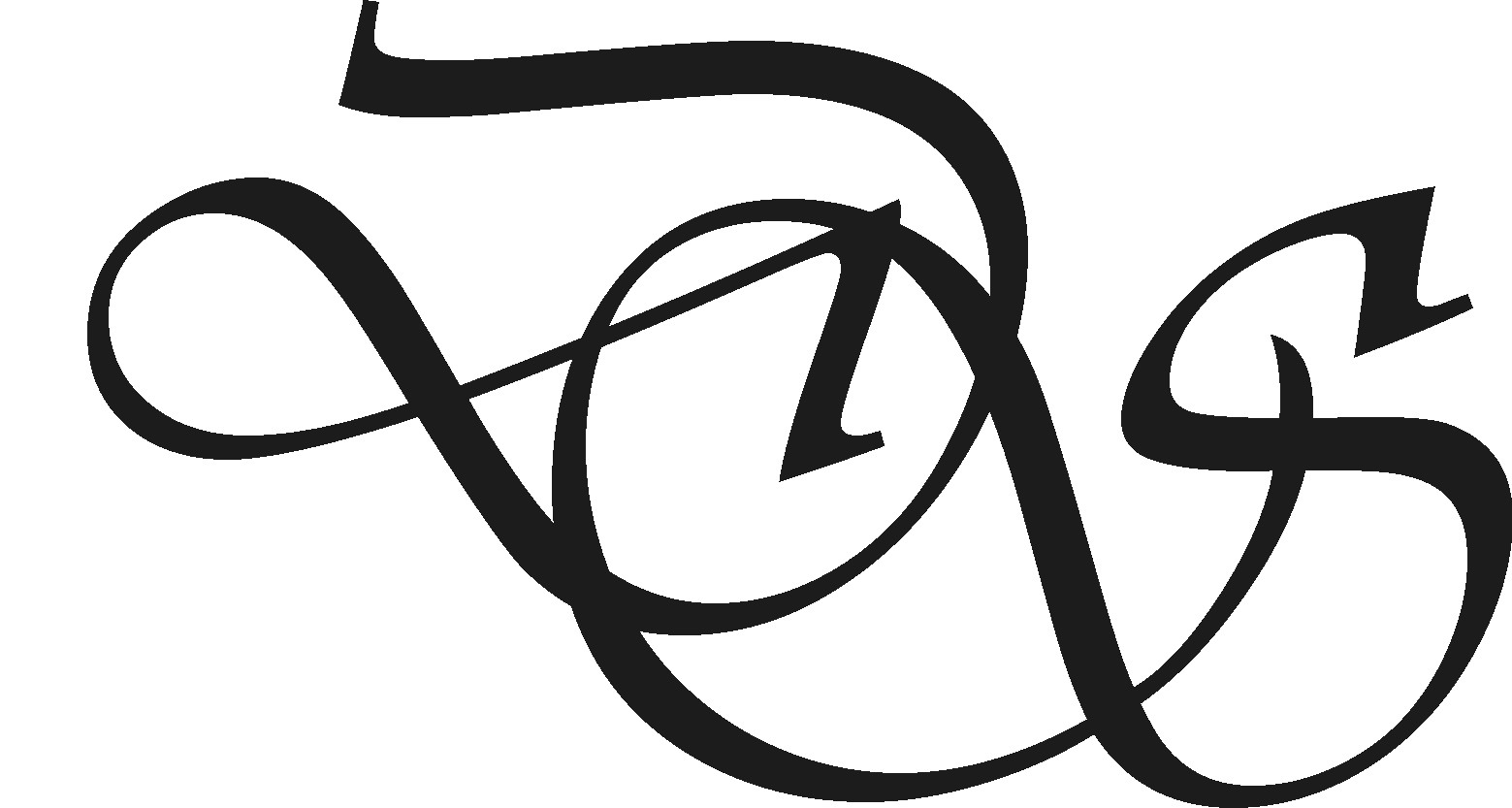 The Beginning 1983-84
Was there something earlier?
Program intended to admit about 25 per year – achieve a steady state of 100.
Jim Vick was Director.
Mike Starbird taught the freshman seminar.
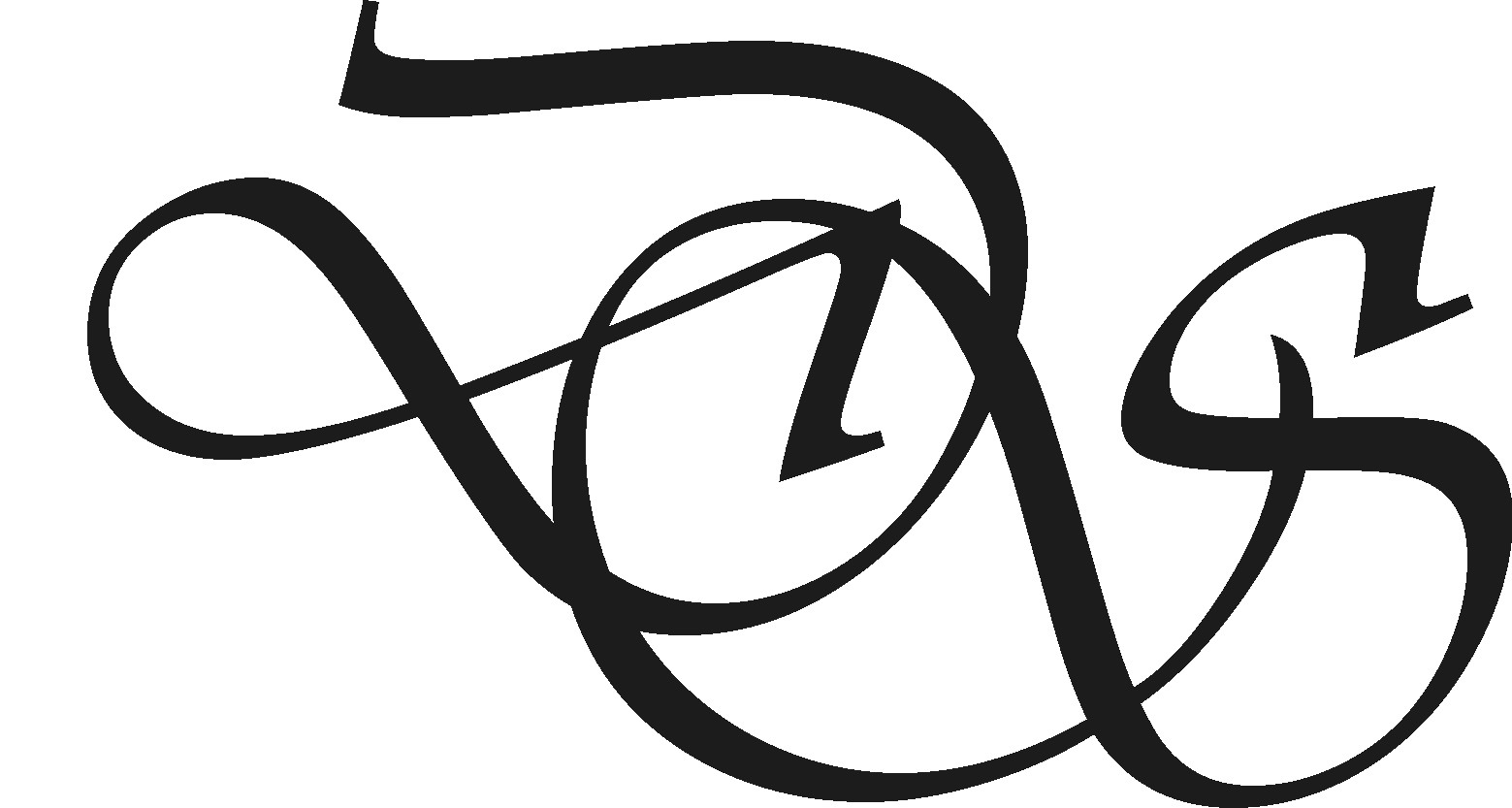 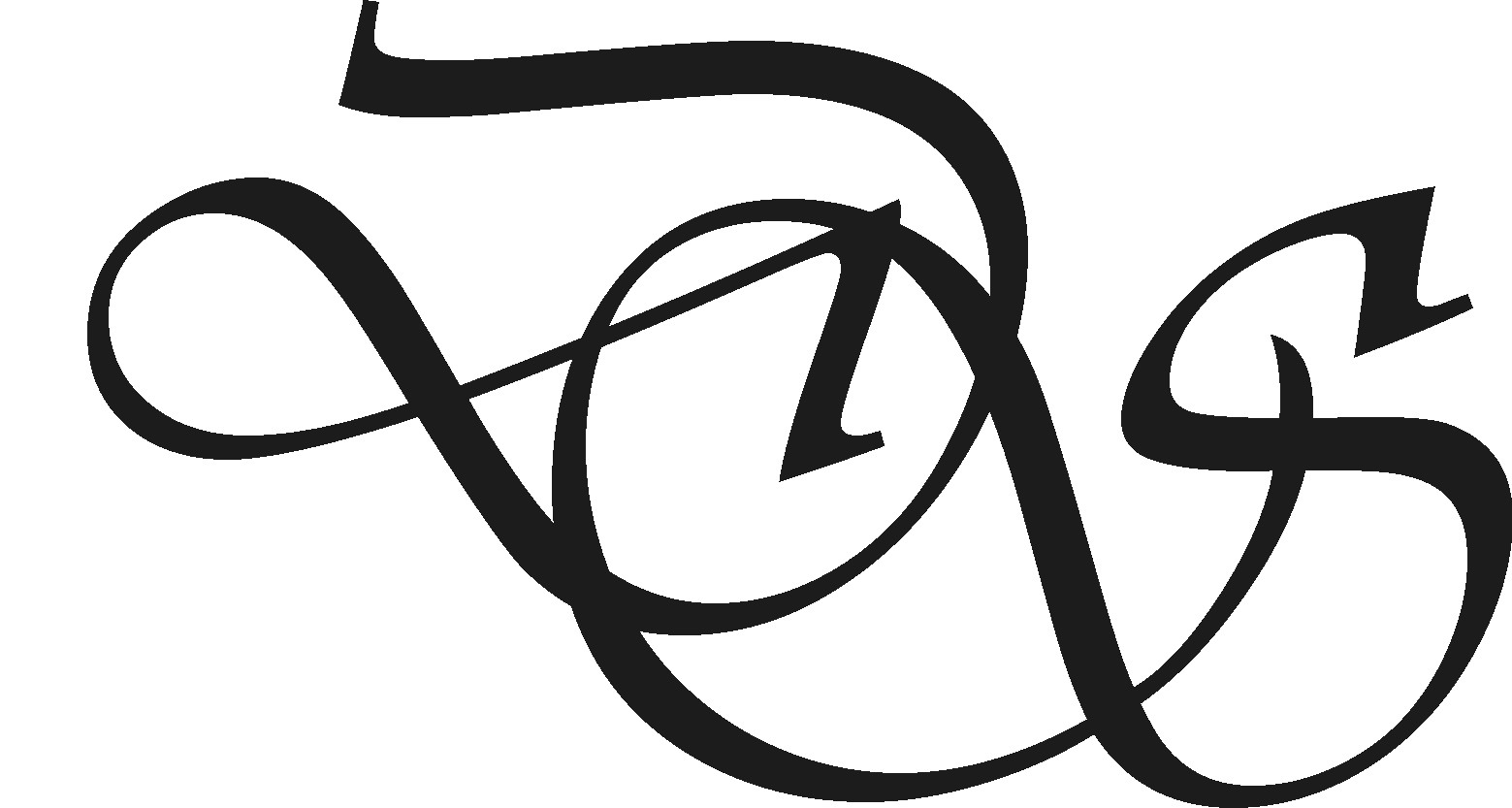 The Beginning 1983-84
Was there something earlier?
Program intended to admit about 25 per year – achieve a steady state of 100.
Jim Vick was Director.
Mike Starbird taught the freshman seminar. 
January trip to Port Aransas
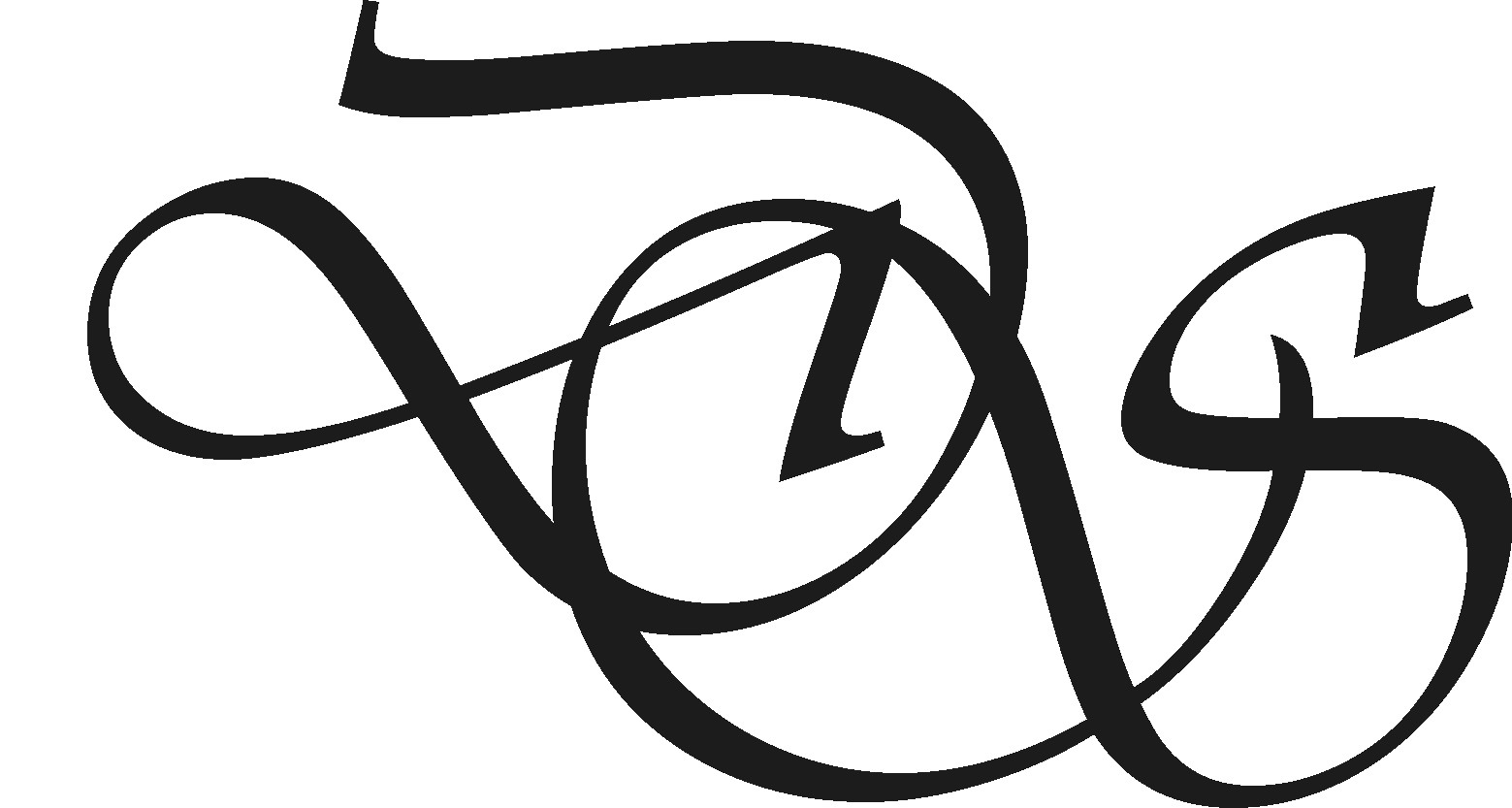 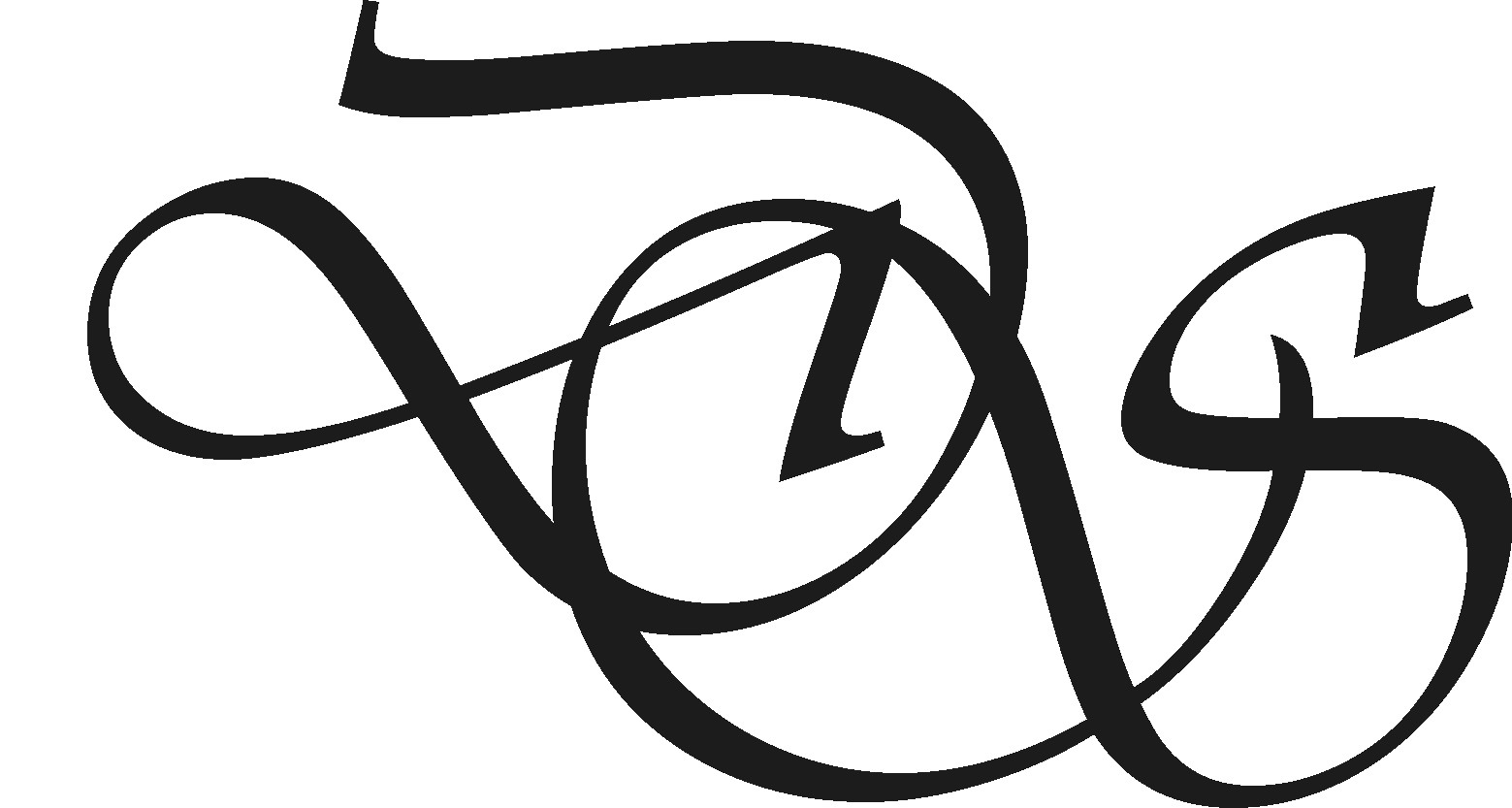 1985-86
Starbird goes on leave. 

Cline replaces him in the freshman seminar.
 (Zen and the Art of Motorcycle Maintenance.)
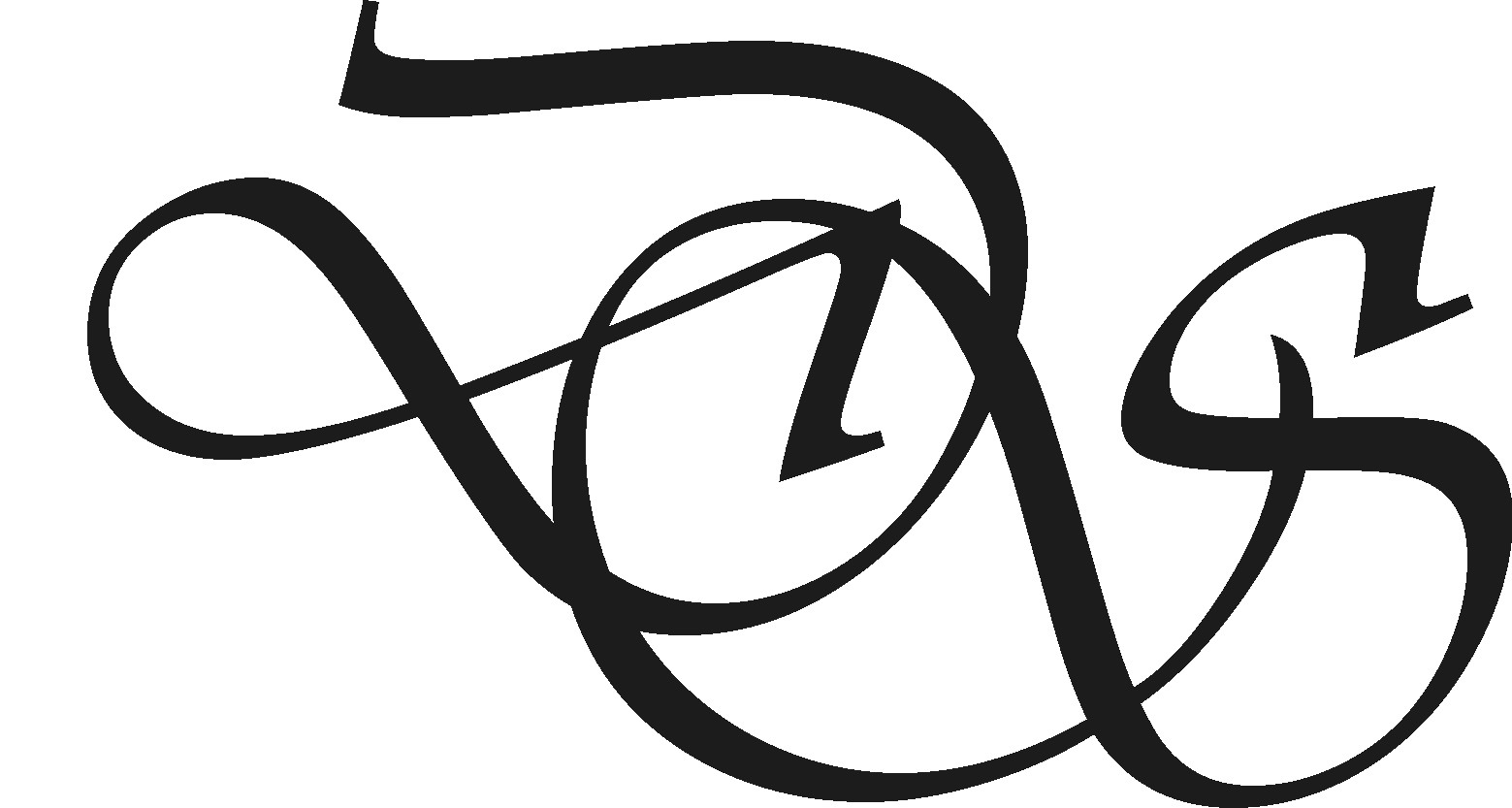 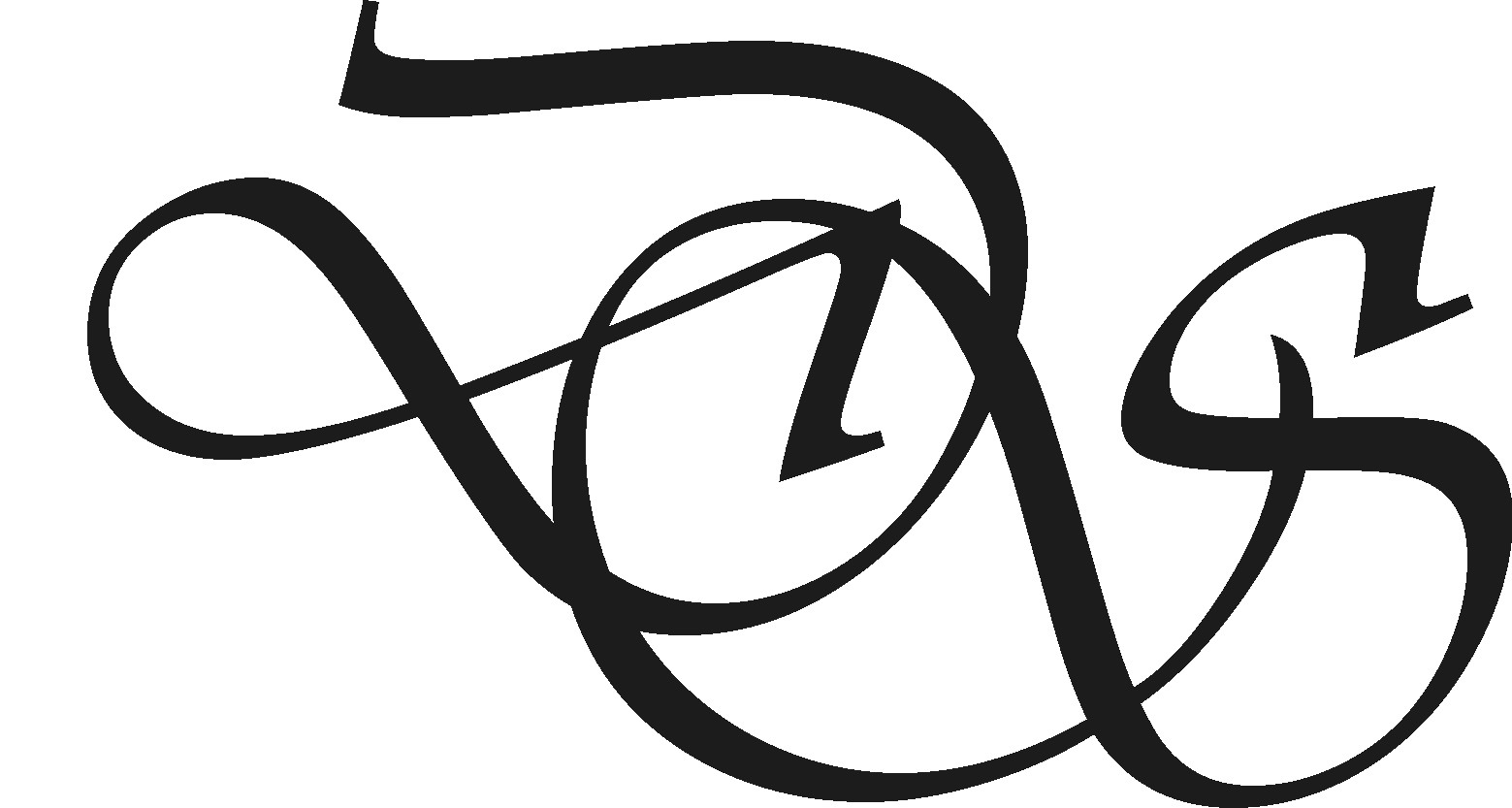 1986-87
Freshmen DS includes only 5 women.

First DS Musicale. 
Sandman Song

First end of year dinner.
Snicker’s Cake
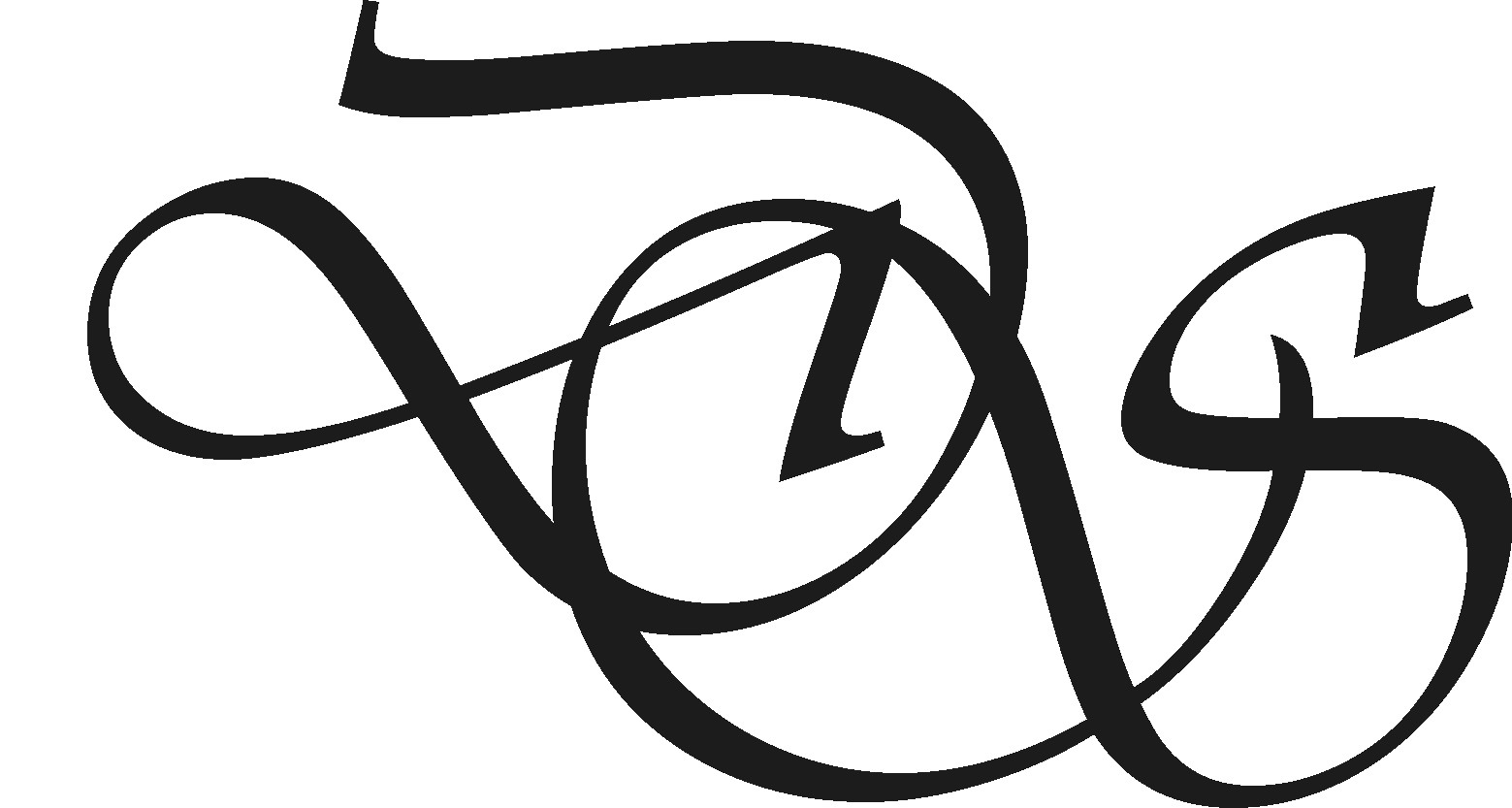 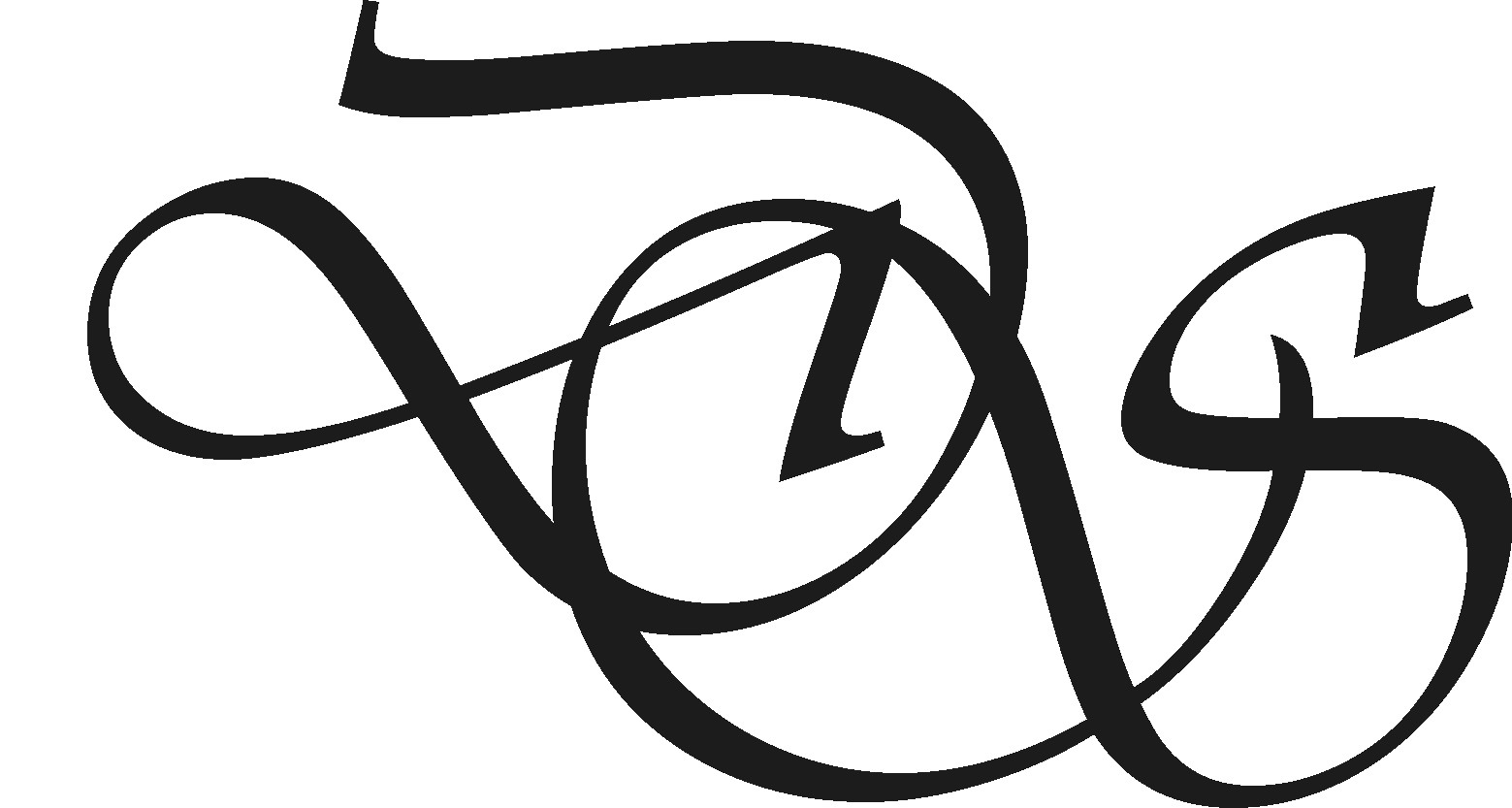 1987- 88
Student group (Rozendaal, Slagle, Wobus, Otillar, Fleckenstein) propose a more serious program. 

Fall Picnic
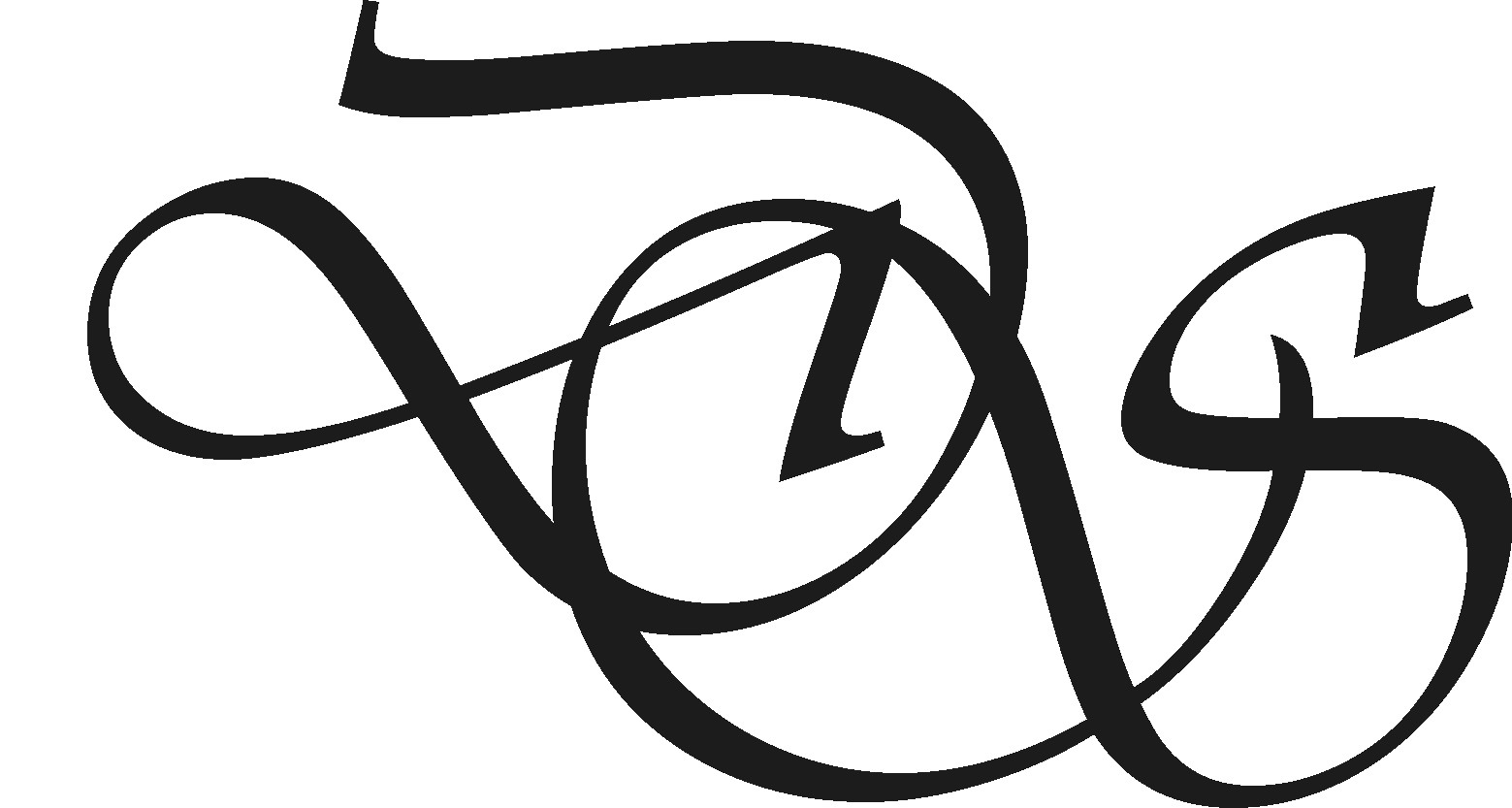 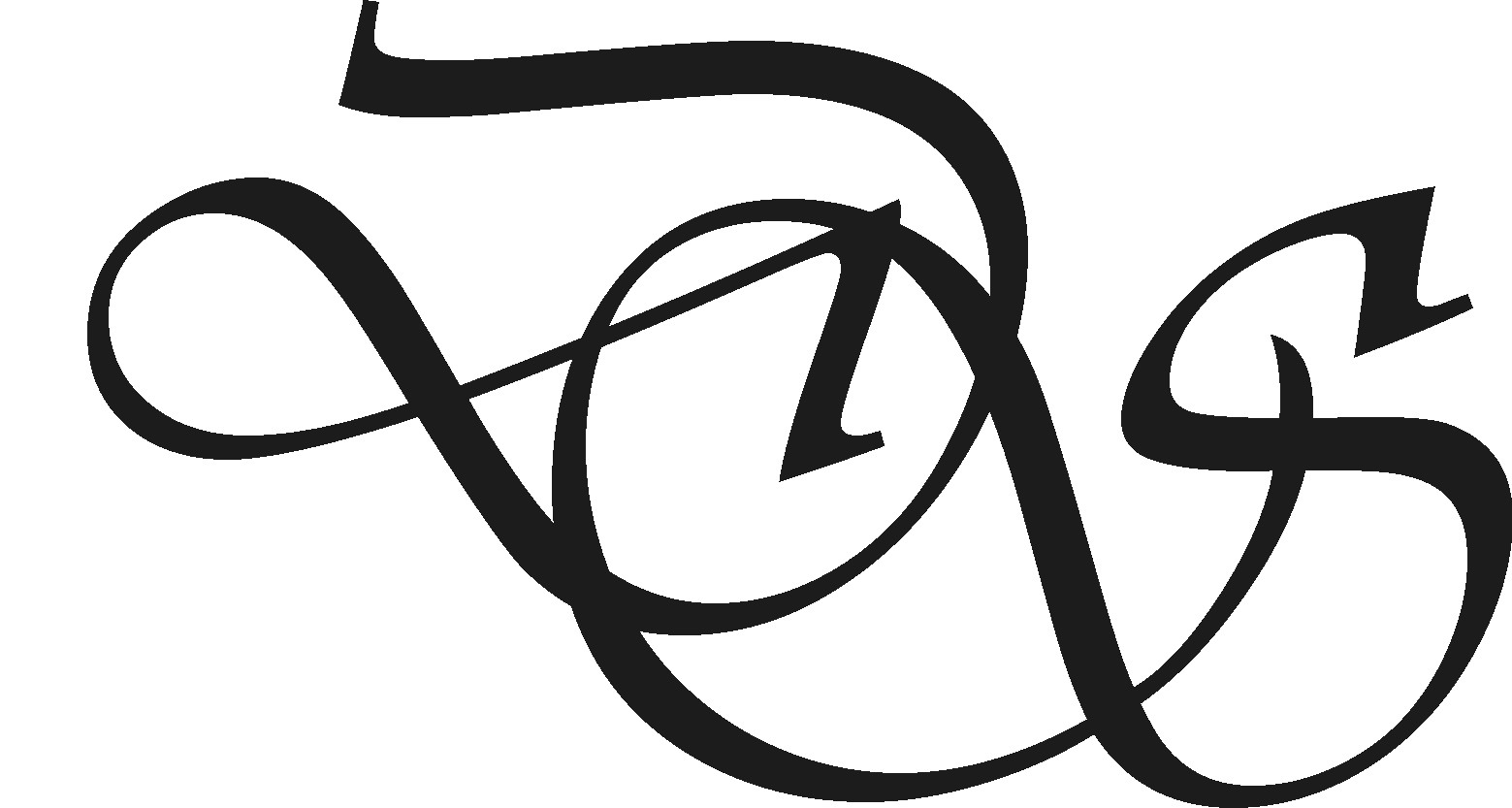 1988-89
Vick becomes Student Affairs VP

Starbird becomes Associate Dean and DS Director.
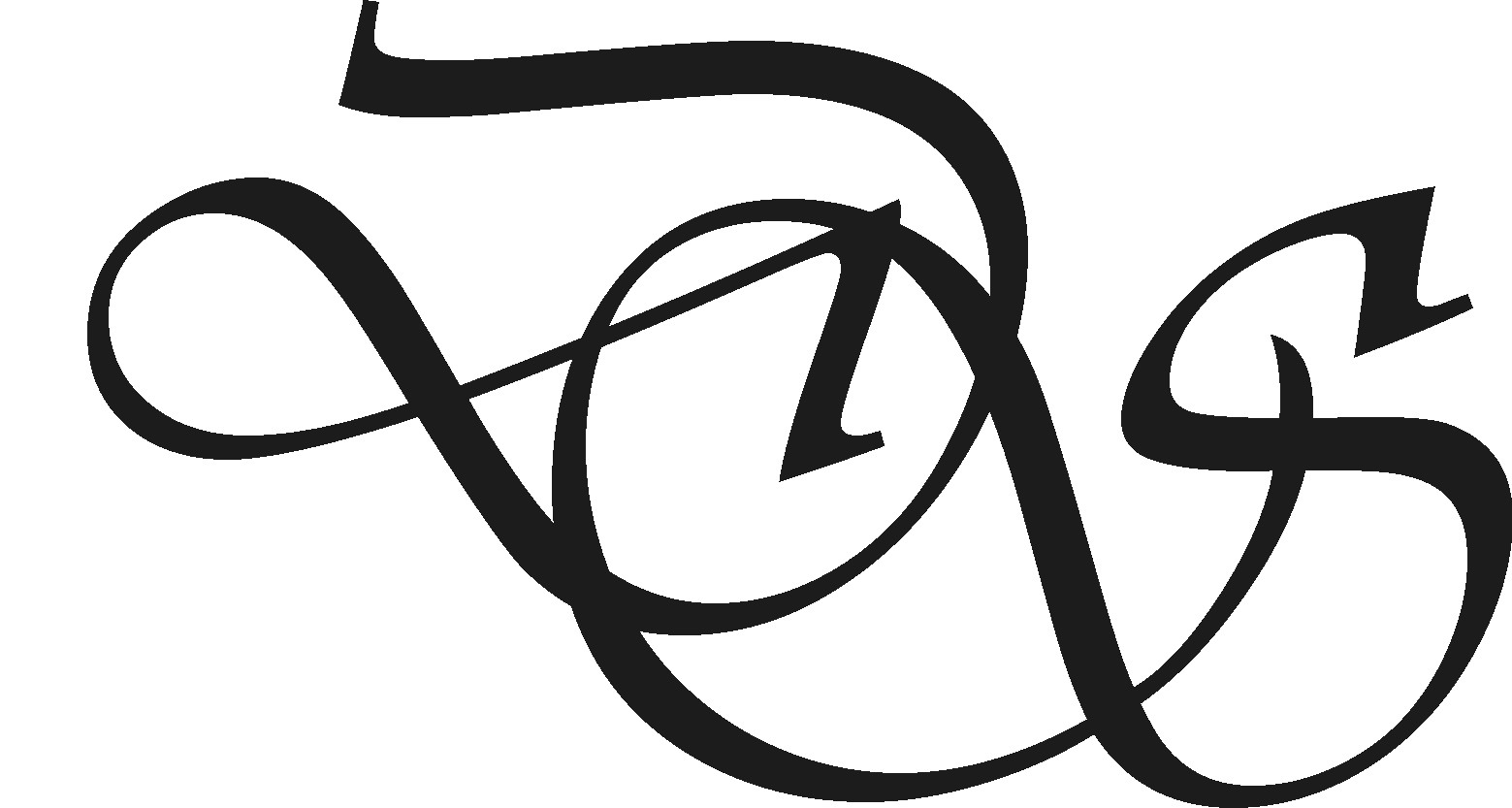 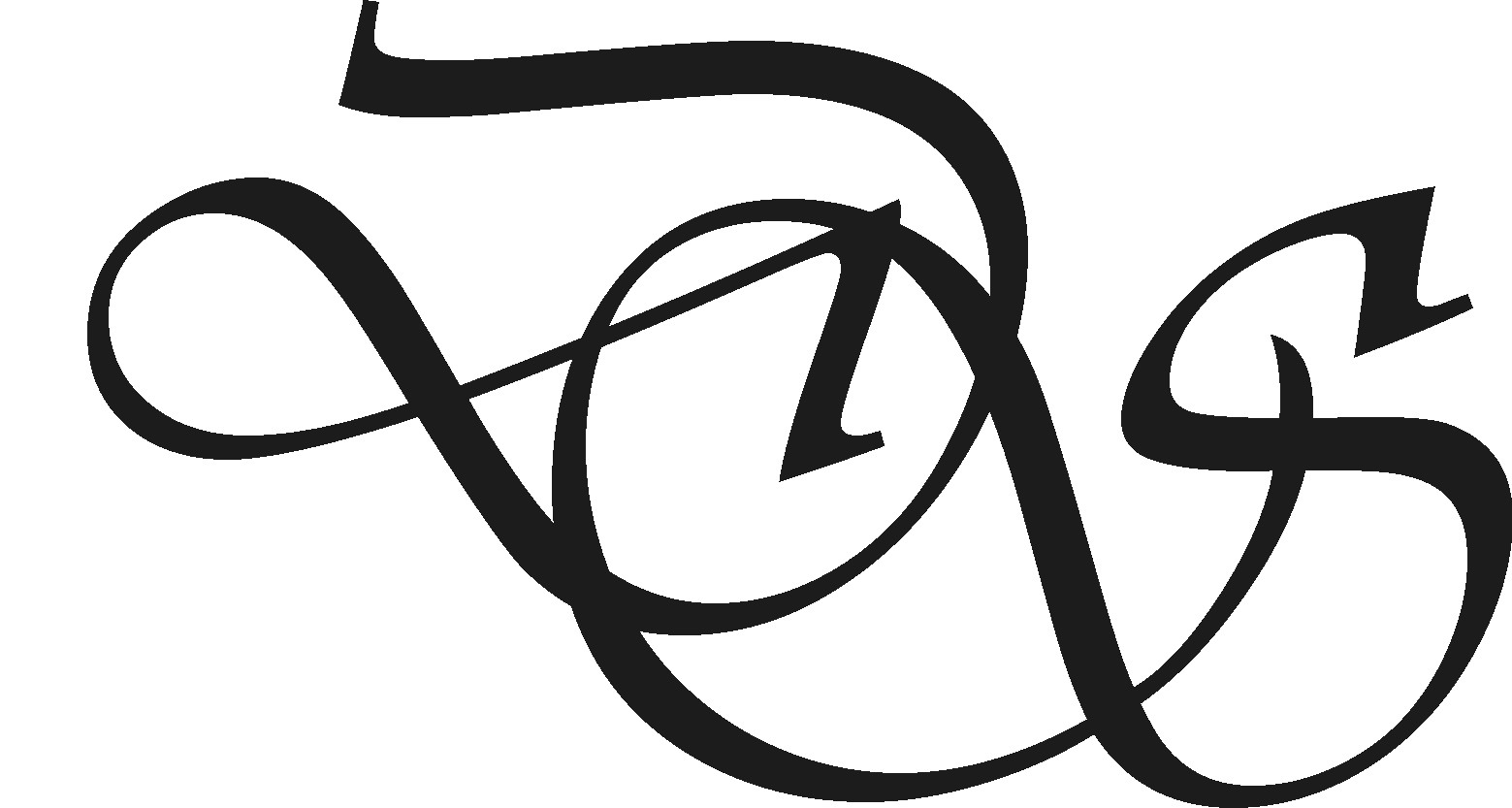 1989-90:
Second student group recommends changes

Starbird says all DSers should complete deaprtmental honors degrees
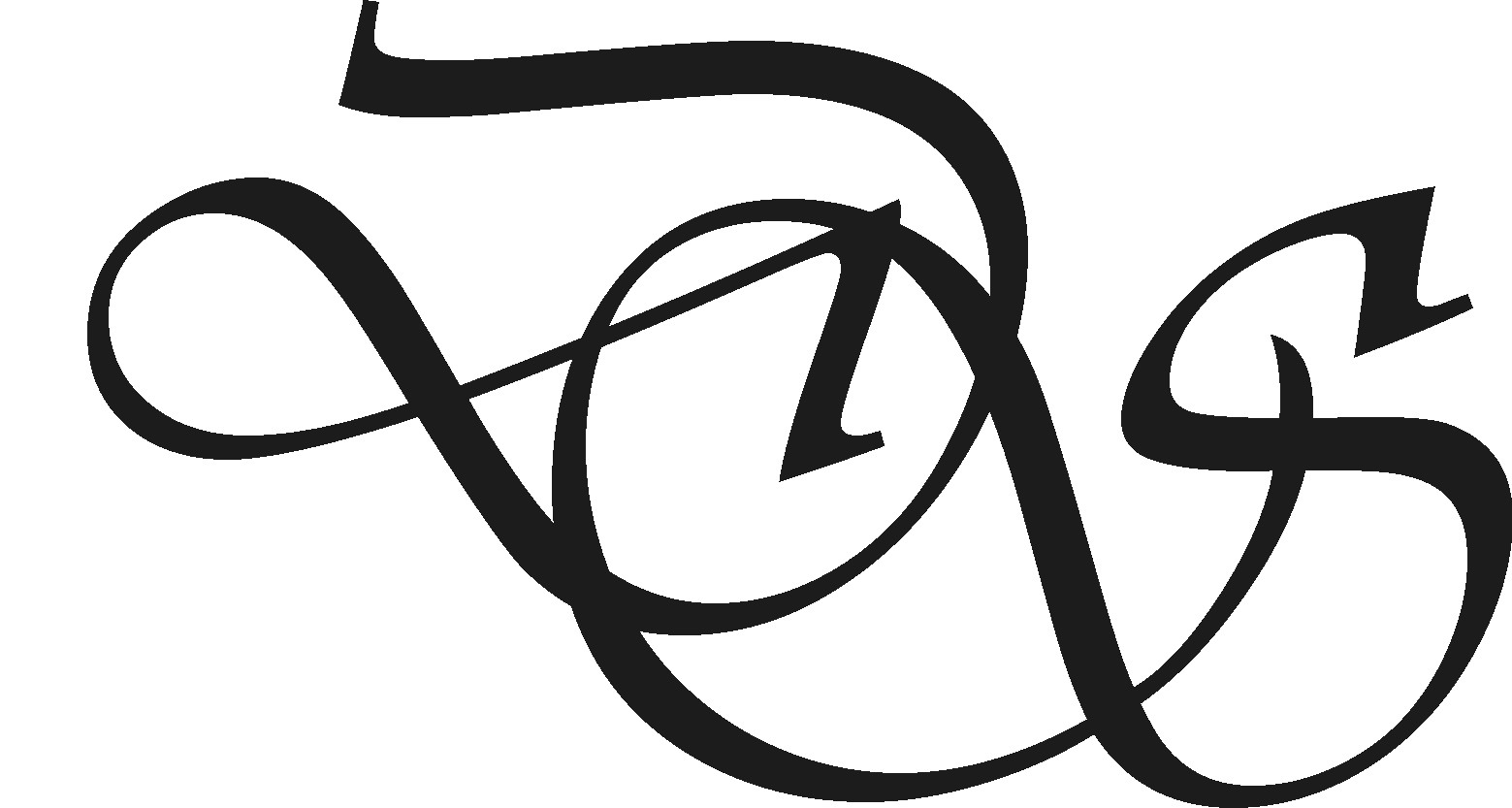 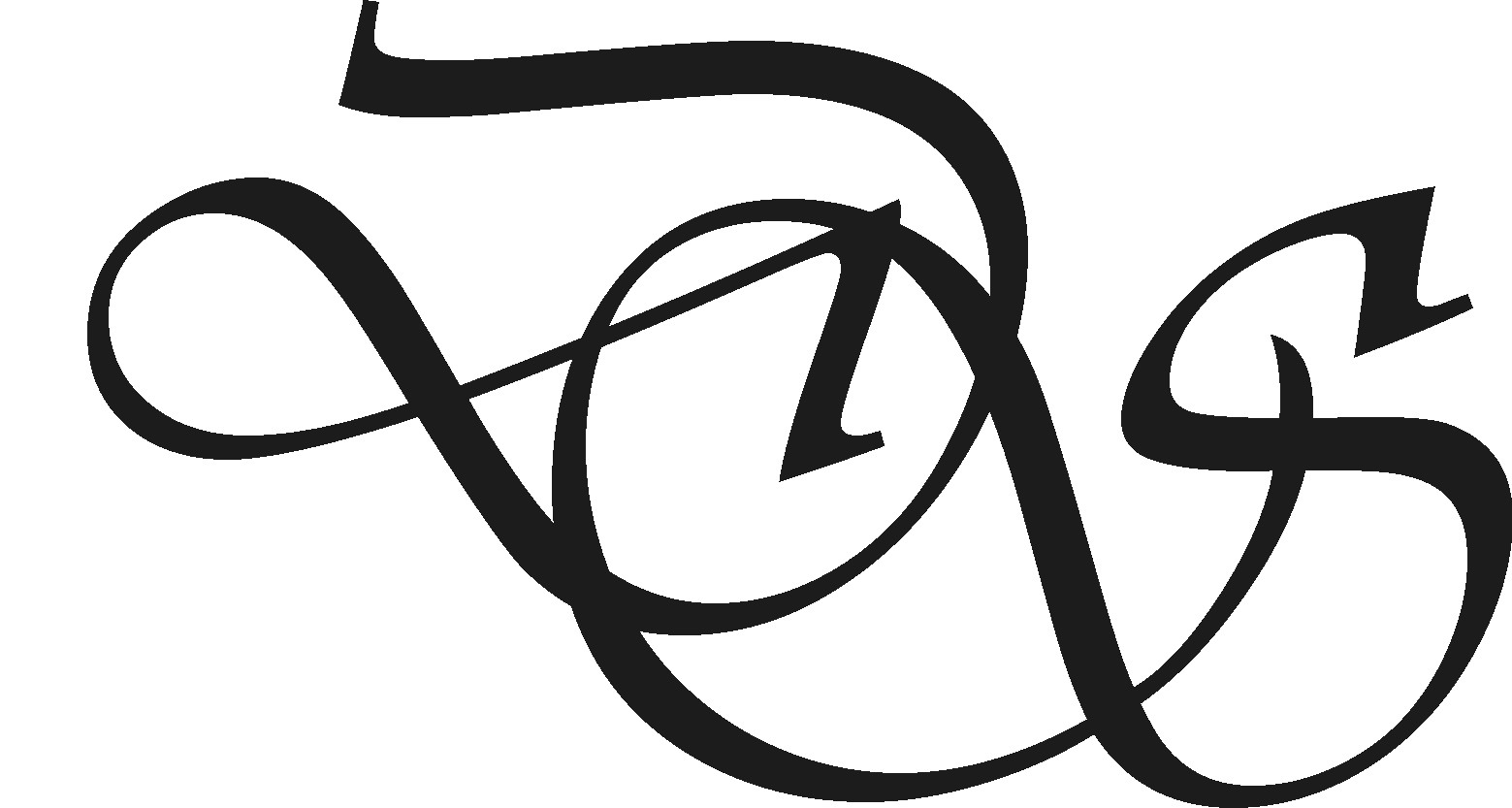 1990-91:
Cline out of program
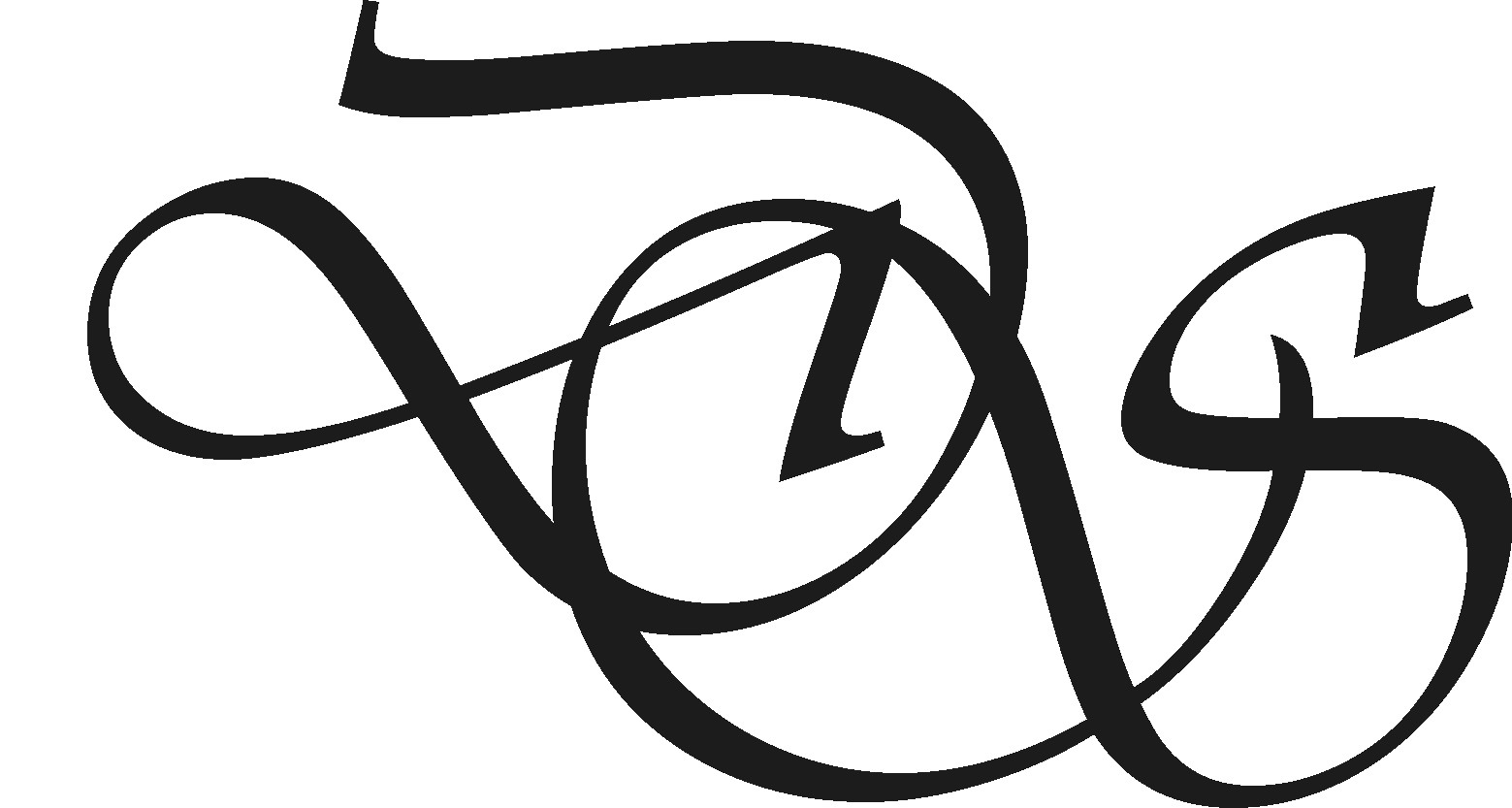 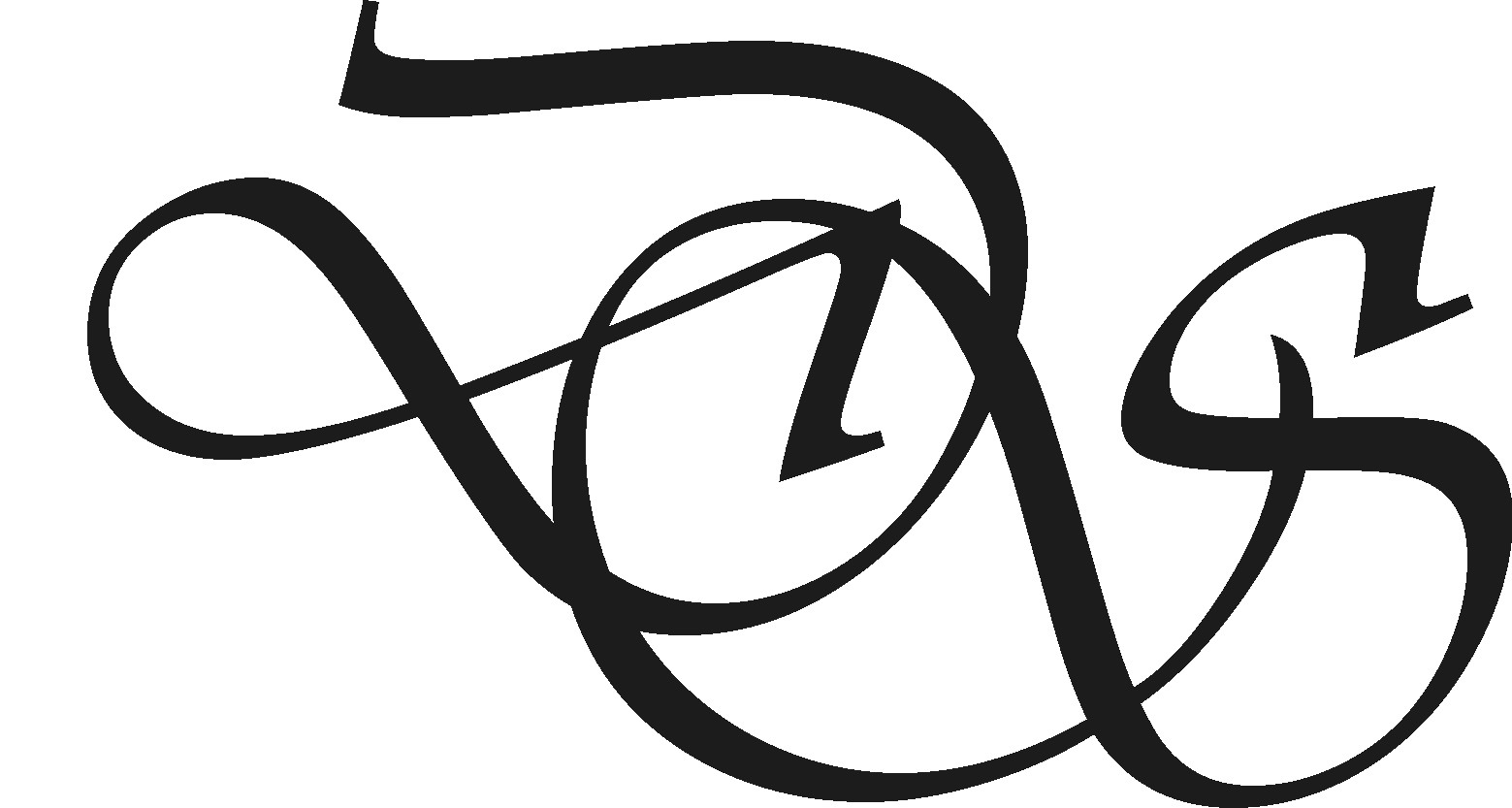 1991-92
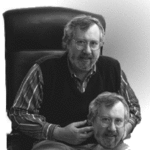 Cline becomes DS Director
Tiny freshman class. (2 women).
Monthly activities started 
Beitzel, Ramser, Murthy, Herrod, Huckaby
1994 – Computer Accounts for DS
Middle School Enrichment Program initiated (Murthy, Feldmeyer)
Picnic 1994
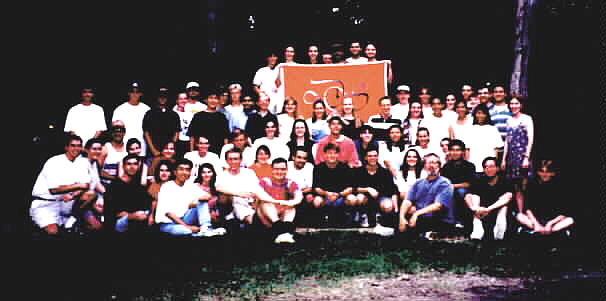 Picnic 1995
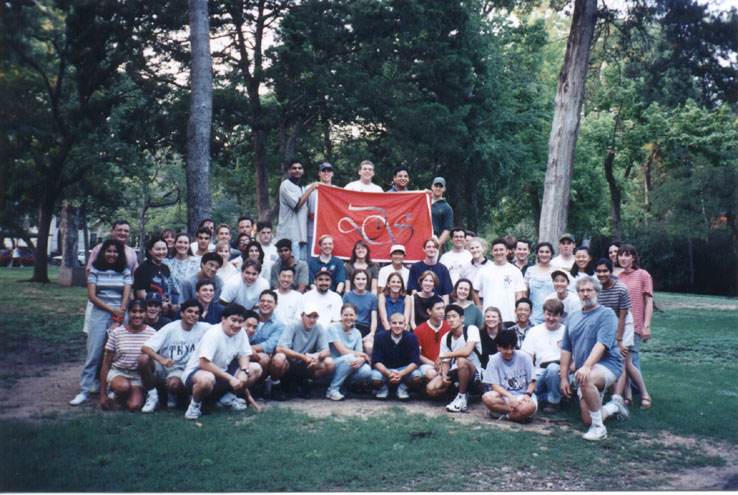 Picnic 1996
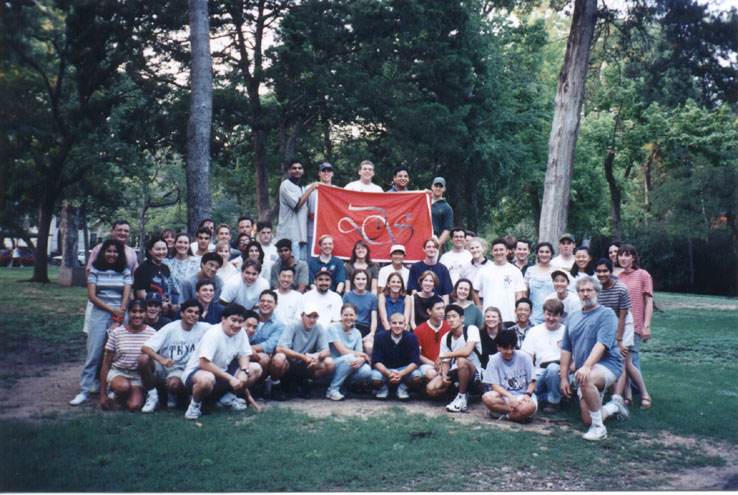 Picnic 1996
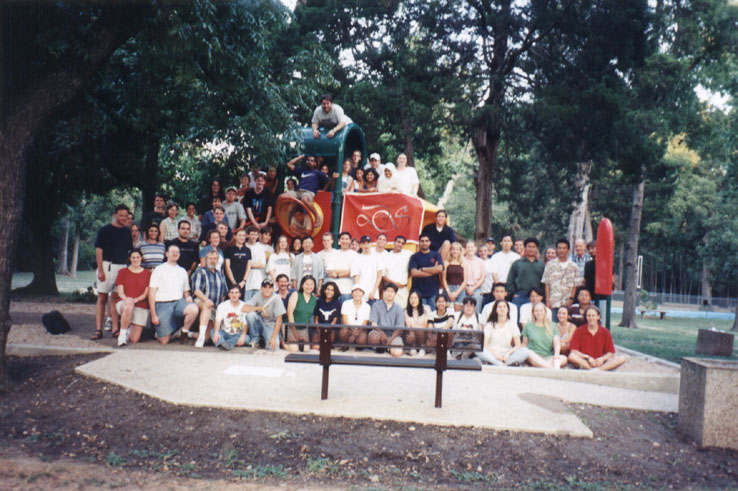 Picnic 1997
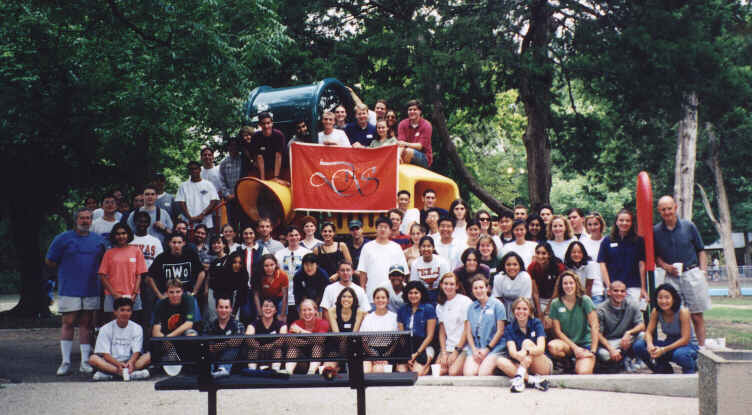 Picnic 1998
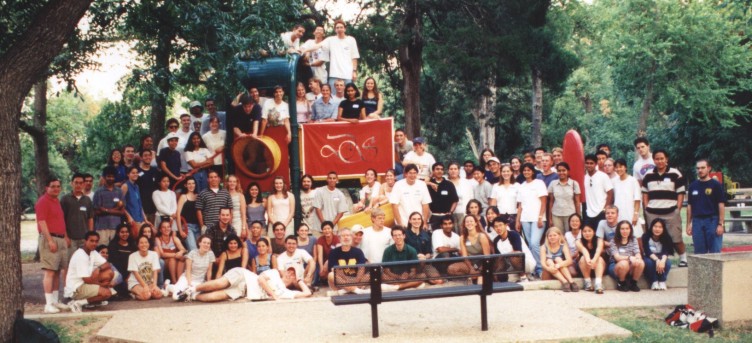 Picnic 1999
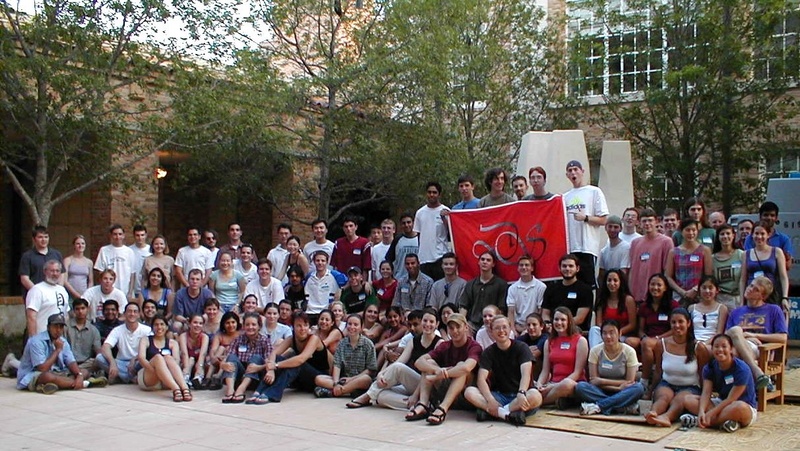 Picnic 2000
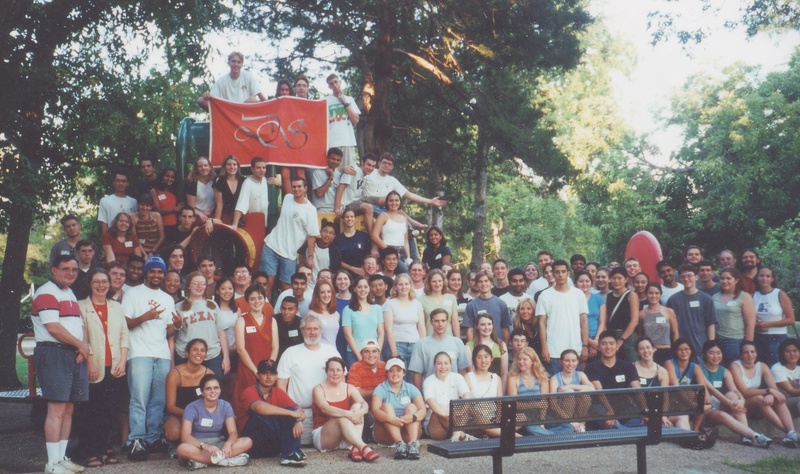 Picnic 2001
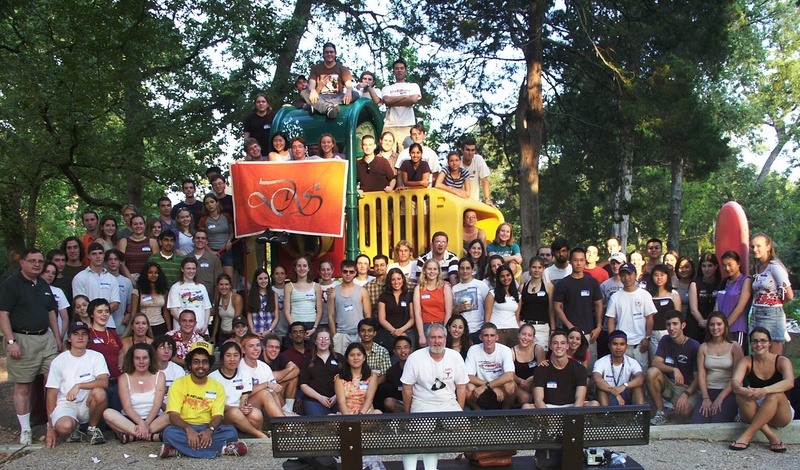 Picnic 2002
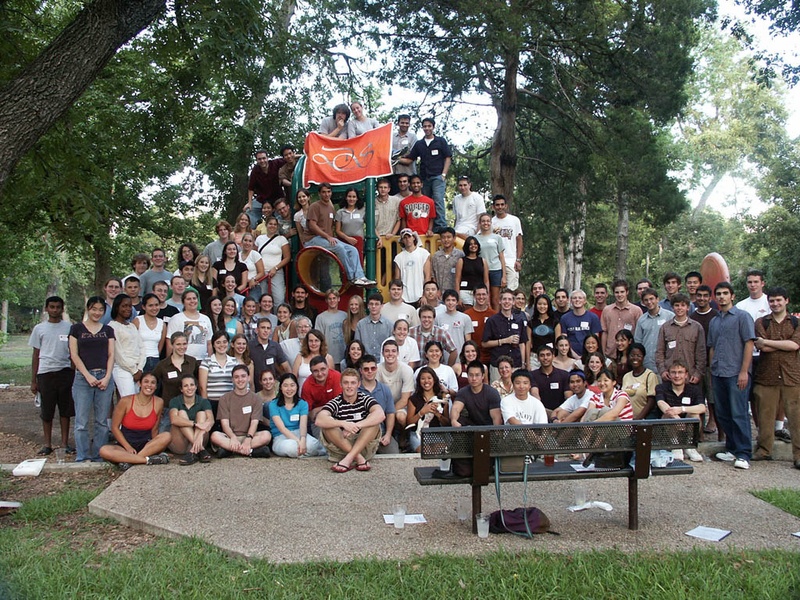 Picnic 2003
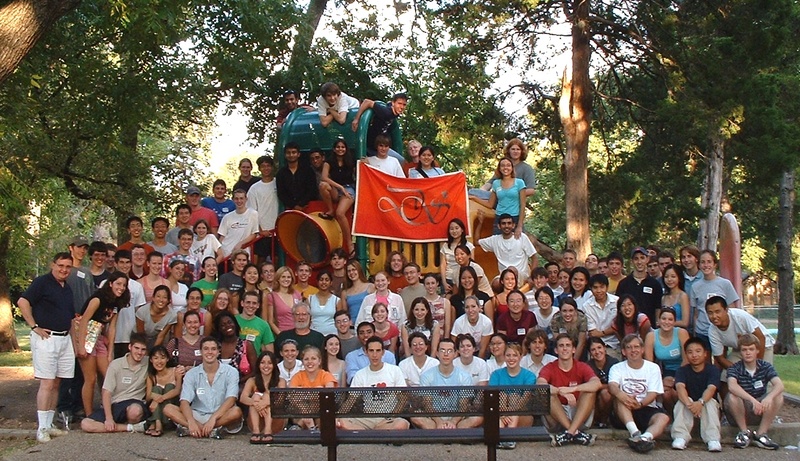 Picnic 2004
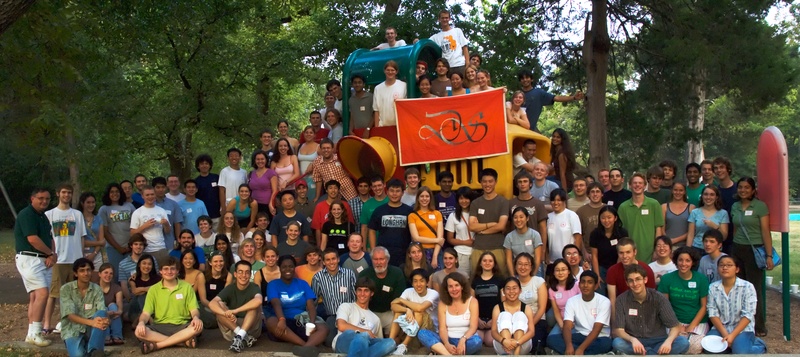 Picnic 2005
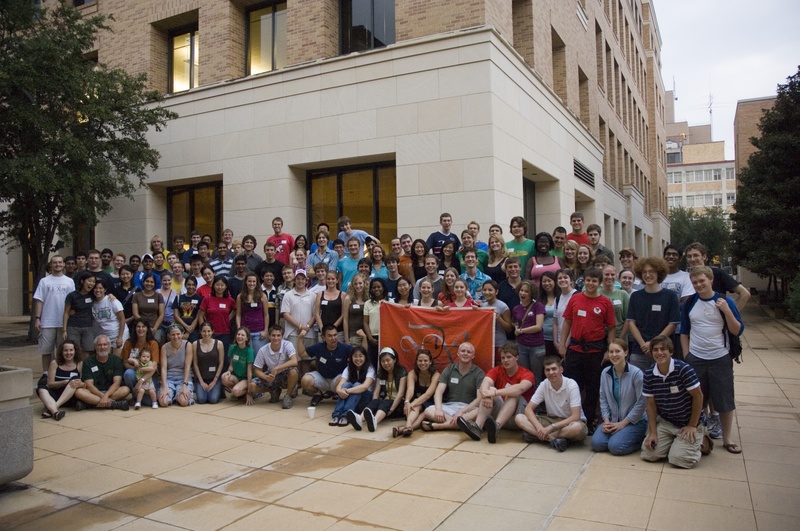 Picnic 2006
Where are you?
Picnic 2007
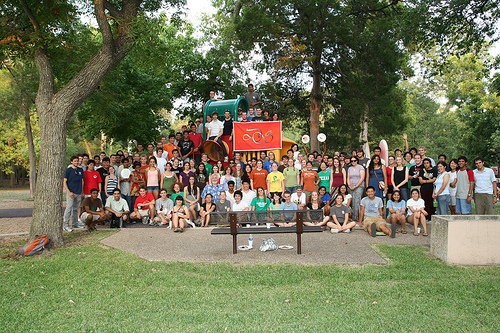 Picnic 2008
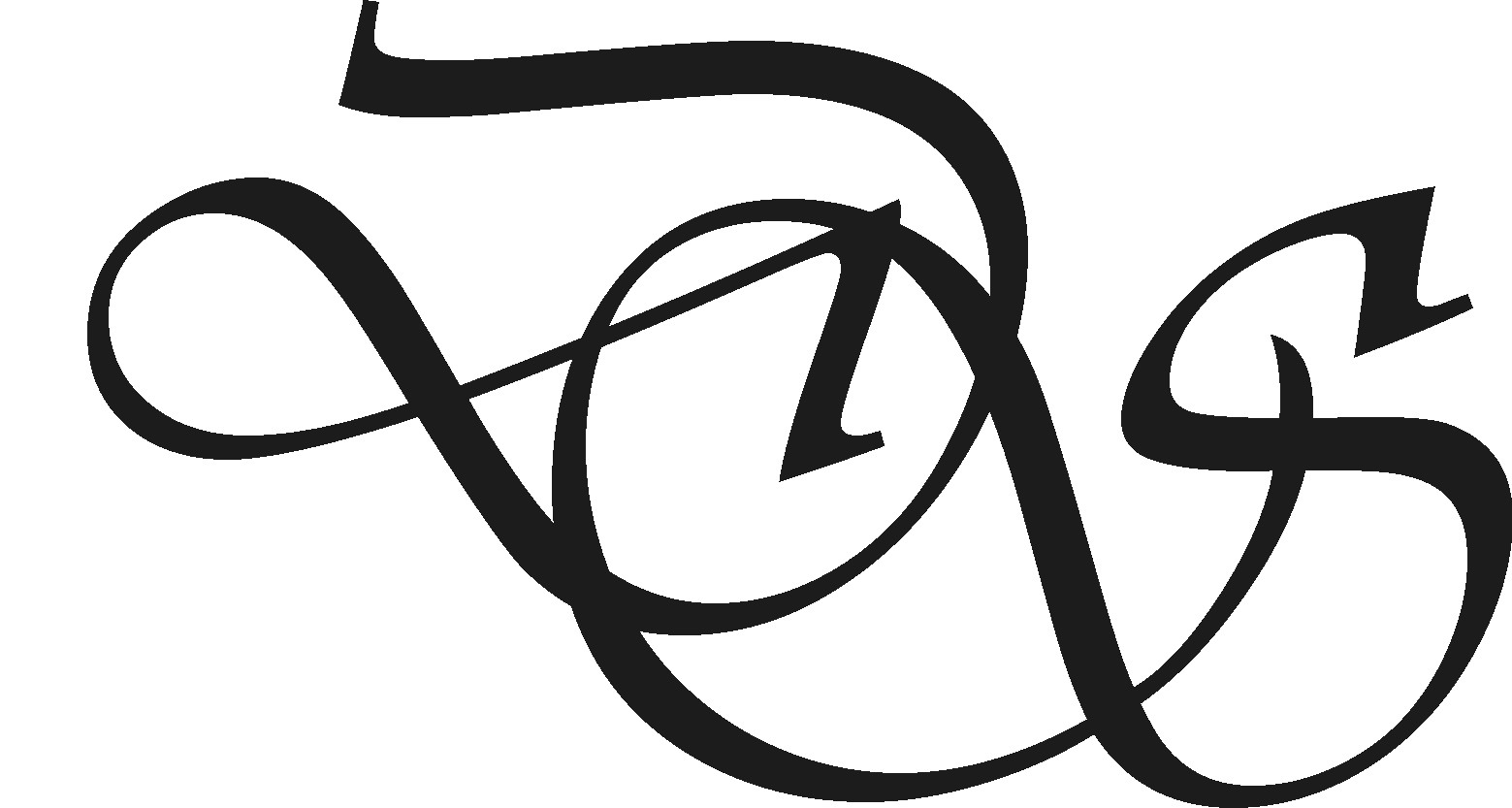 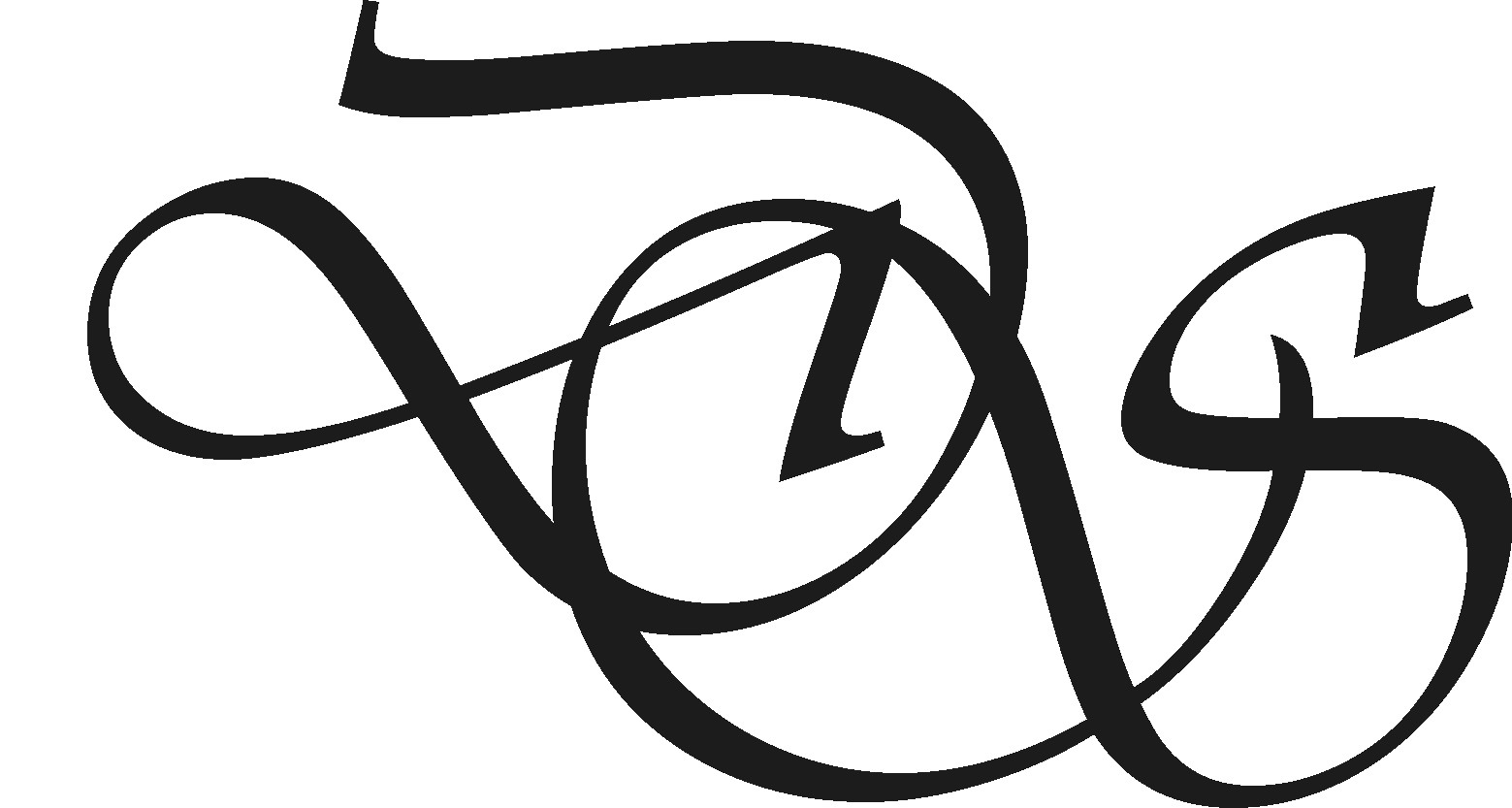 … and then
1994 - Present Berdahl speaks at lunch

1994 – Priority Registration for DS

1995 - MSEP brings students to UT (Bhogte)
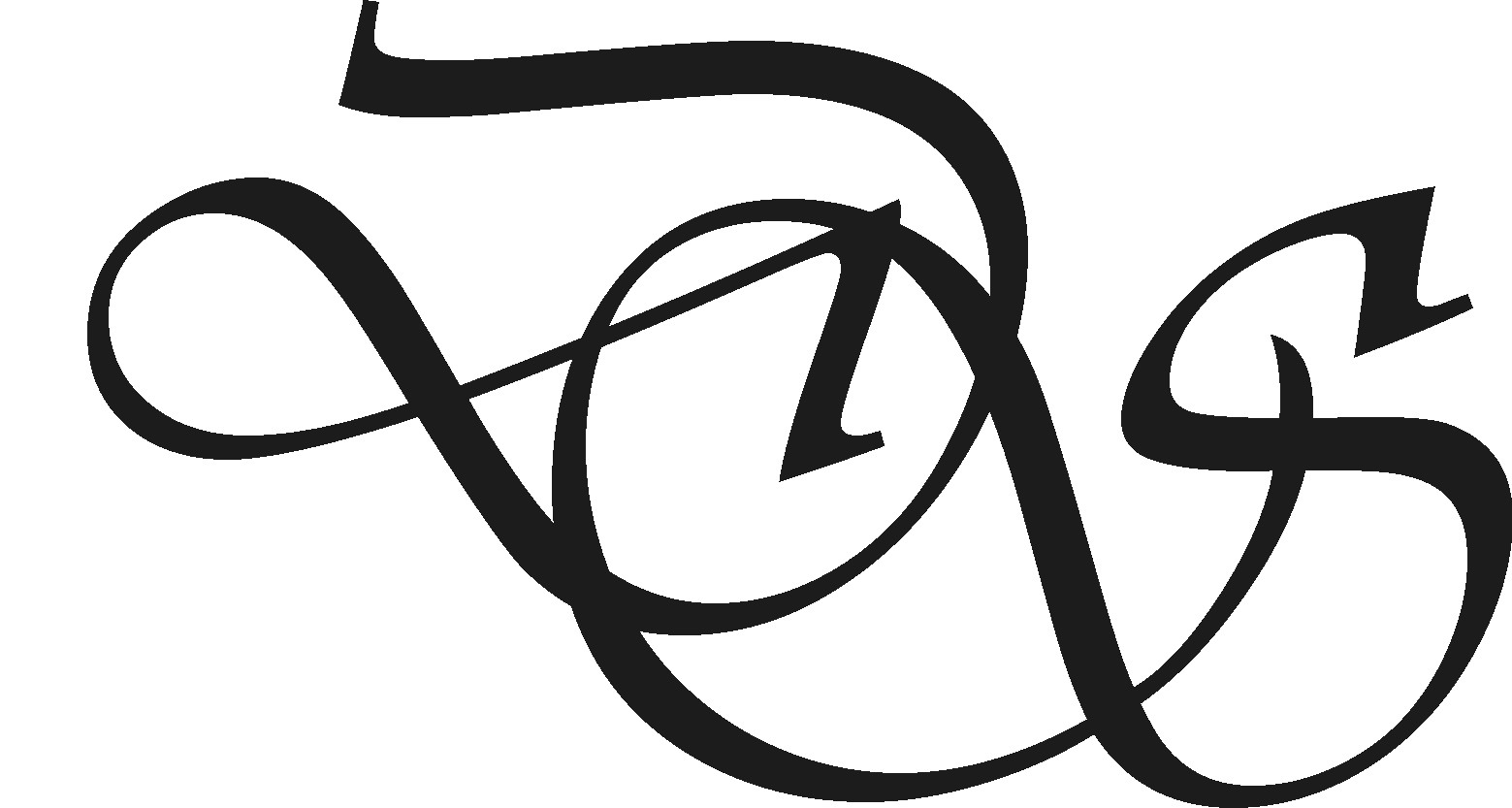 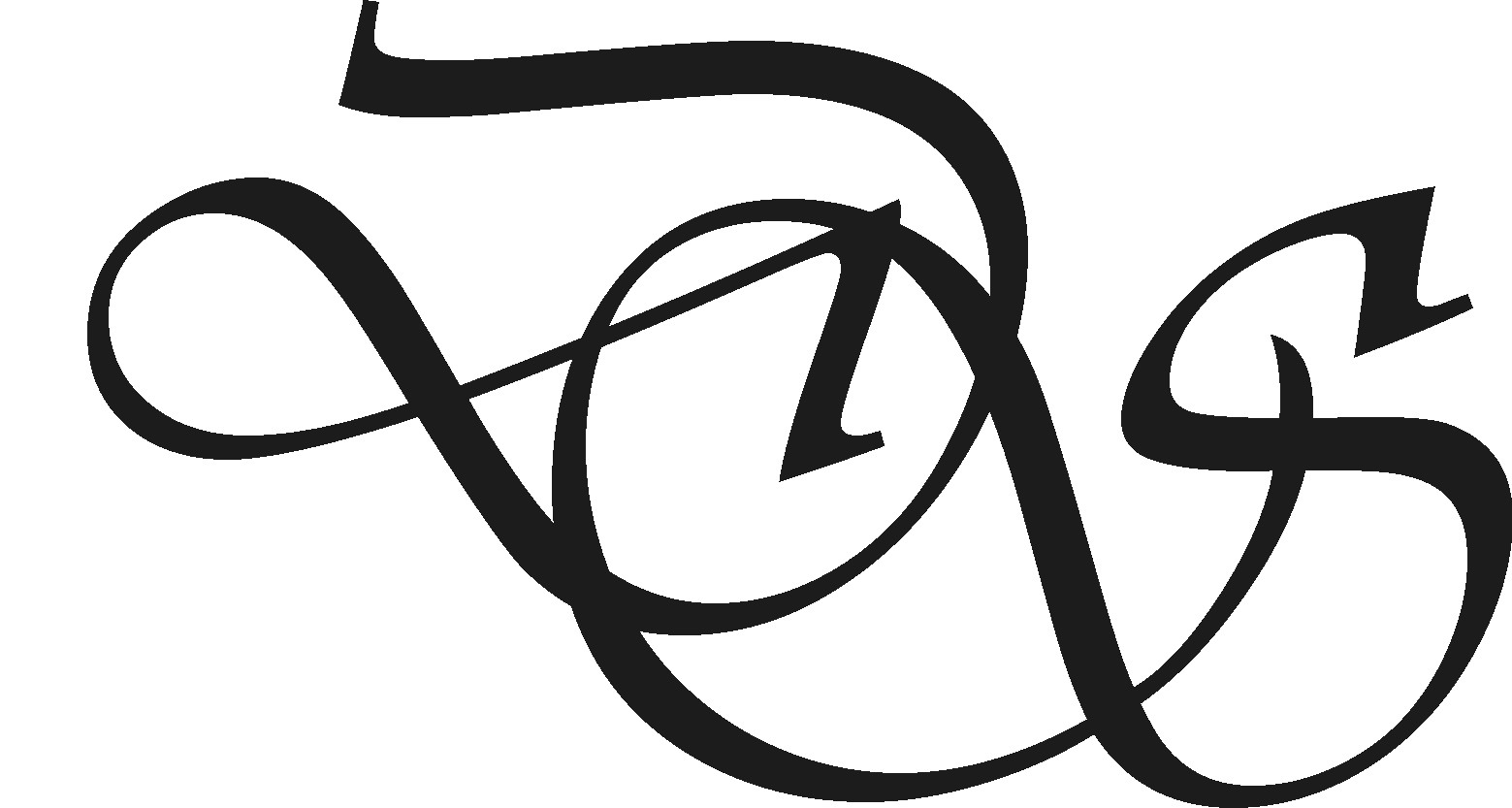 The Charge
1996 – Program approaching 100 Dean’s Scholars

Dean Rankin asks for the program to be doubled
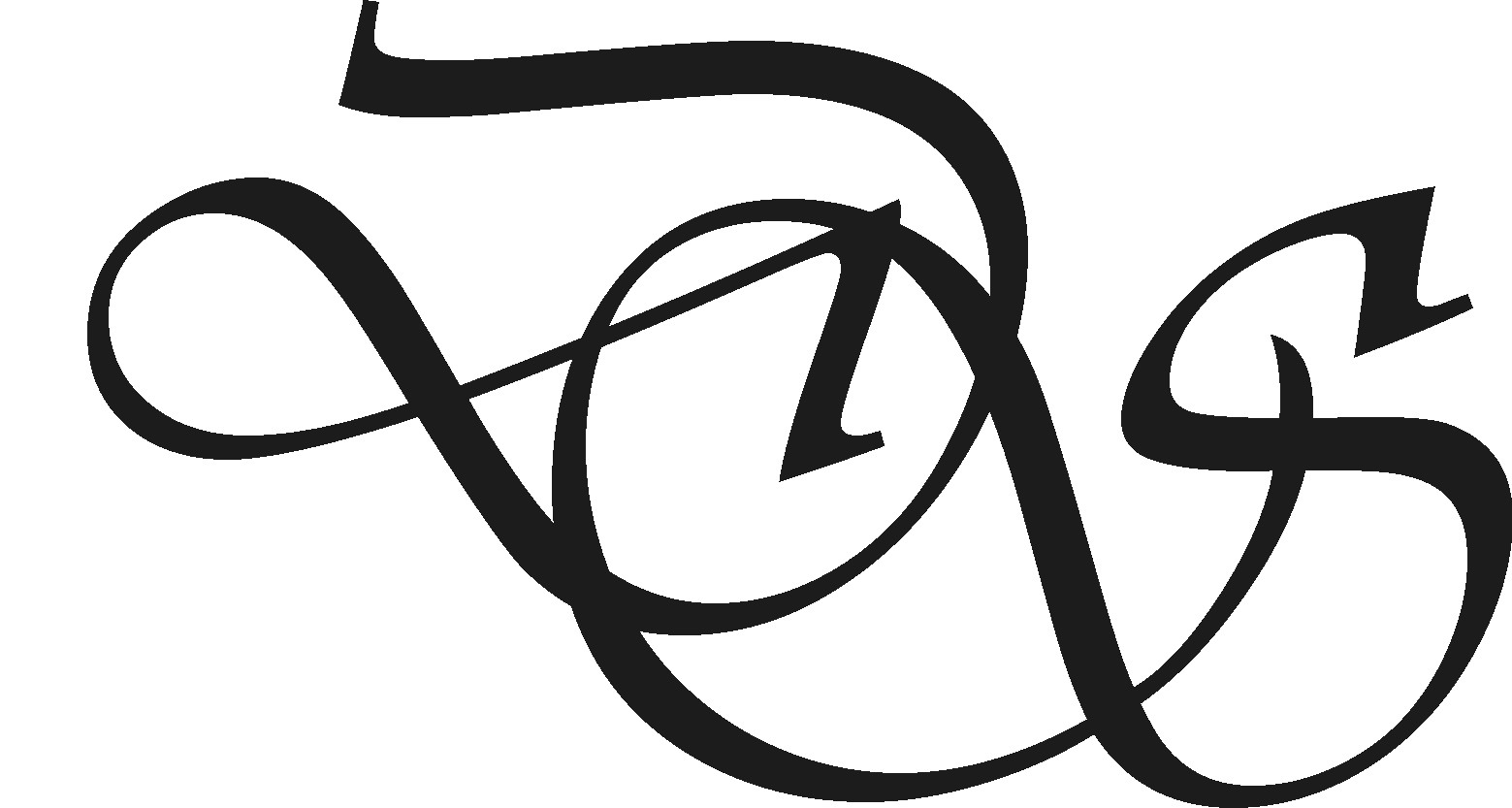 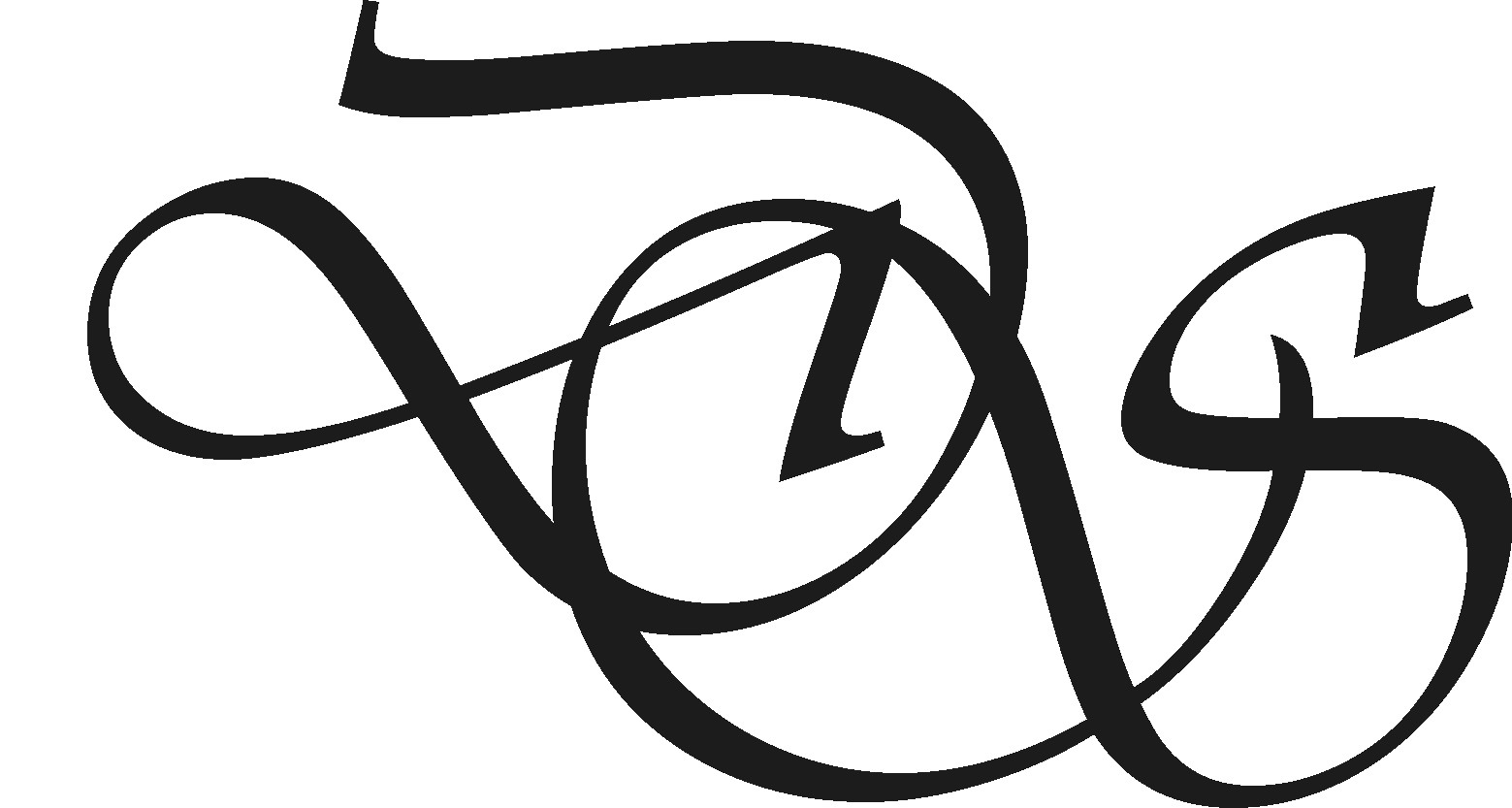 The DS Student Association
DS Student Association born in 1997
suggested by Brehm
First council chaired by Liao

Third Student Committee 
Second year’s speaking seminars
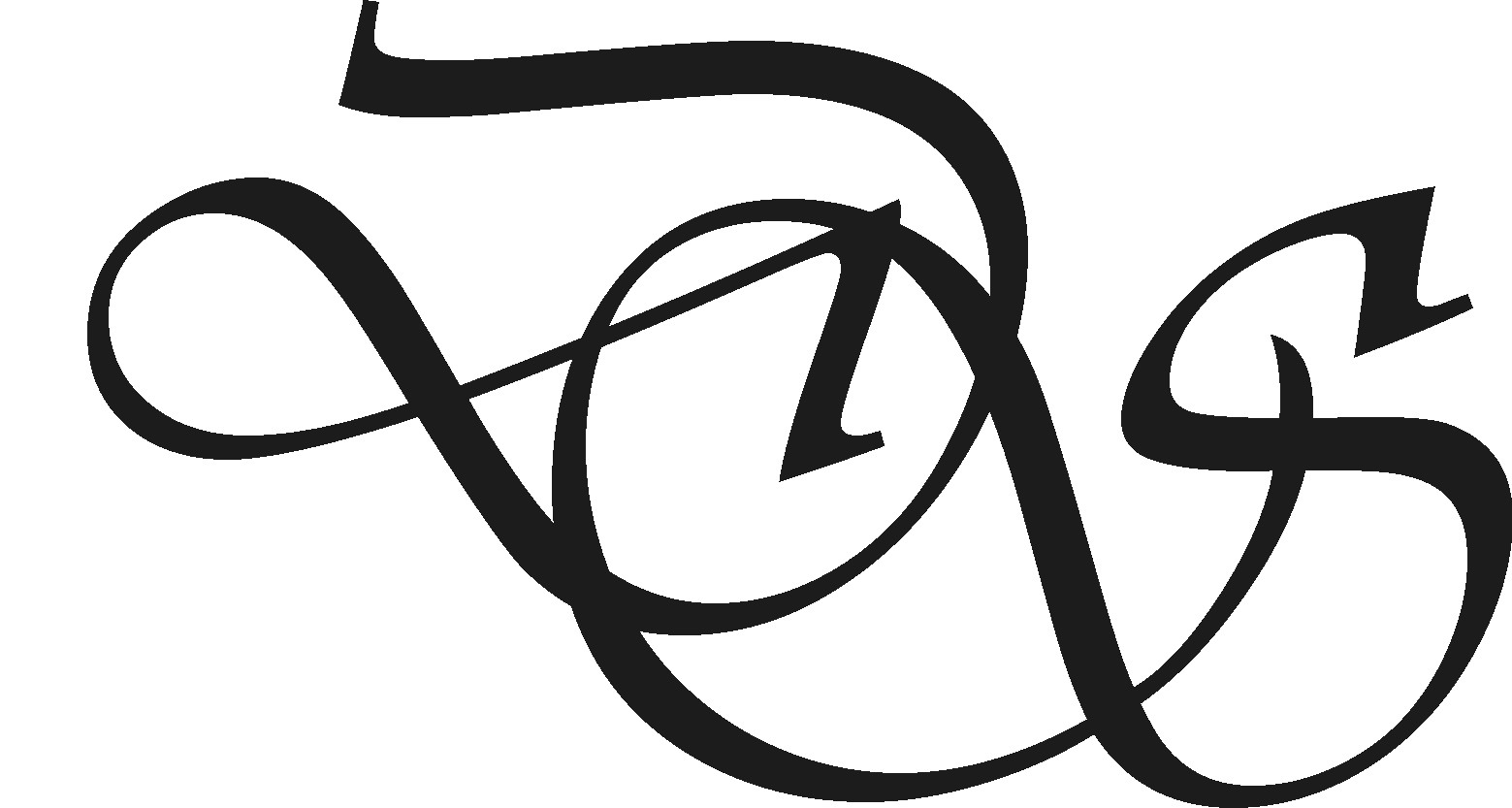 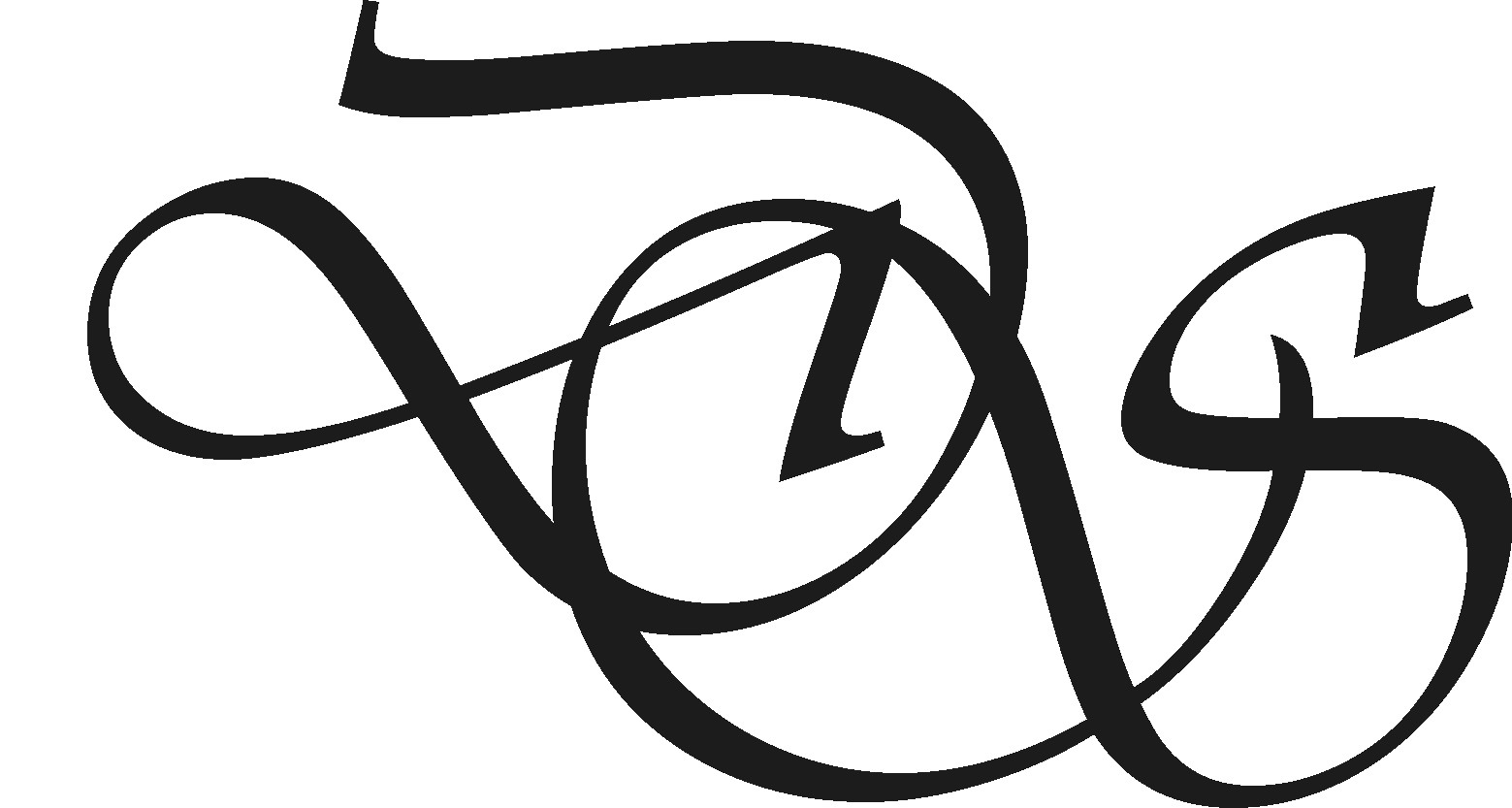 …and more activities
1998 – Upper Division DS Speaker Series
		2000 – Oliver Sacks, Jared Diamond, …

1998 – December dinner

1998 - DS given office space in ESB
“The Dungeon”

2000 - Organ Donor Drive (DeZern)
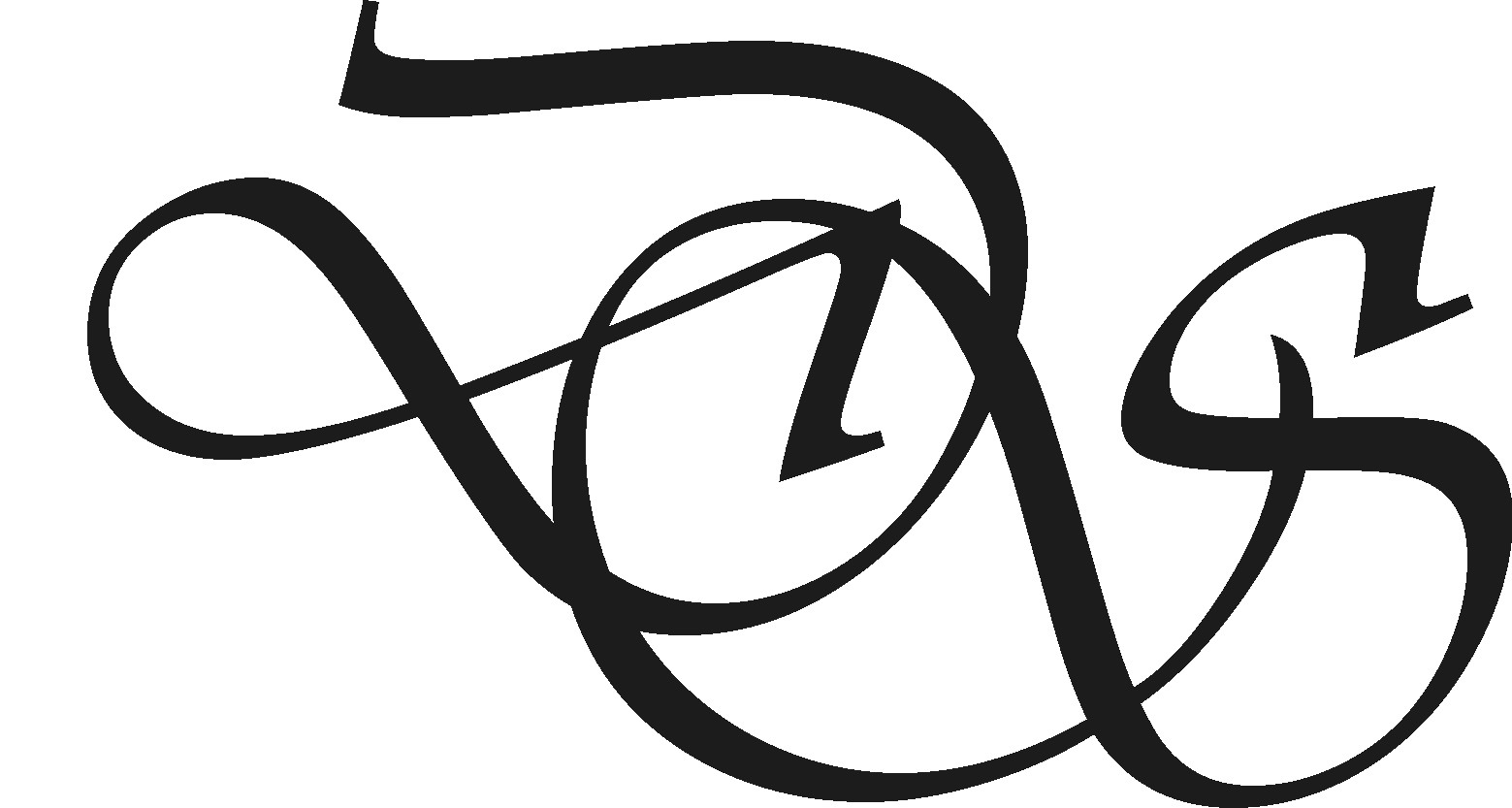 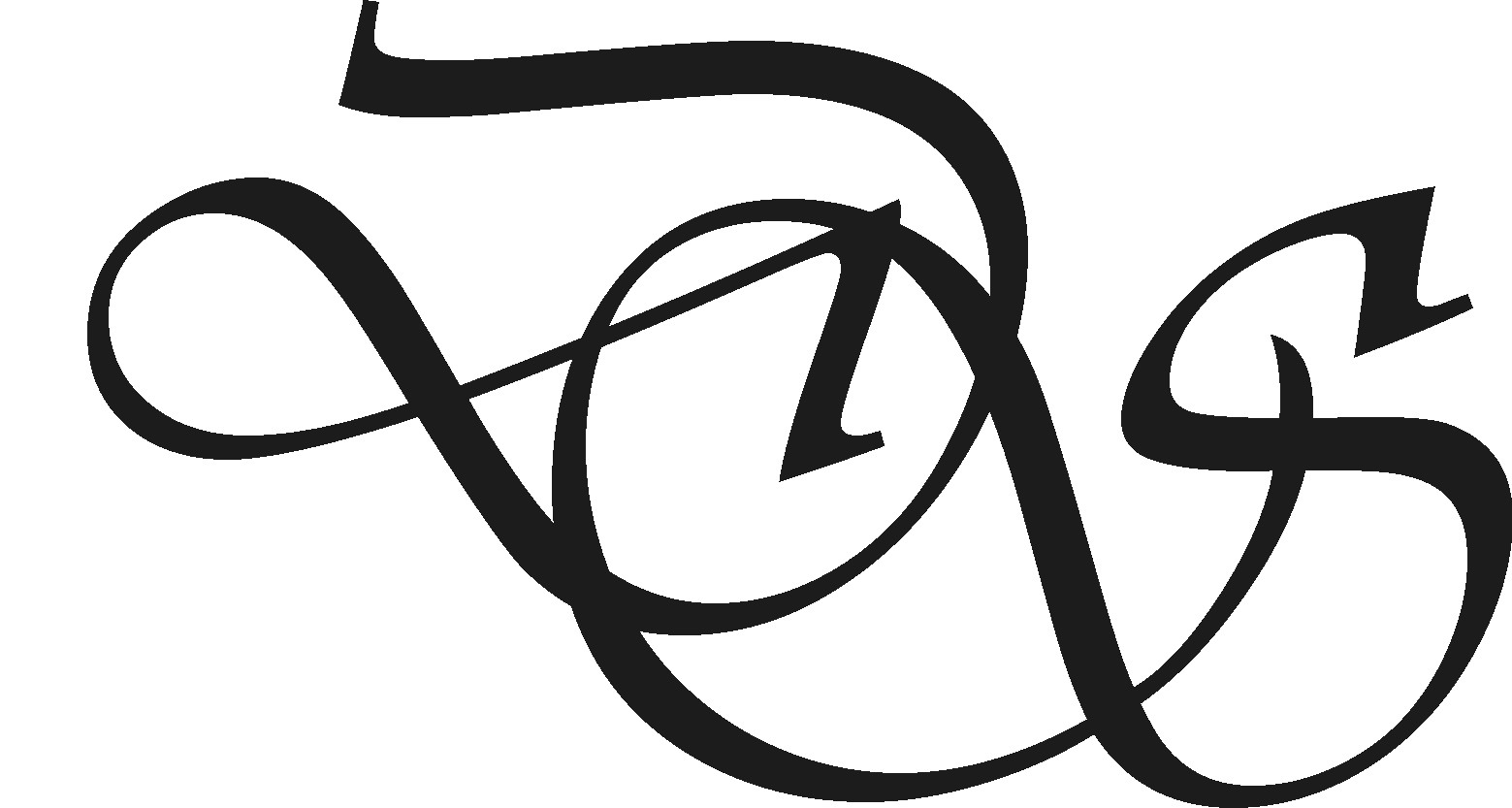 Where did we stand?March, 2001
160 Dean’s Scholars

8-10 seminars

30 admitted from HS – 20 from current students

about half pre-med (several MD/PhD per year)
Looking Back from 2001
400 Alumni 
Many scientists and physicians
4 UT Outstanding Students
3 Marshall Scholars plus many NSF and other leading fellowships 
Three DS marriages
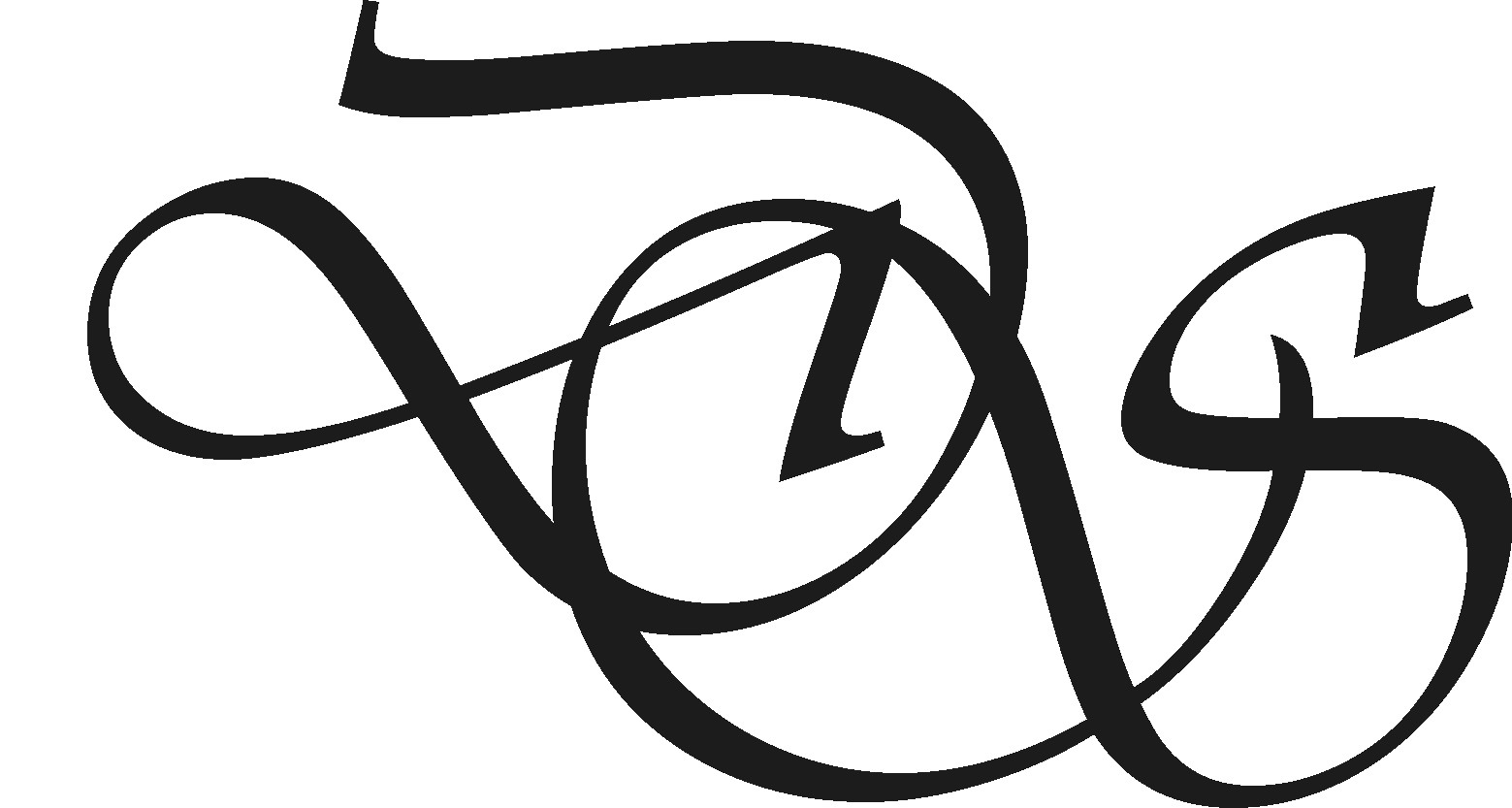 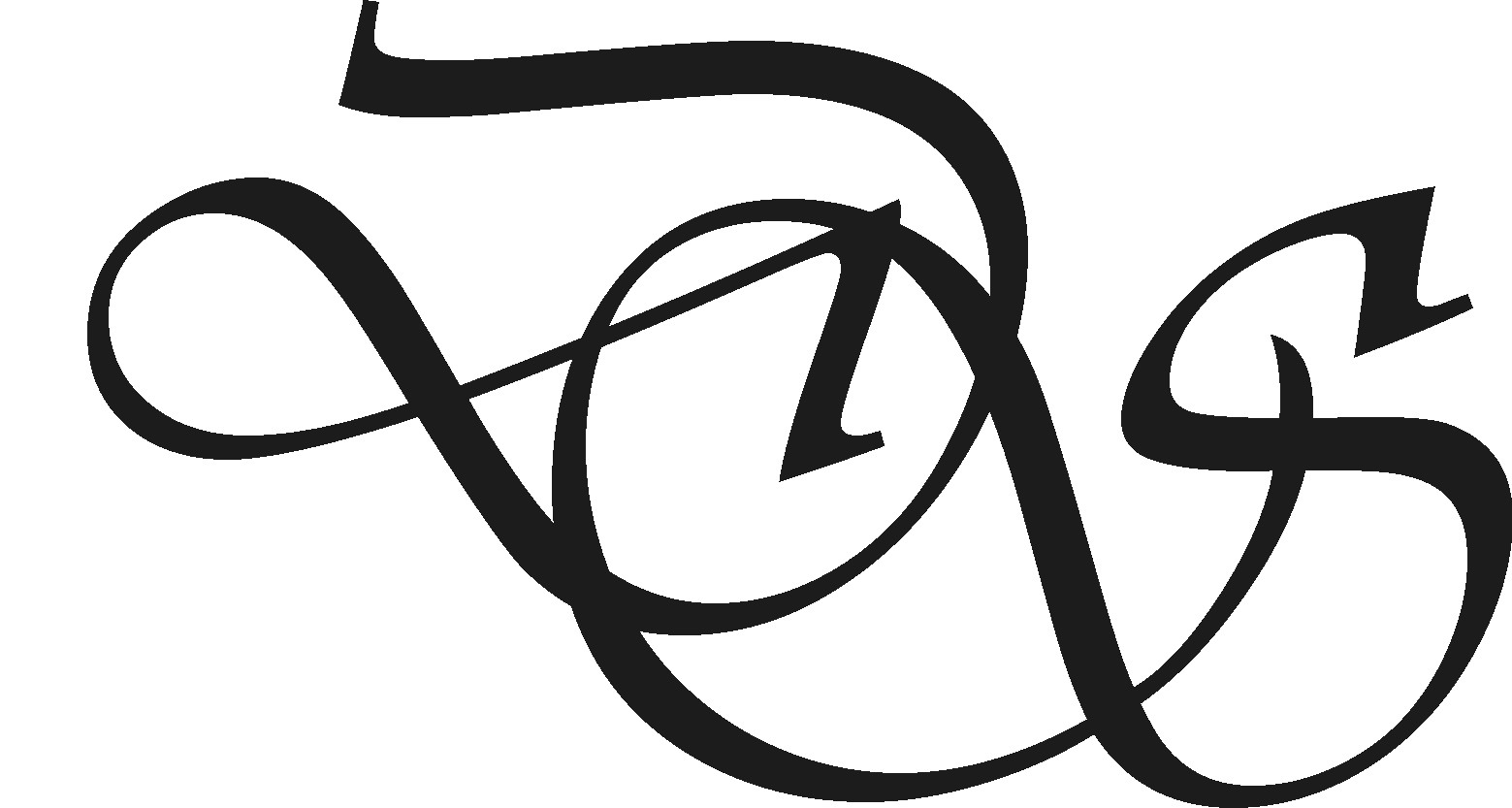 Where do we stand?March, 2011
Currently 160 Dean’s Scholars

8-10 seminars

30 admitted from HS – 20 from current students

about half pre-med (several MD/PhD per year)
215
11
15
35
40%
And Now
1000
400 Alumni 
Many scientists and physicians
4 UT Outstanding Students
3 Marshall Scholars plus many NSF and other leading fellowships 
Three DS marriages
6
many
And Now
1000
400 Alumni 
Many scientists and physicians
4 UT Outstanding Students
3 Marshall Scholars plus many NSF and other leading fellowships 
Three DS marriages 
One Gates Scholar 
One Rhodes Scholar
6
Four
And Now
700
400 Alumni 
Many scientists and physicians
4 UT Outstanding Students
3 Marshall Scholars plus many NSF and other leading fellowships 
Three DS marriages 
One Gates Scholar 
One Rhoads Scholar
5
Four
New Activities
2003 Picasso at the Lapin Agile
New Activities
2003 Picasso at the Lapin Agile 
2003 Arsenic and Old Lace … and more
New Activities
2003 Picasso at the Lapin Agile 
2003 Arsenic and Old Lace … and more
Three Time Intramural Women’s Track Champions
New Activities
2003 Picasso at the Lapin Agile 
2003 Arsenic and Old Lace … and more
Three Time Intramural Women’s Track Champions
One Time (B League) Coed Soccer Champions
New Activities
2003 Picasso at the Lapin Agile 
2003 Arsenic and Old Lace … and more
Three Time Intramural Women’s Track Champions
One Time (B League) Coed Soccer Champions
Tutoring
New Activities
2003 Picasso at the Lapin Agile 
2003 Arsenic and Old Lace … and more
Three Time Intramural Women’s Track Champions
One Time (B League) Coed Soccer Champions
Tutoring
Lunch (yes, but not like before)
New Activities
2003 Picasso at the Lapin Agile 
2003 Arsenic and Old Lace … and more
Three Time Intramural Women’s Track Champions
One Time (B League) Coed Soccer Champions
Tutoring
Lunch (yes, but not like before)
DS Dance (on, off, on)
Administrative Assistance
1983-1992 – Dean’s Office
Administrative Assistance
1983-1992 – Dean’s Office
1992-2001 – Students (lots)
Administrative Assistance
1983-1992 – Dean’s Office
1992-2001 – Students (lots)
2001-2005 – Brett Westbrook-Program Coordinator
Administrative Assistance
1983-1992 – Dean’s Office
1992-2001 – Students (lots)
2001-2005 – Brett Westbrook-Program Coordinator
2005-2006 - Dean’s Office (again)
Administrative Assistance
1983-1992 – Dean’s Office
1992-2001 – Students (lots)
2001-2005 – Brett Westbrook-Program Coordinator
2005-2006 - Dean’s Office (again)
2006-2010 – Allisa Carter – Program Coordinator + academic advisors
Administrative Assistance
1983-1992 – Dean’s Office
1992-2001 – Students (lots)
2001-2005 – Brett Westbrook-Program Coordinator
2005-2006 - Dean’s Office (again)
2006-2010 – Allisa Carter – Program Coordinator + academic advisors 
2010-present - Office for Honors, Research and International Study
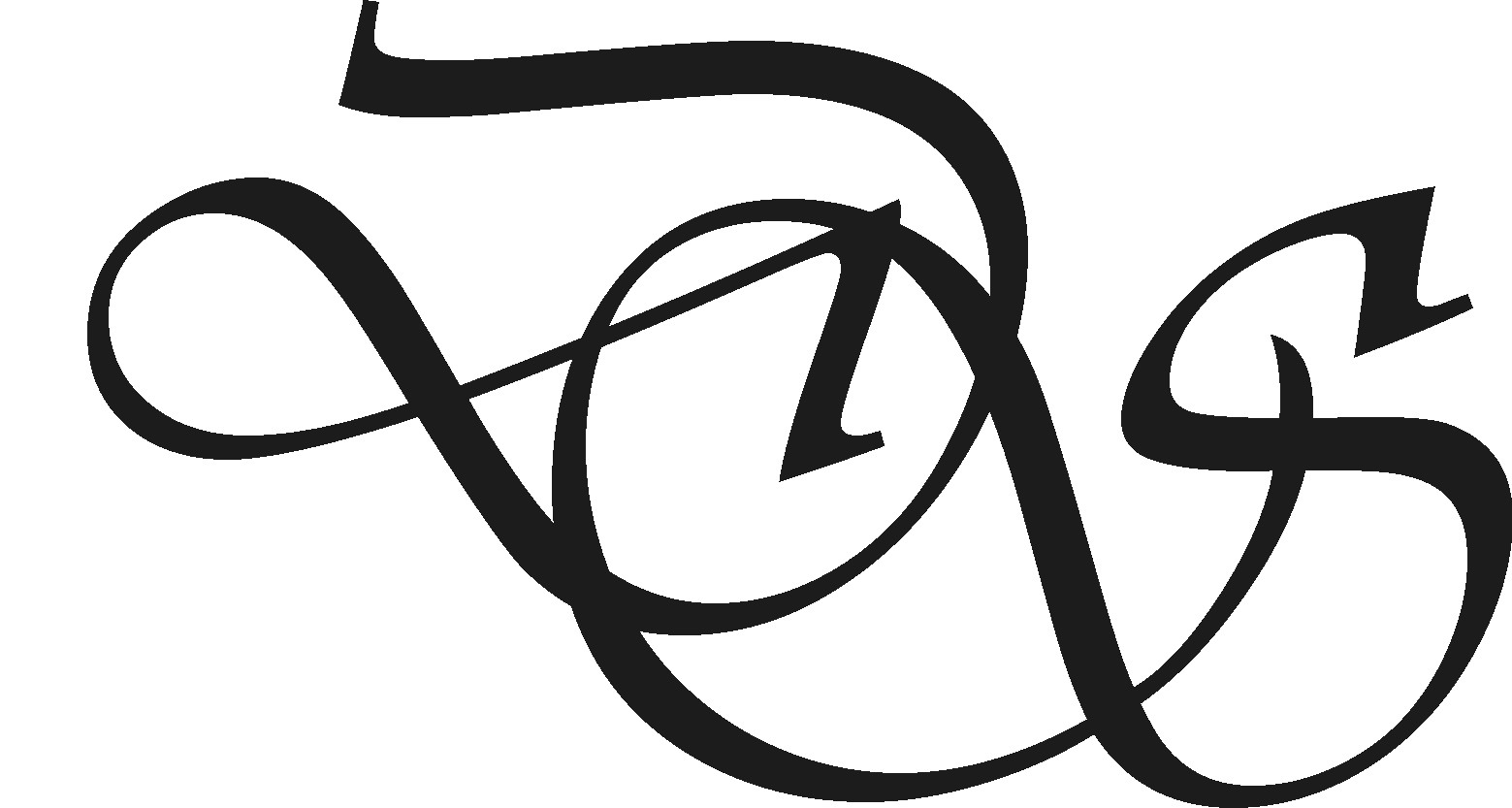 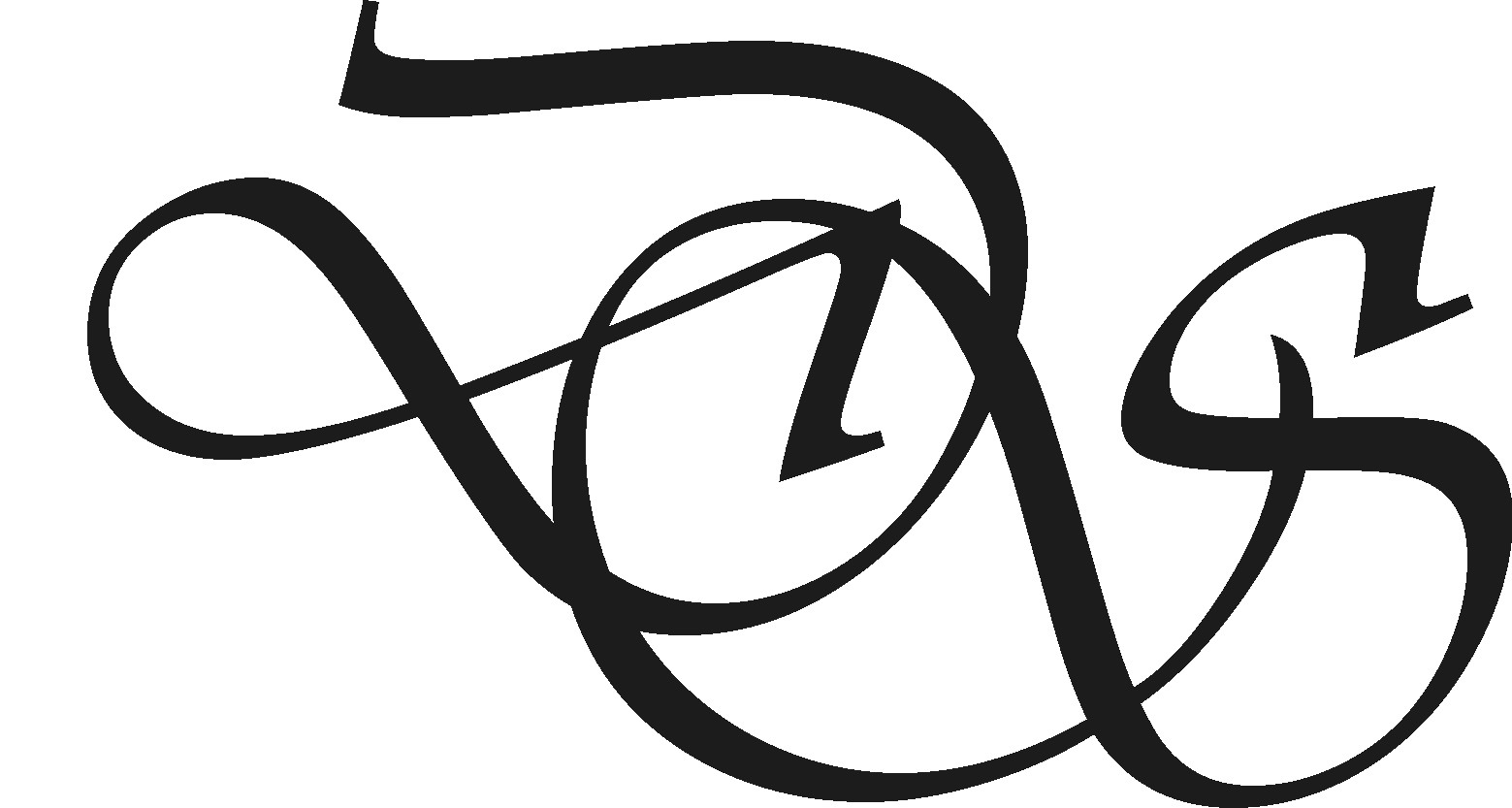 The Faculty Reviewas of 2001
An expanded program ?

More students ?

Special Classes ?
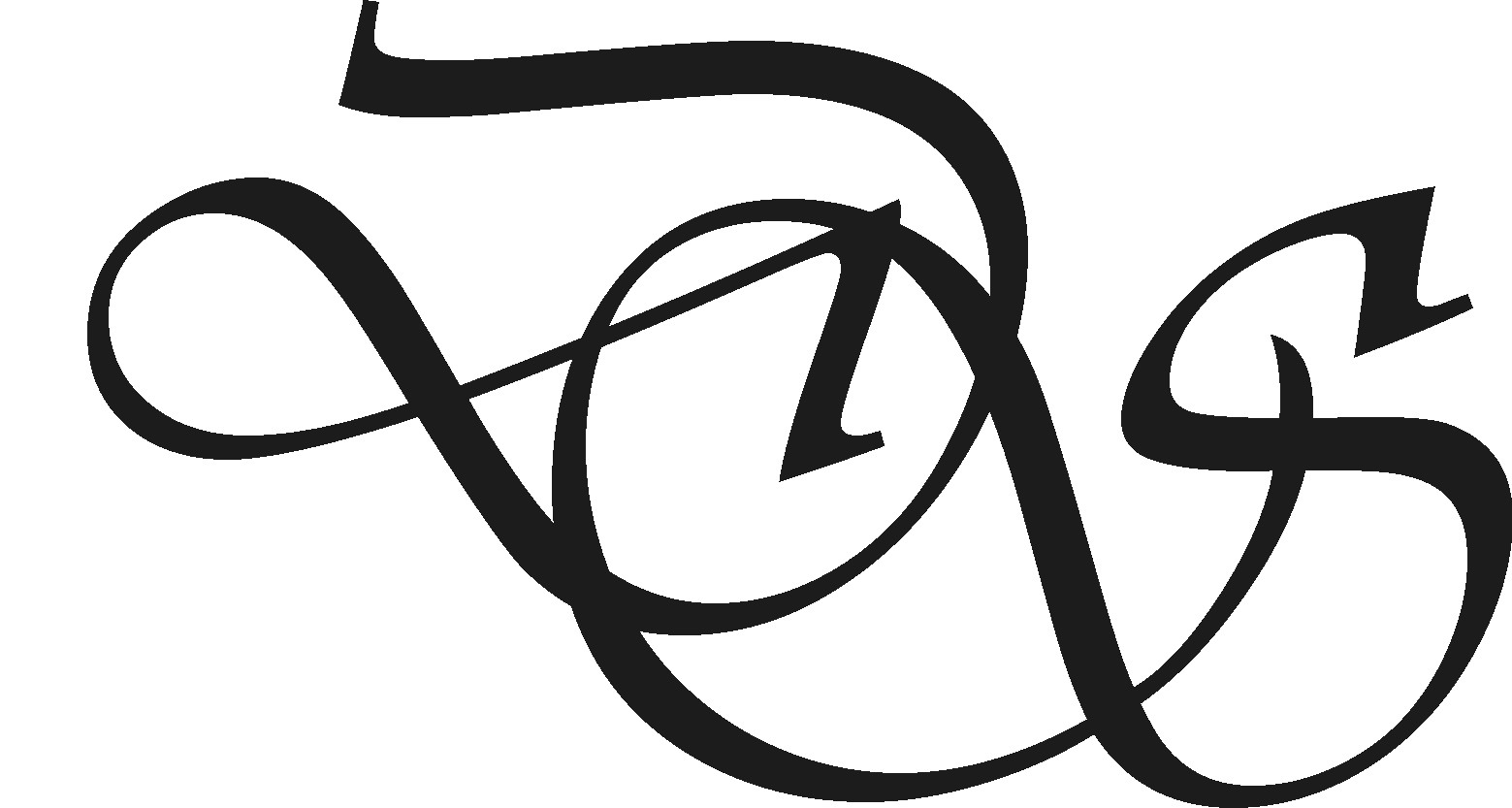 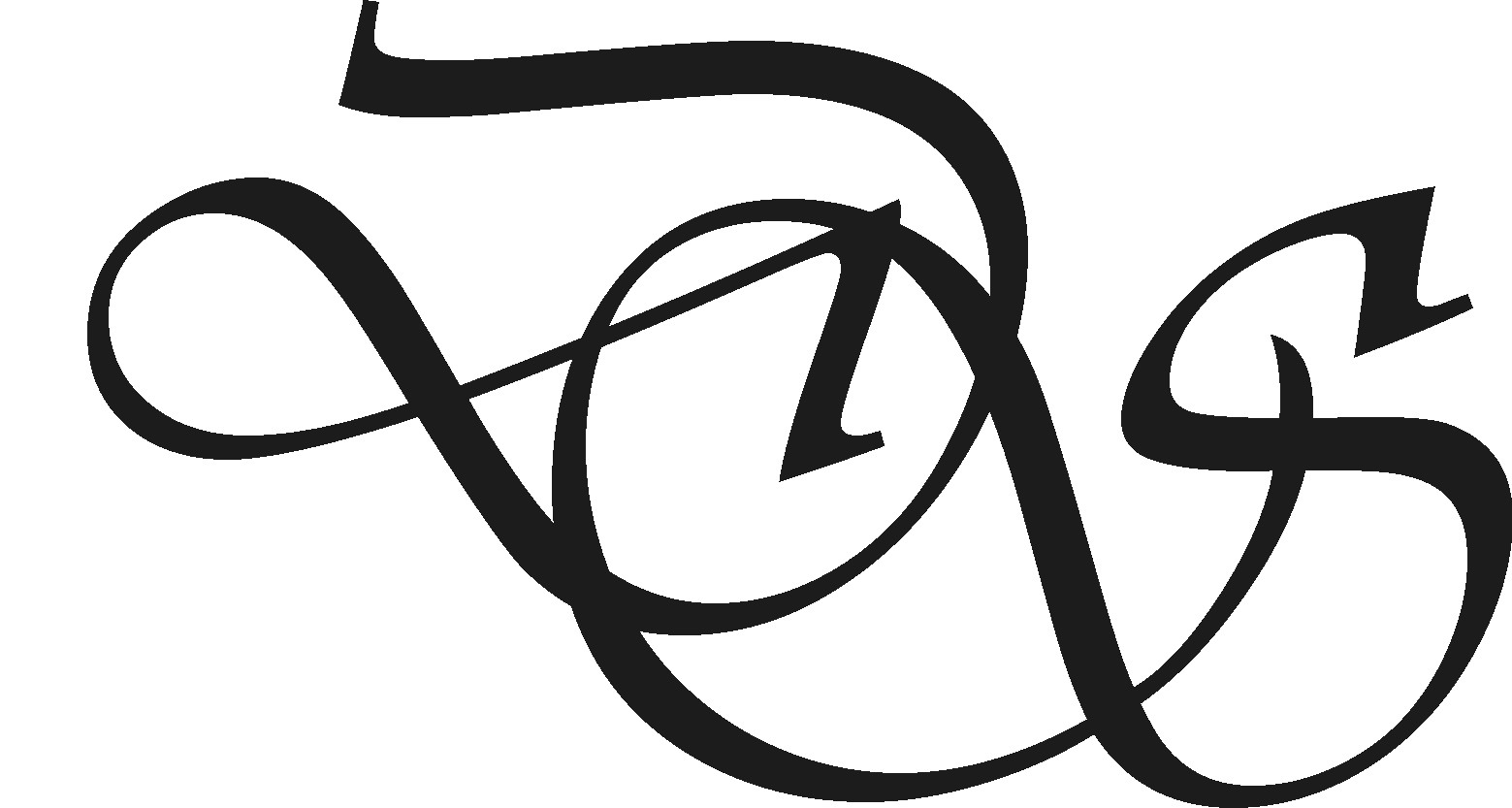 Recommendations - 2002
Dean’s Scholars Honors Degrees to be administered by the college

Honors Courses – Biology, Mathematics, Computer Sciences, Physics, Chemistry
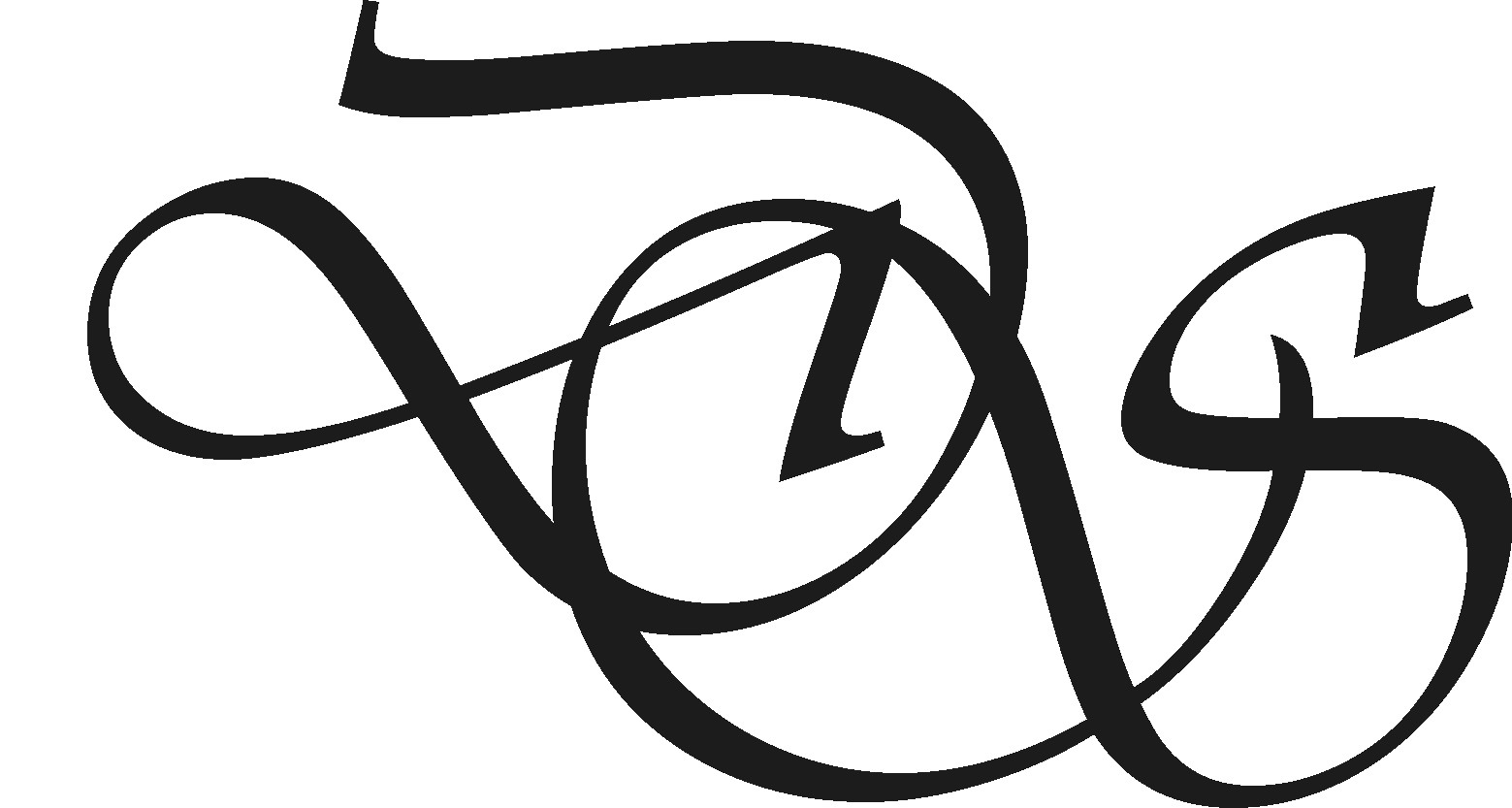 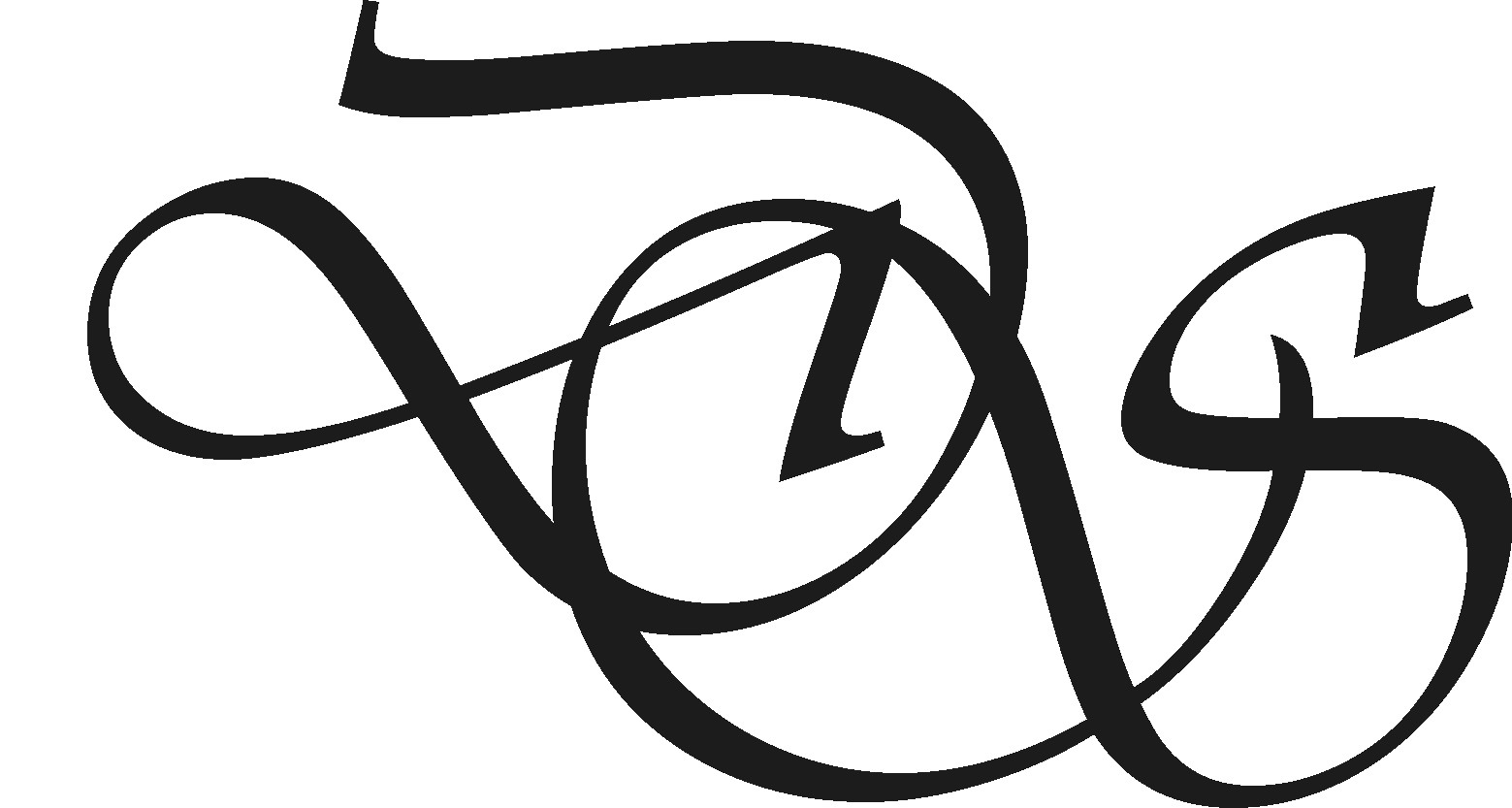 Approved - 2003
Dean’s Scholars Honors Degrees to be administered by the departments

Honors Courses – Biology, Mathematics, Computer Sciences, Physics, Chemistry
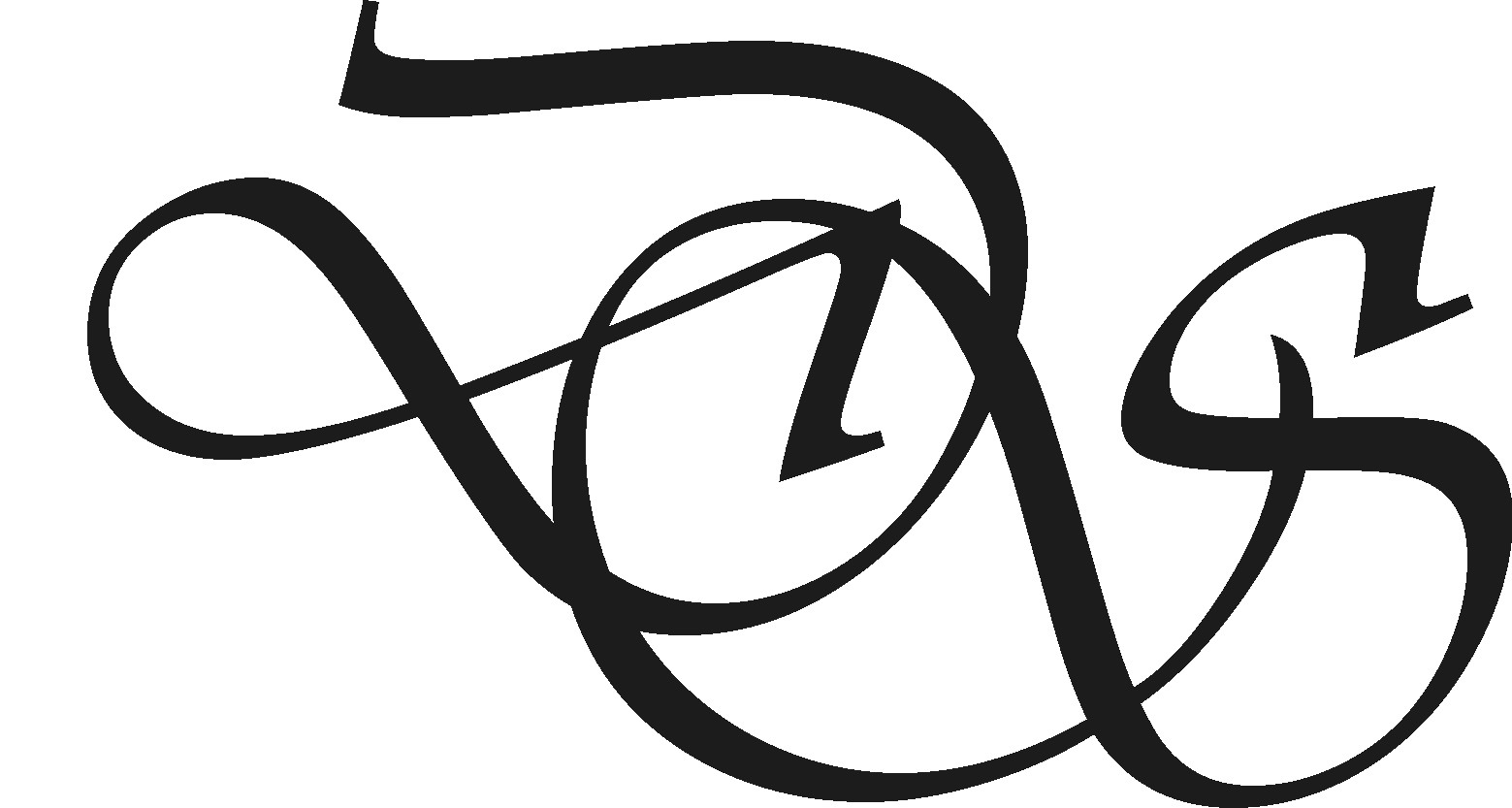 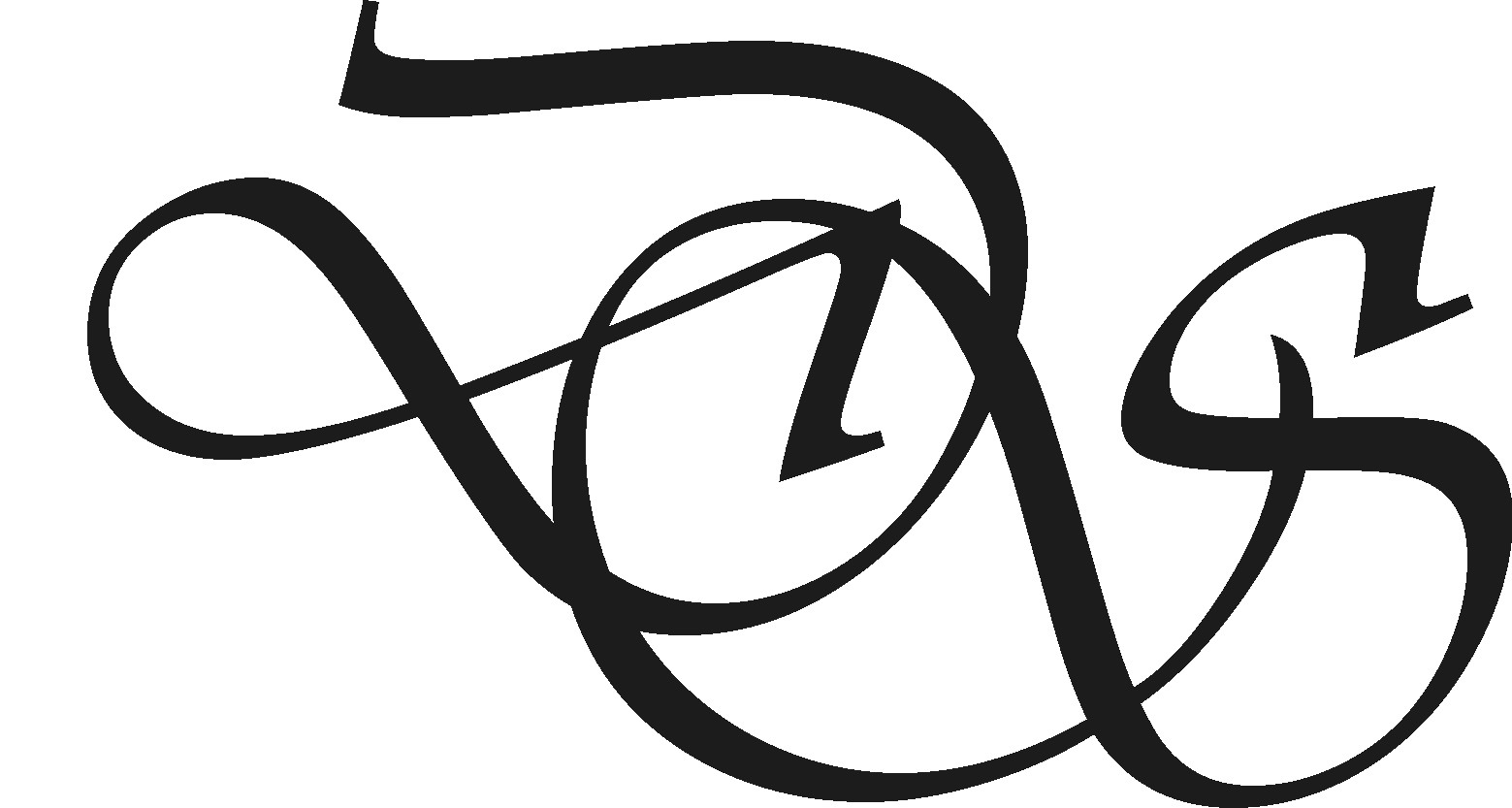 The Dean’s Scholars Degrees
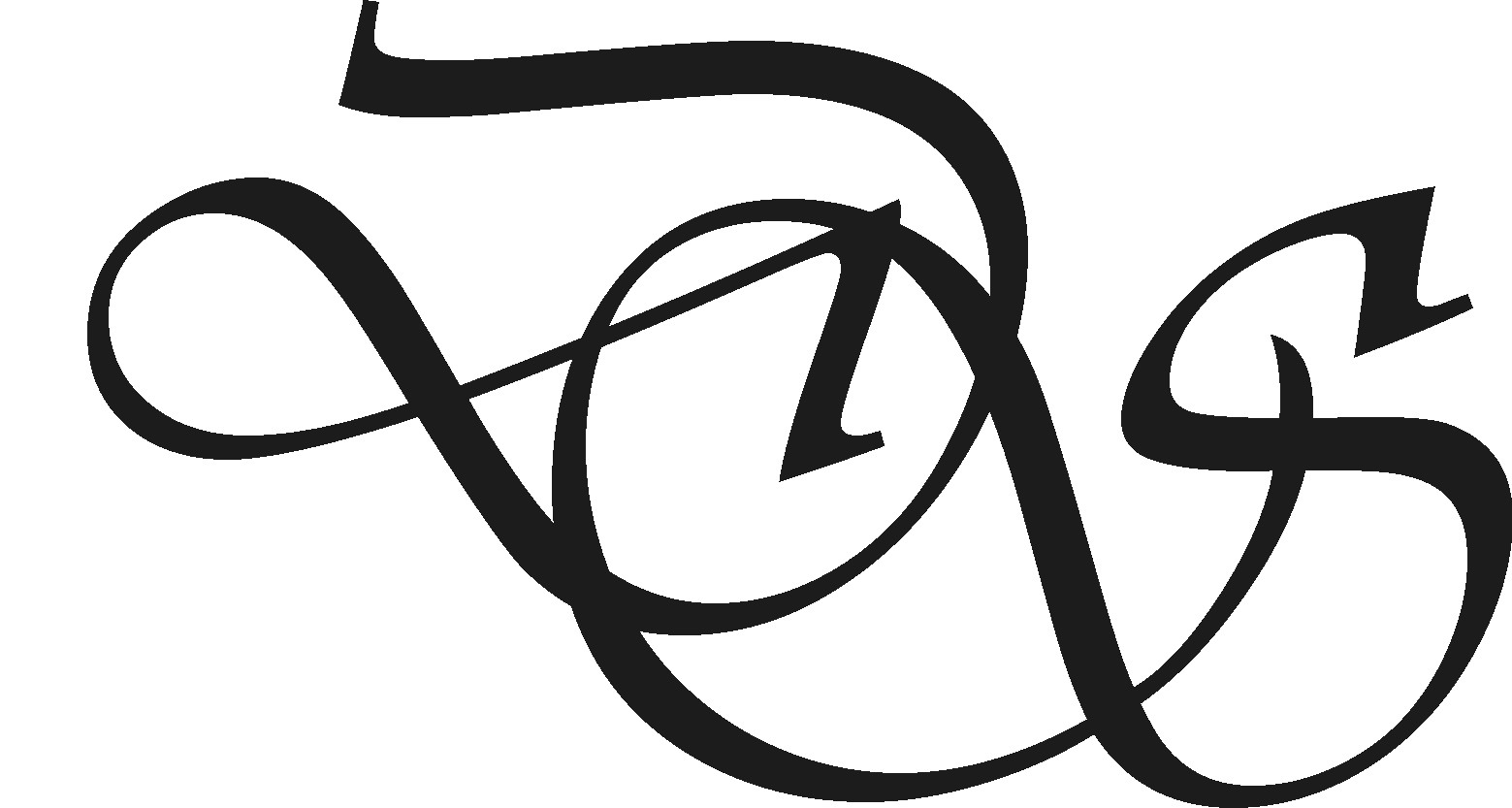 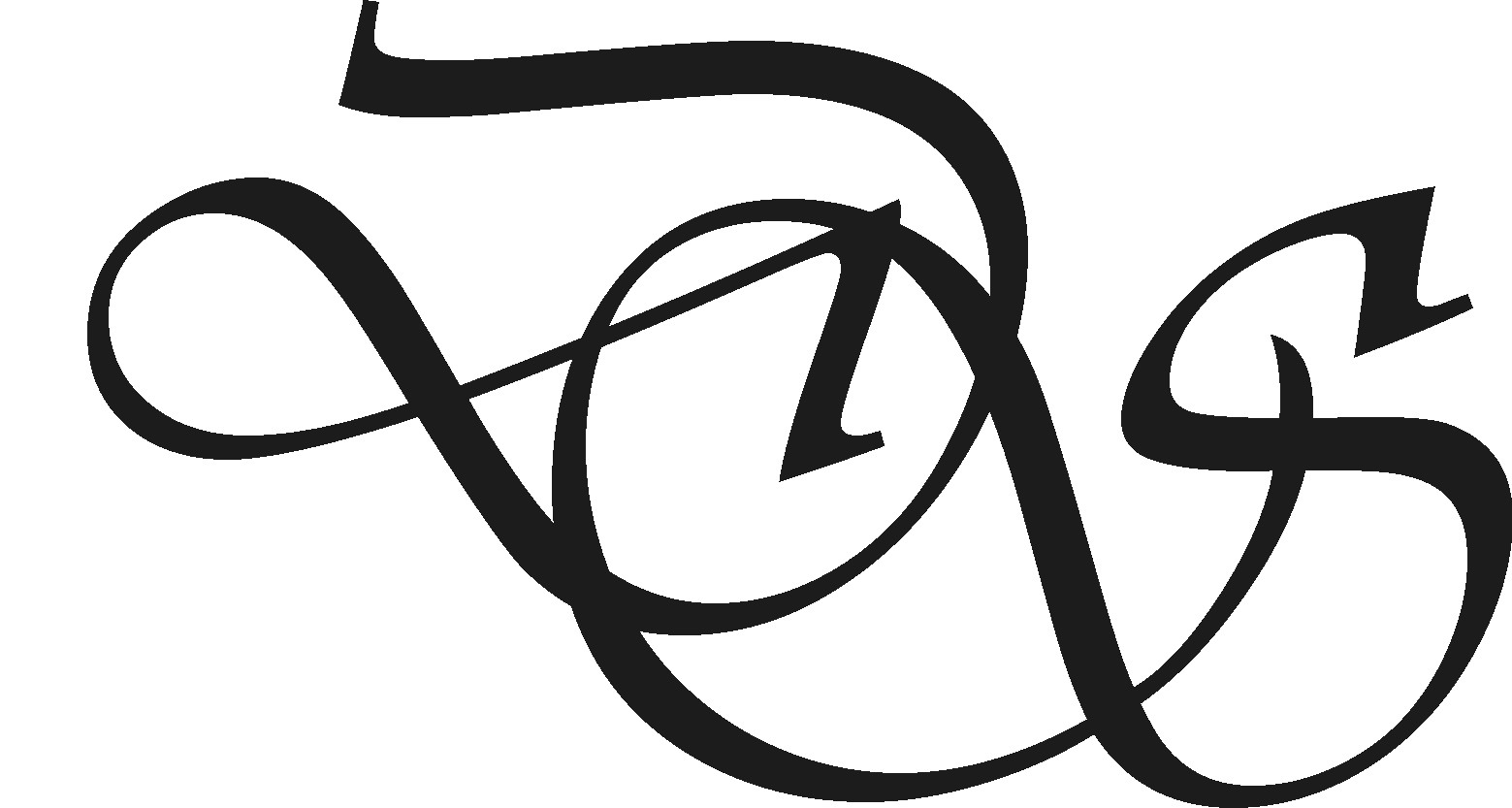 The Dean’s Scholars Degrees
30 hours in major
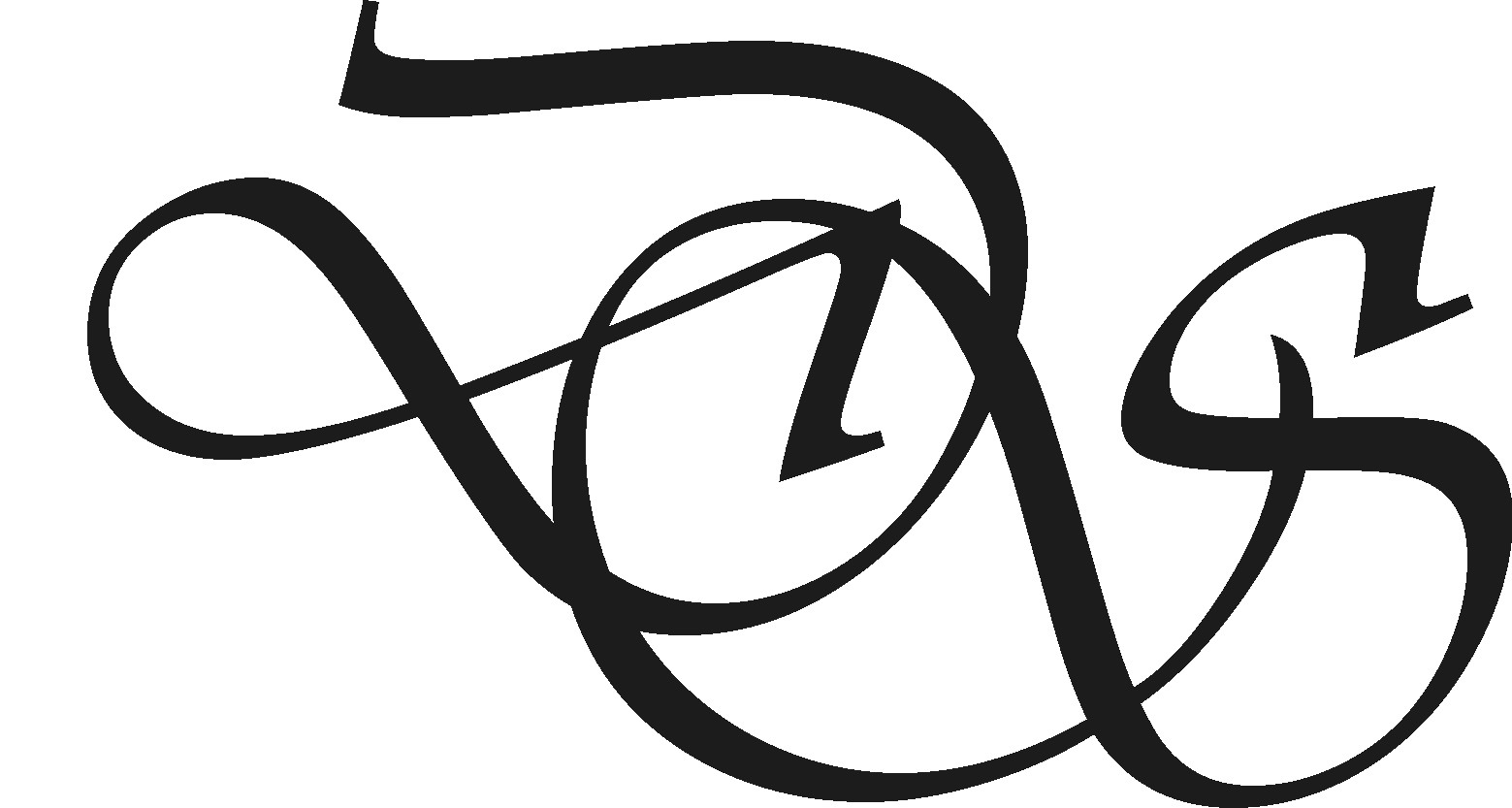 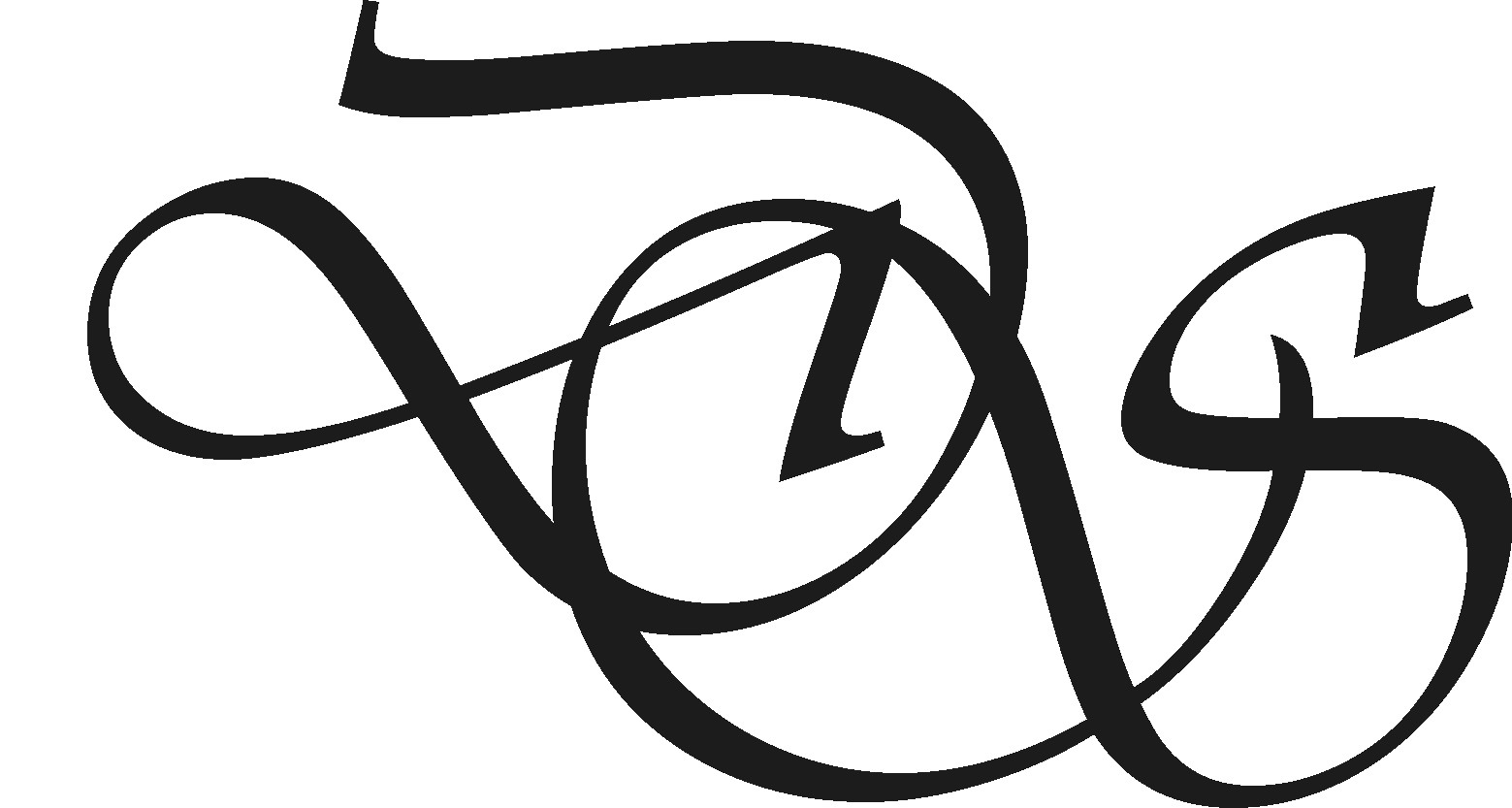 The Dean’s Scholars Degrees
30 hours in major
30 hours DS requirements
Honors courses in 4 or 5 areas
Rhetoric
Research and Honors Thesis
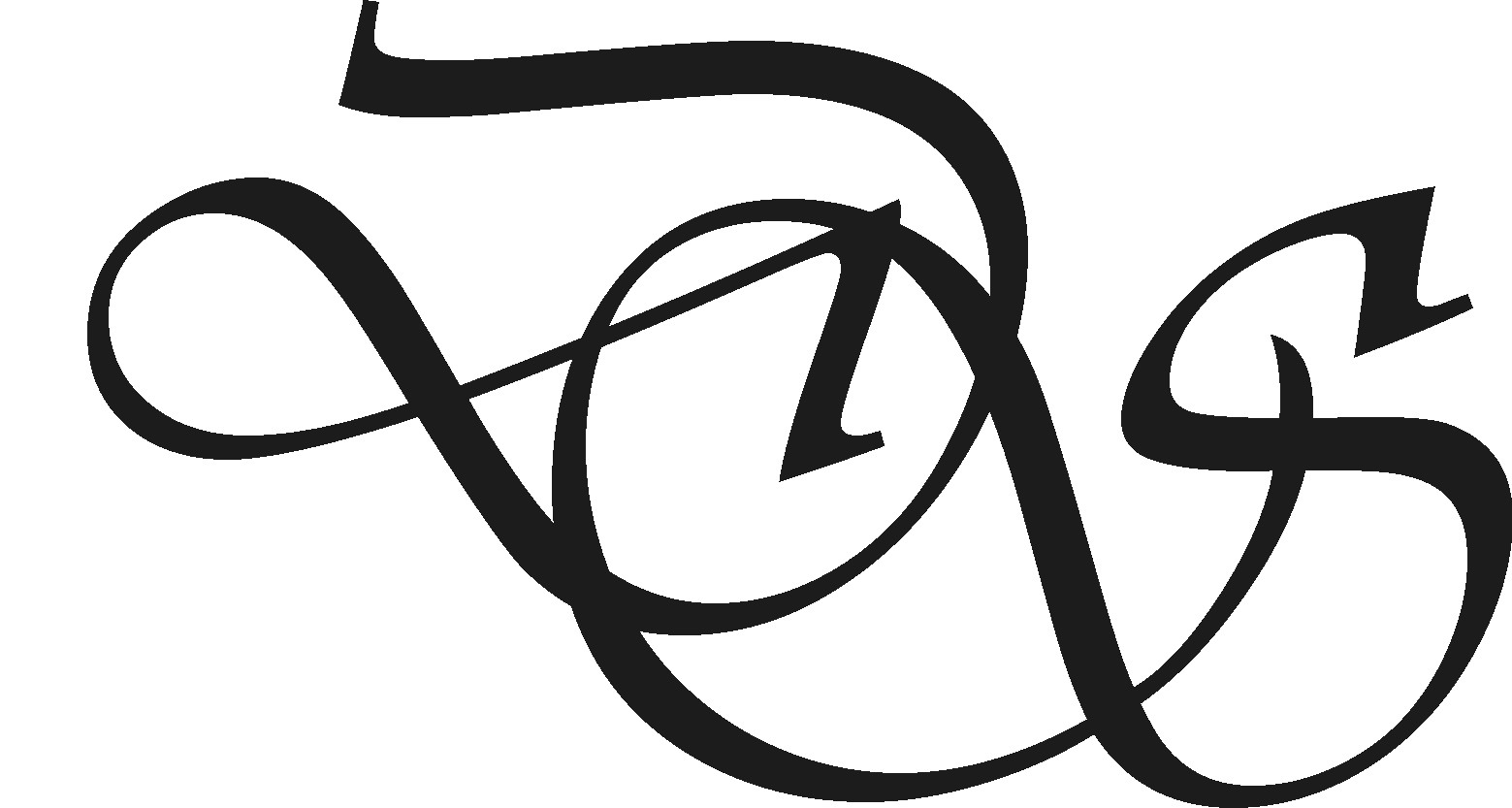 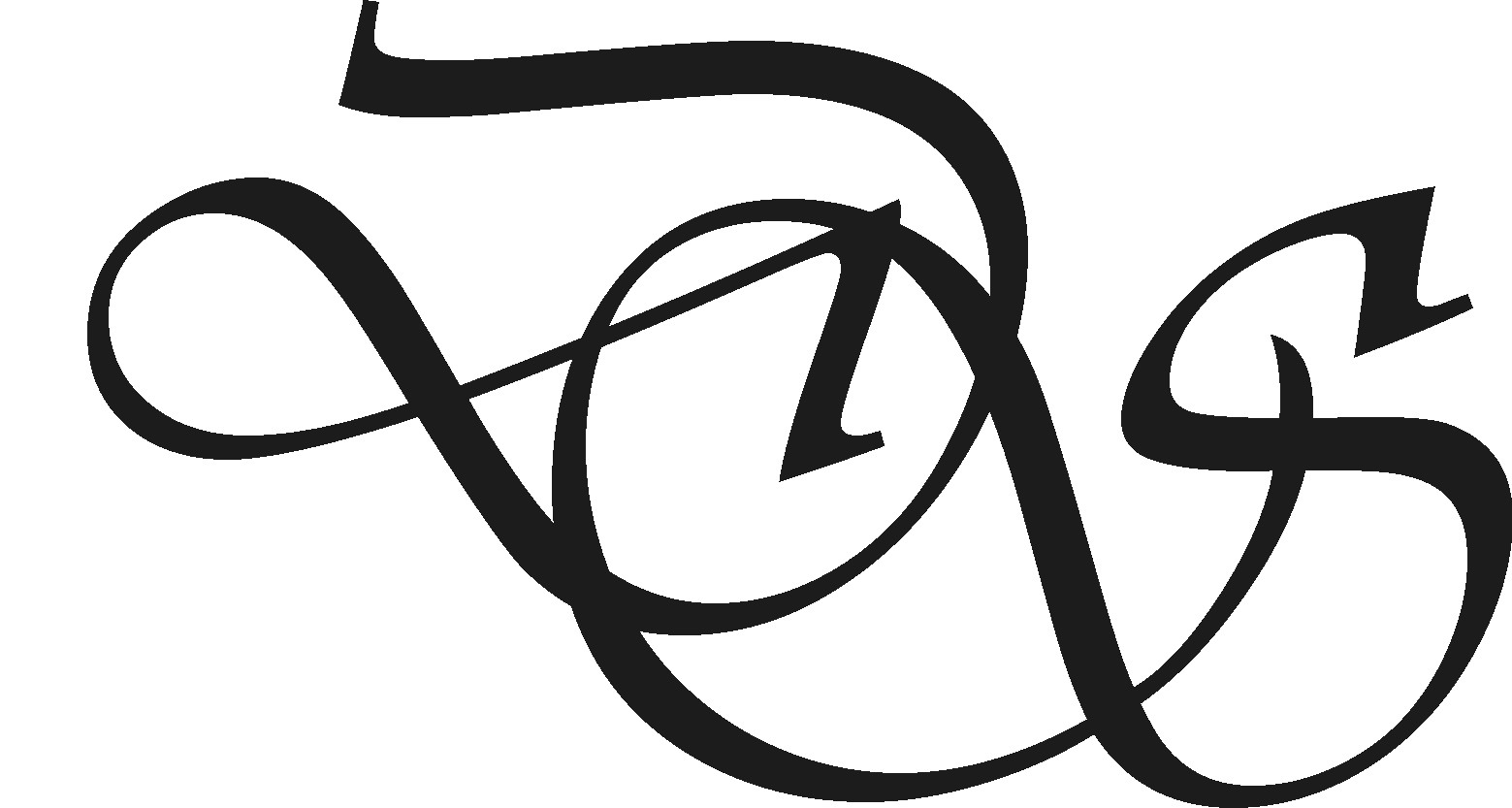 The Dean’s Scholars Degrees
30 hours in major
30 hours DS requirements
Honors courses in 4 or 5 areas
Rhetoric
Research and Honors Thesis
30 hours UT requirements
History, Government, Humanities, Fine Arts
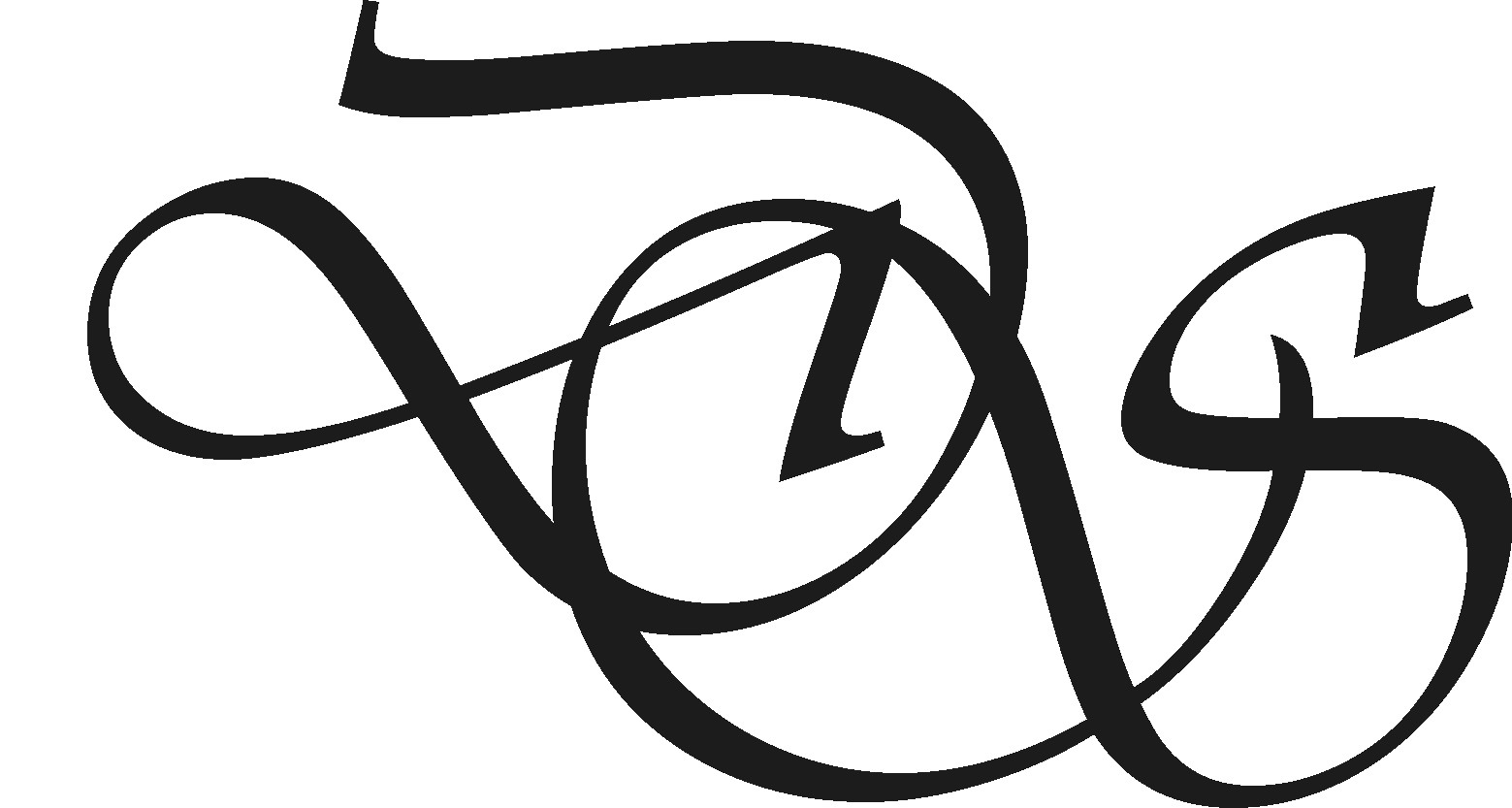 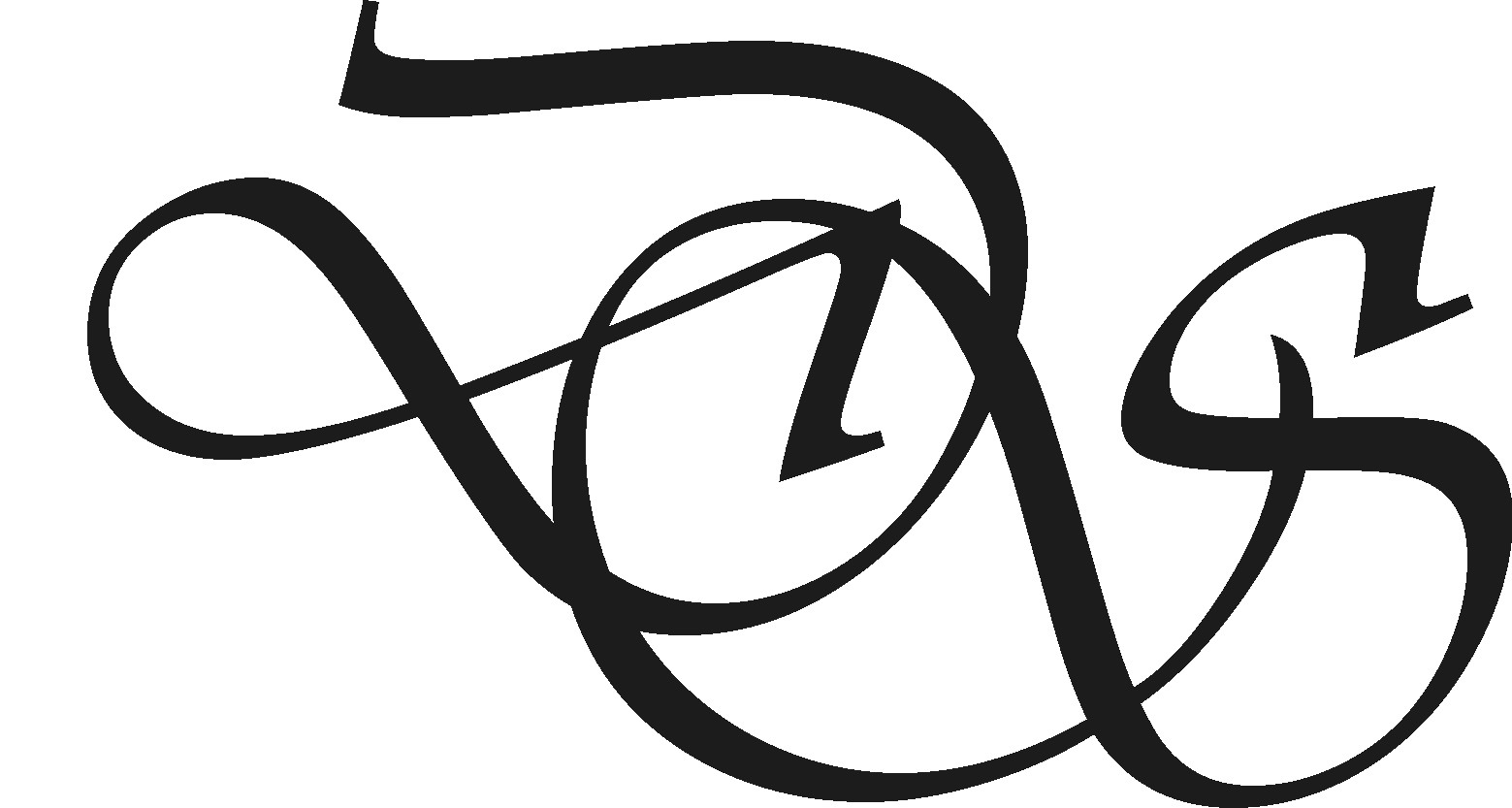 The Dean’s Scholars Degrees
30 hours in major
30 hours DS requirements
Honors courses in 4 or 5 areas
Rhetoric
Research and Honors Thesis
30 hours UT requirements
History, Government, Humanities, Fine Arts
30 Hours Electives
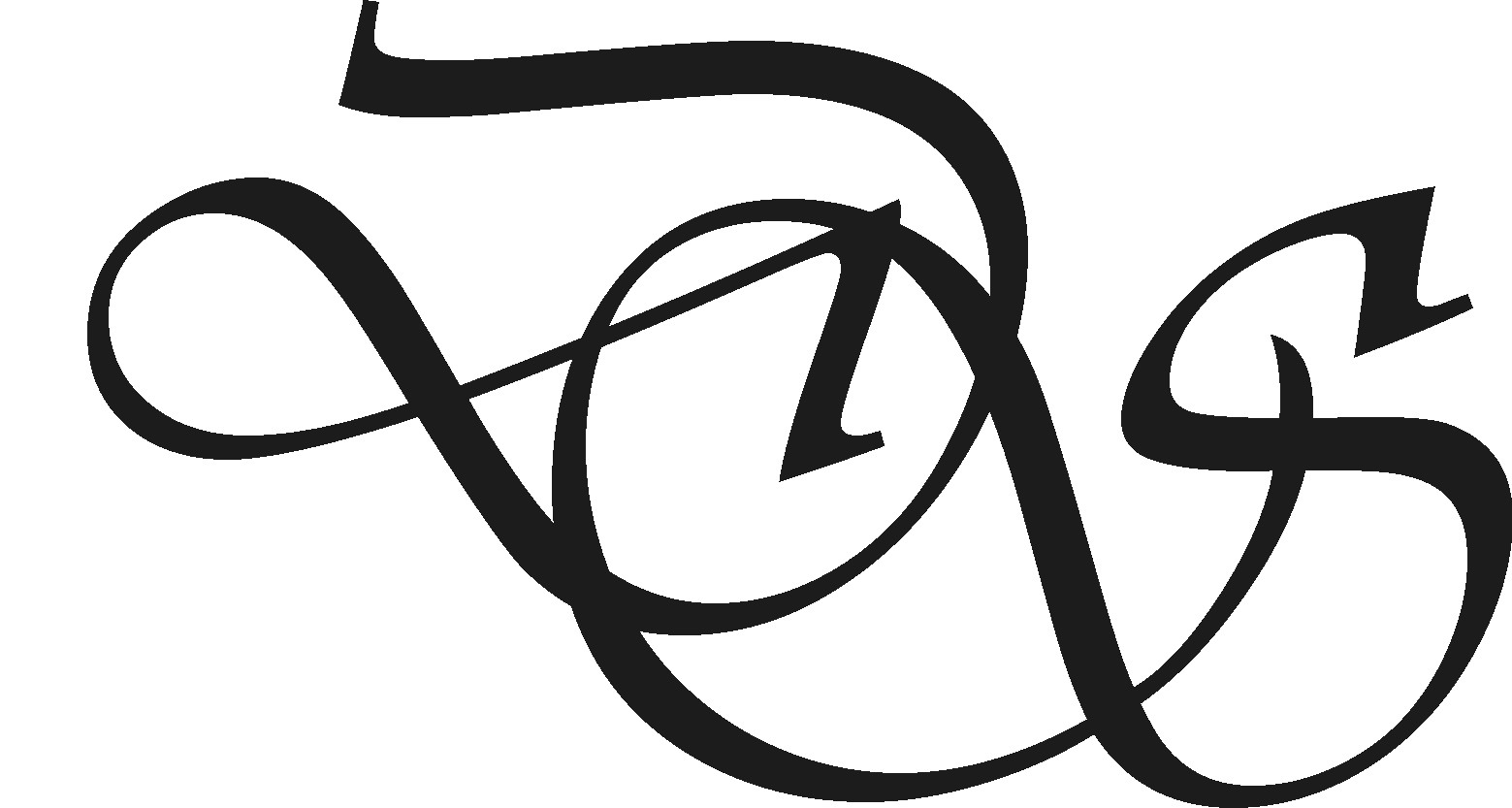 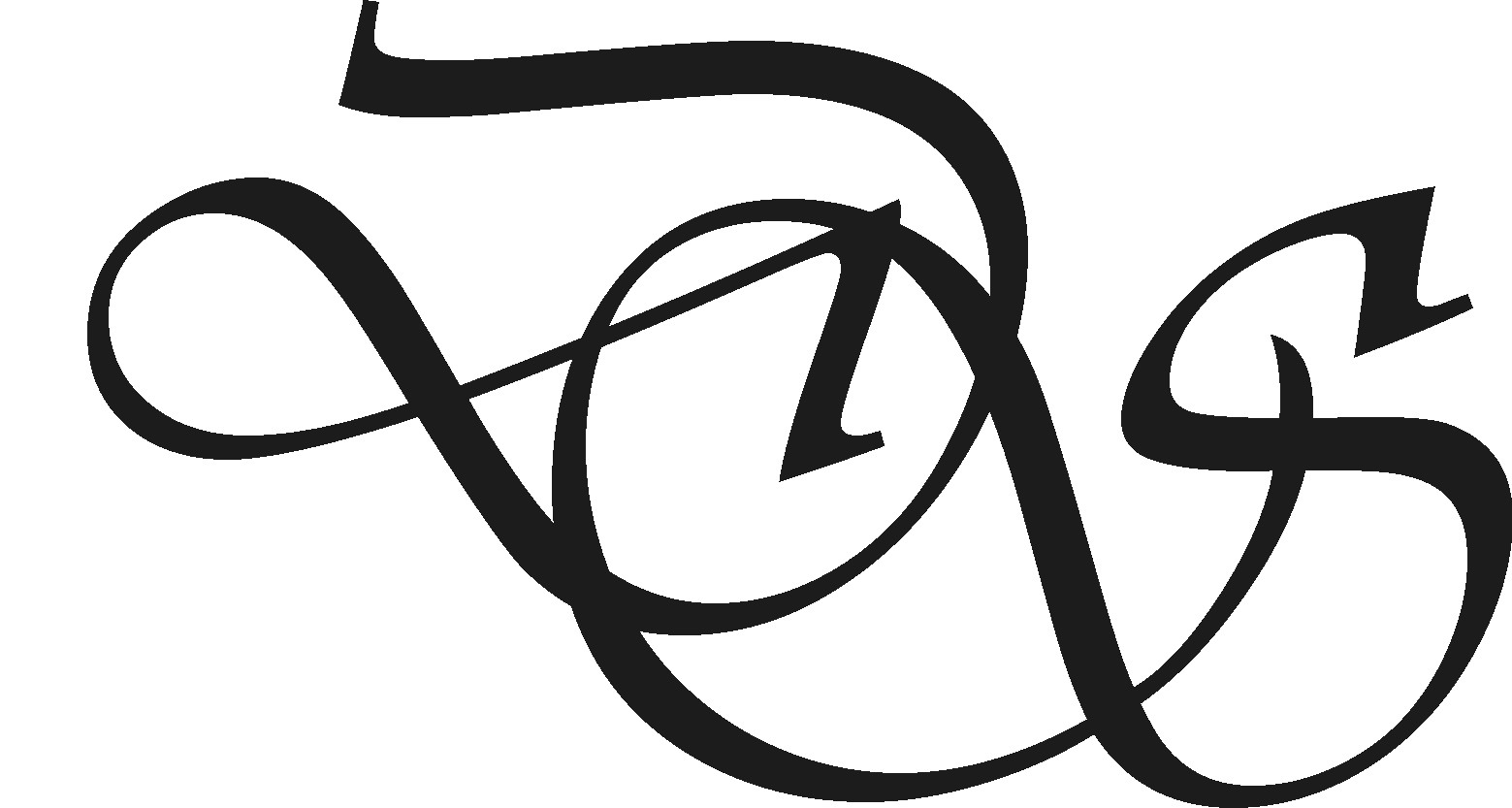 The Dean’s Scholars Degrees
First Three Graduates 2006
First Four Year Graduates 2007
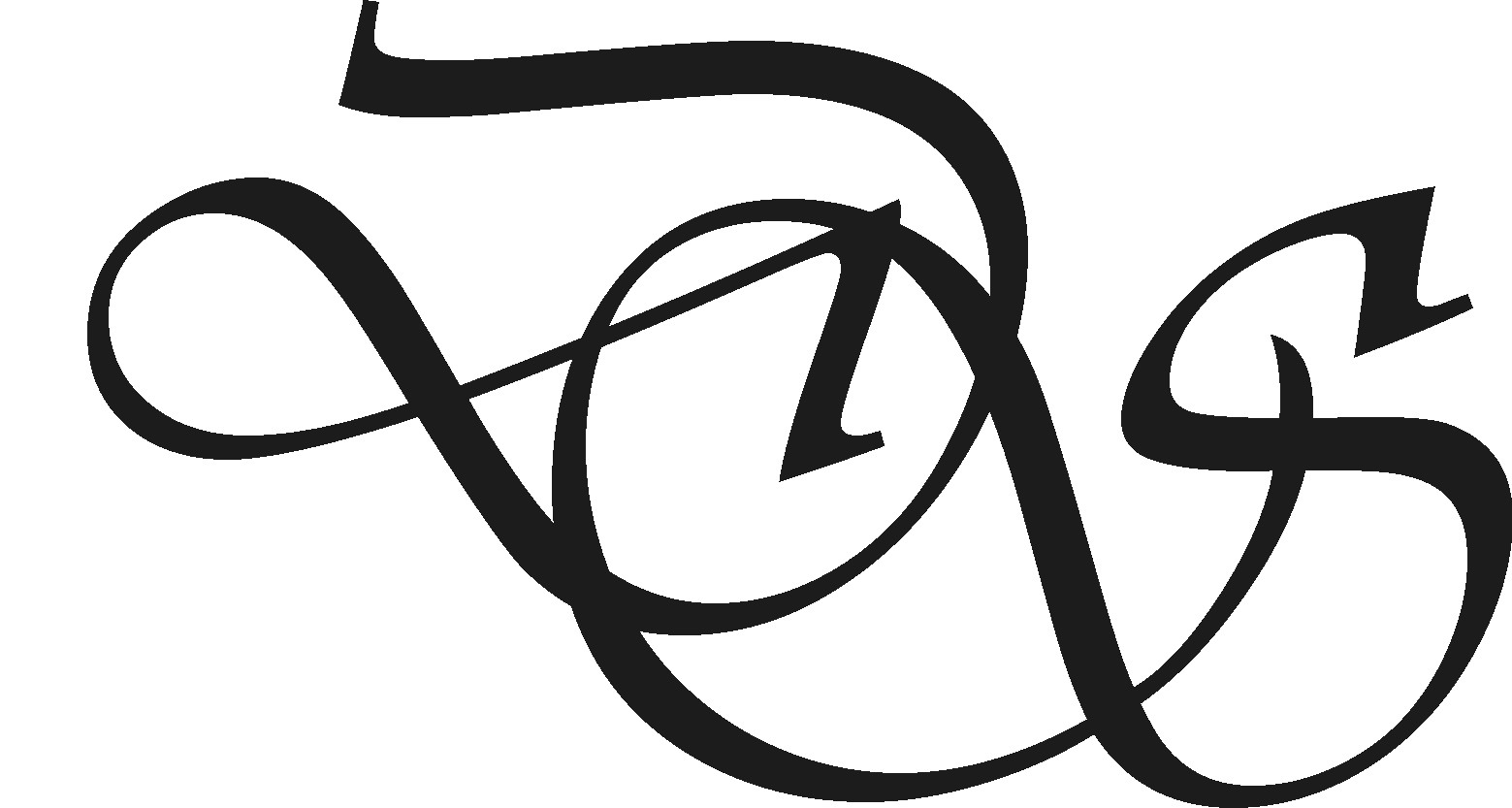 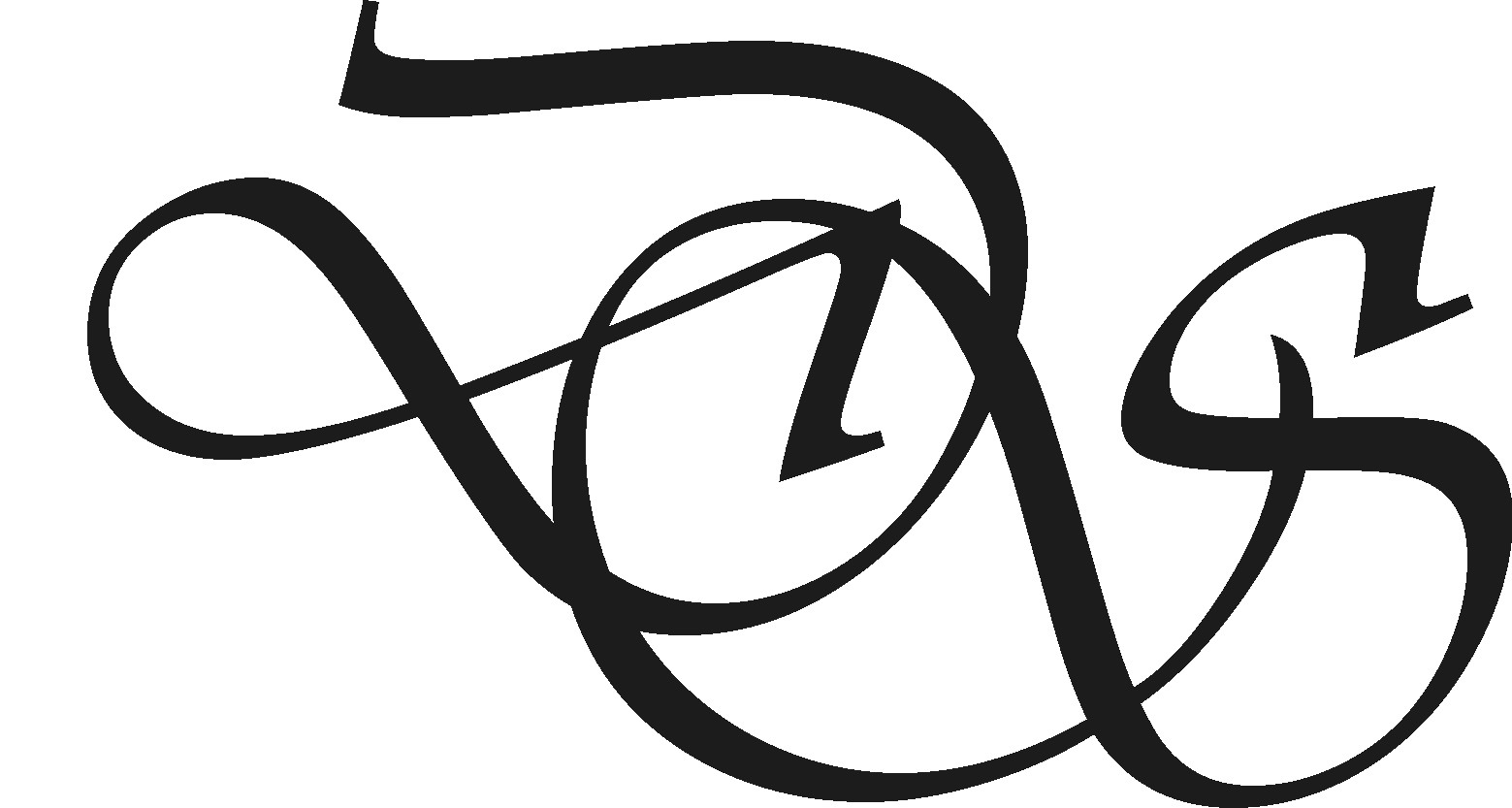 The Dean’s Scholars Degrees
First Three Graduates 2006
First Four Year Graduates 2007
Applications – 600 (2007)
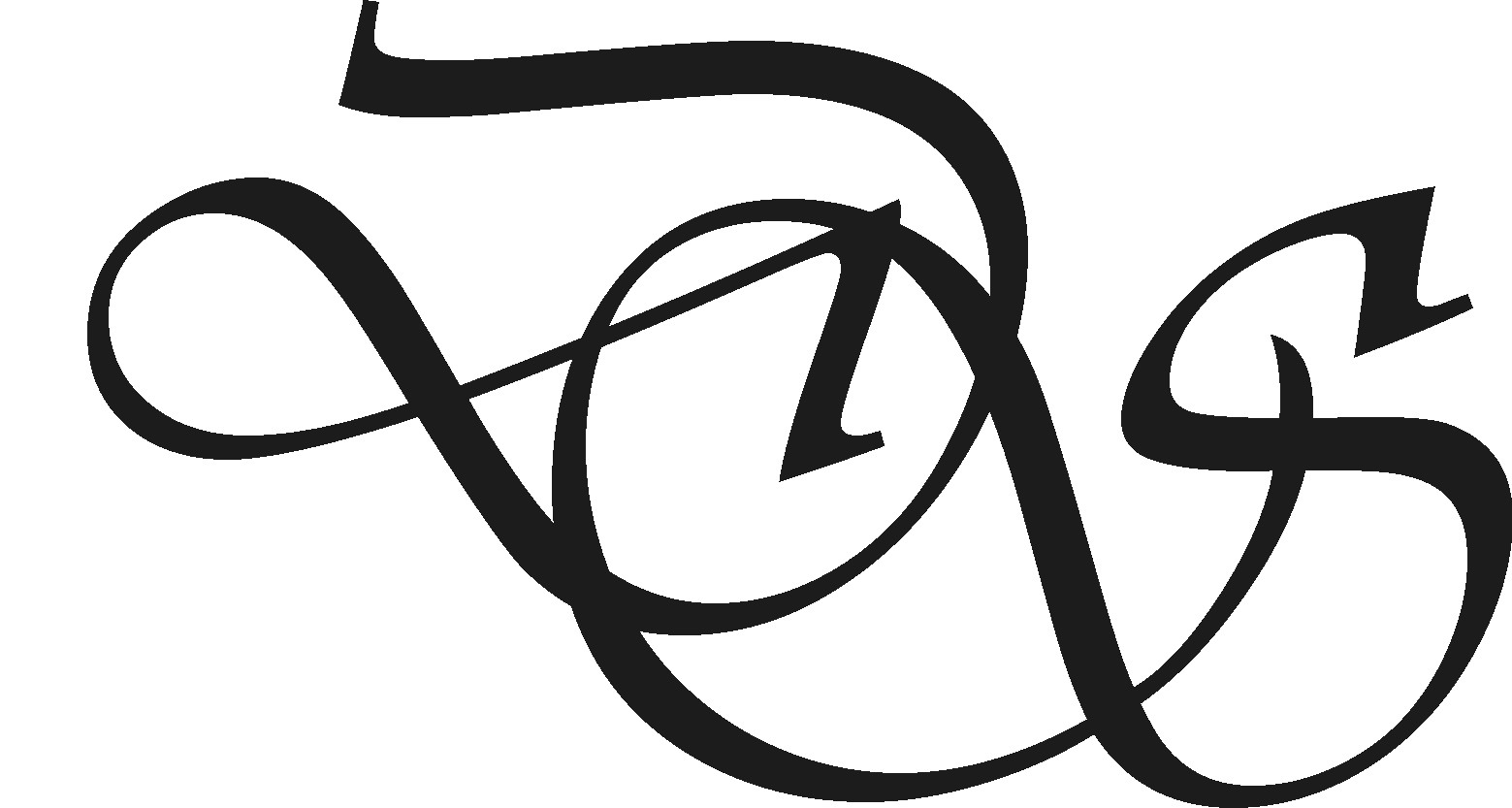 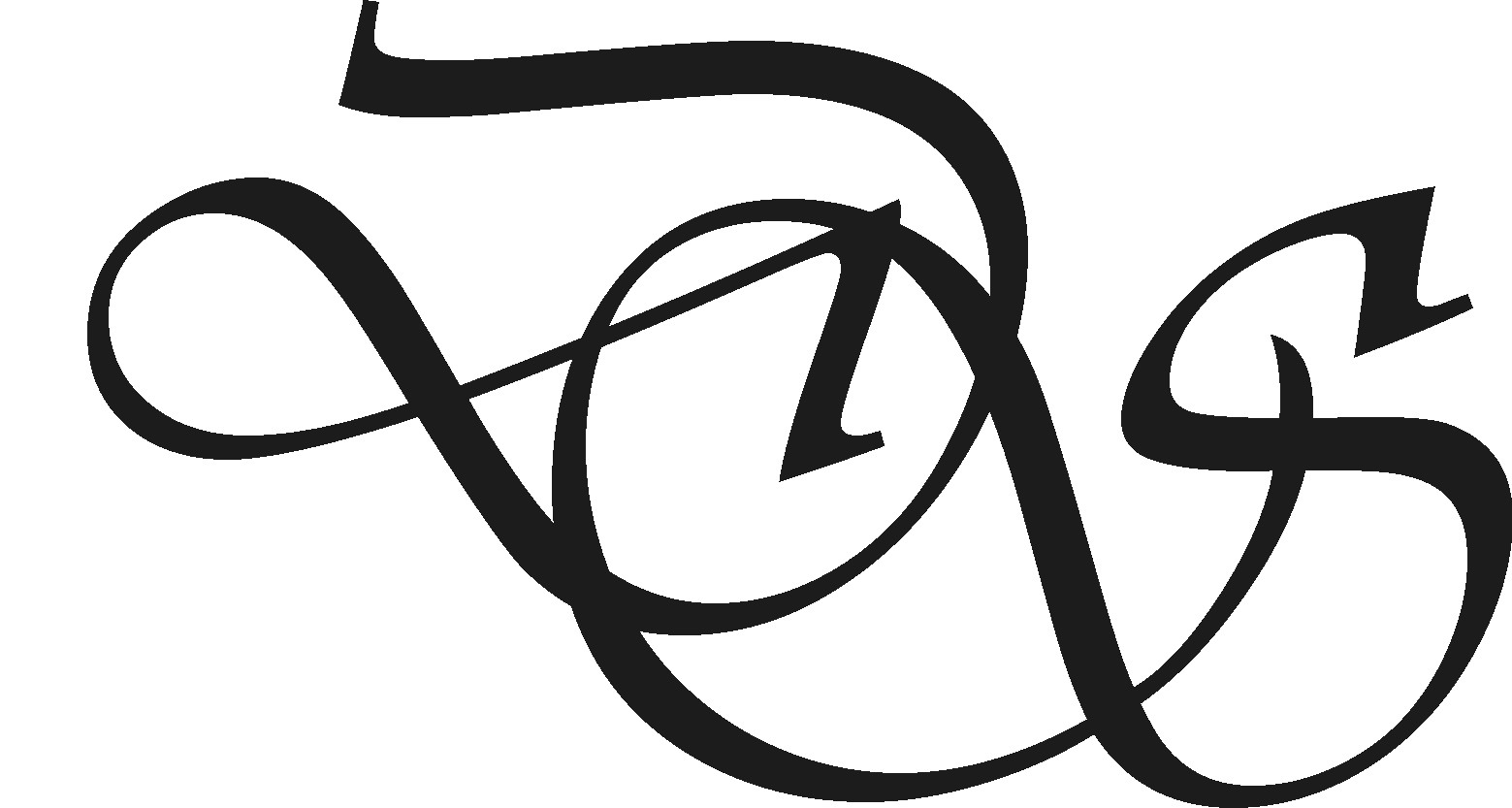 The Dean’s Scholars Degrees
First Three Graduates 2006
First Four Year Graduates 2007
Applications – 600 (2007)  …    
              and past 1000 still more (2008)
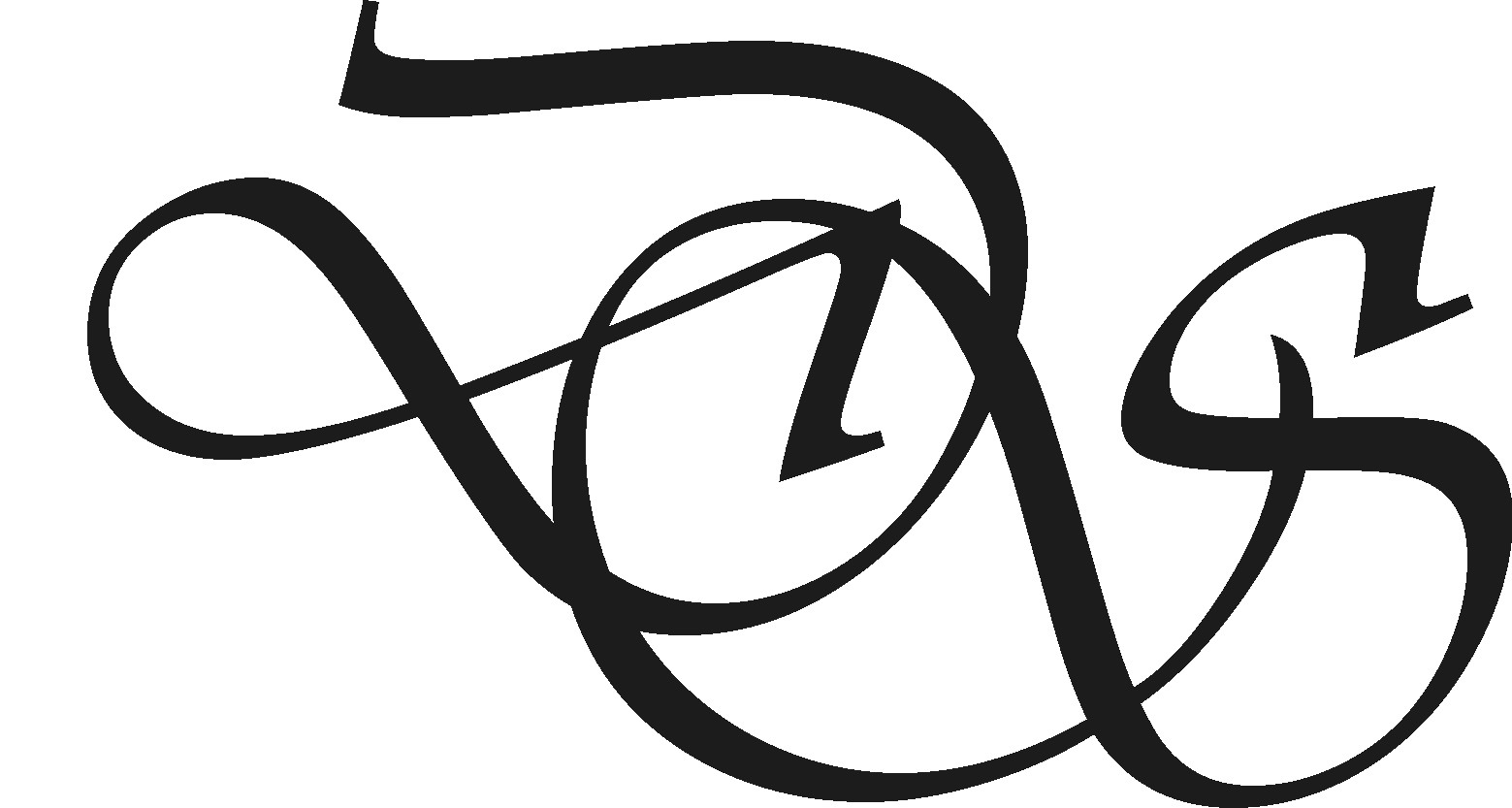 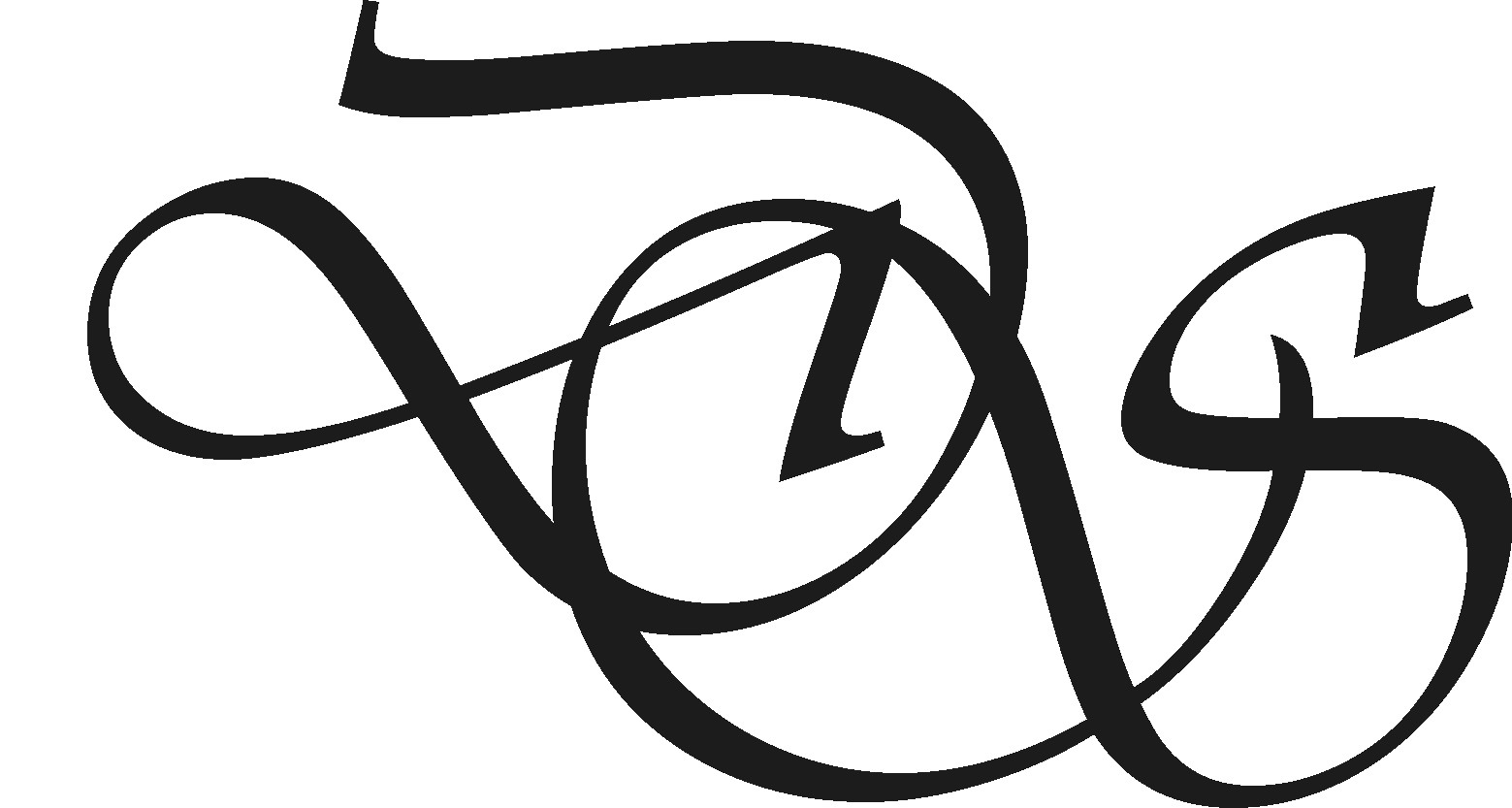 The Dean’s Scholars Degrees
First Three Graduates 2006
First Four Year Graduates 2007
Applications – 600 (2007)  …    
              and past 1000 still more (2008)
Quality of applications – hard to believe
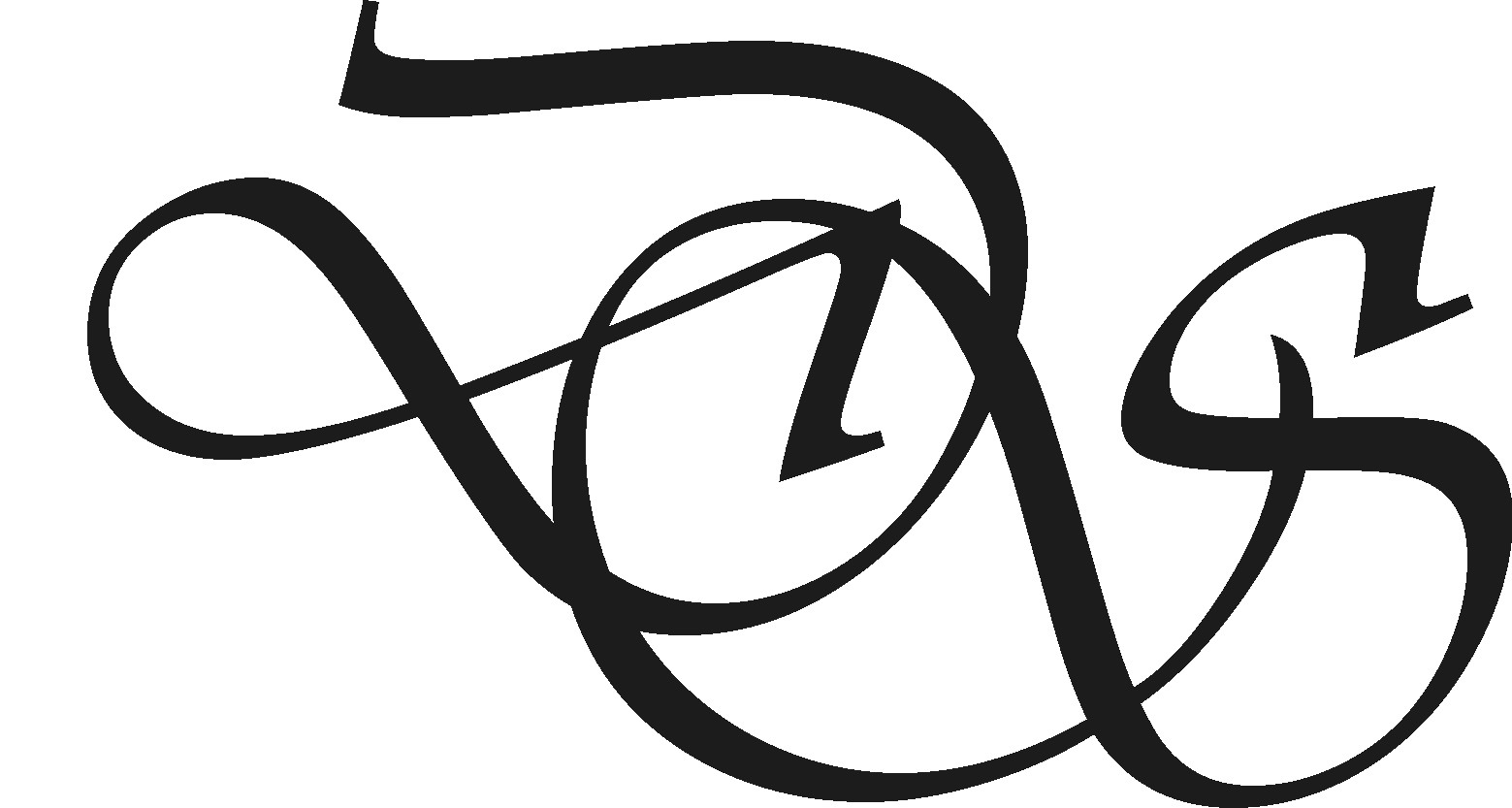 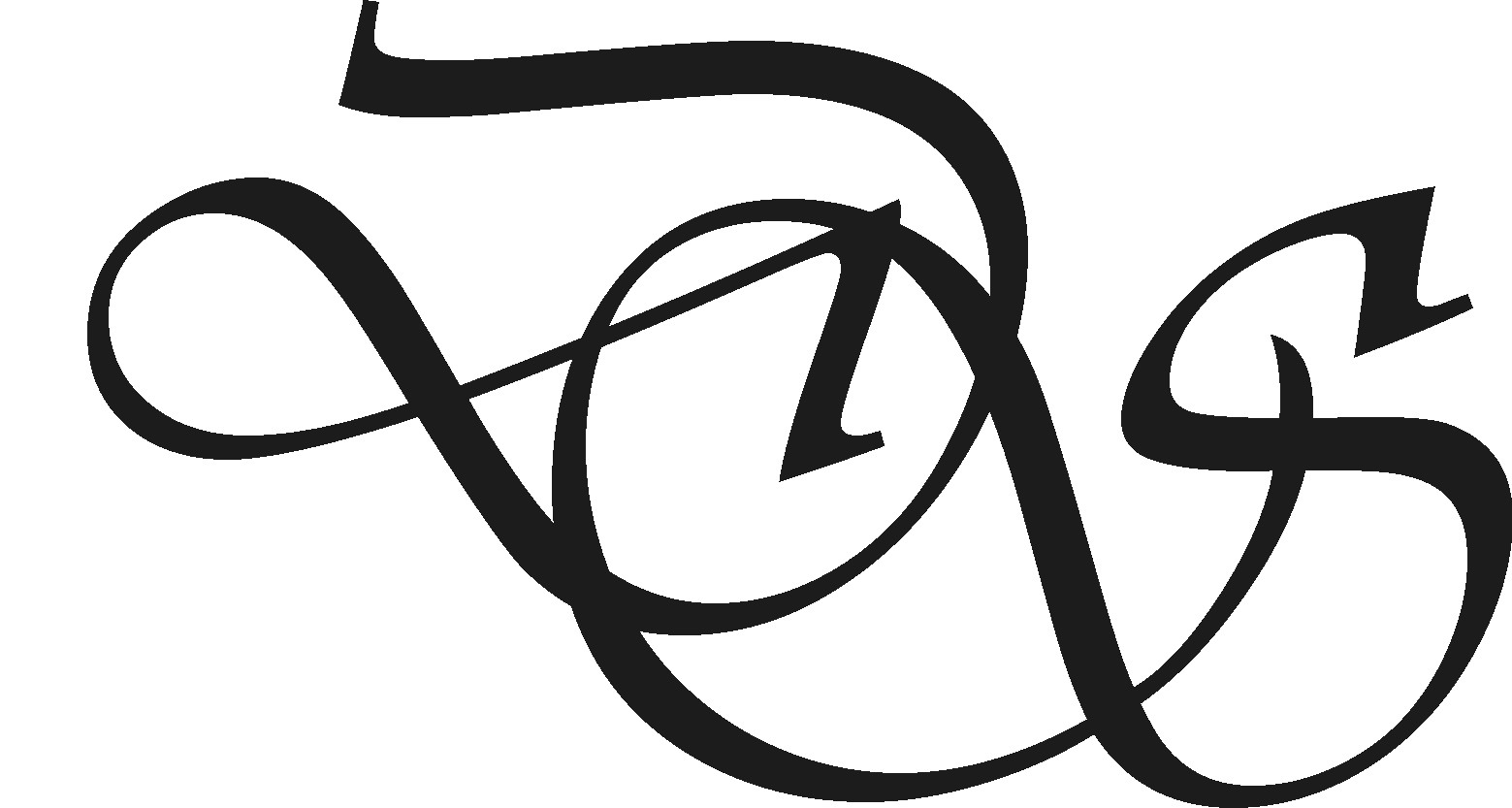 The Dean’s Scholars Degrees
First Three Graduates 2006
First Four Year Graduates 2007
Applications – 600 (2007)  …    
              and past 1000 still more (2008)
Quality of applications – hard to believe
Quality of Graduates – even harder to believe
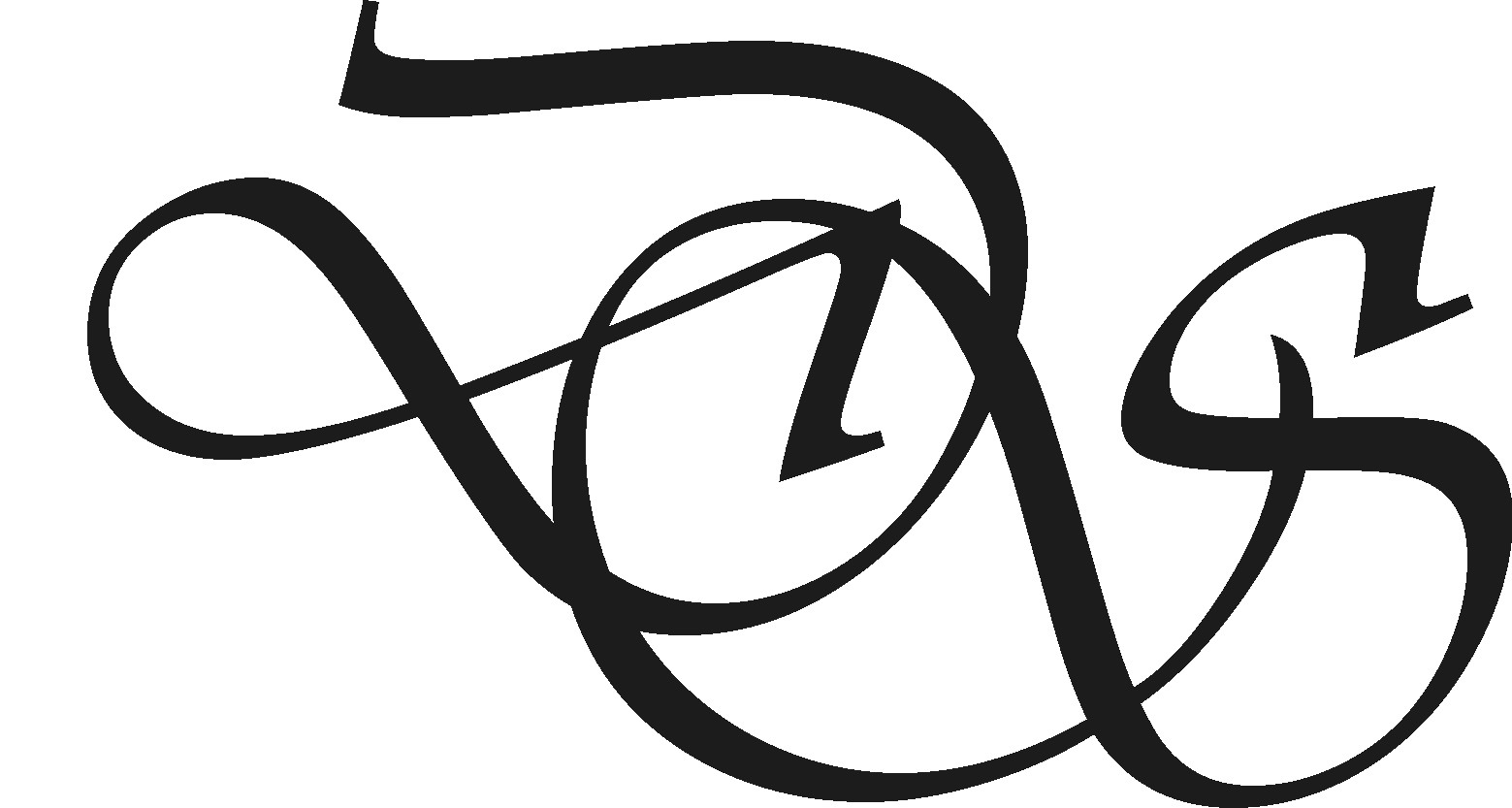 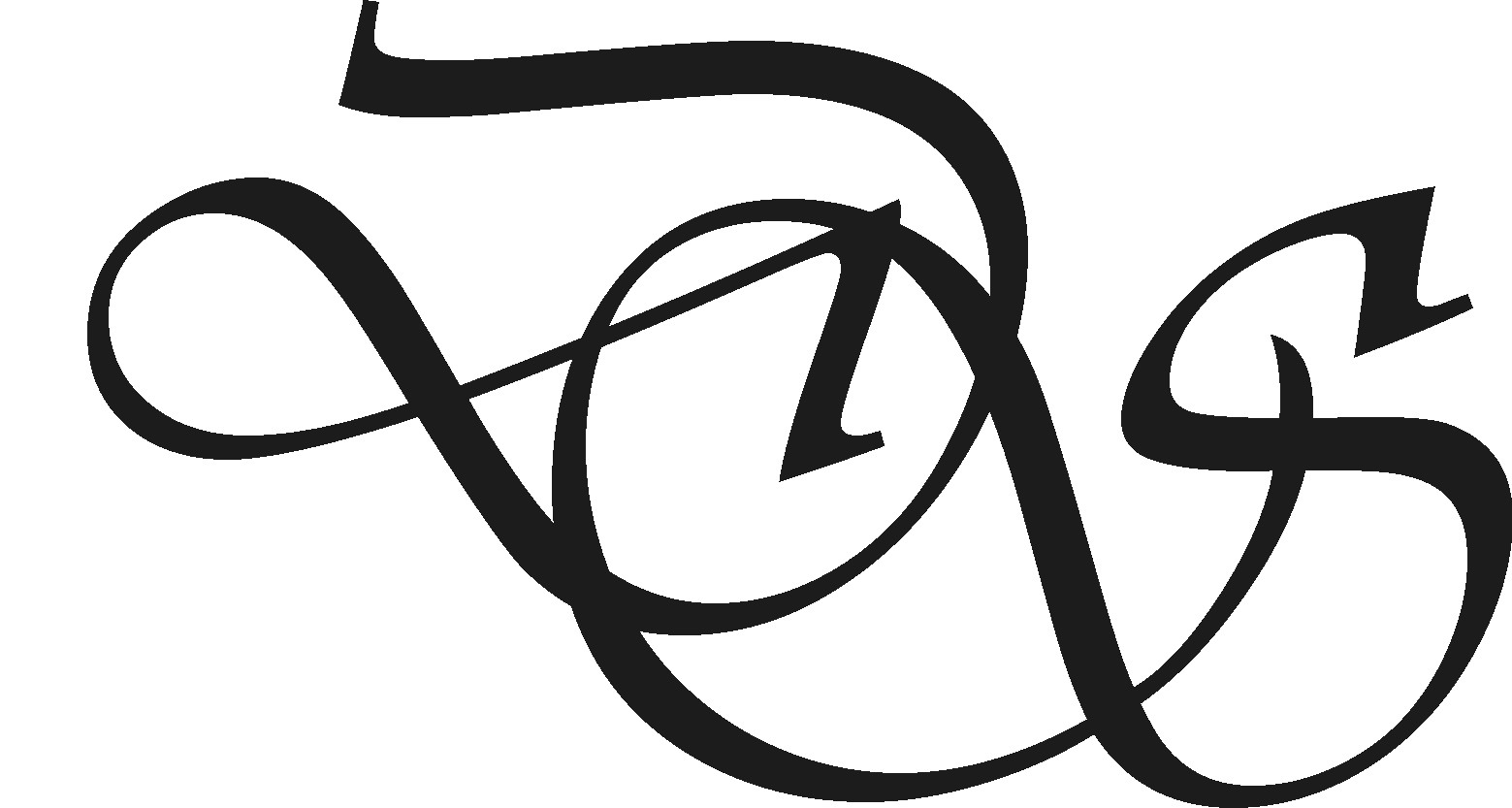 2008
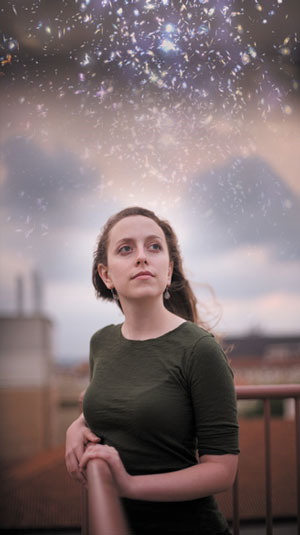 First Rhodes Scholar: 
		Sarah Miller
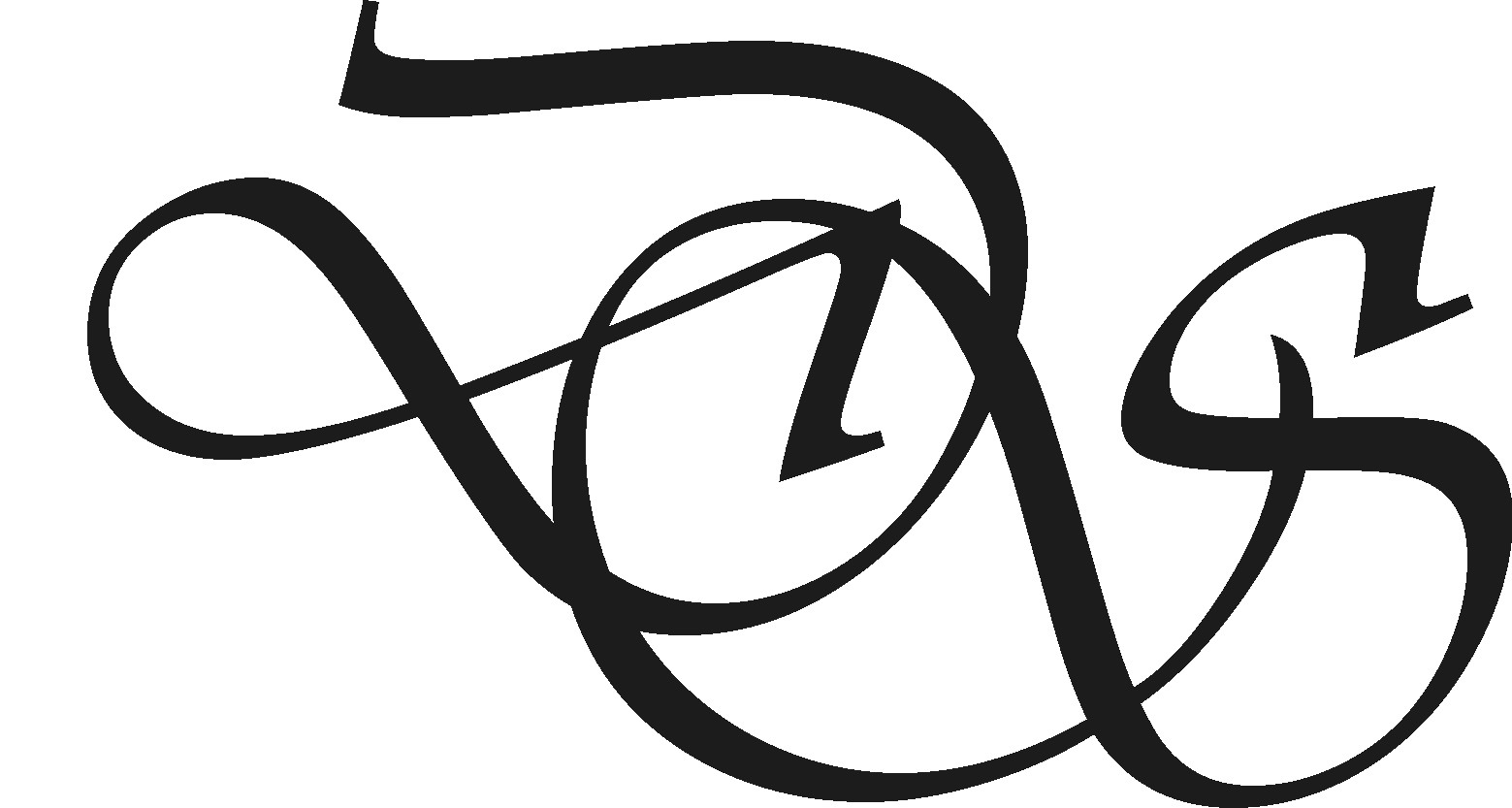 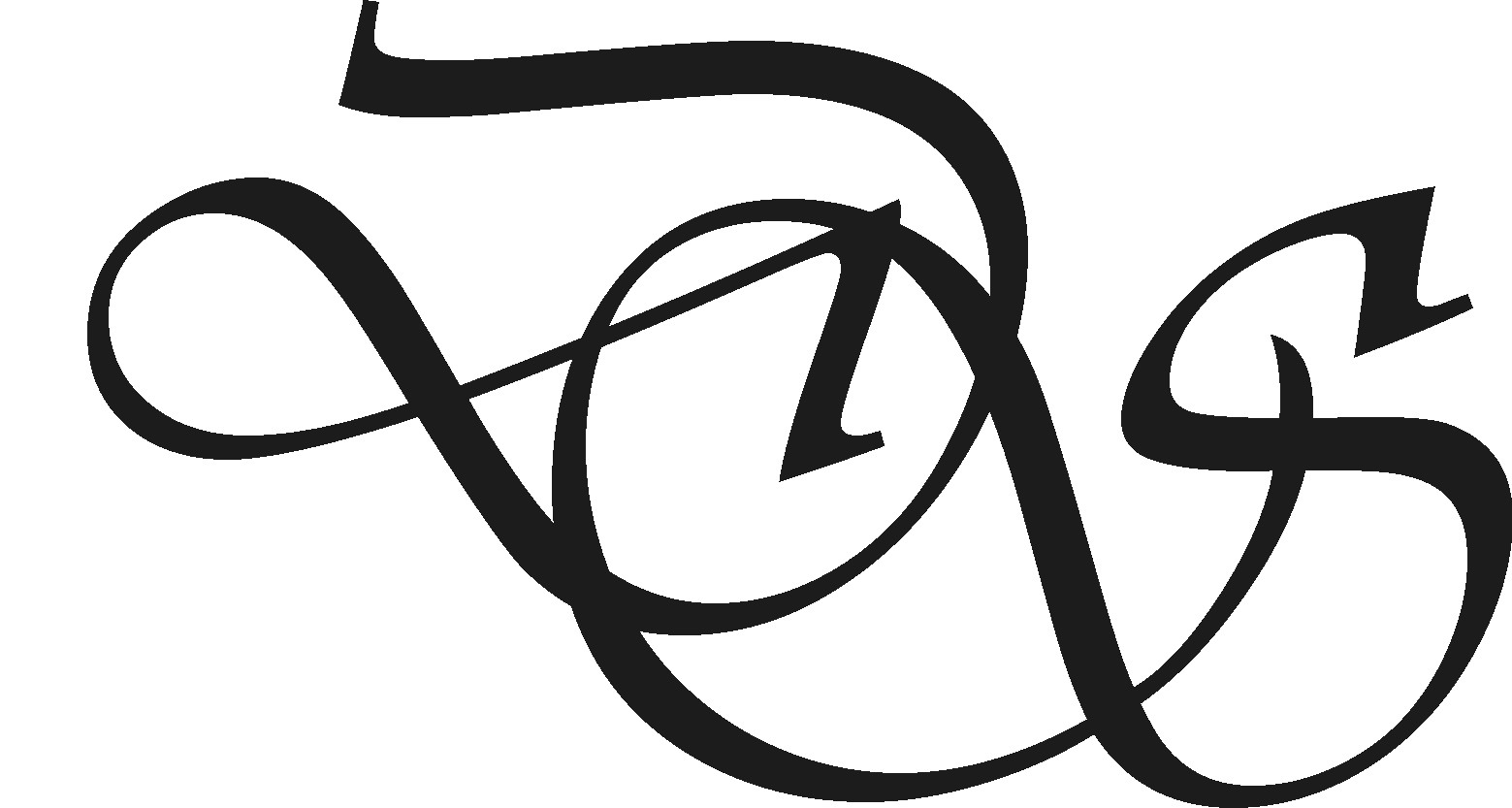 2008
Why have I never seen
all these stars over RLM 
before?
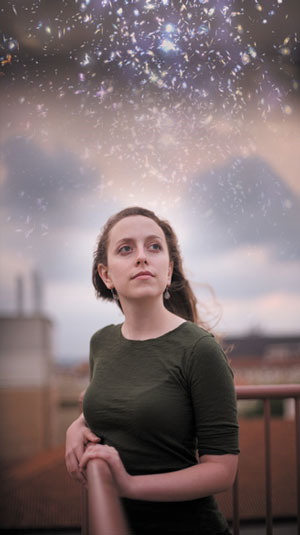 First Rhodes Scholar: 
		Sarah Miller
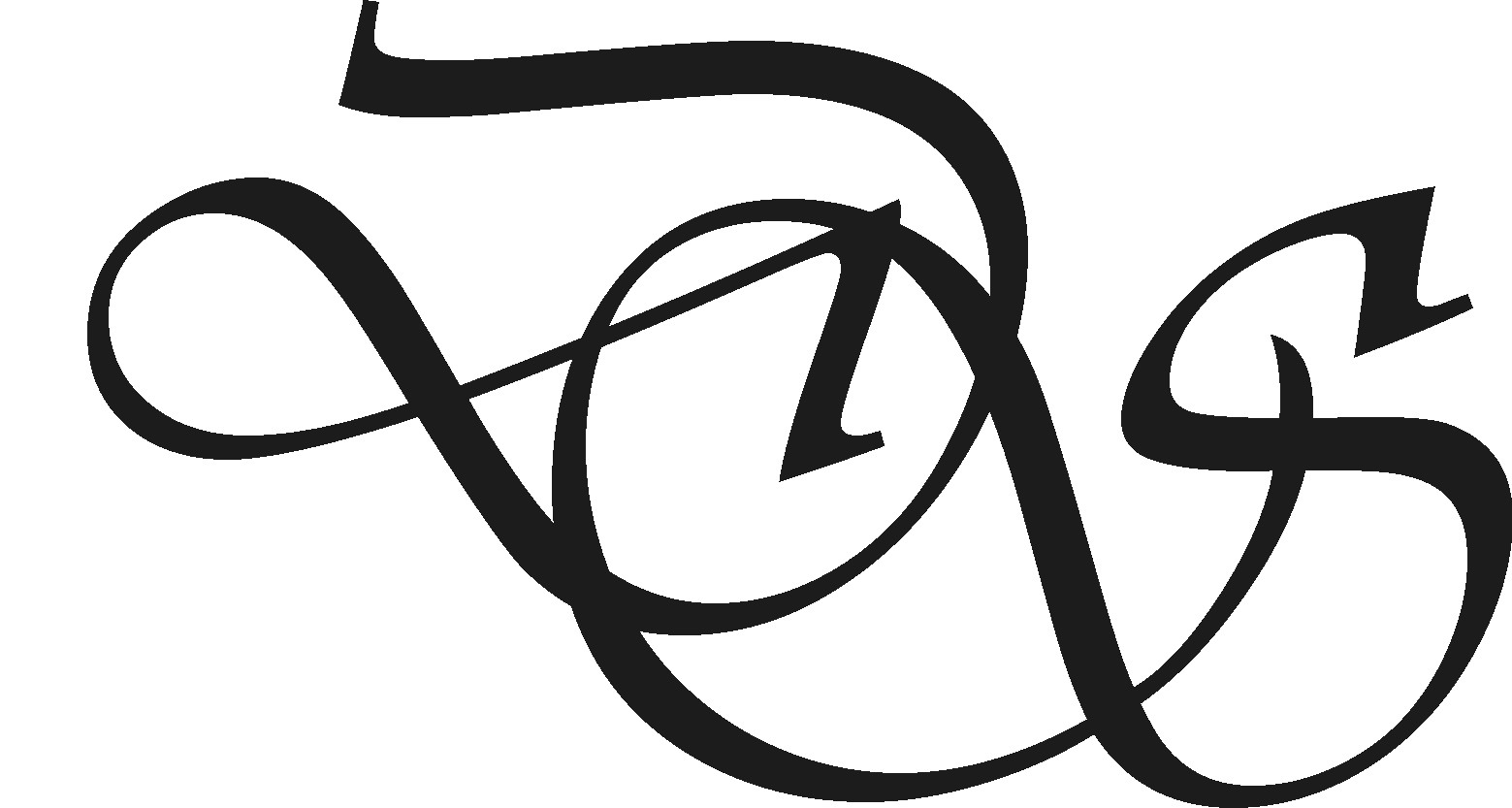 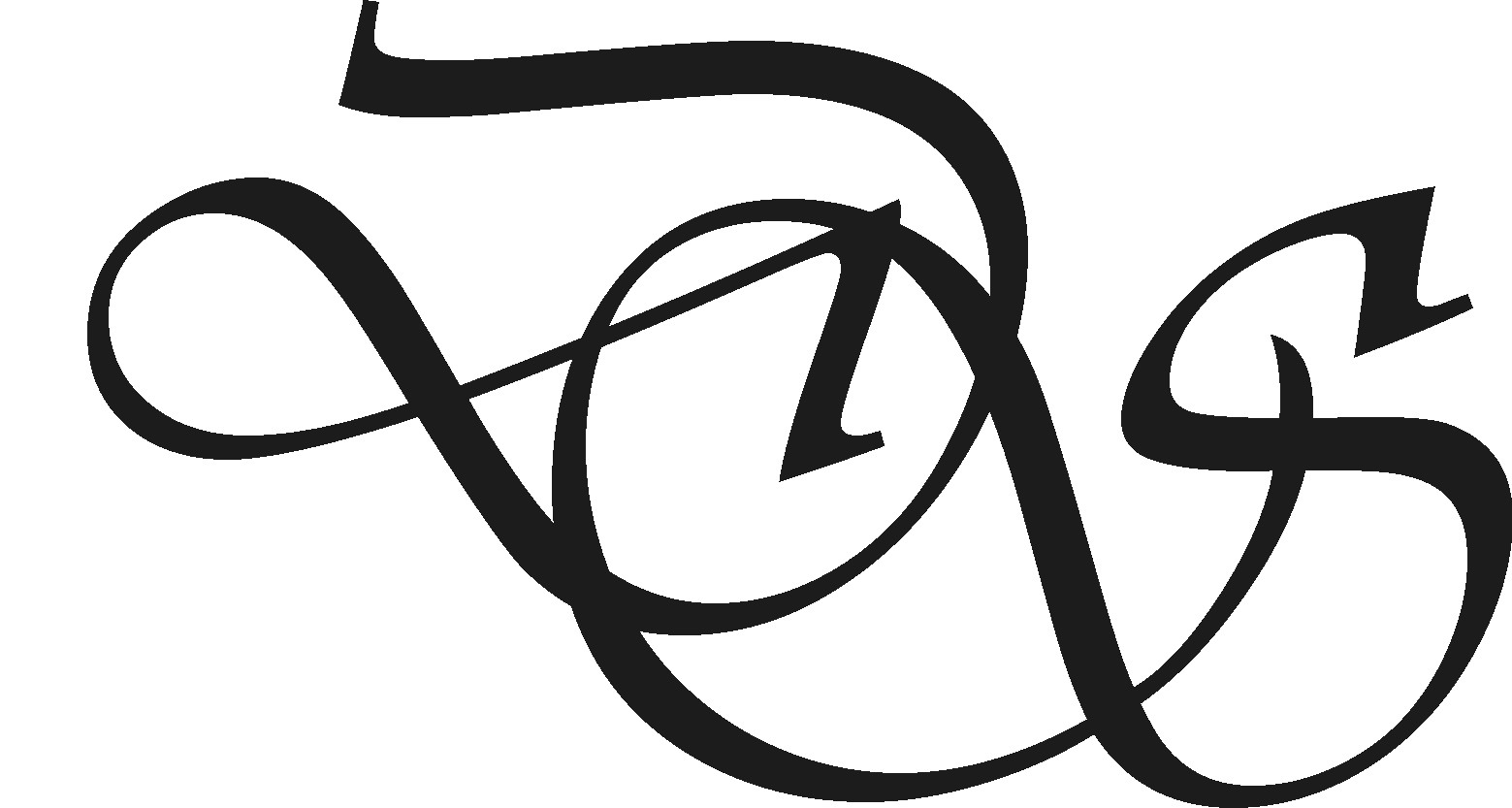 Award 2009
Dean’s Scholars Student Association wins 
Swing Out Award as “Best New Organization”
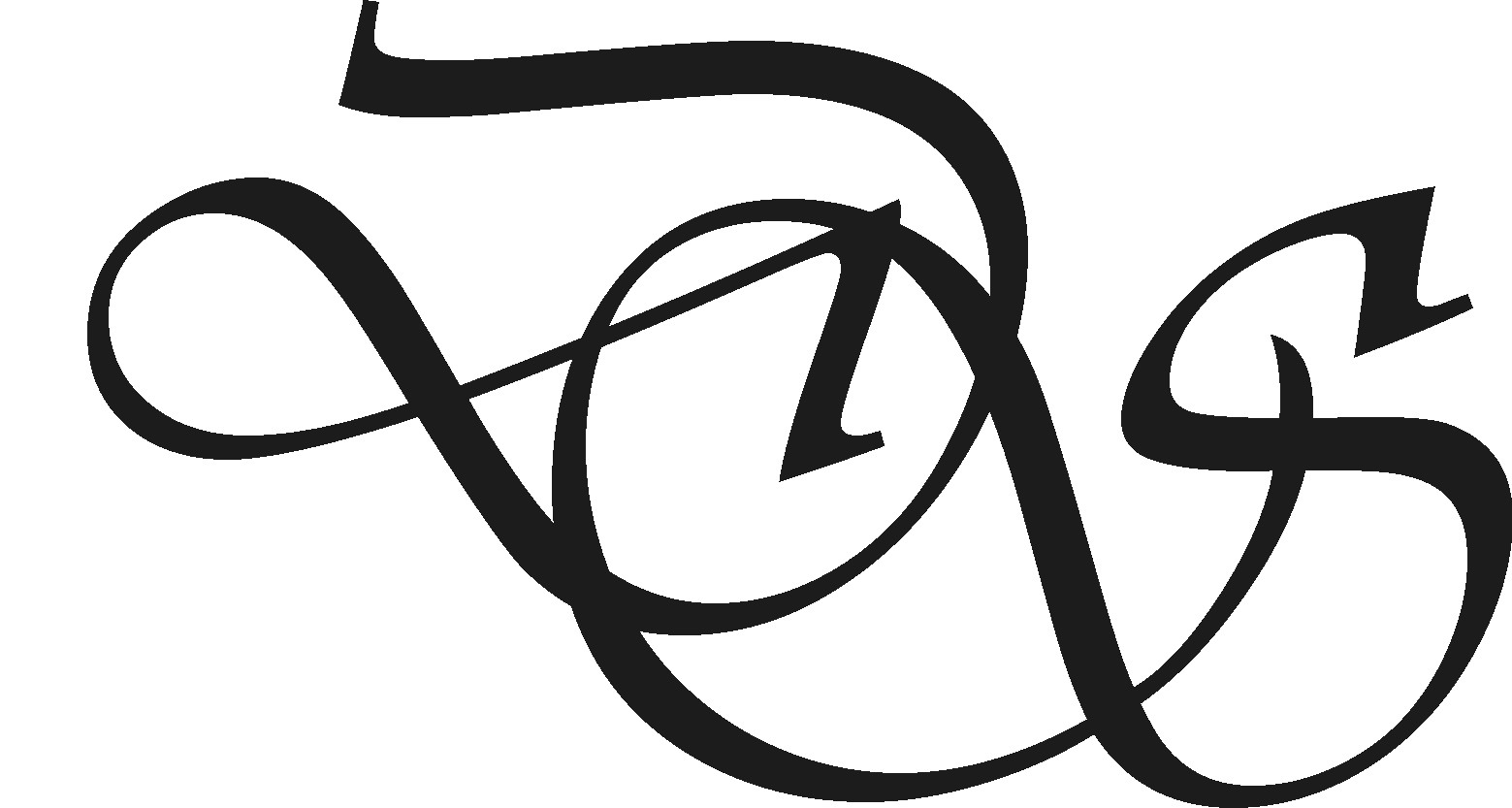 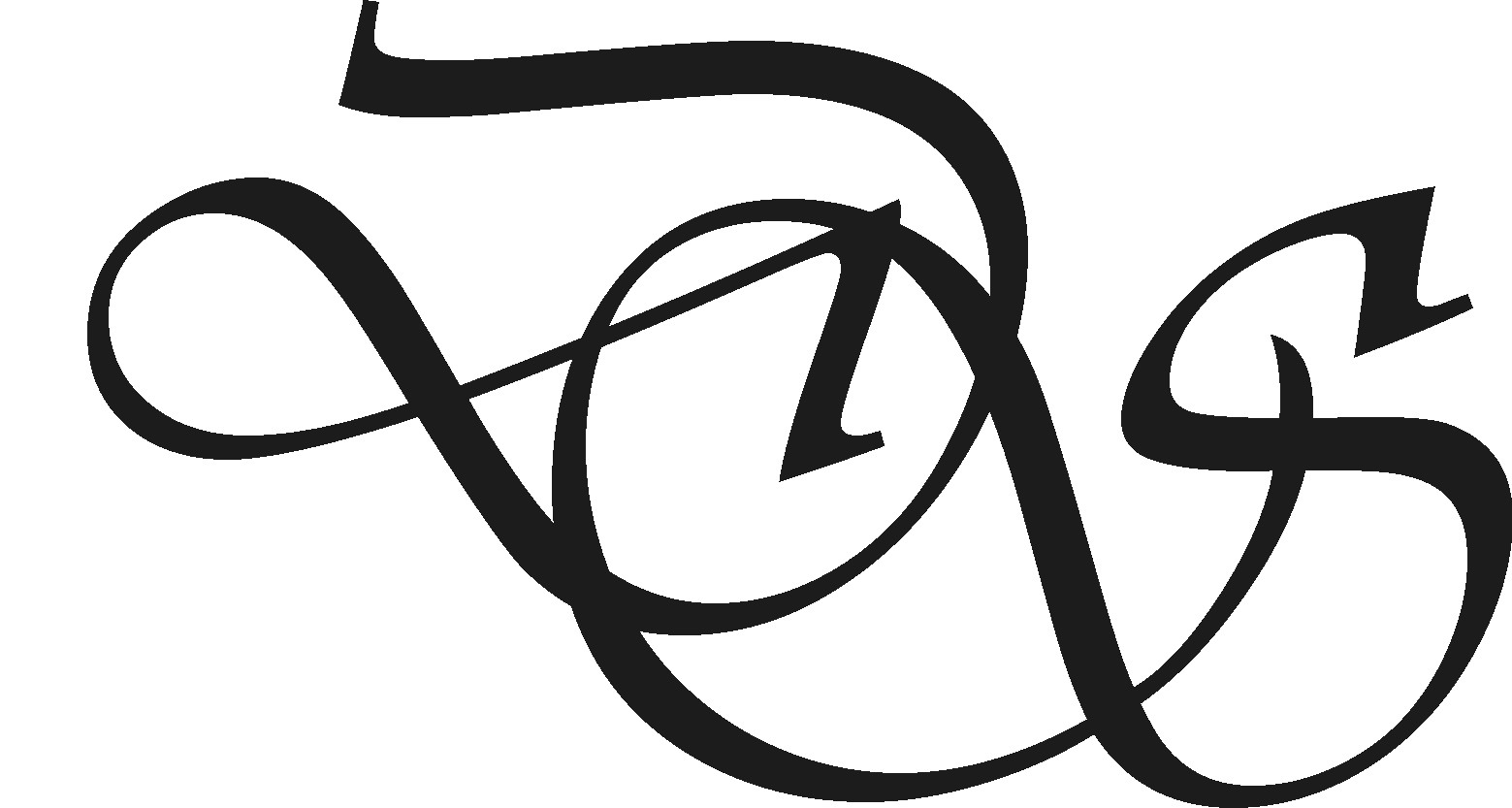 Applications 2009-10
67
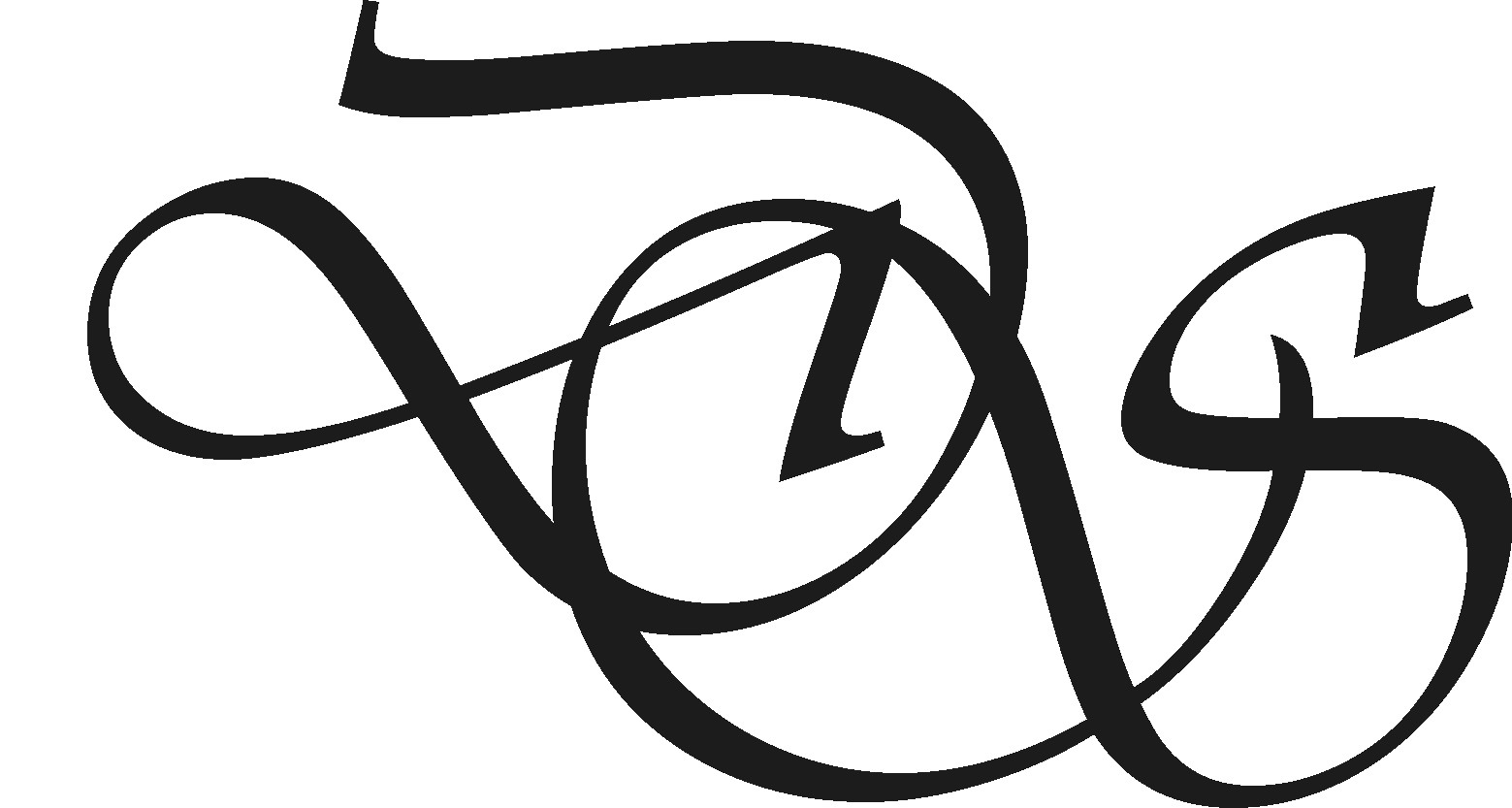 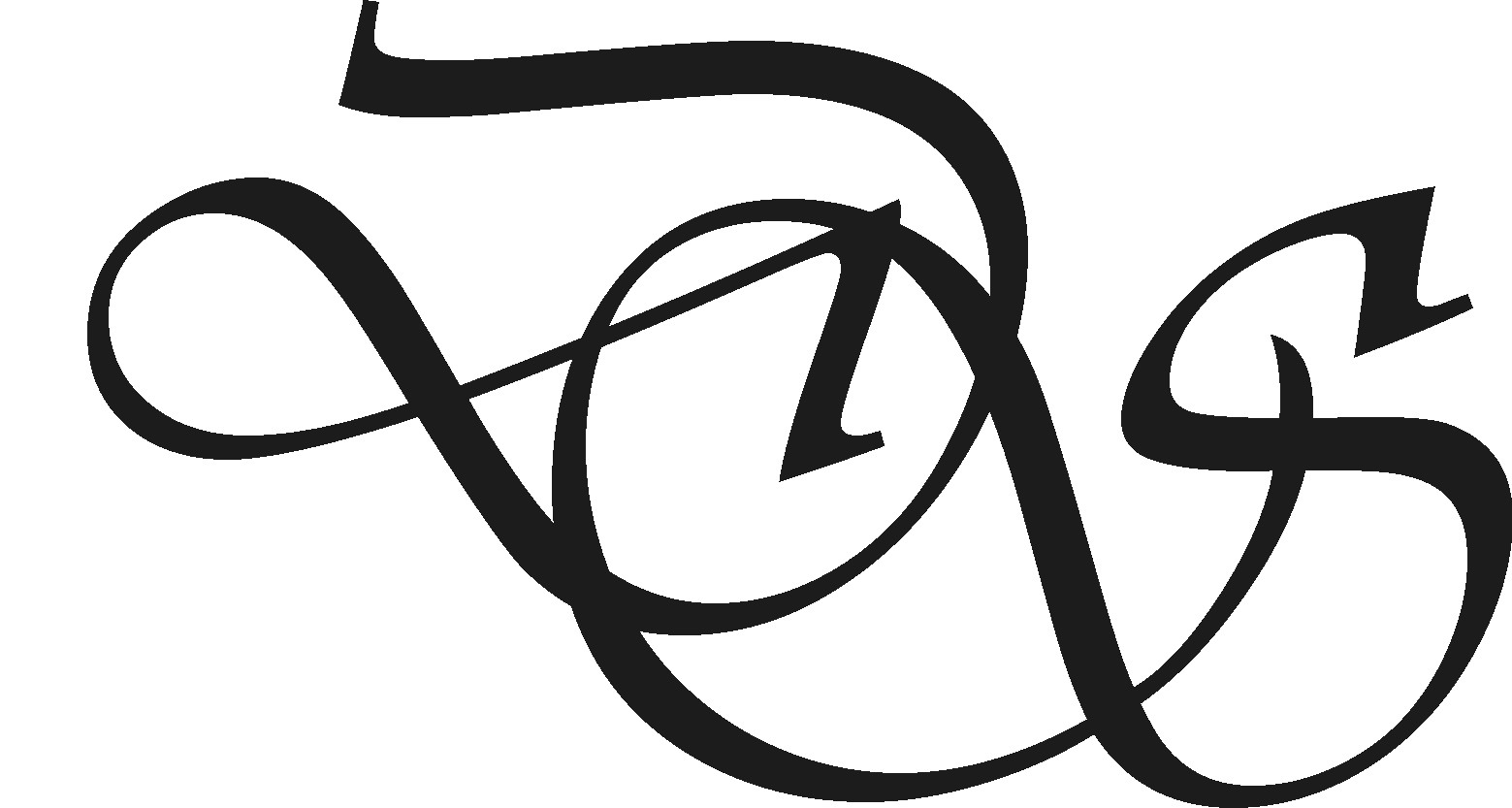 Applications 2009-10
67
For the 2010 class, there were 67 high school valedictorians who applied for the program  …                        .
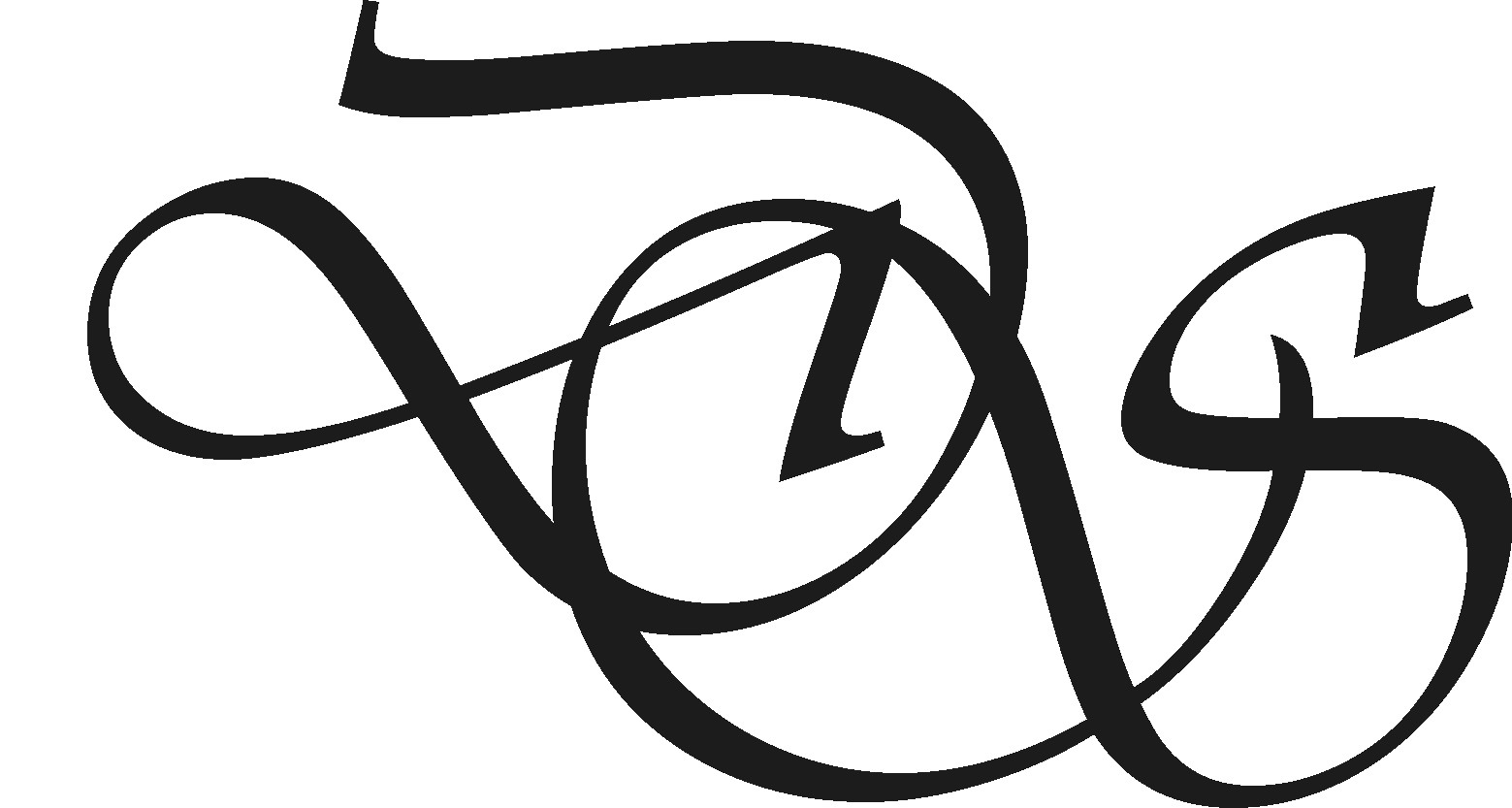 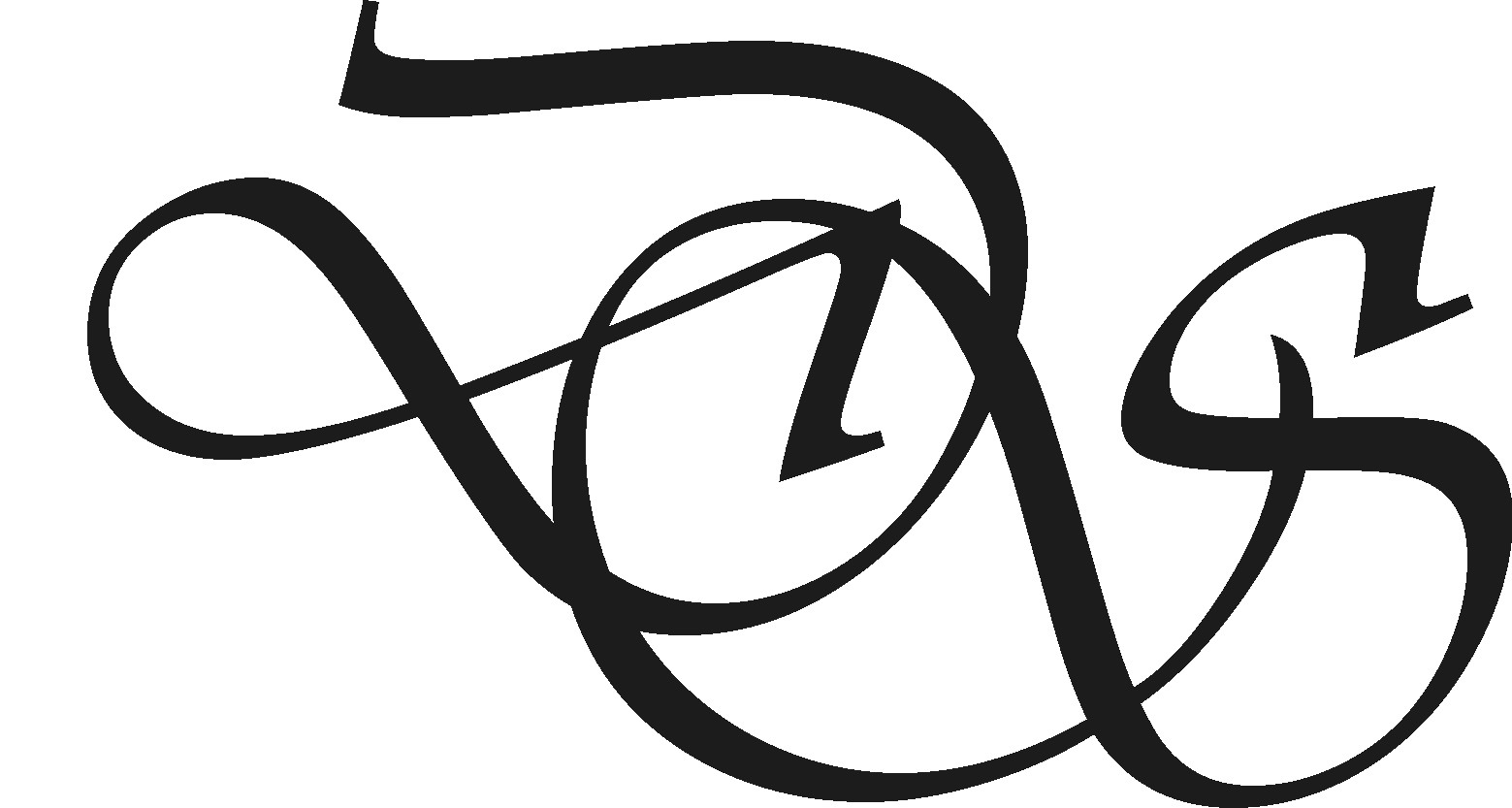 Applications 2009-10
67
For the 2010 class, there were 67 high school valedictorians who applied for the program and were rejected.
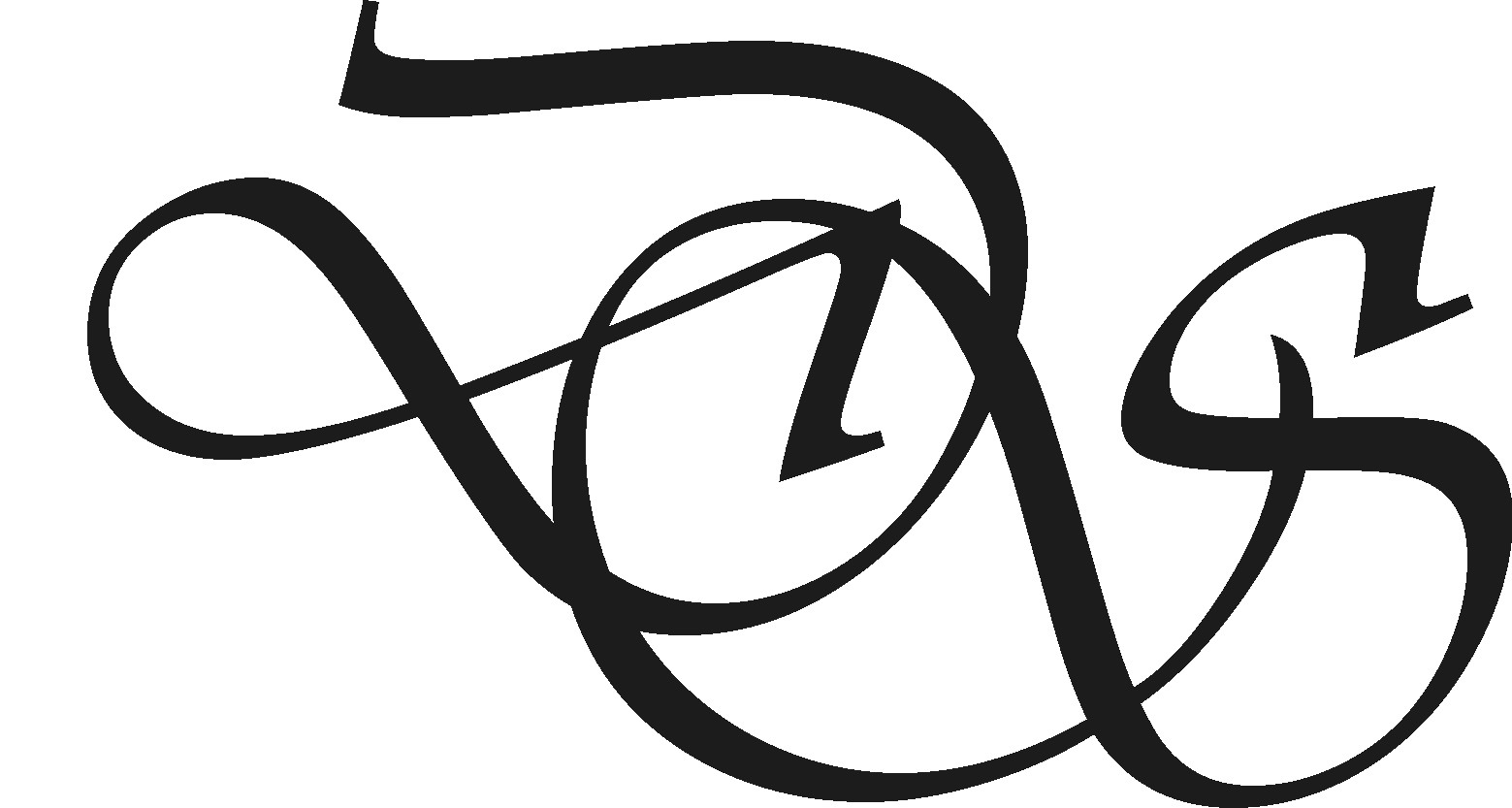 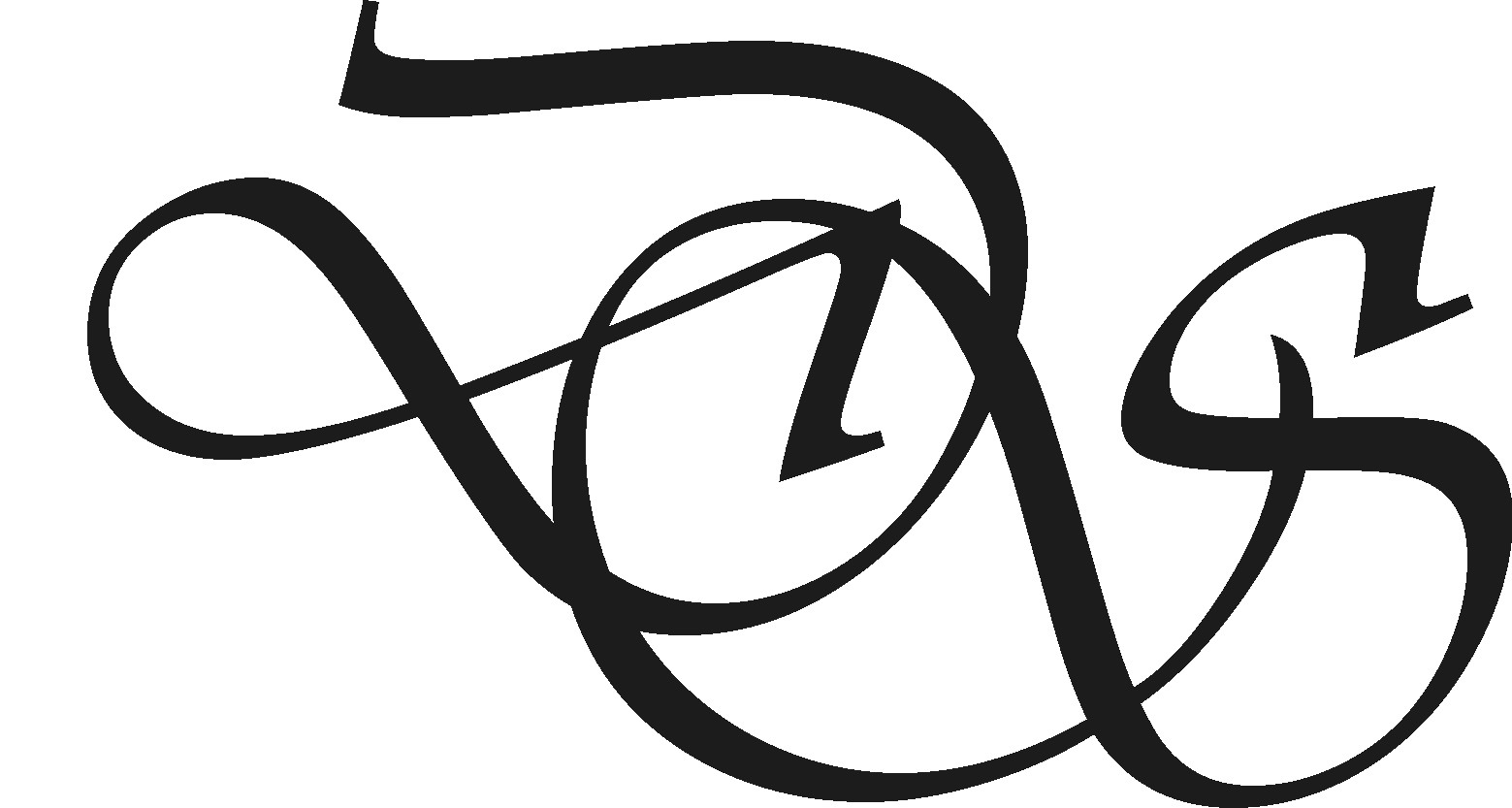 2010New Program
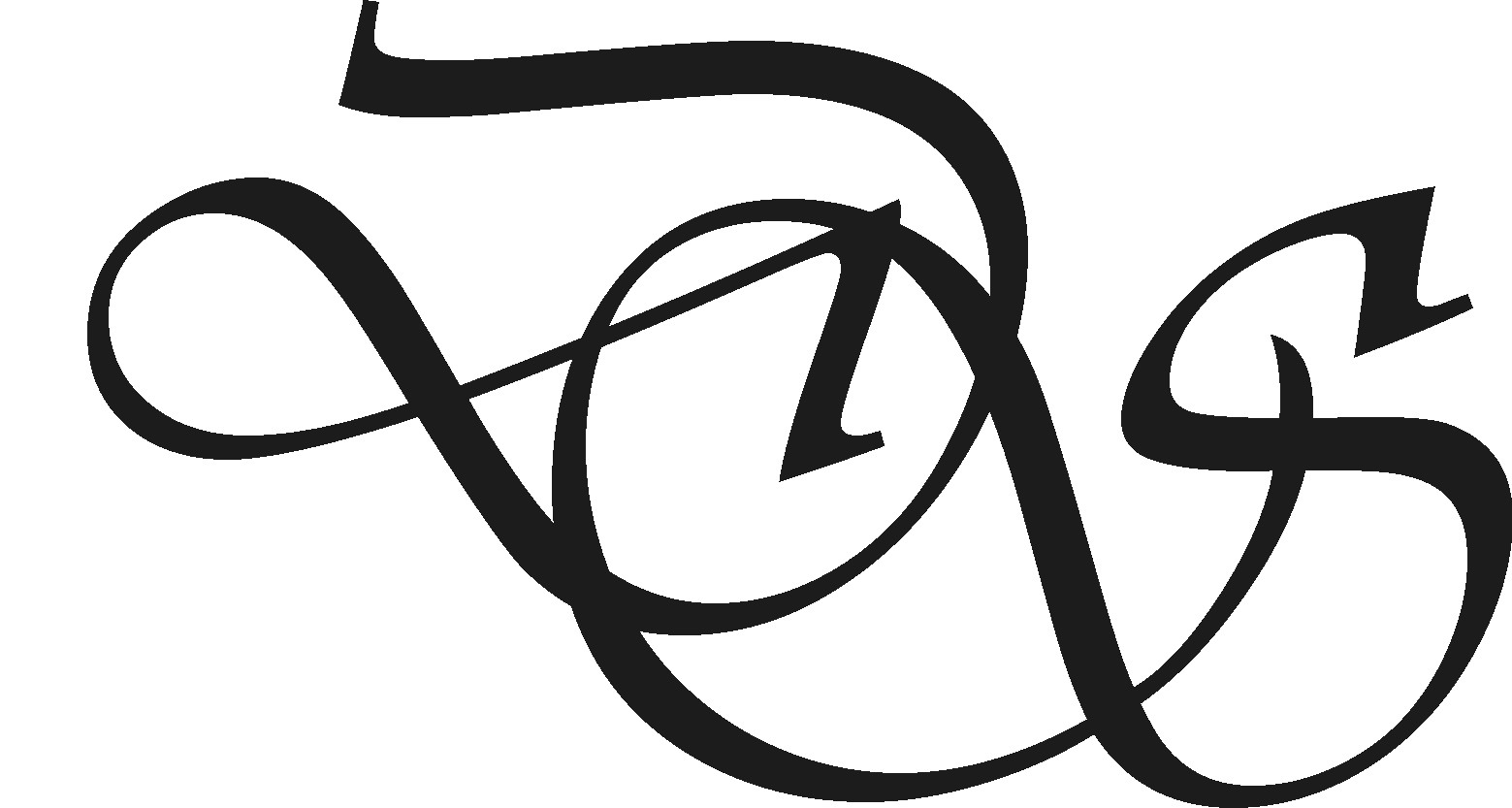 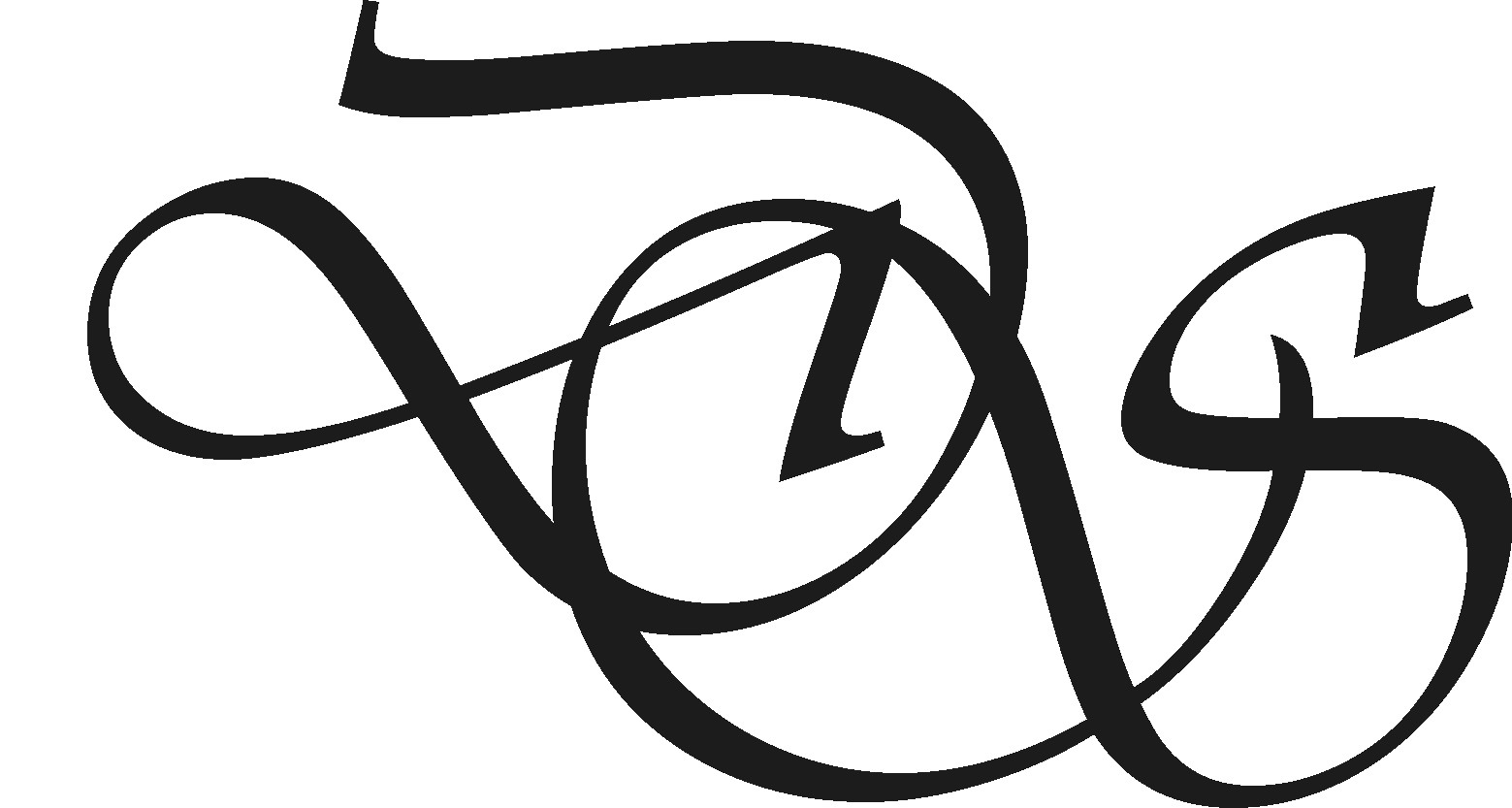 2010New Program
Health Science Honors Program
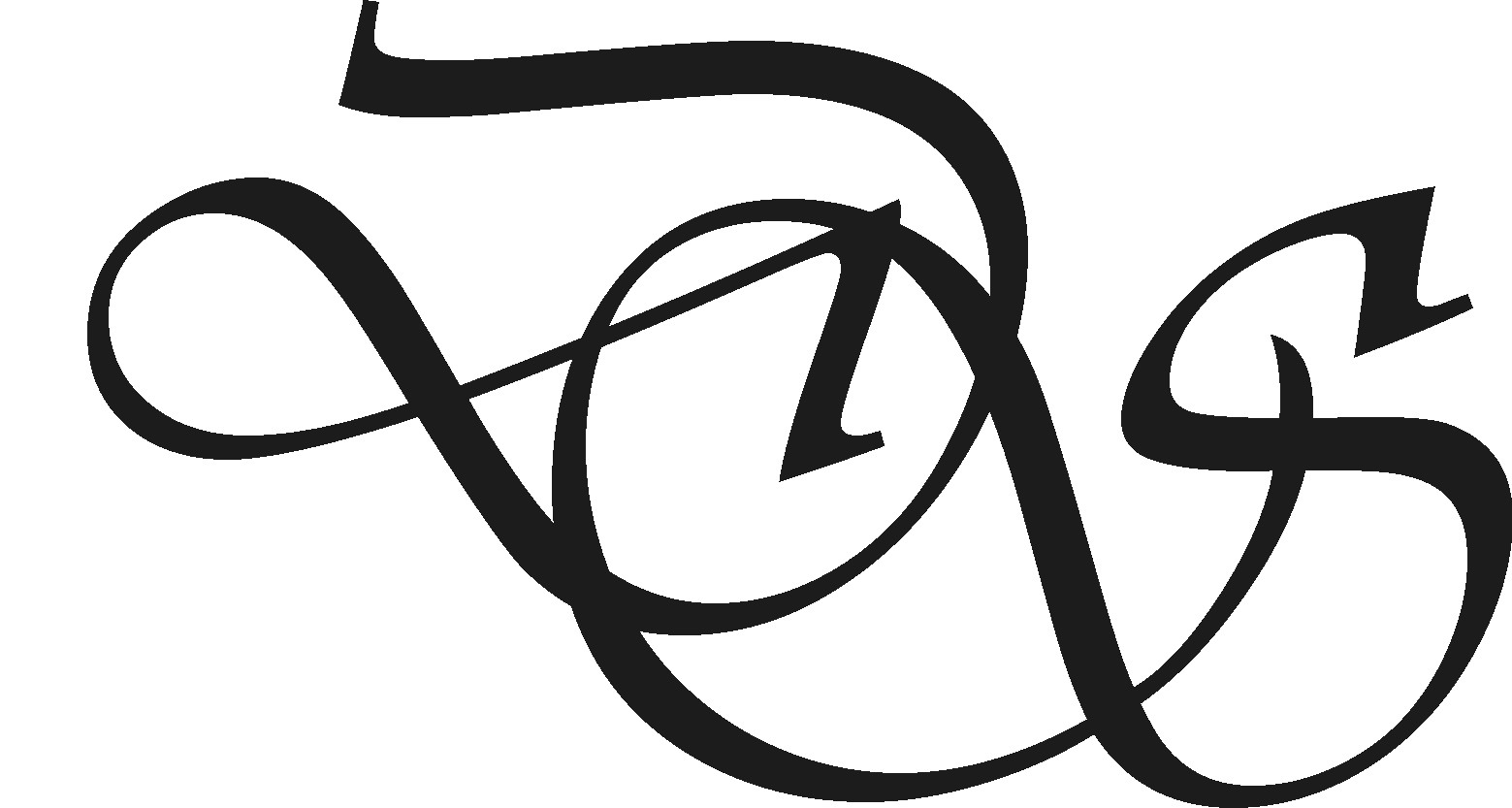 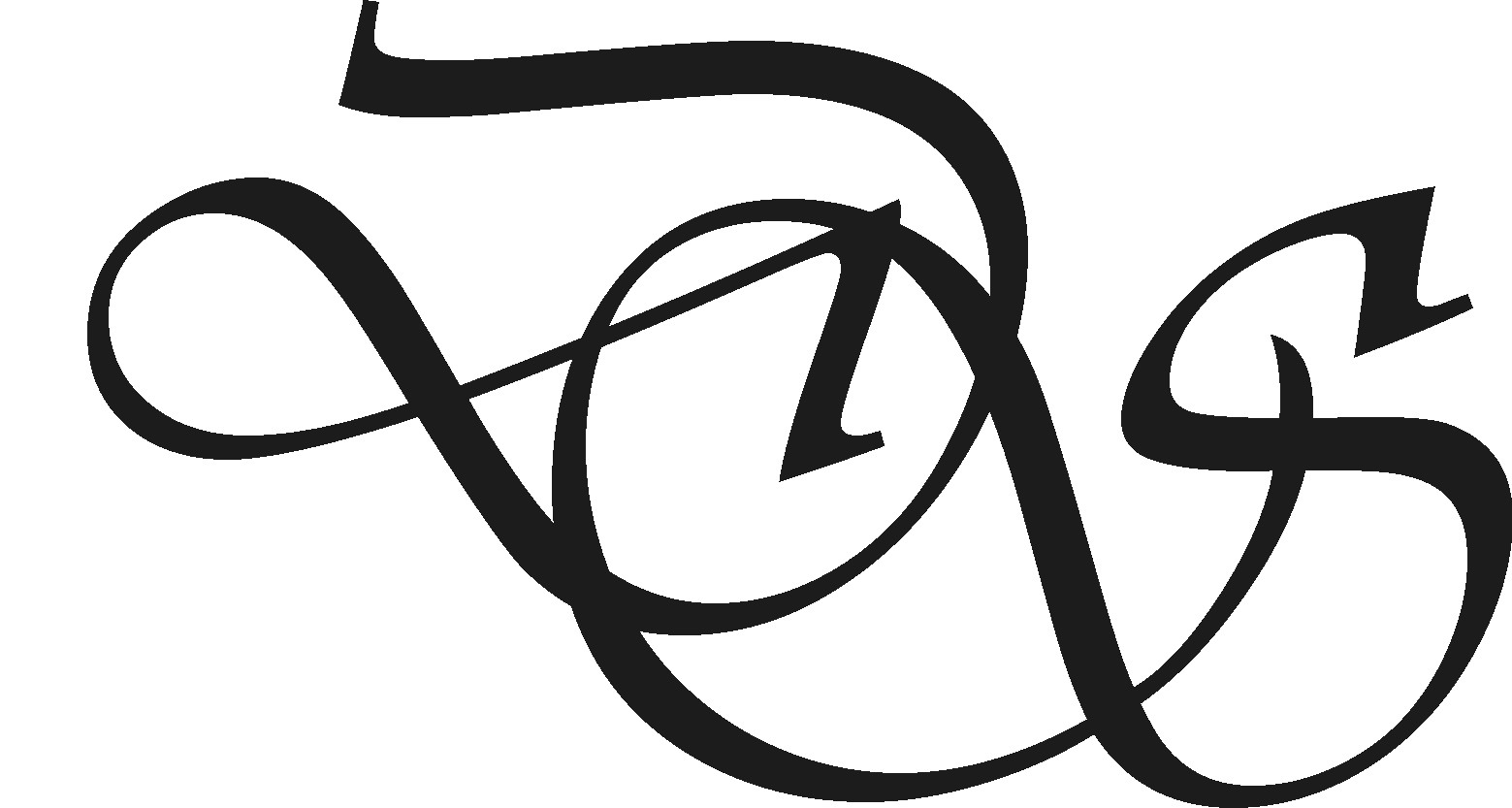 2010DS in Space
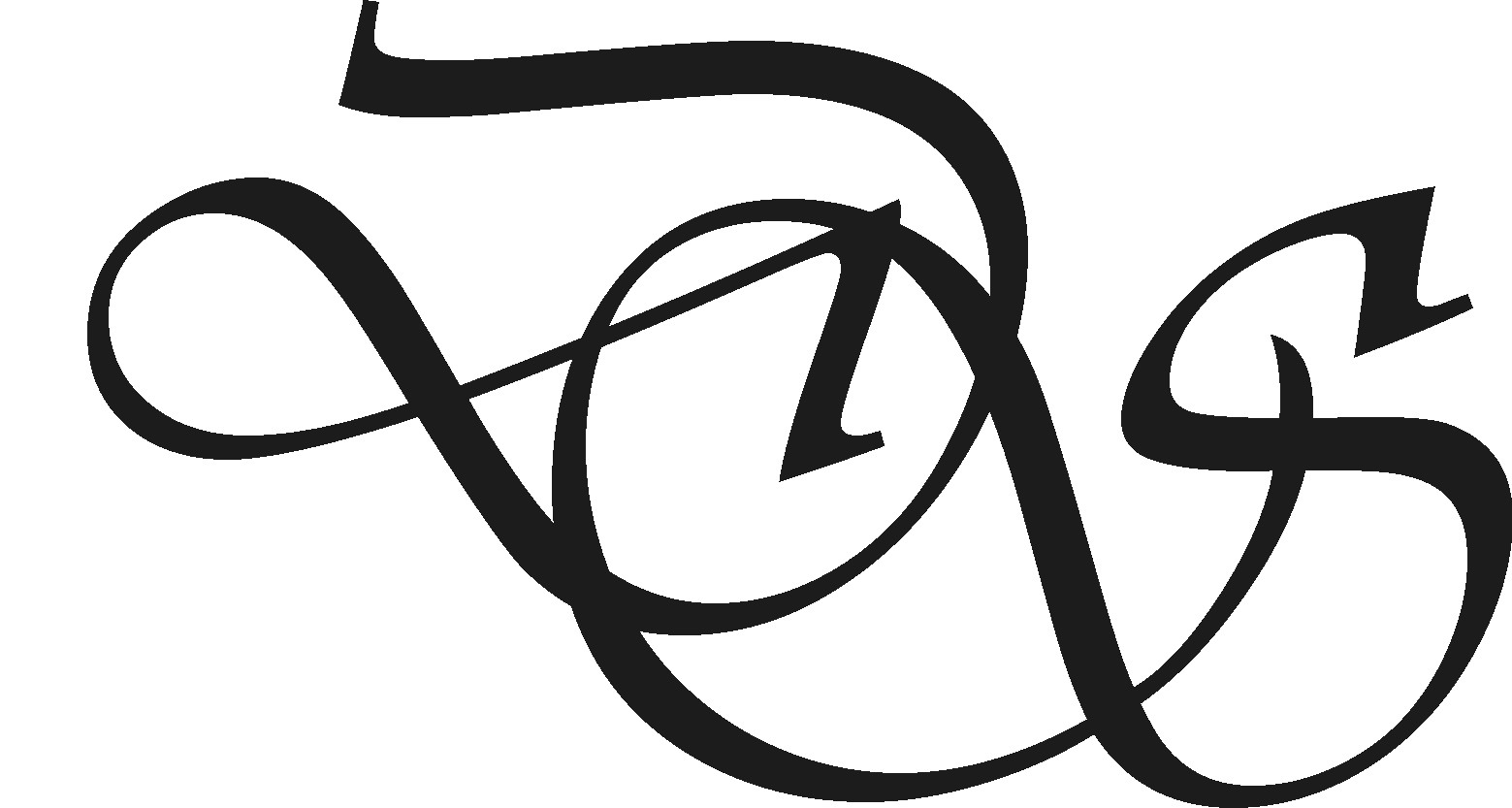 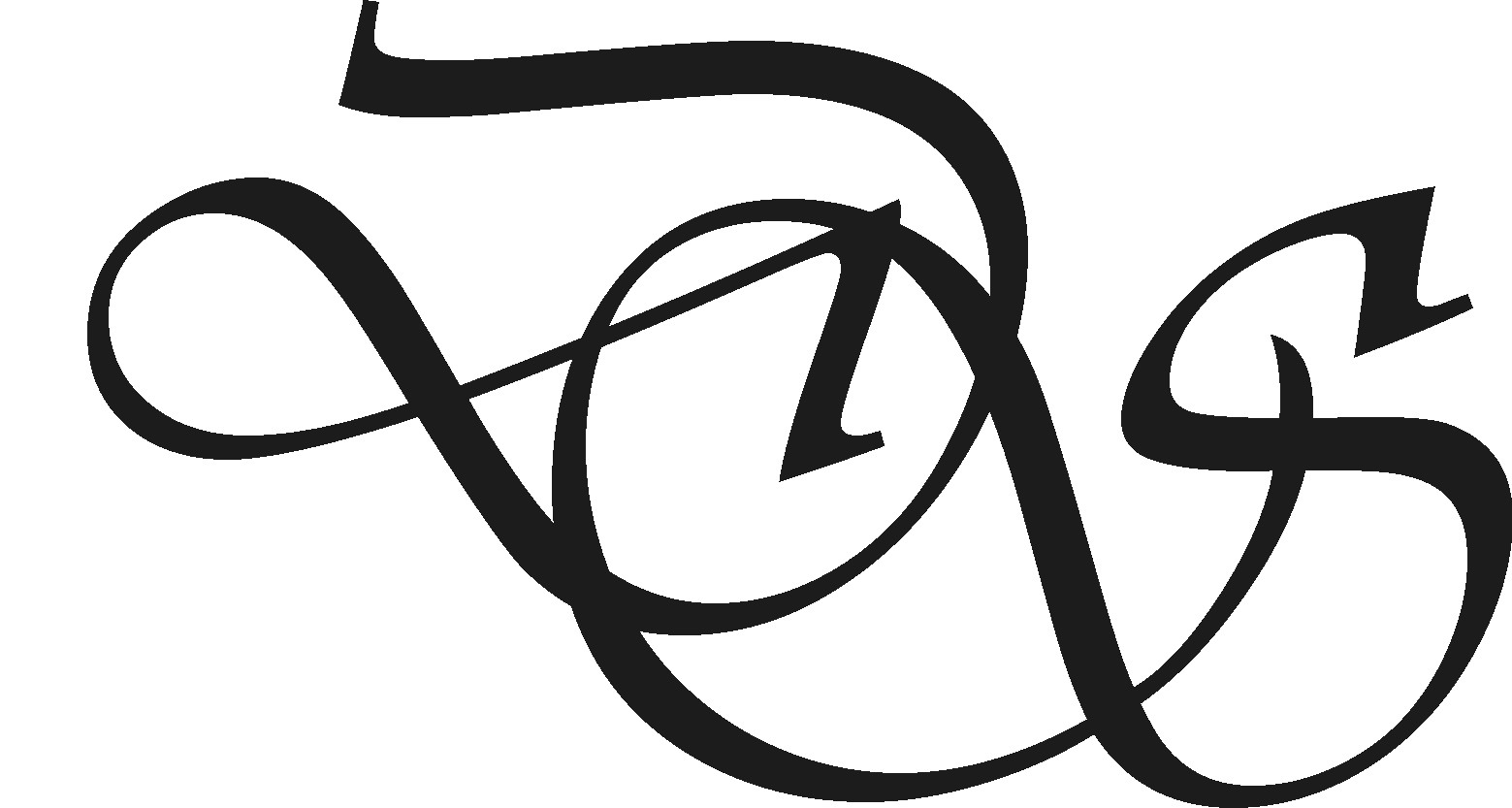 2010DS in Space
Dean’s Scholar Joseph Barratt’s father Dr. Michael Barratt offers to carry memento of program aboard the final flight of space shuttle Discovery
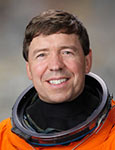 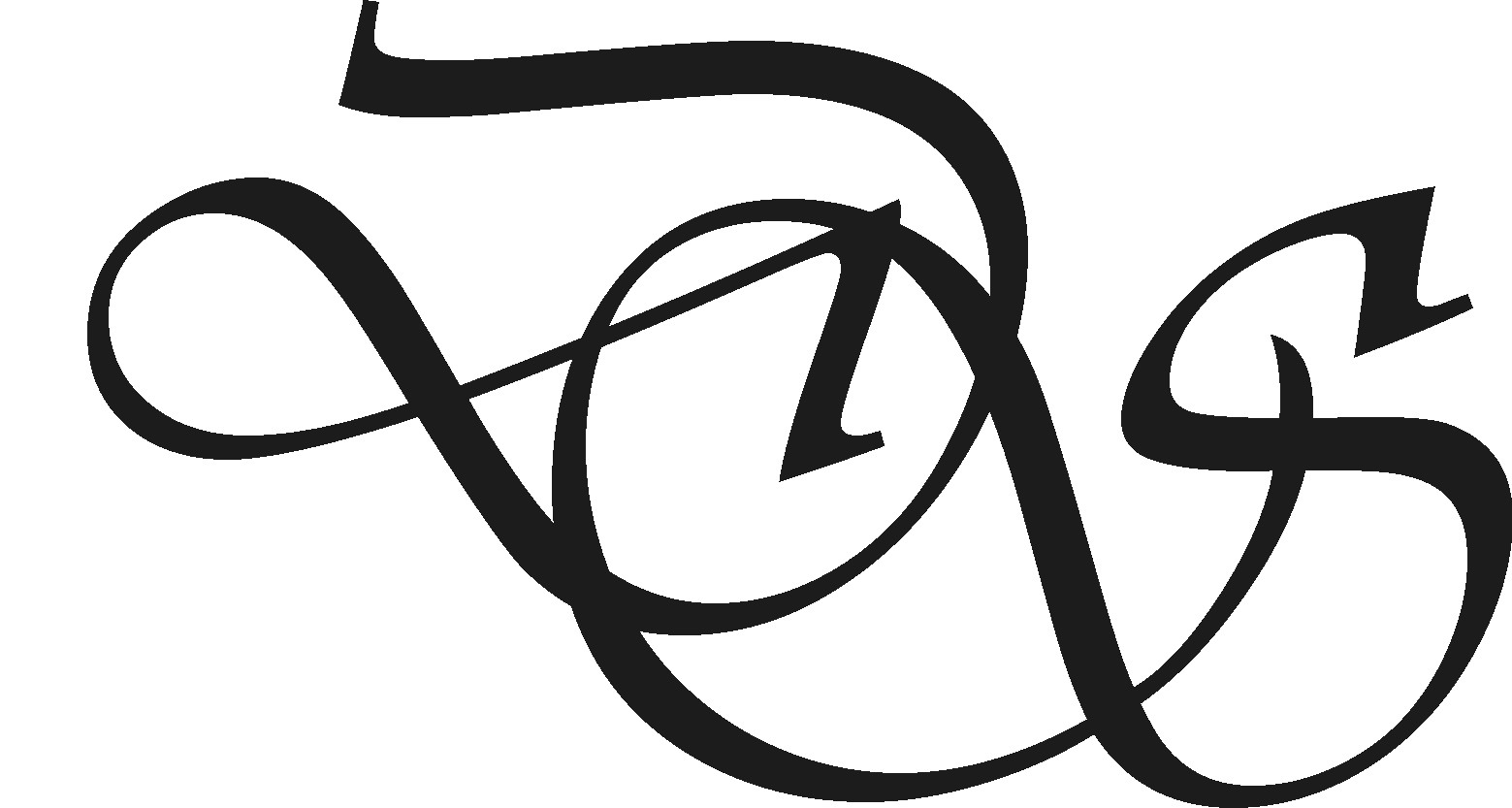 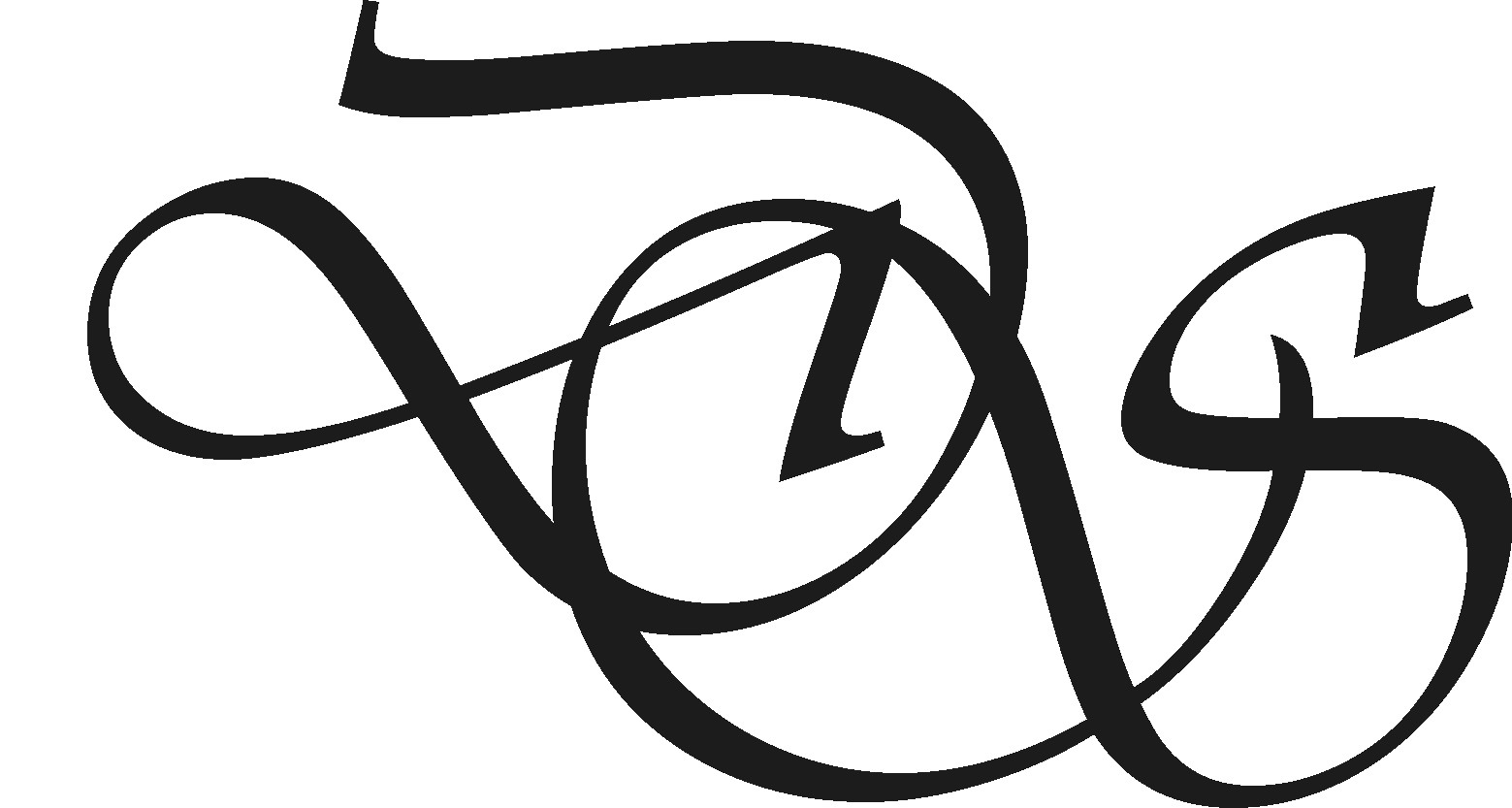 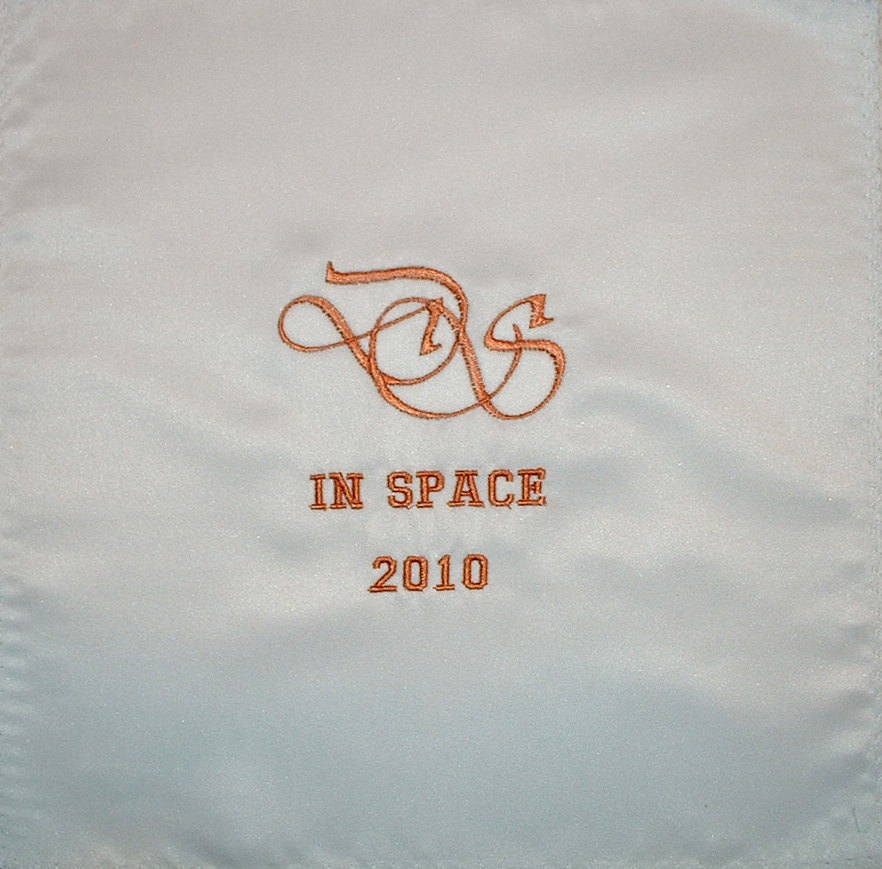 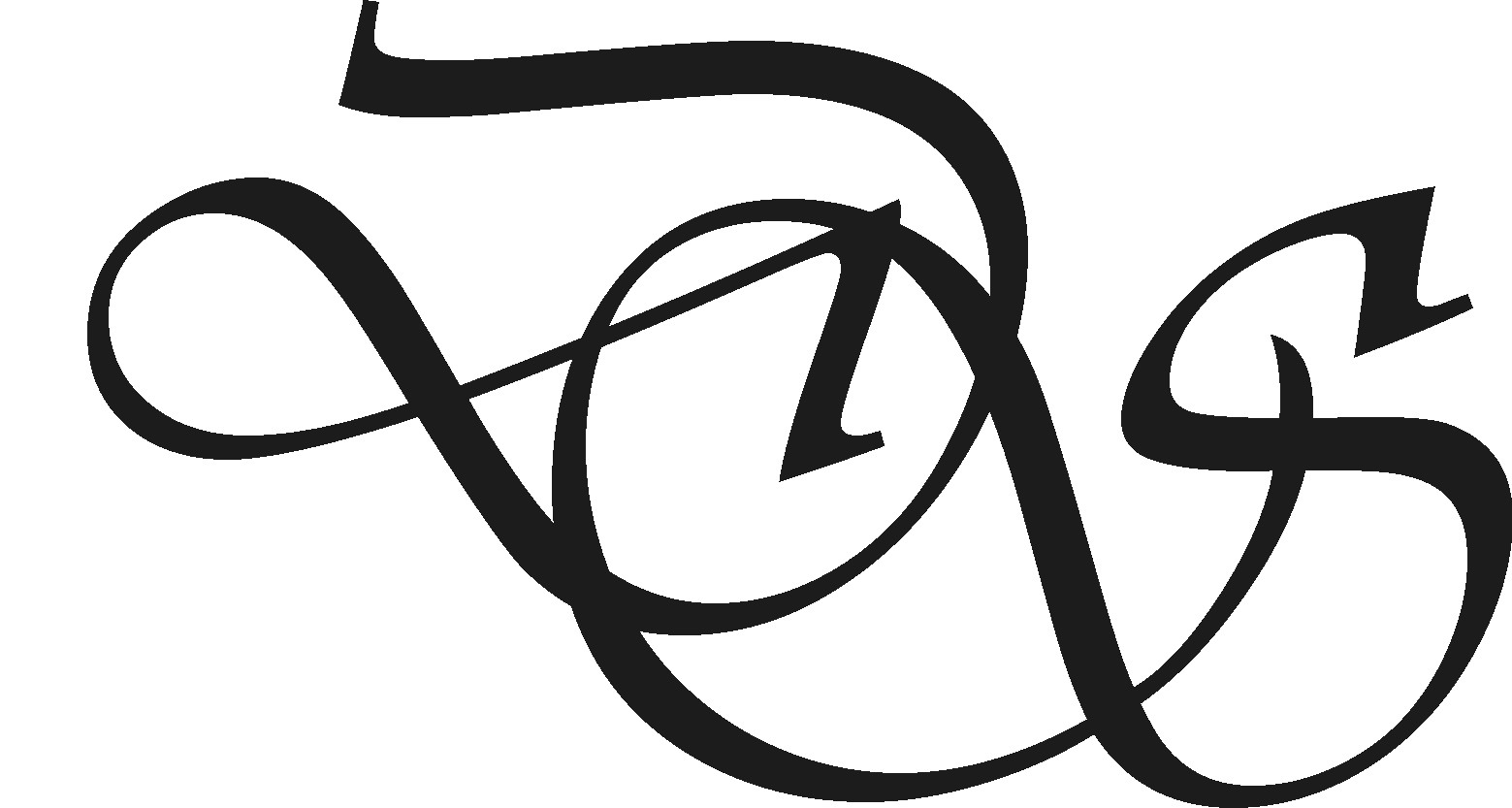 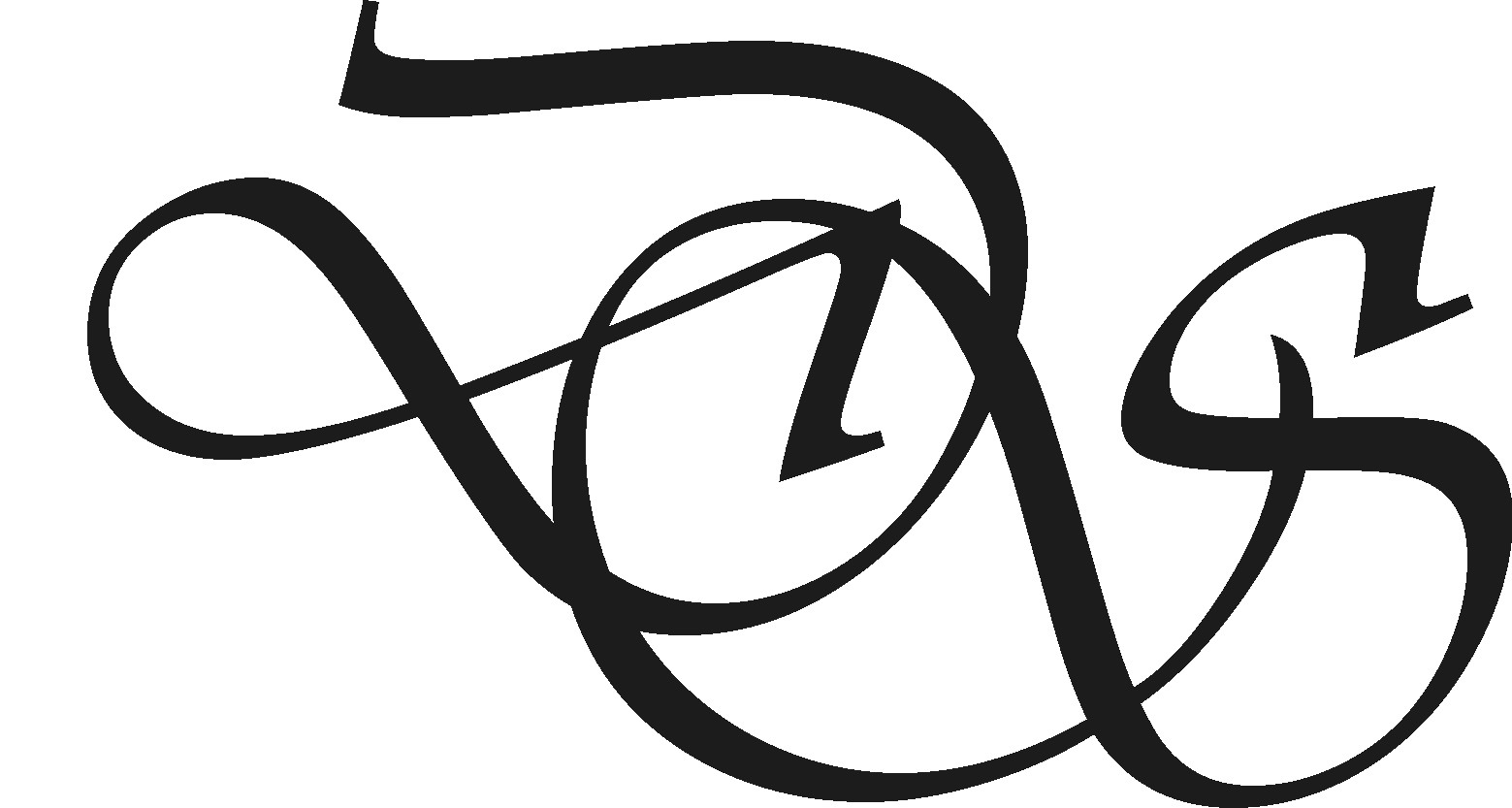 2010DS in Space
Launched Thursday, February 24, 2011
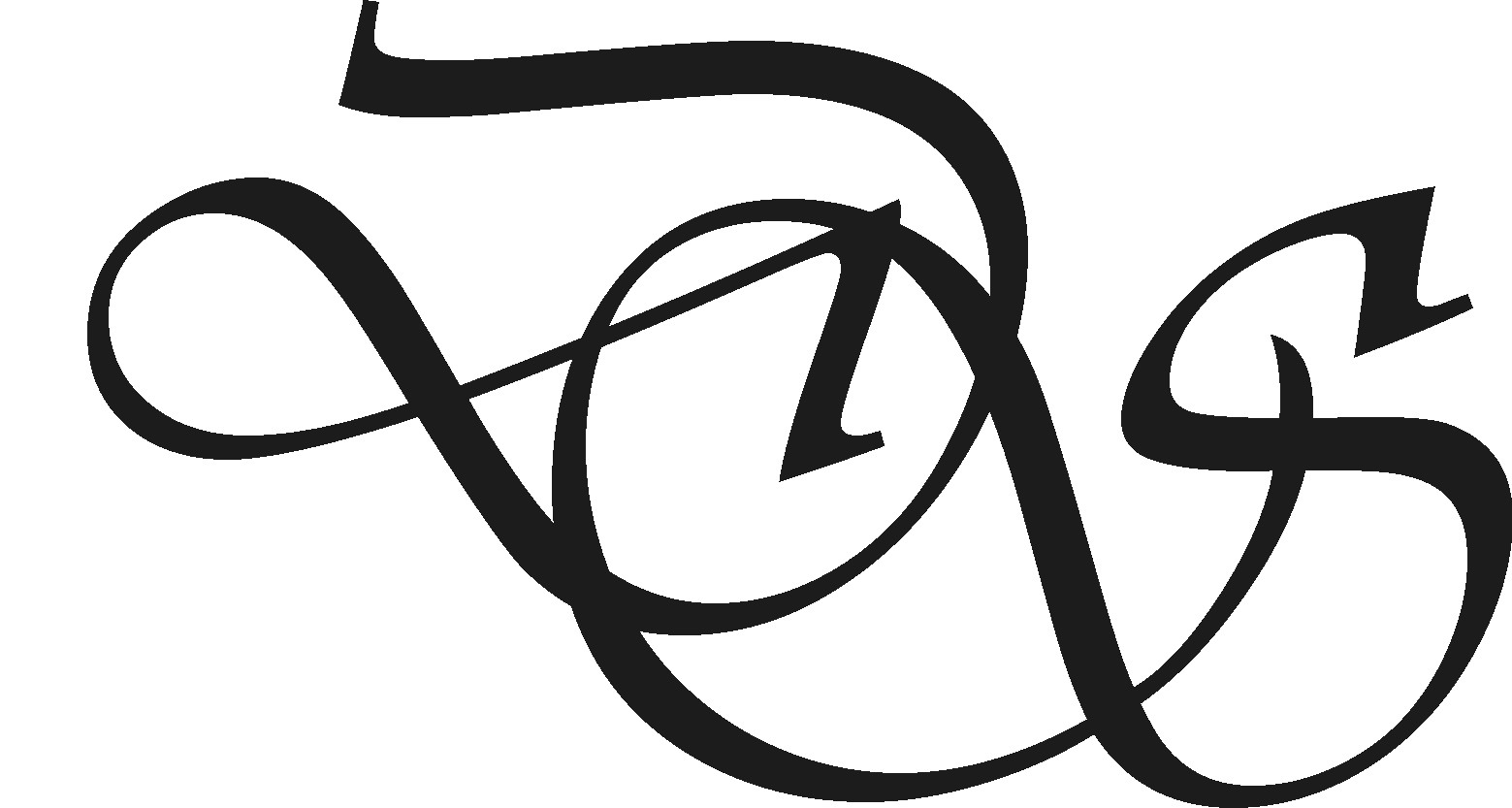 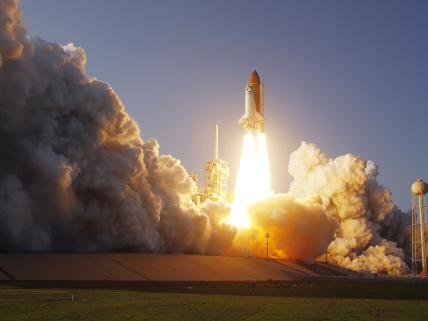 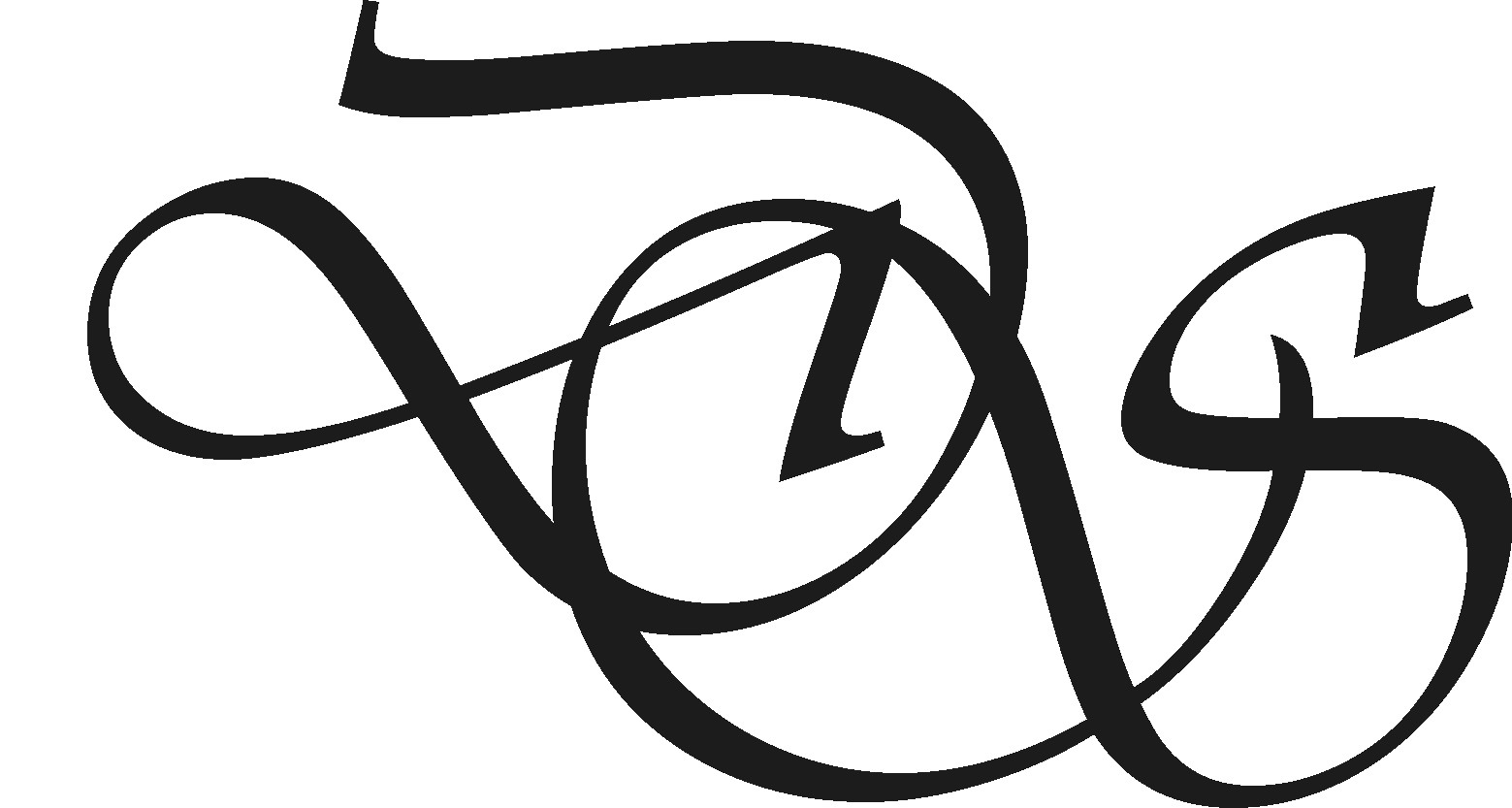 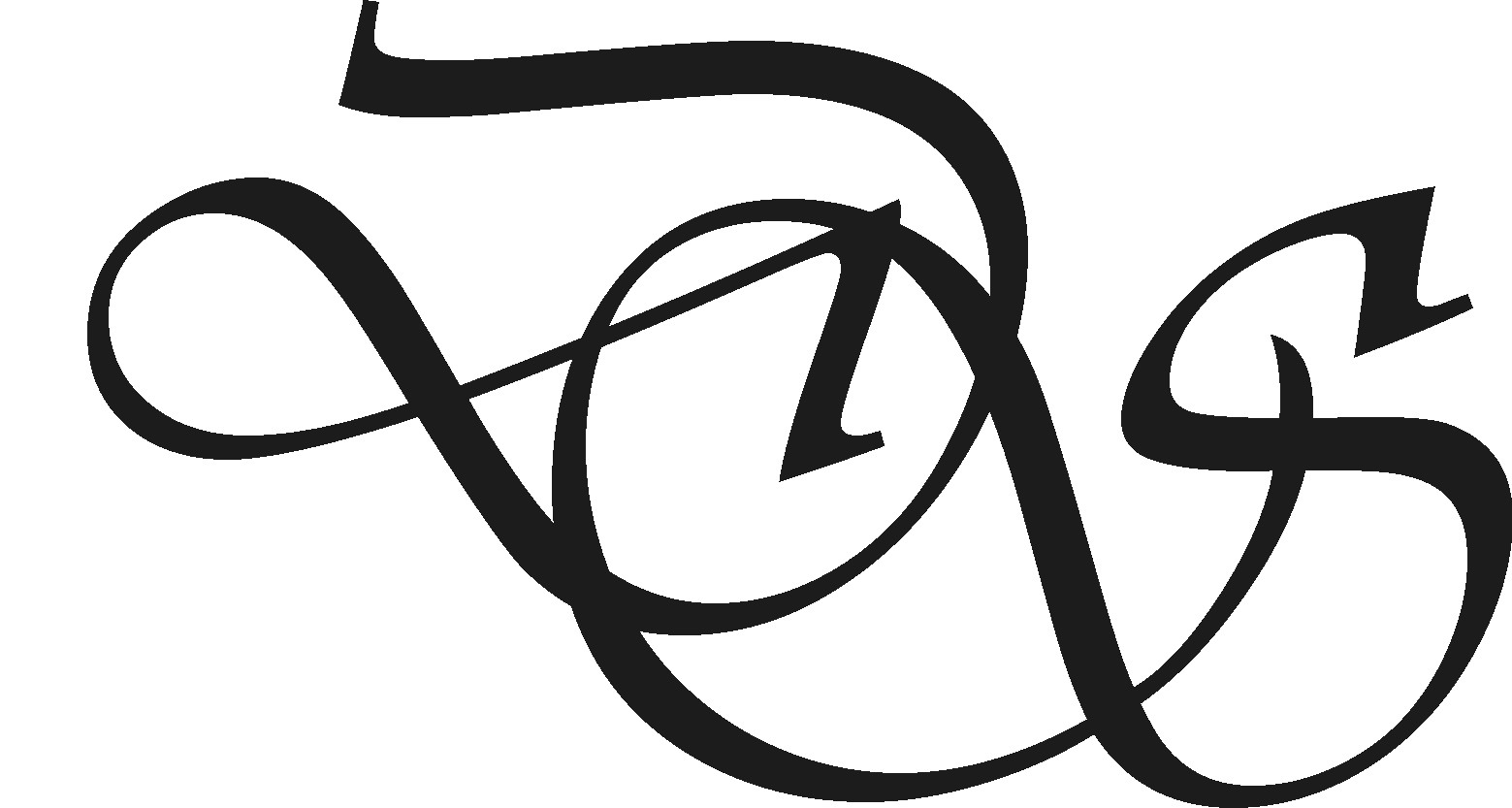 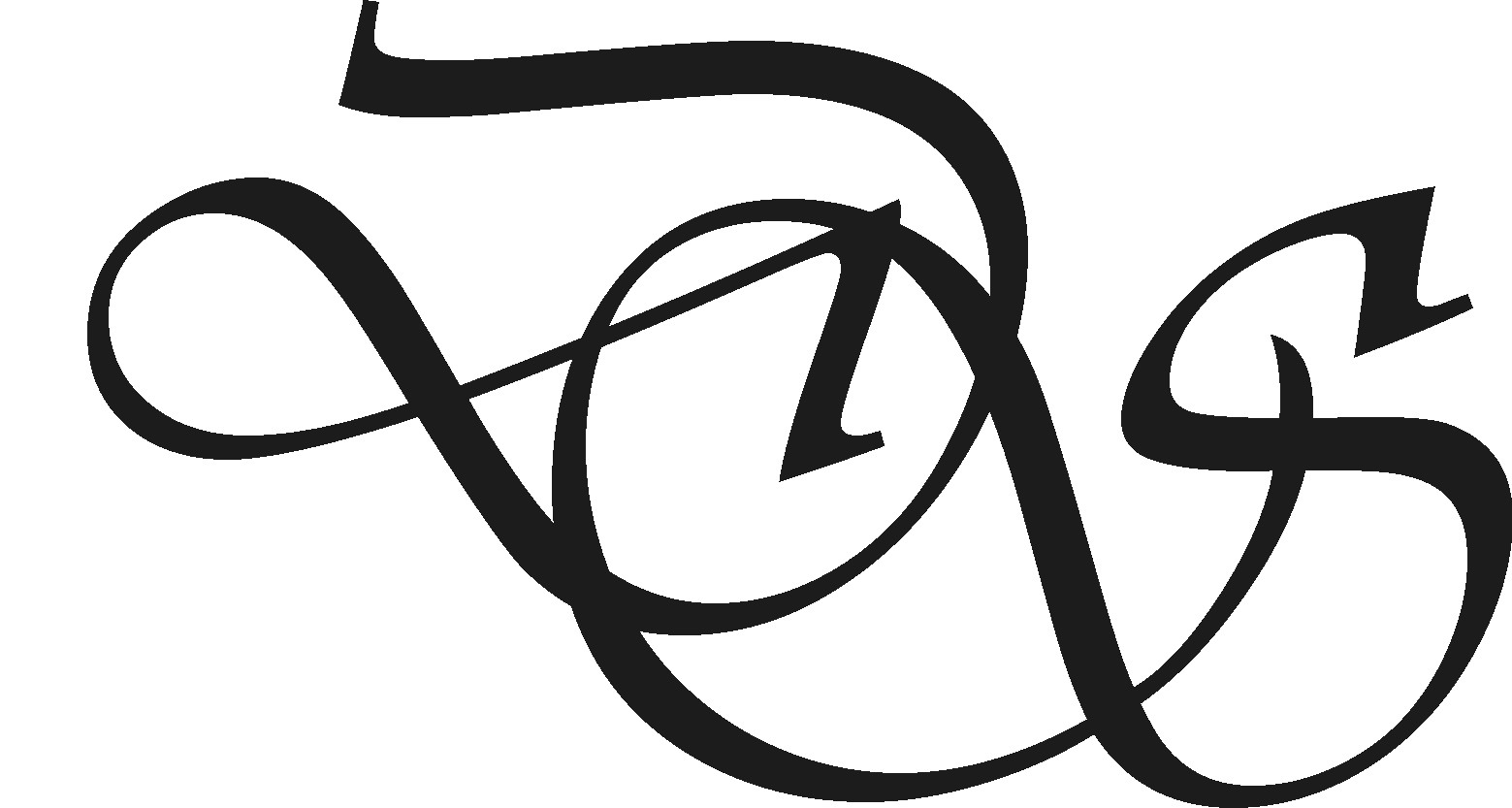 2010Some Setbacks
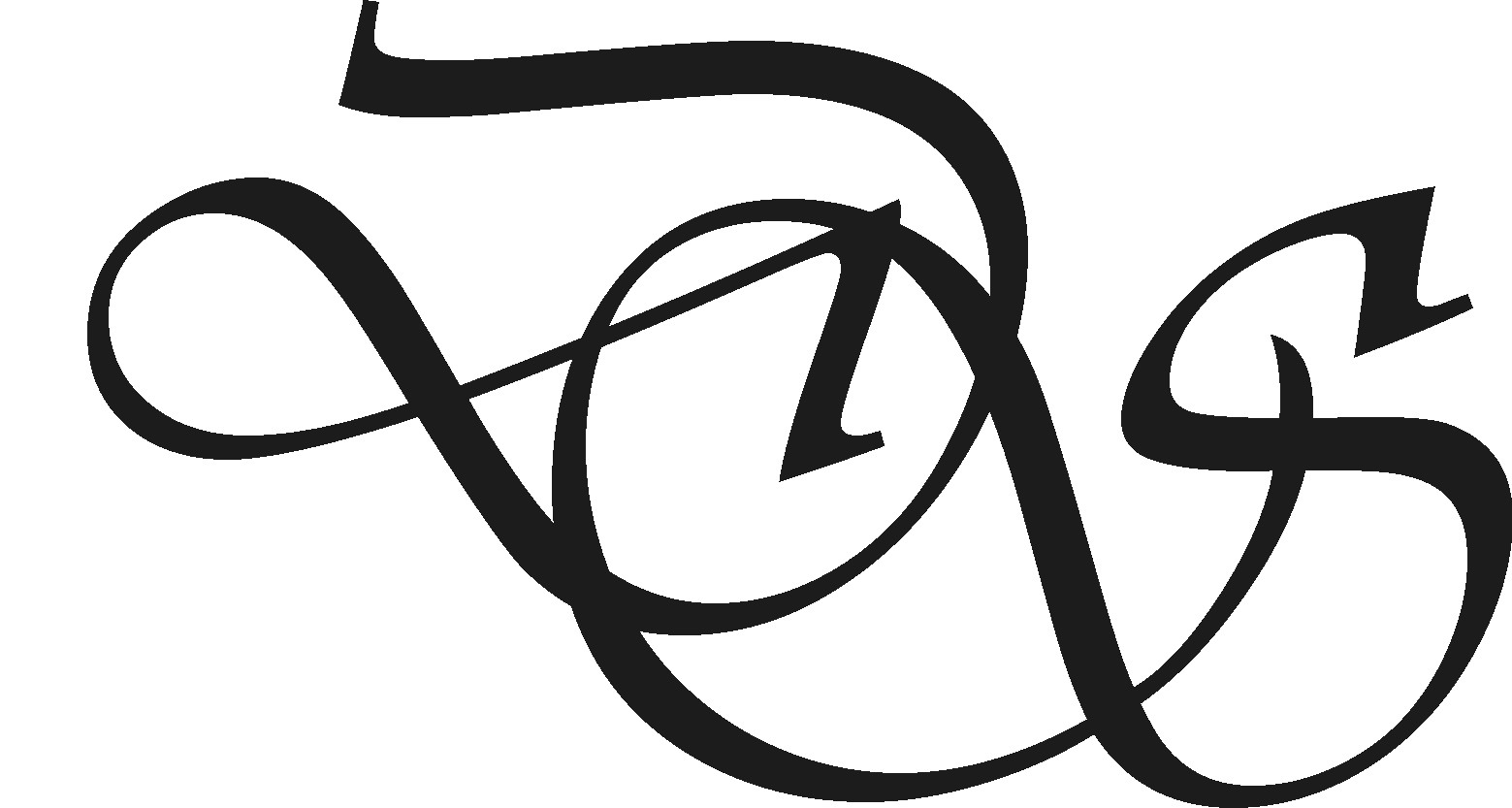 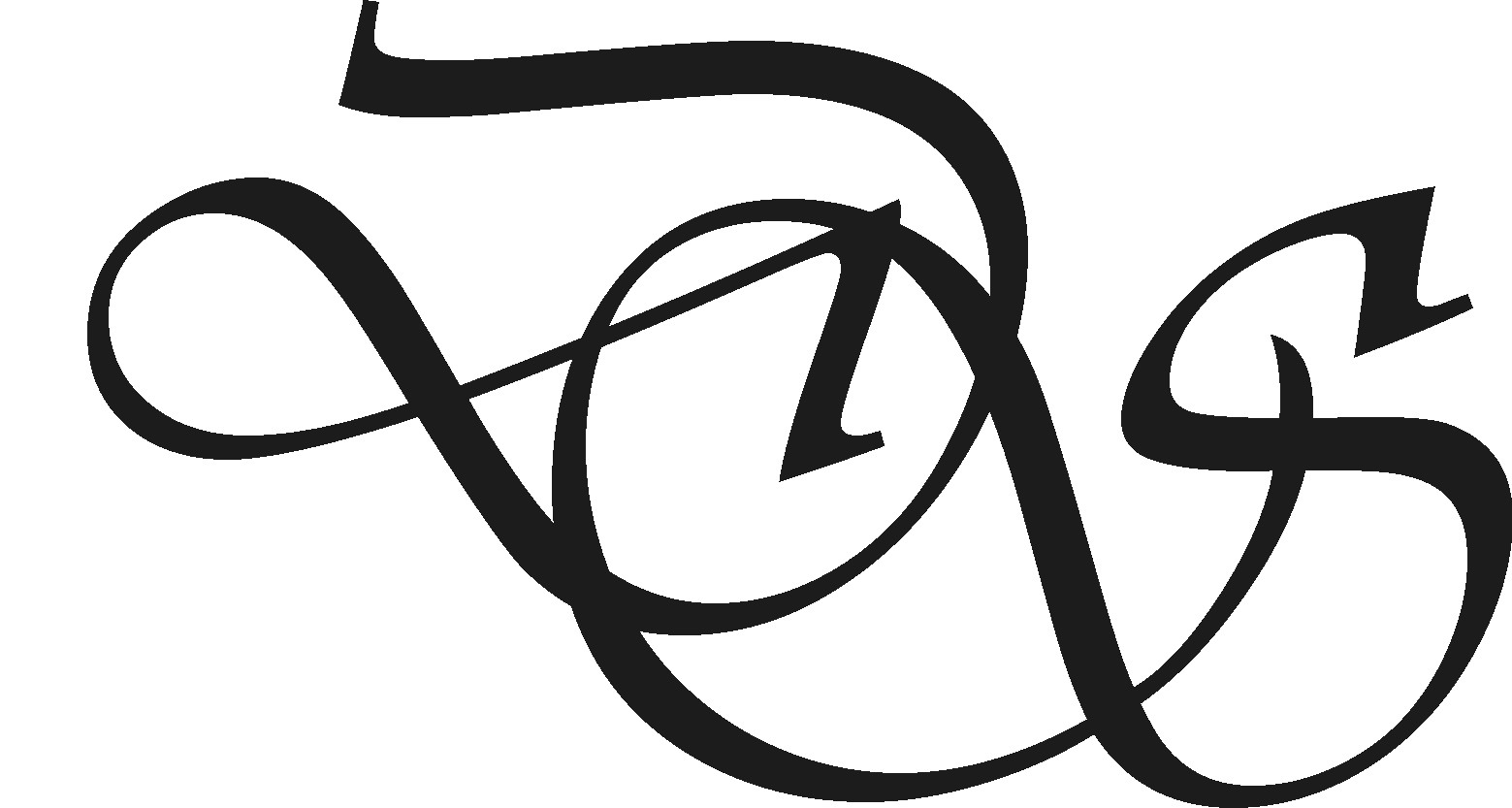 2010Some Setbacks
Lost our coordinator
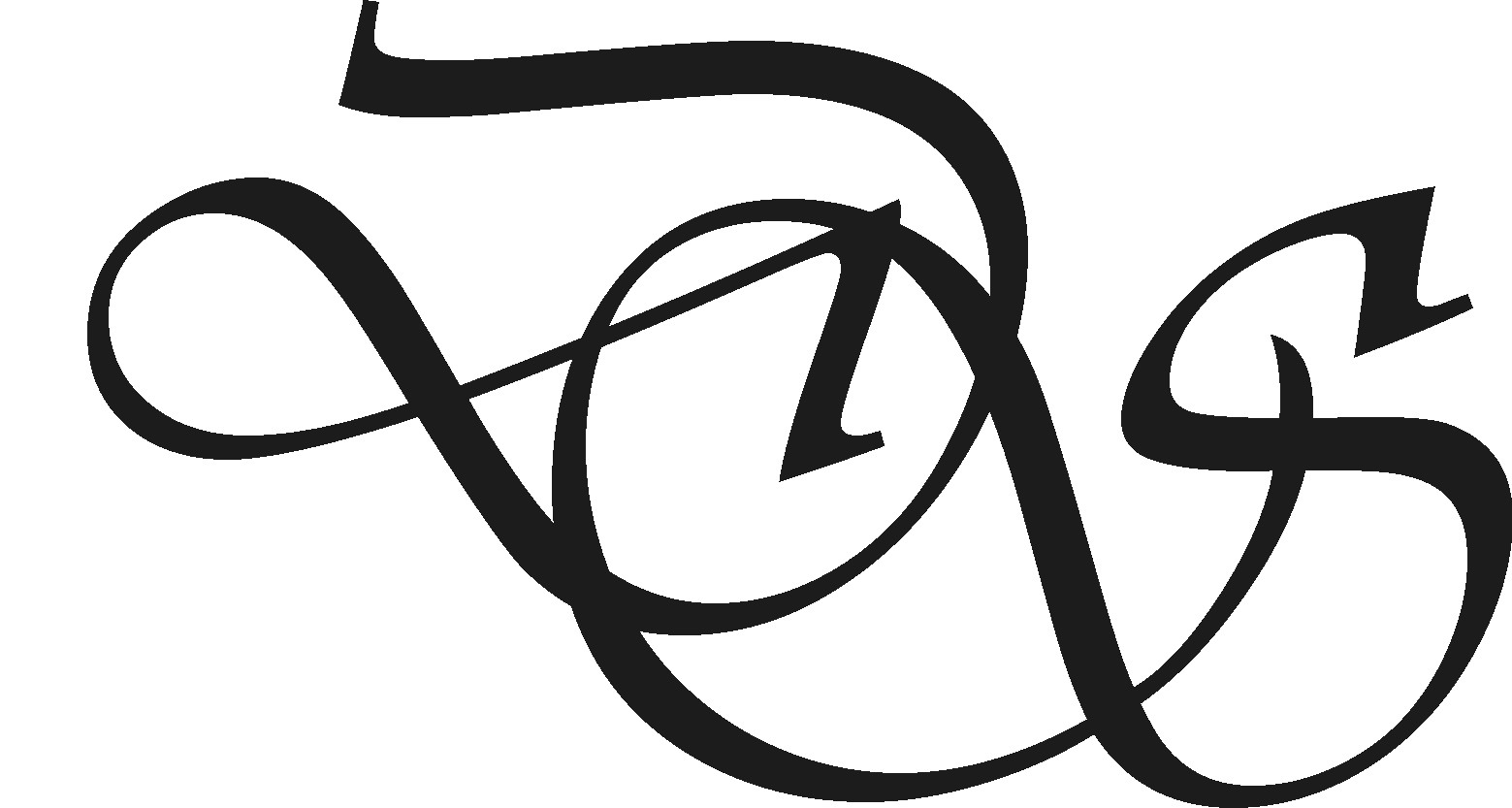 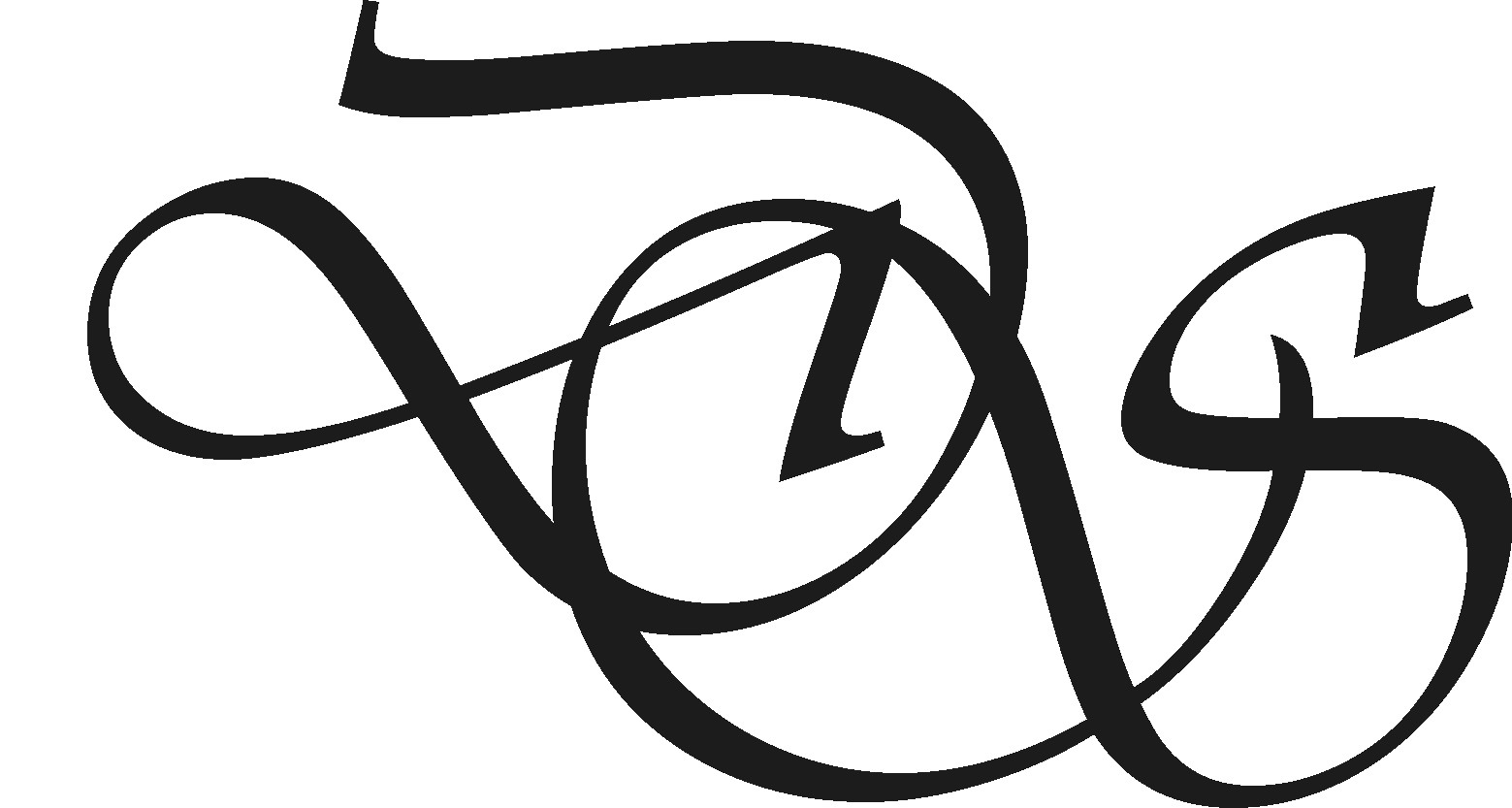 2010Some Setbacks
Lost our coordinator

 Lost most scholarships
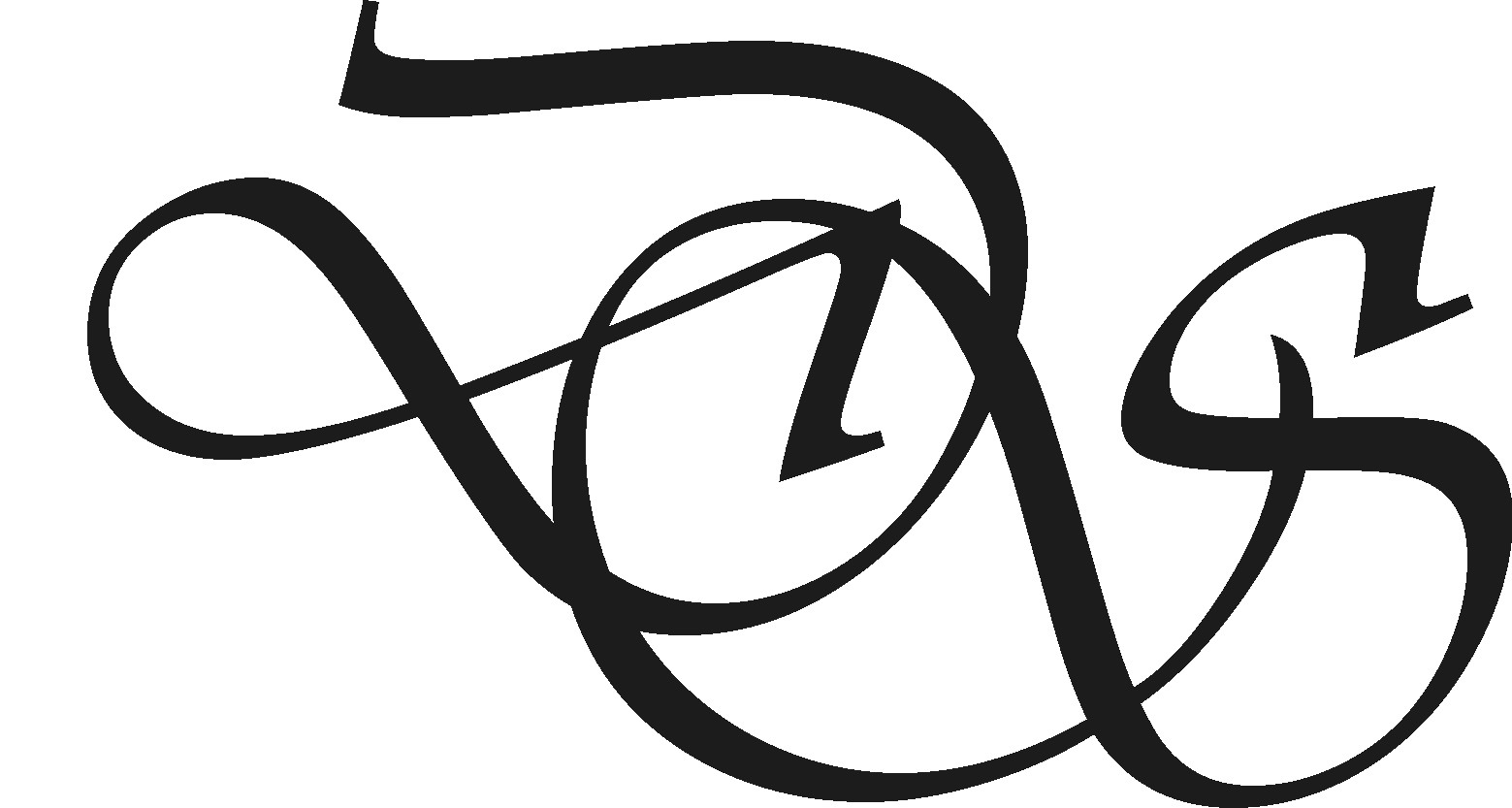 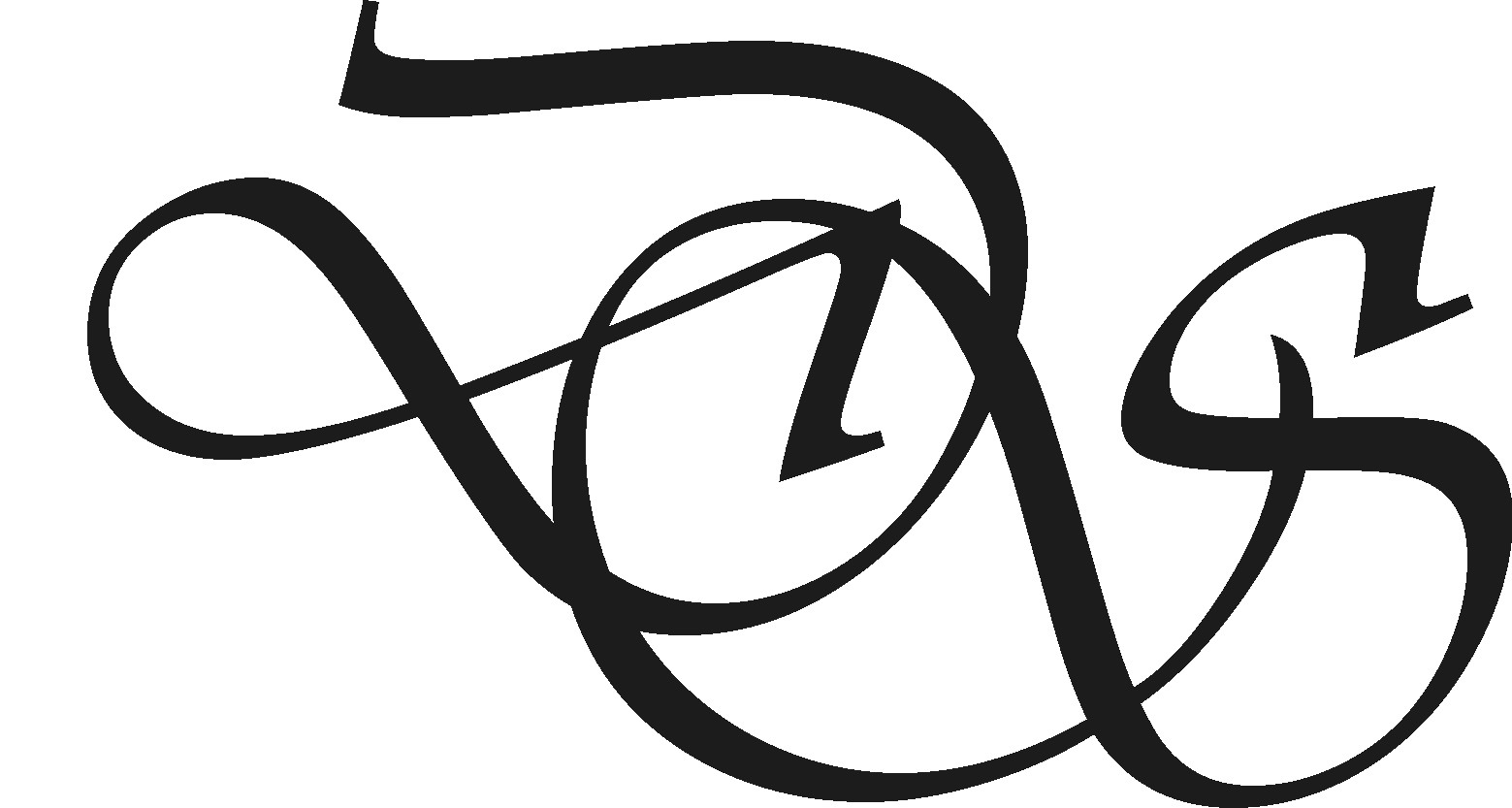 The Future
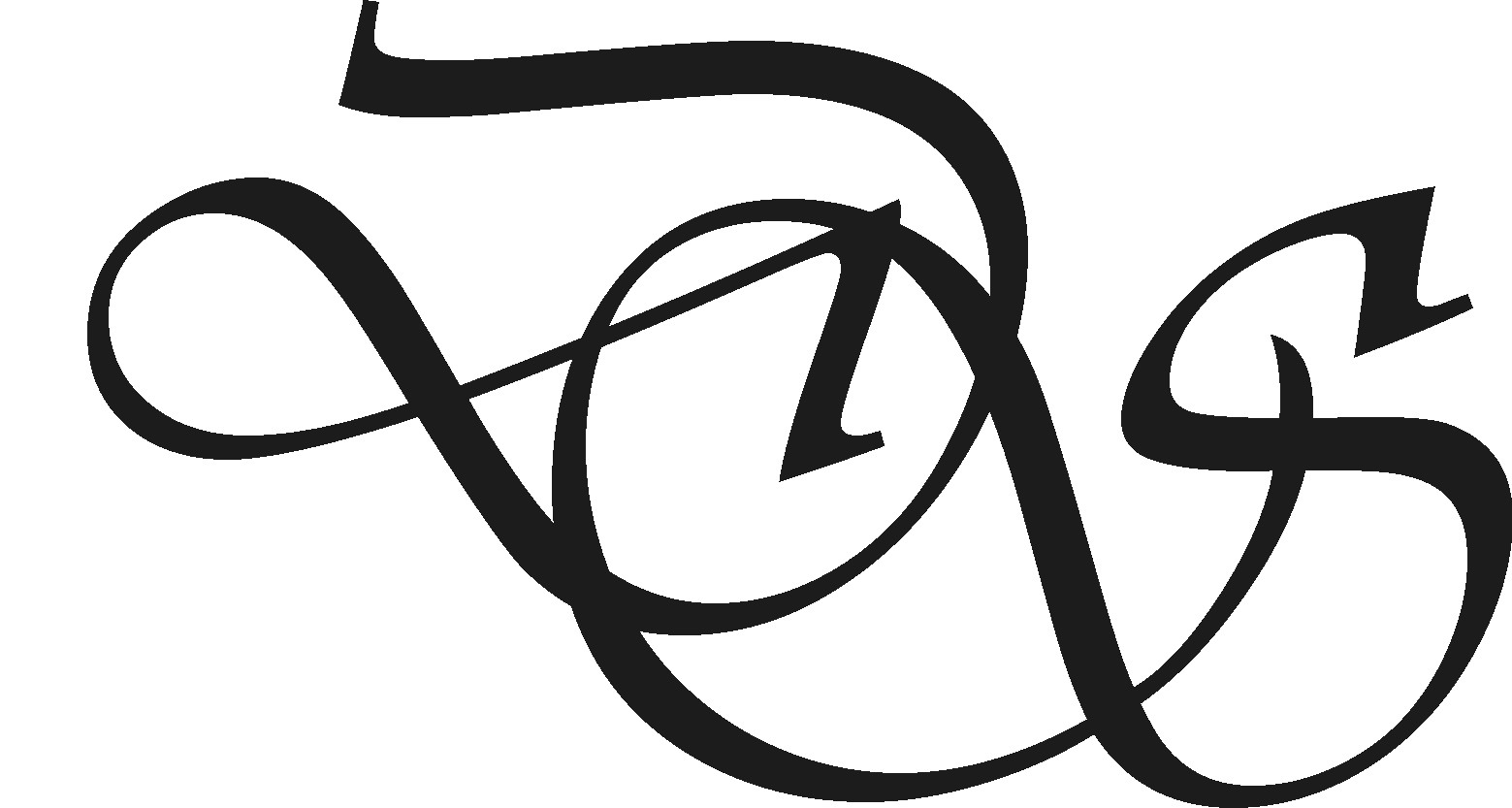 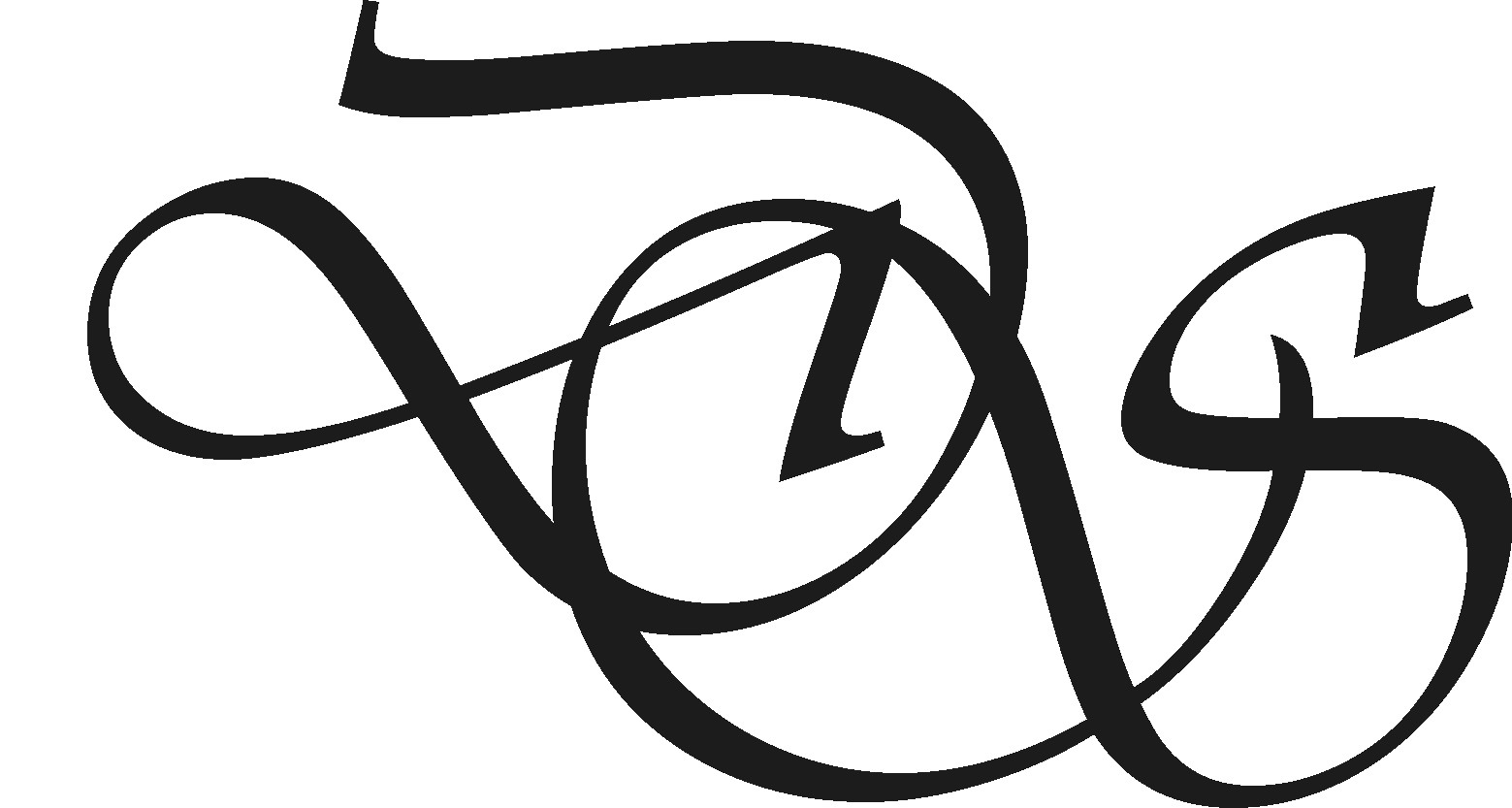 The Future
No growth
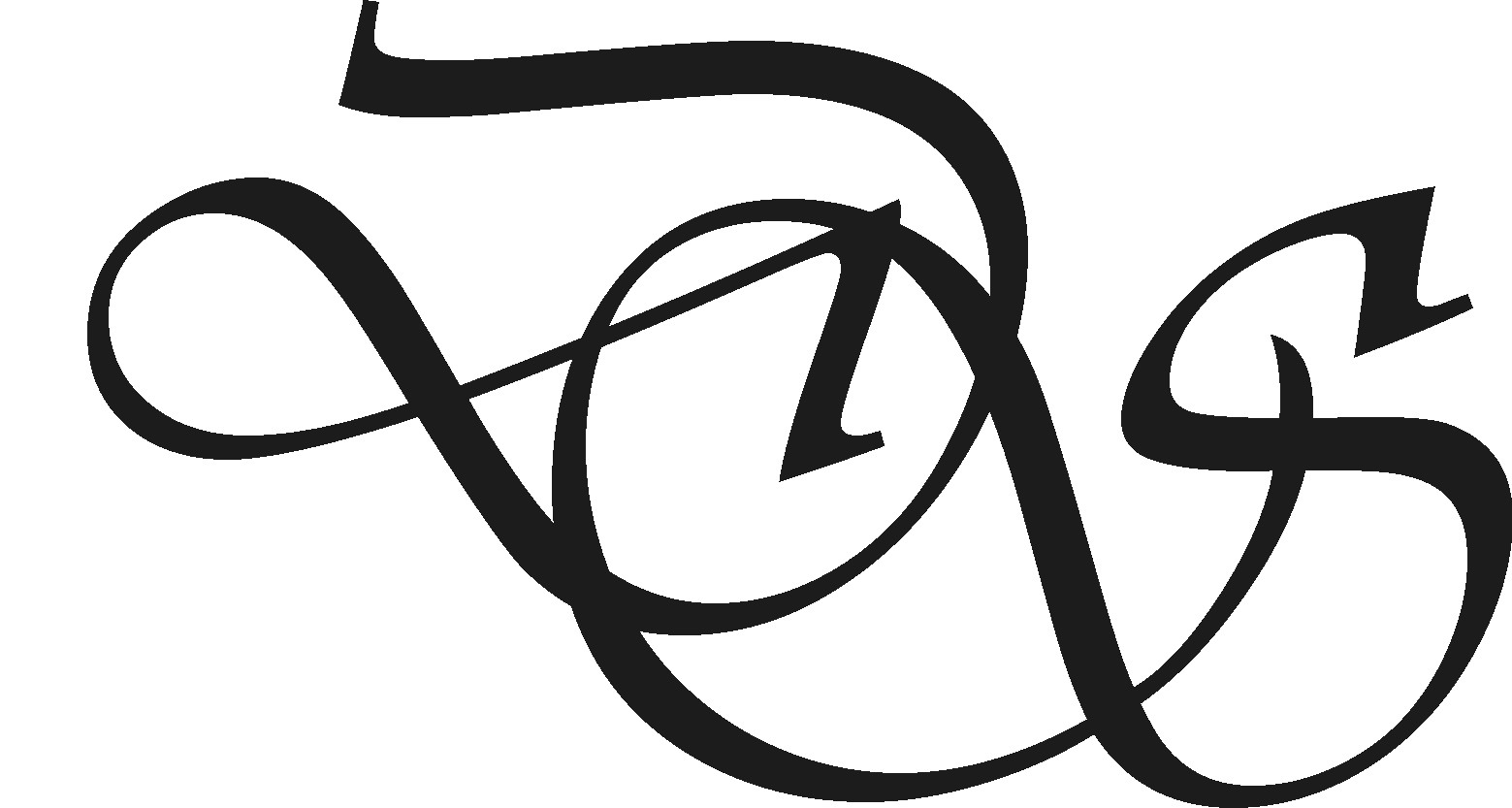 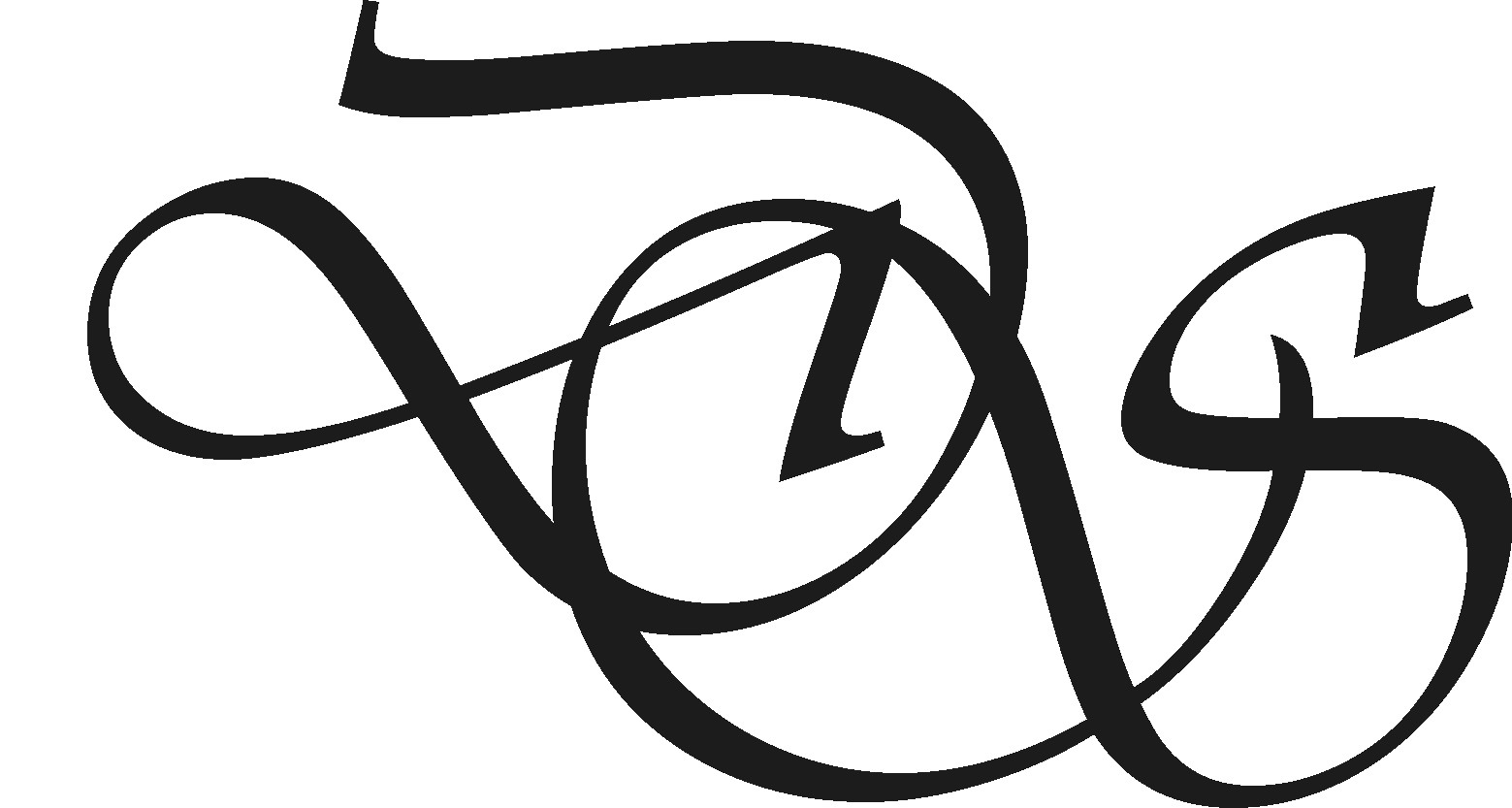 The Future
No growth
More early research experience
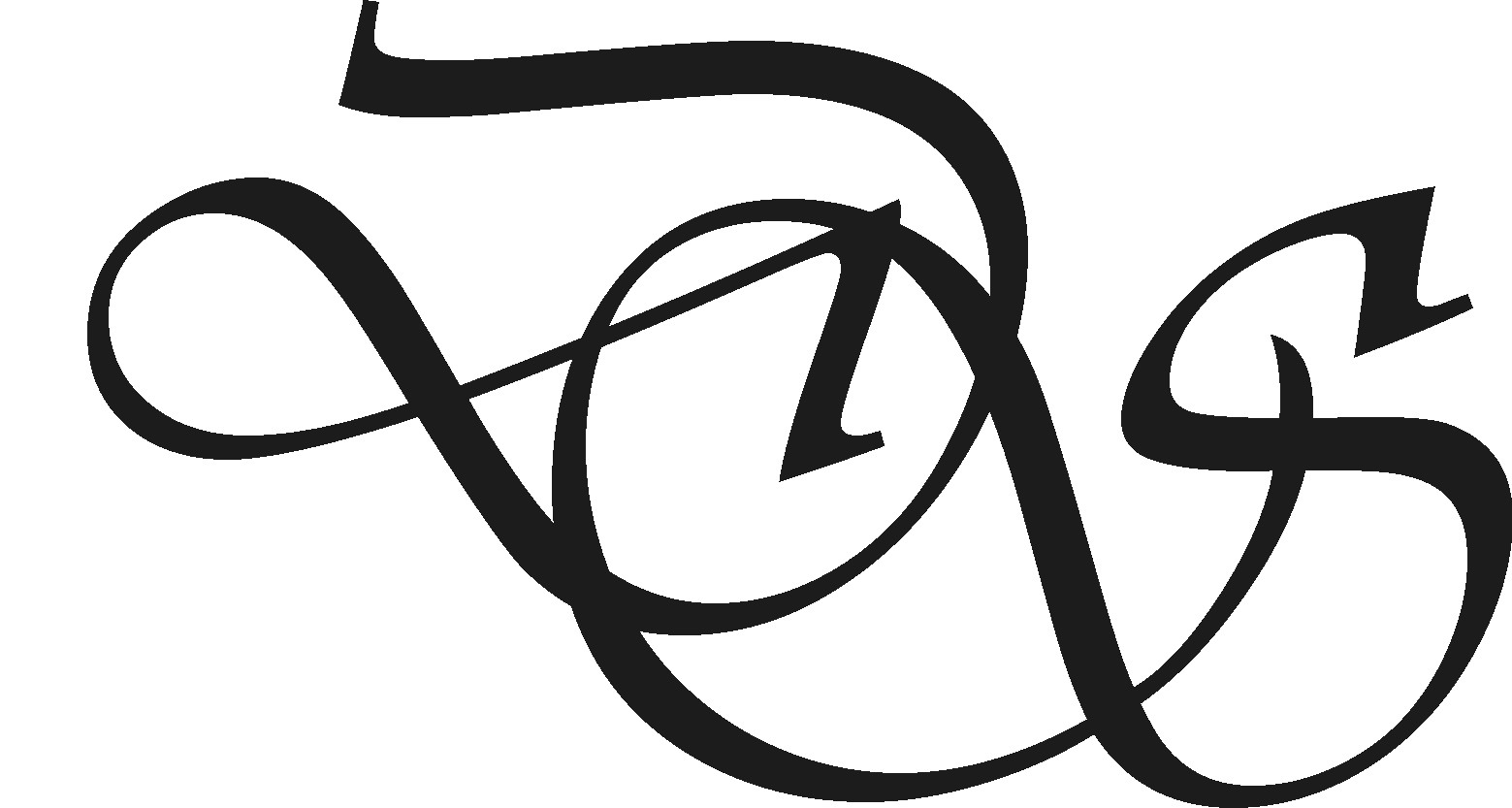 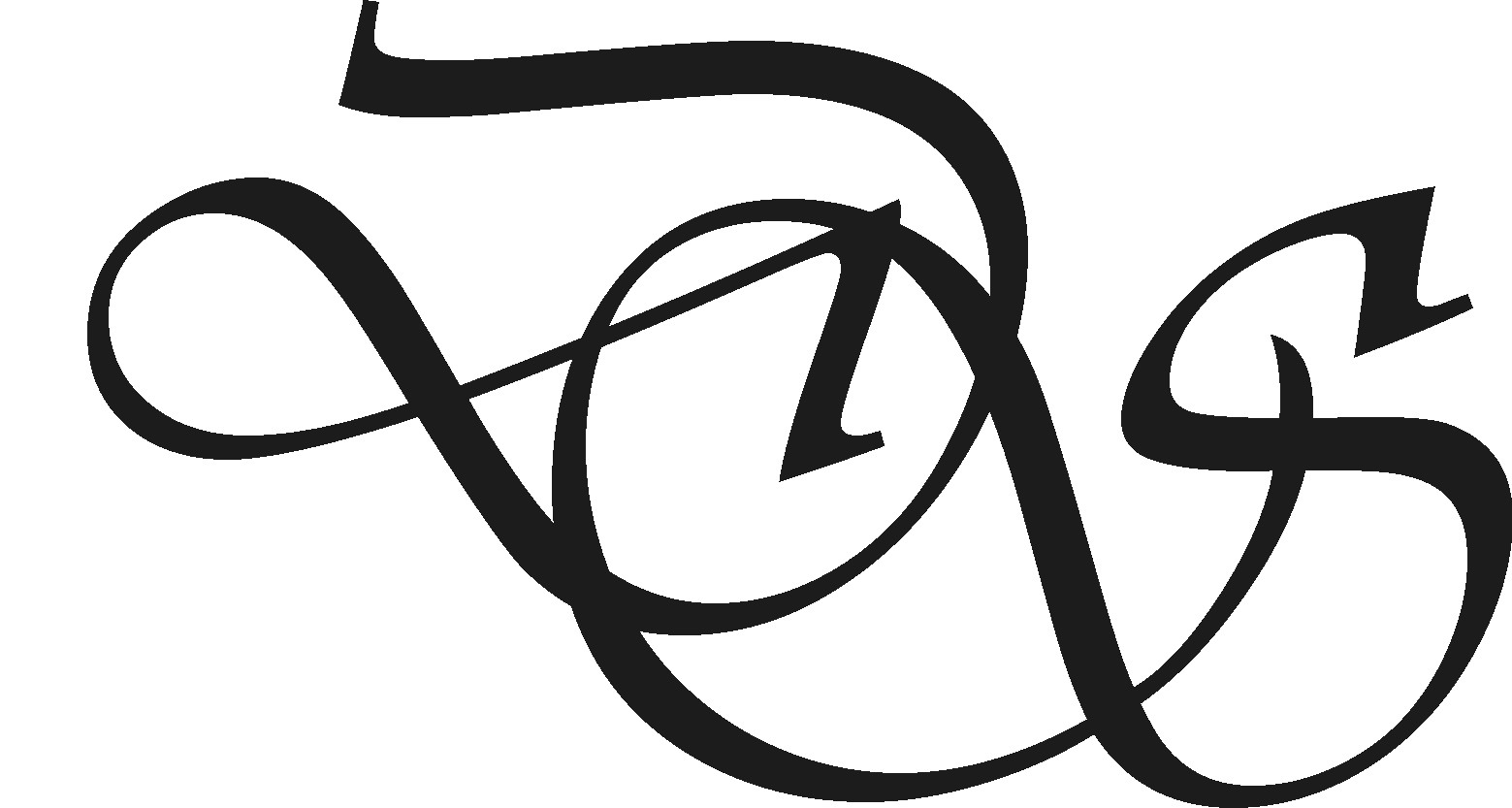 The Future
No growth
More early research experience
More switches of interest from medical school to graduate school
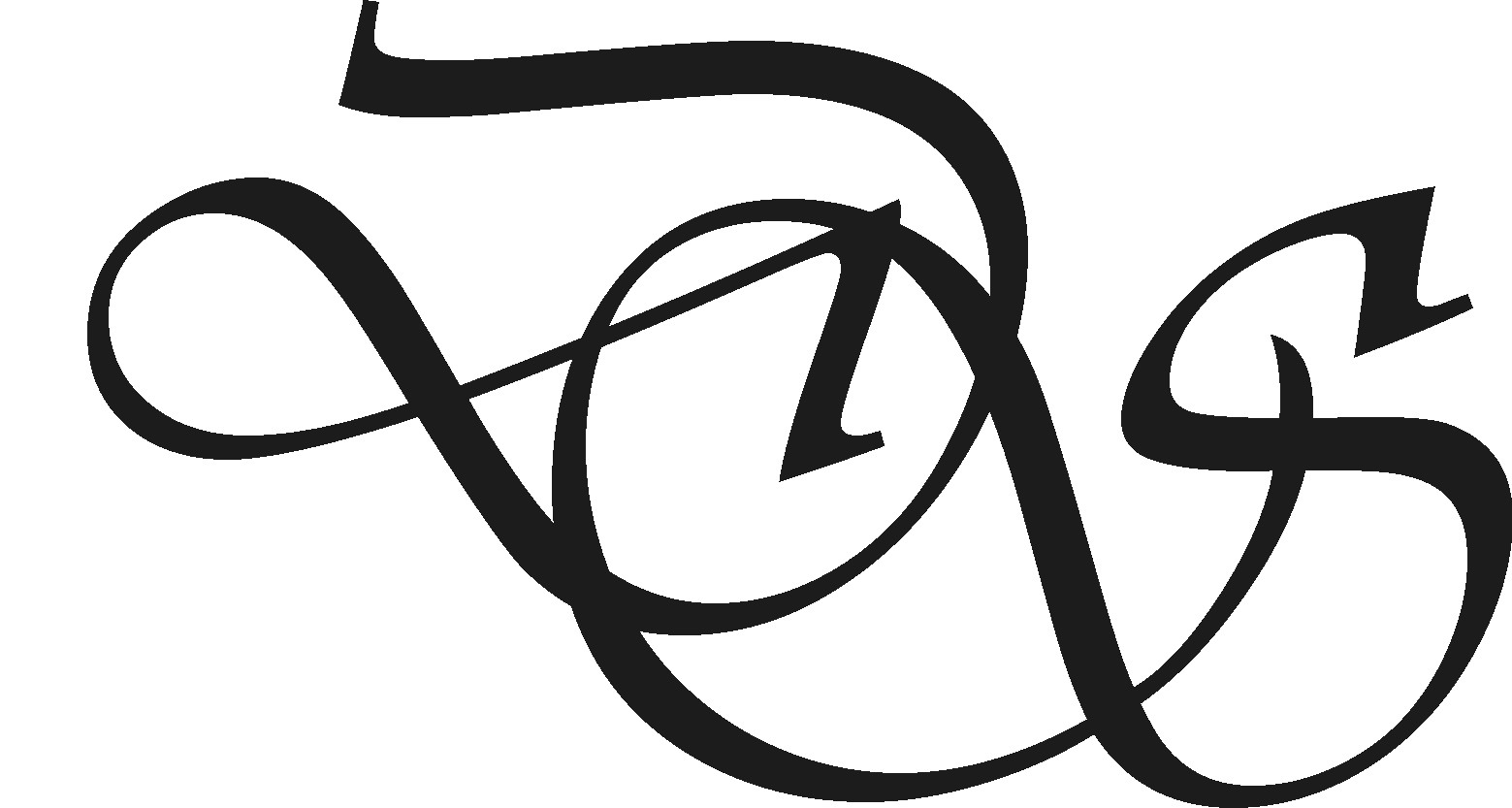 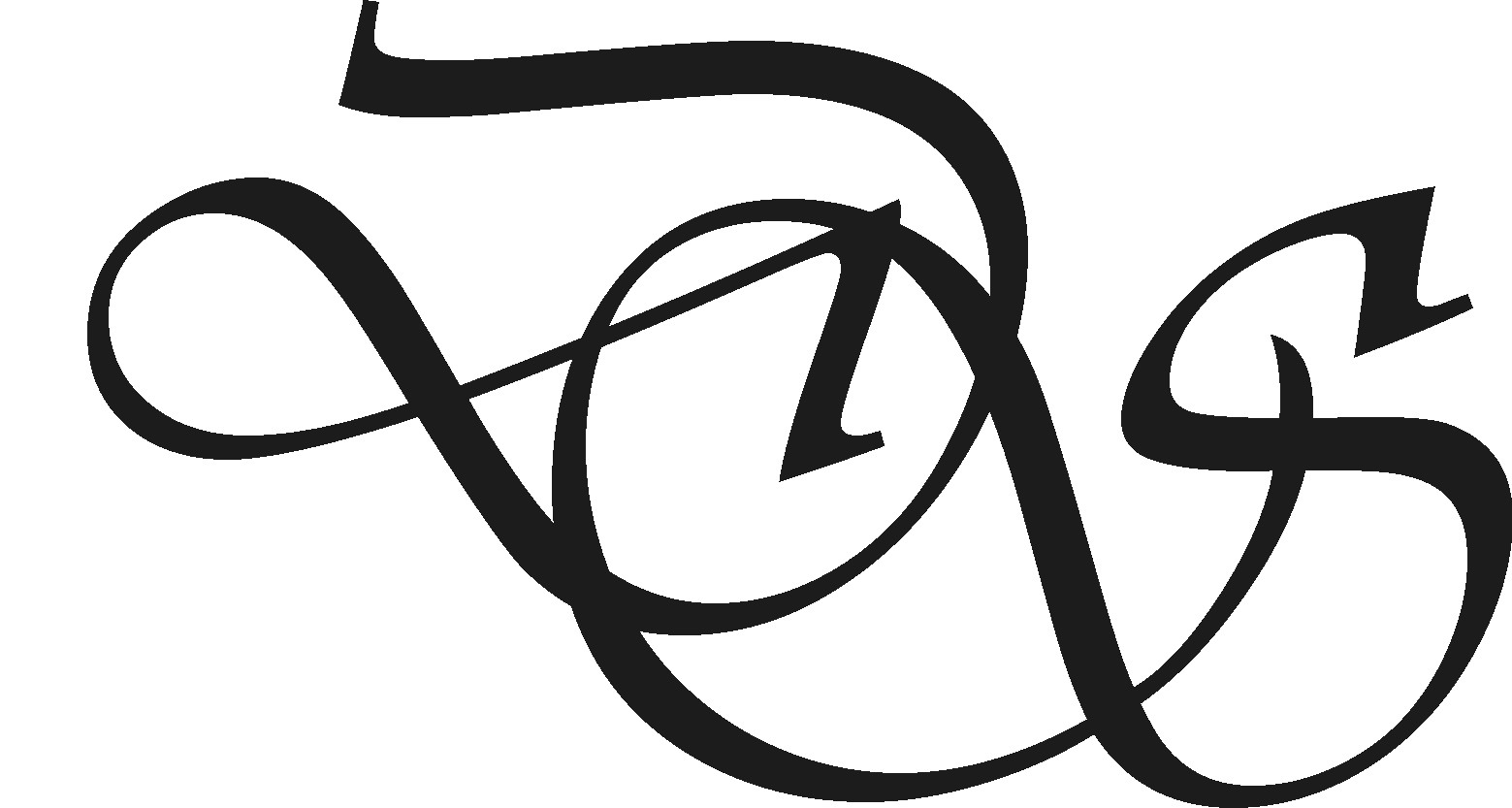 The Future
No growth
More early research experience
More switches of interest from medical school to graduate school
More MD/PhD candidates
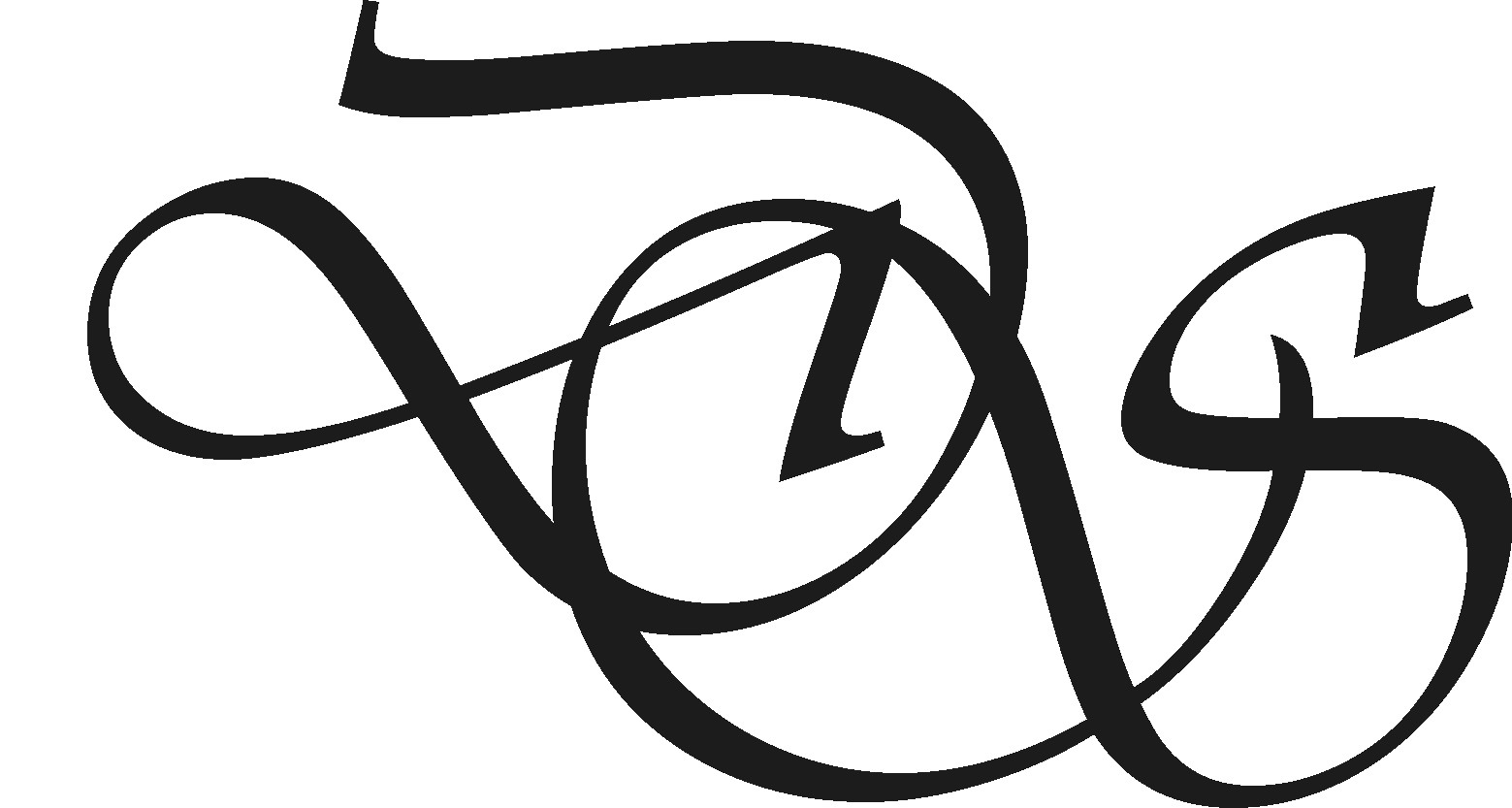 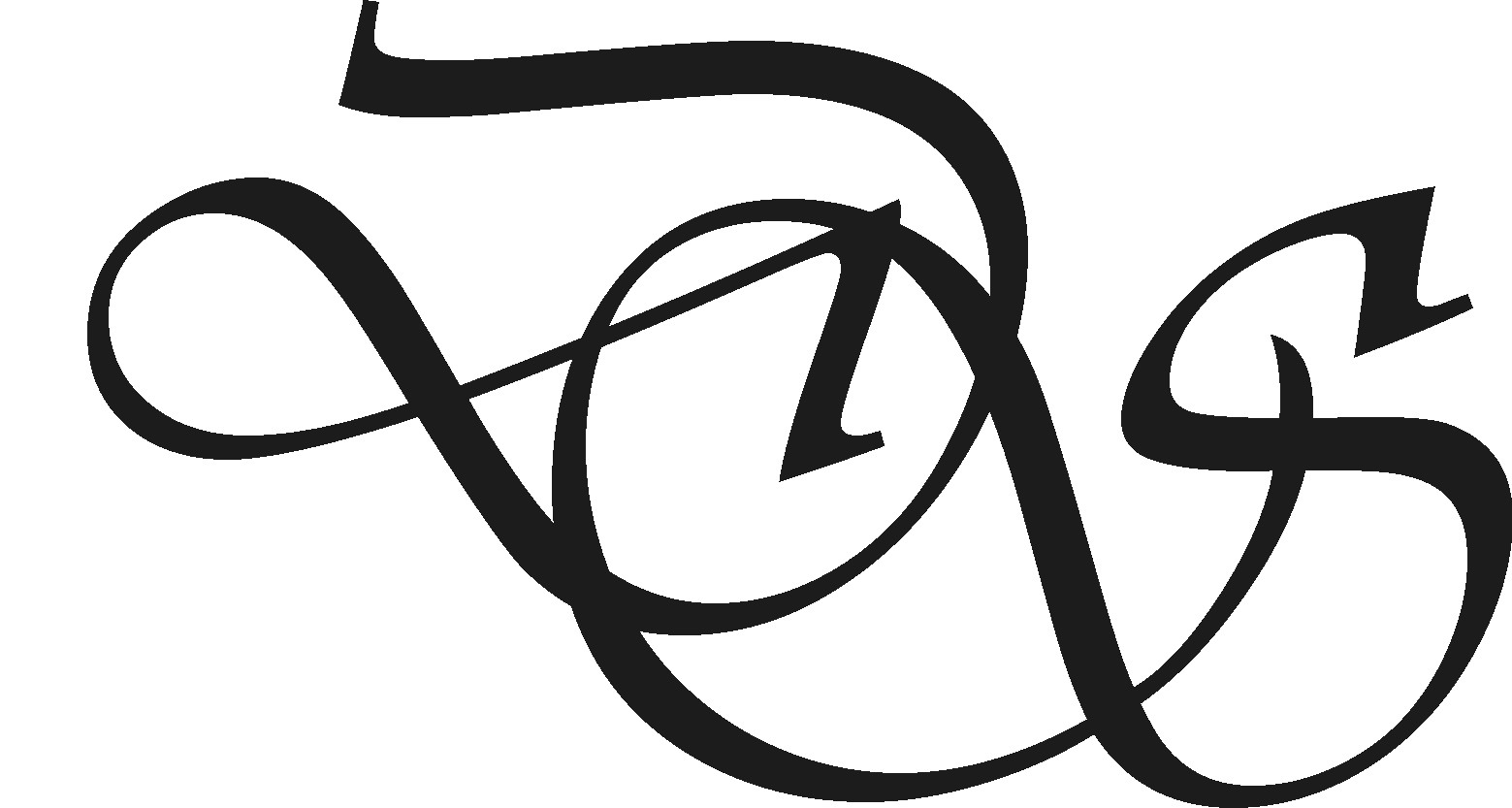 The Future
No growth
More early research experience
More switches of interest from medical school to graduate school
More MD/PhD candidates
More and stronger applications
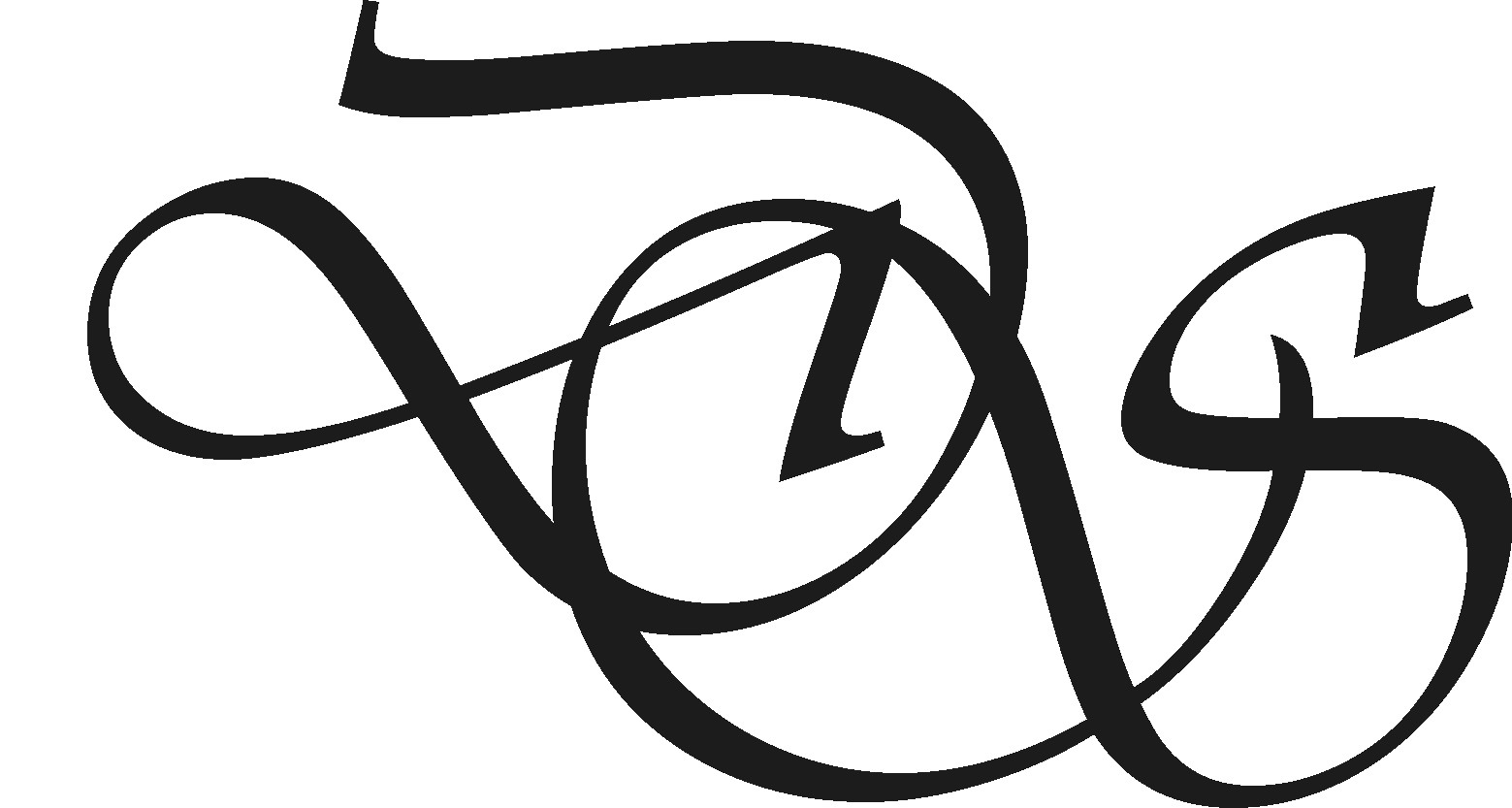 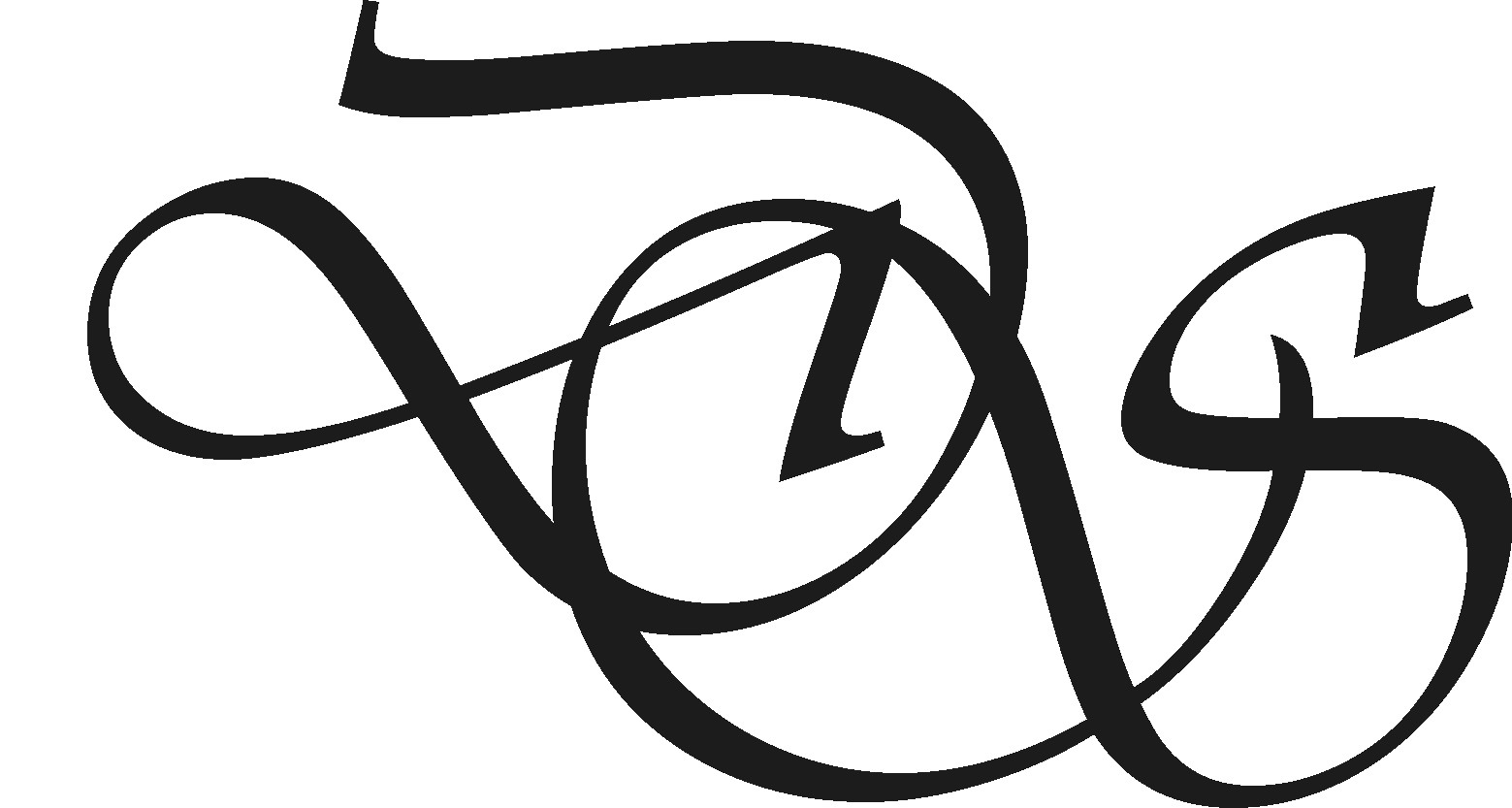 The Future – 2011
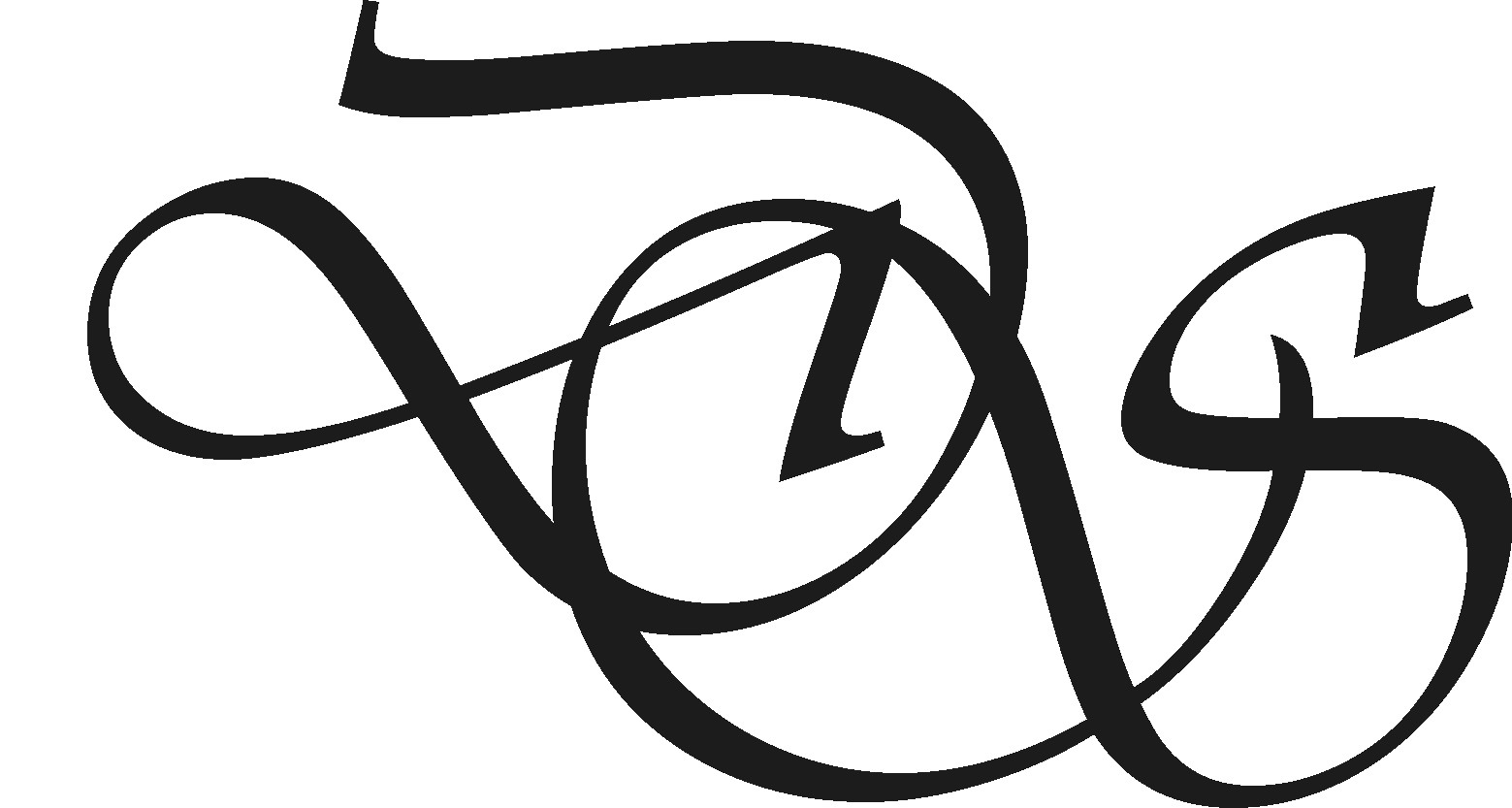 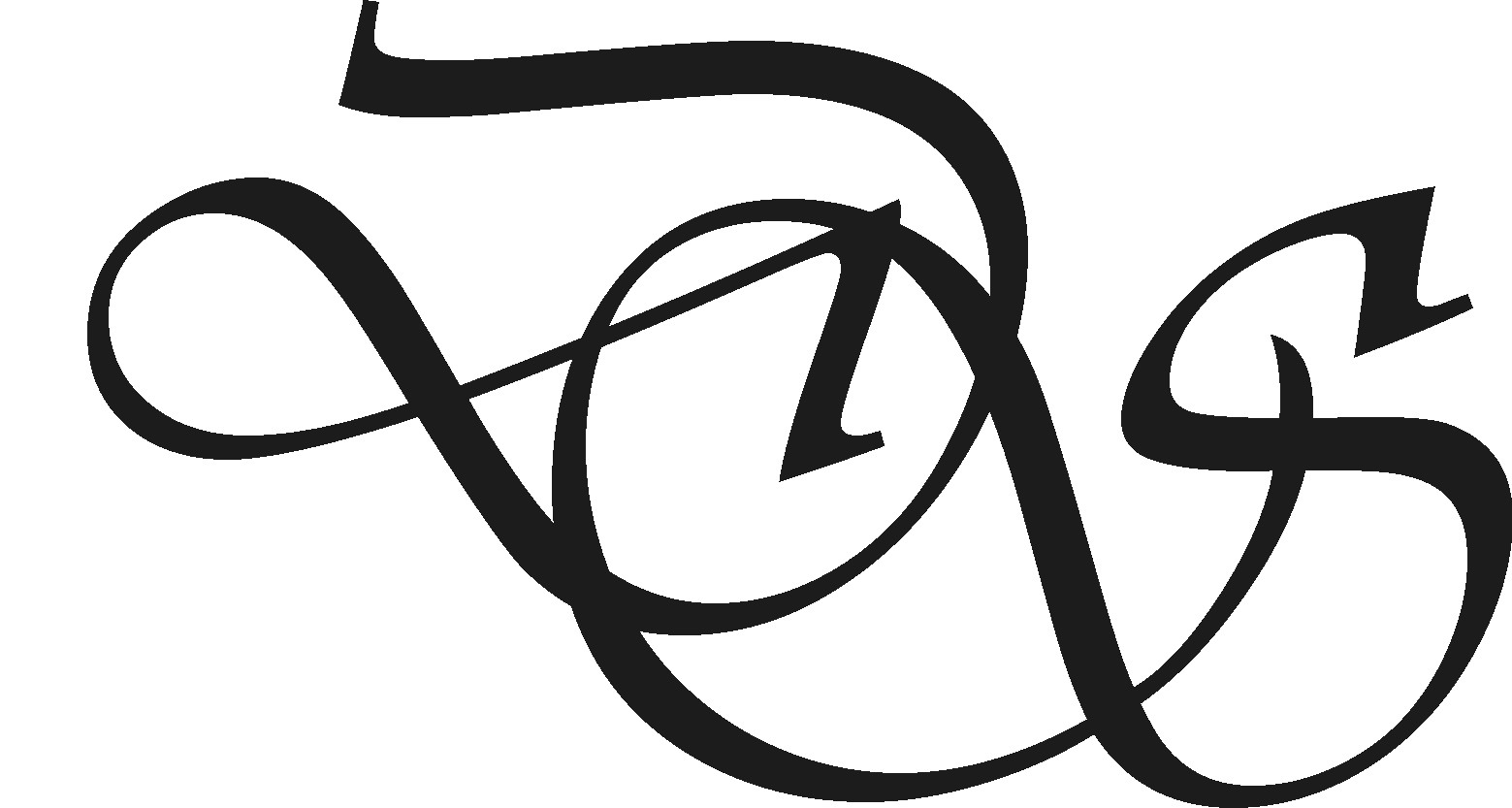 The Future – 2011
Cline steps down as director
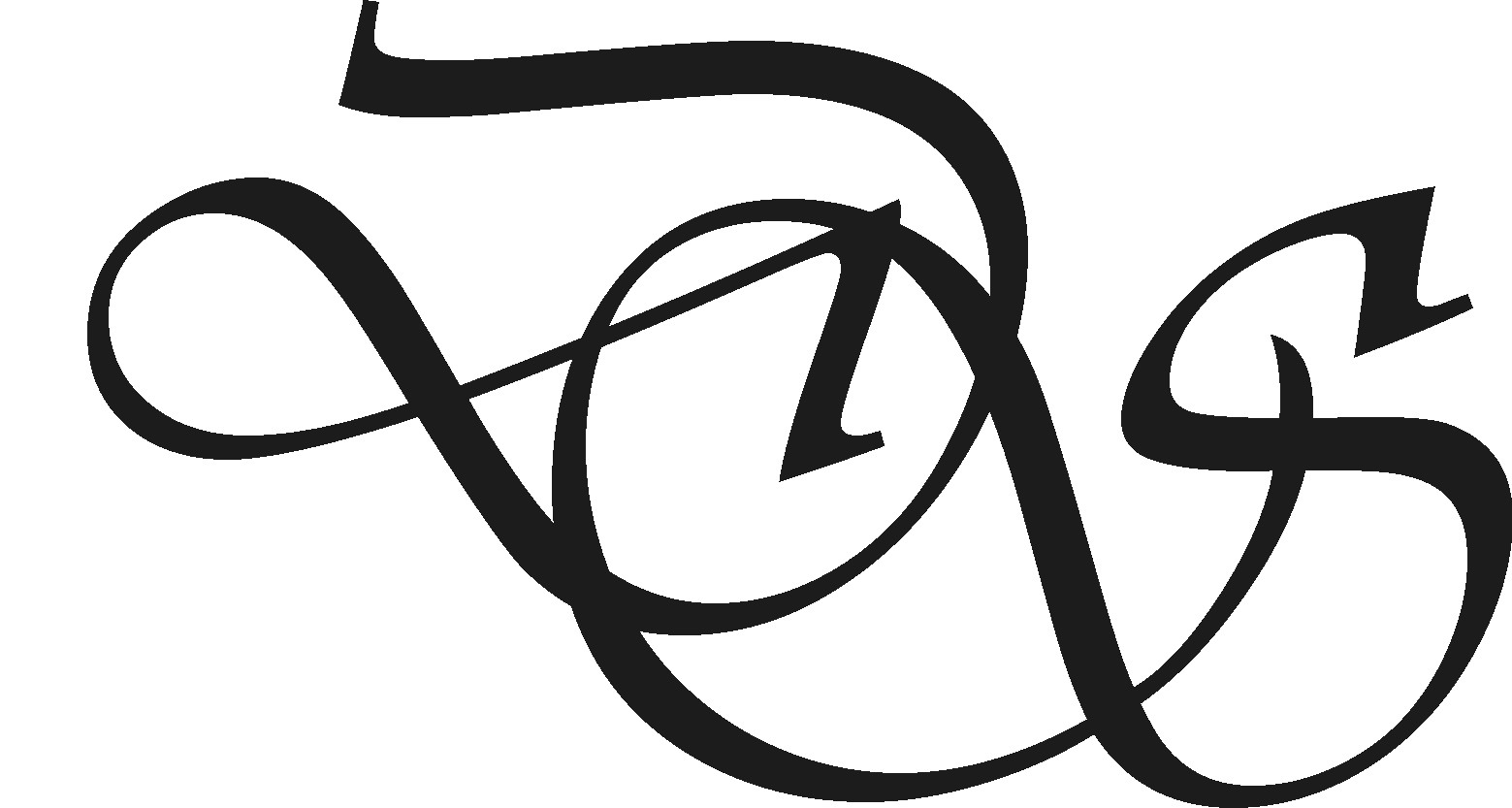 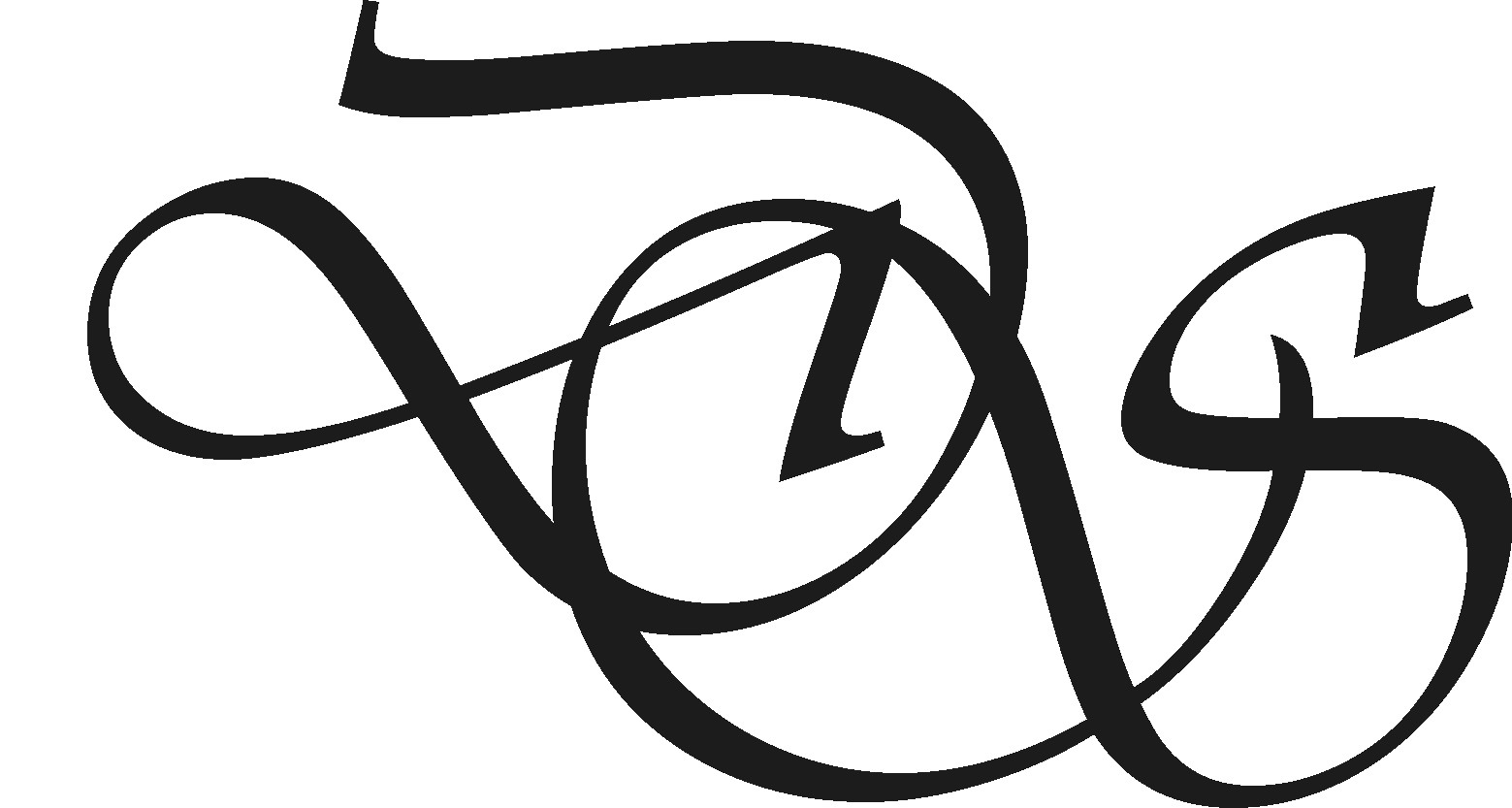 The Future – 2011
Cline steps down as director
 David Hillis to be fourth DS Director